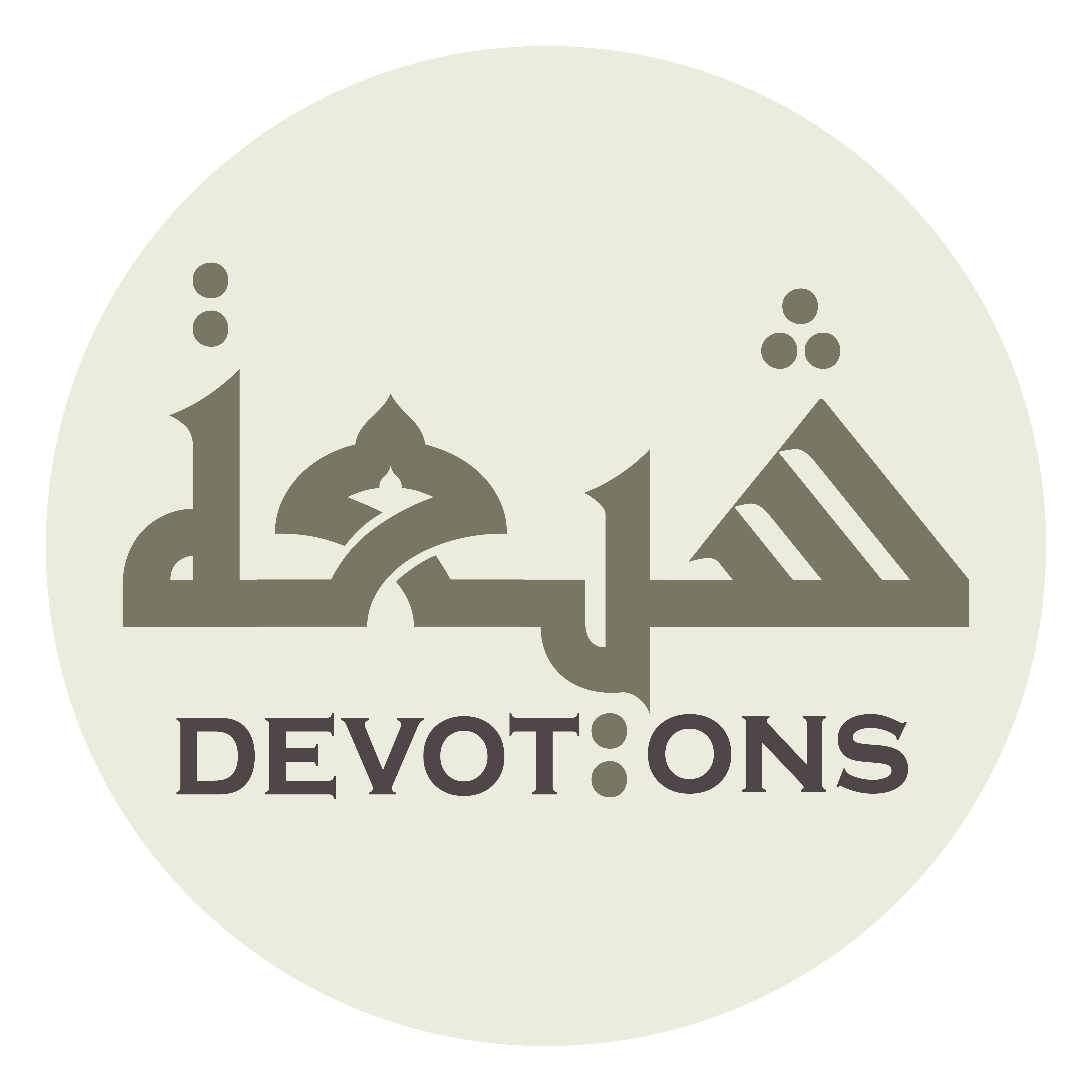 Dua 48 - Sahifat Sajjadiyyah
اَللَّهُمَّ هَذَا يَوْمٌ مُبَارَكٌ مَيْمُونٌ
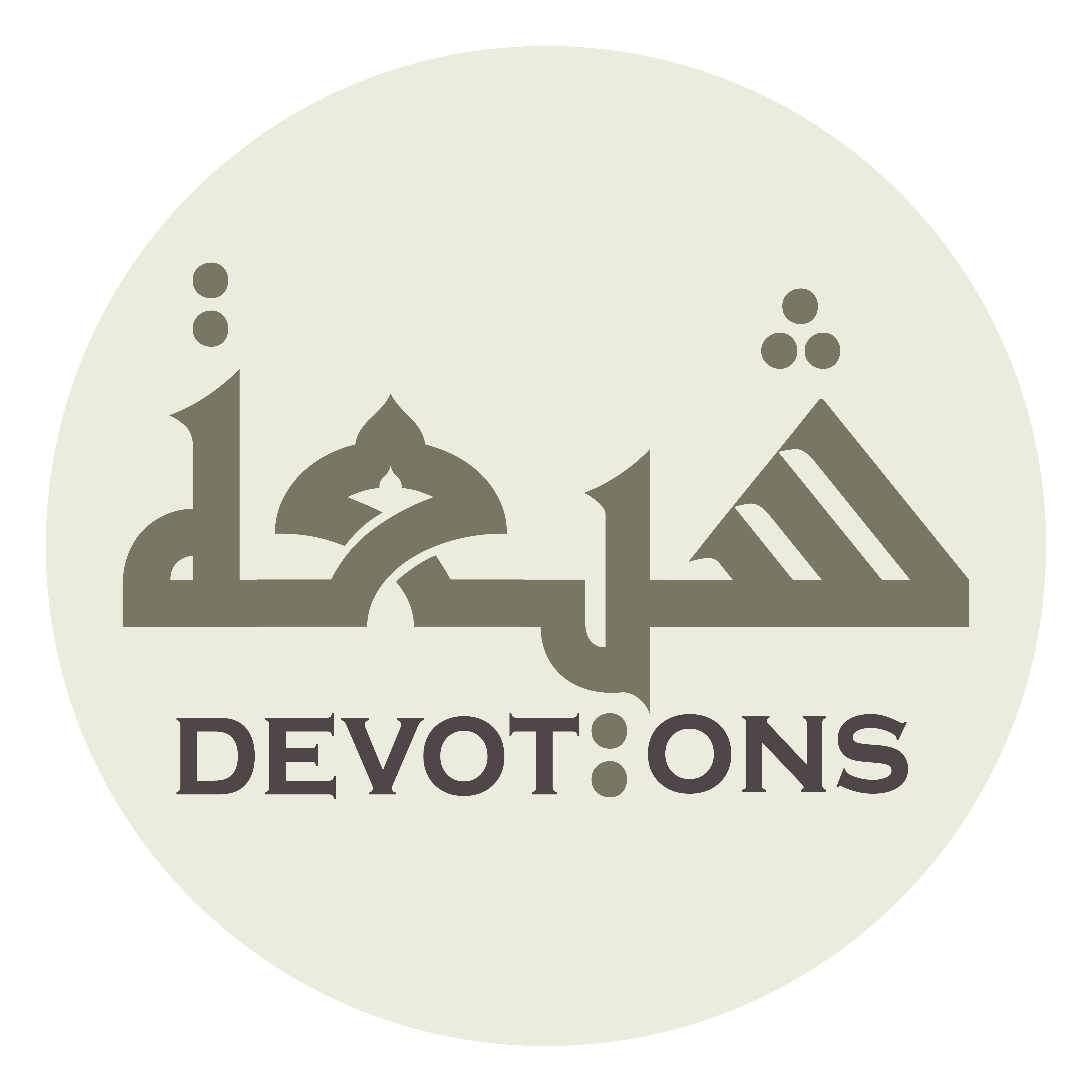 اَللَّهُمَّ صَلِّ عَلَى مُحَمَّدٍ وَ آلِ مُحَمَّدٍ

allāhumma ṣalli `alā muḥammadin wa āli muḥammad

O' Allāh send Your blessings on Muhammad and the family of Muhammad.
Dua 48 - Sahifat Sajjadiyyah
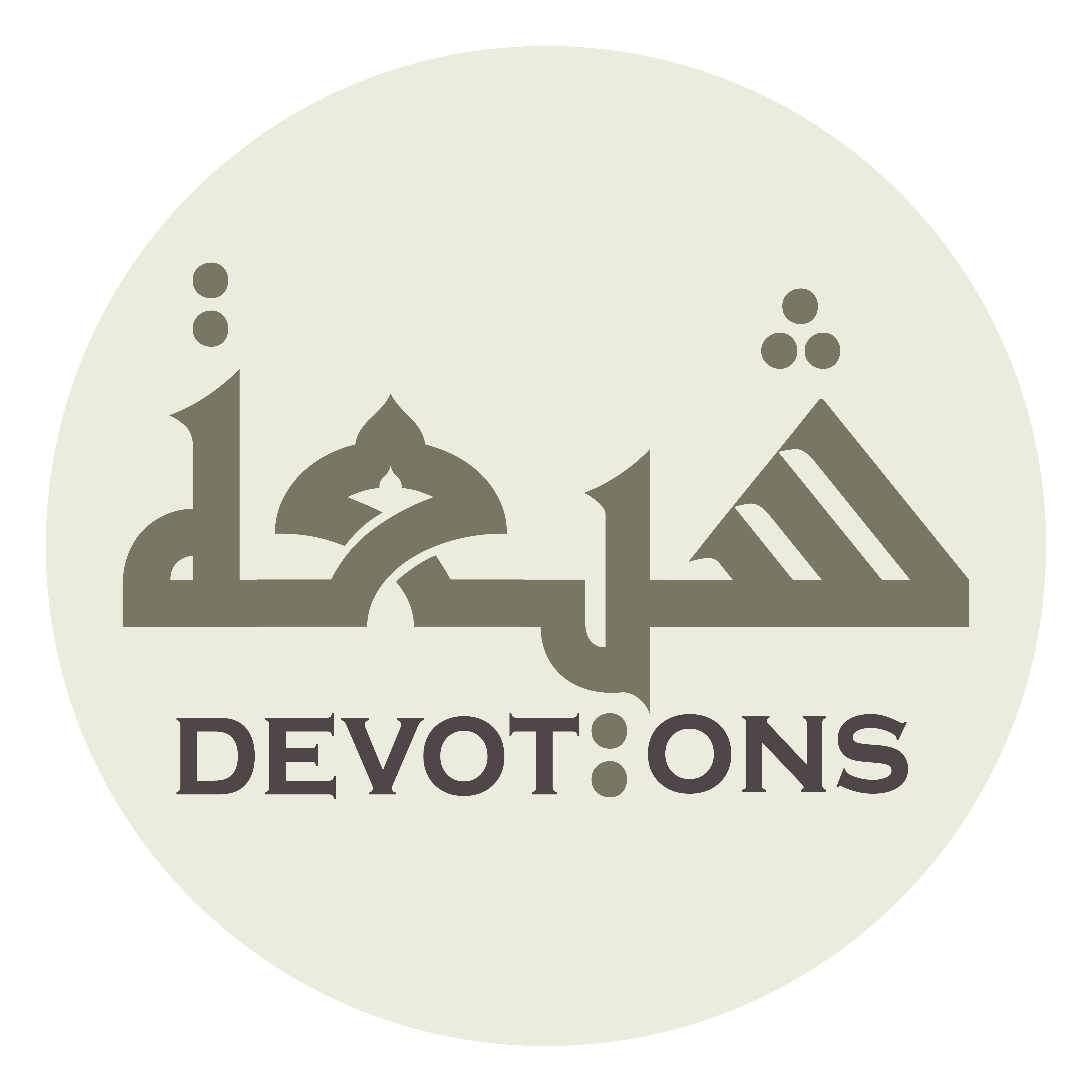 بِسْمِ اللَّـهِ الرَّحْمَـٰنِ الرَّحِيمِ

bismillāhir raḥmānir raḥīm

In the Name of Allāh,the All-beneficent, the All-merciful.
Dua 48 - Sahifat Sajjadiyyah
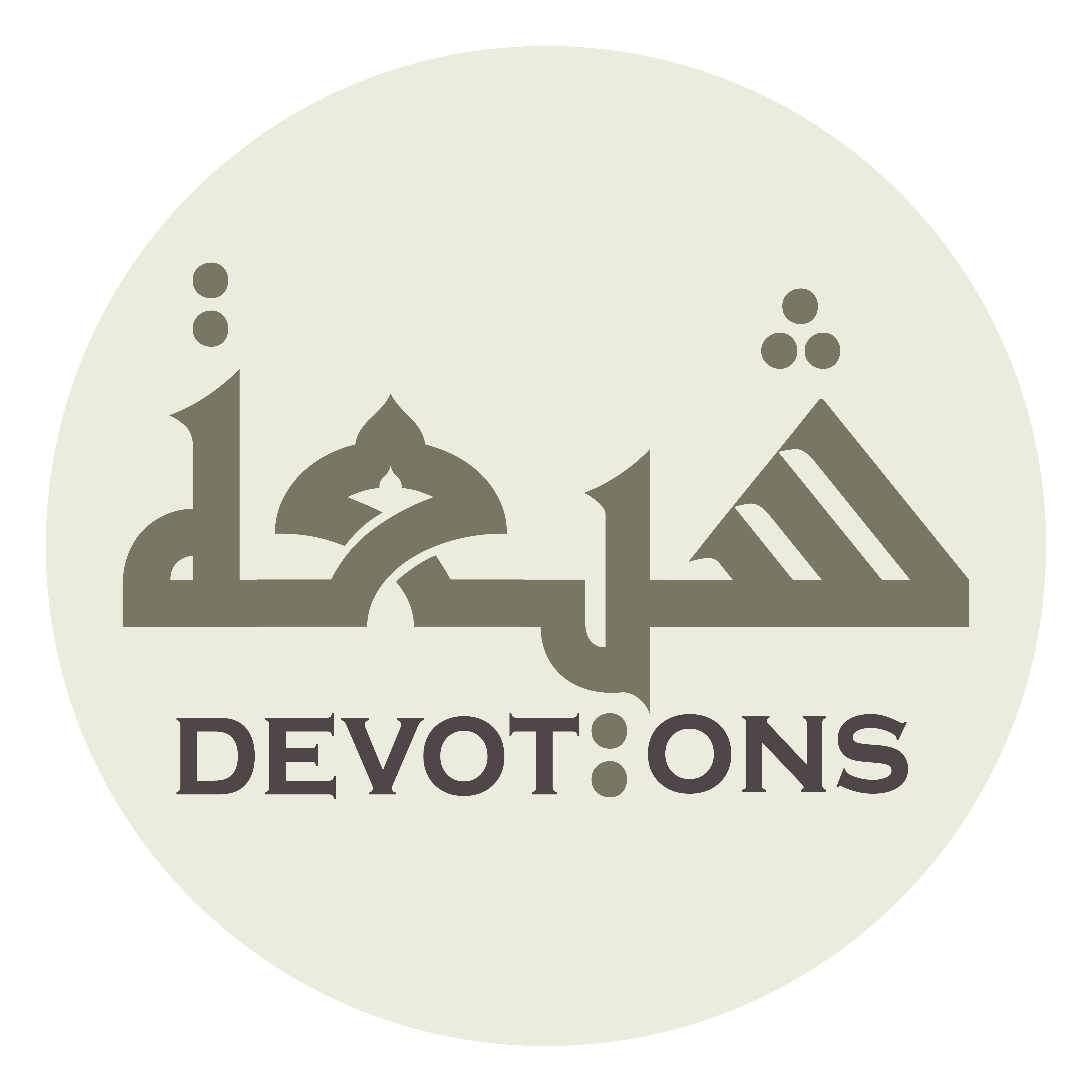 اَللَّهُمَّ هَذَا يَوْمٌ مُبَارَكٌ مَيْمُونٌ

allāhumma hadhā yawmun mubārakun maymūn

O God, this is a blessed and fortunate day,
Dua 48 - Sahifat Sajjadiyyah
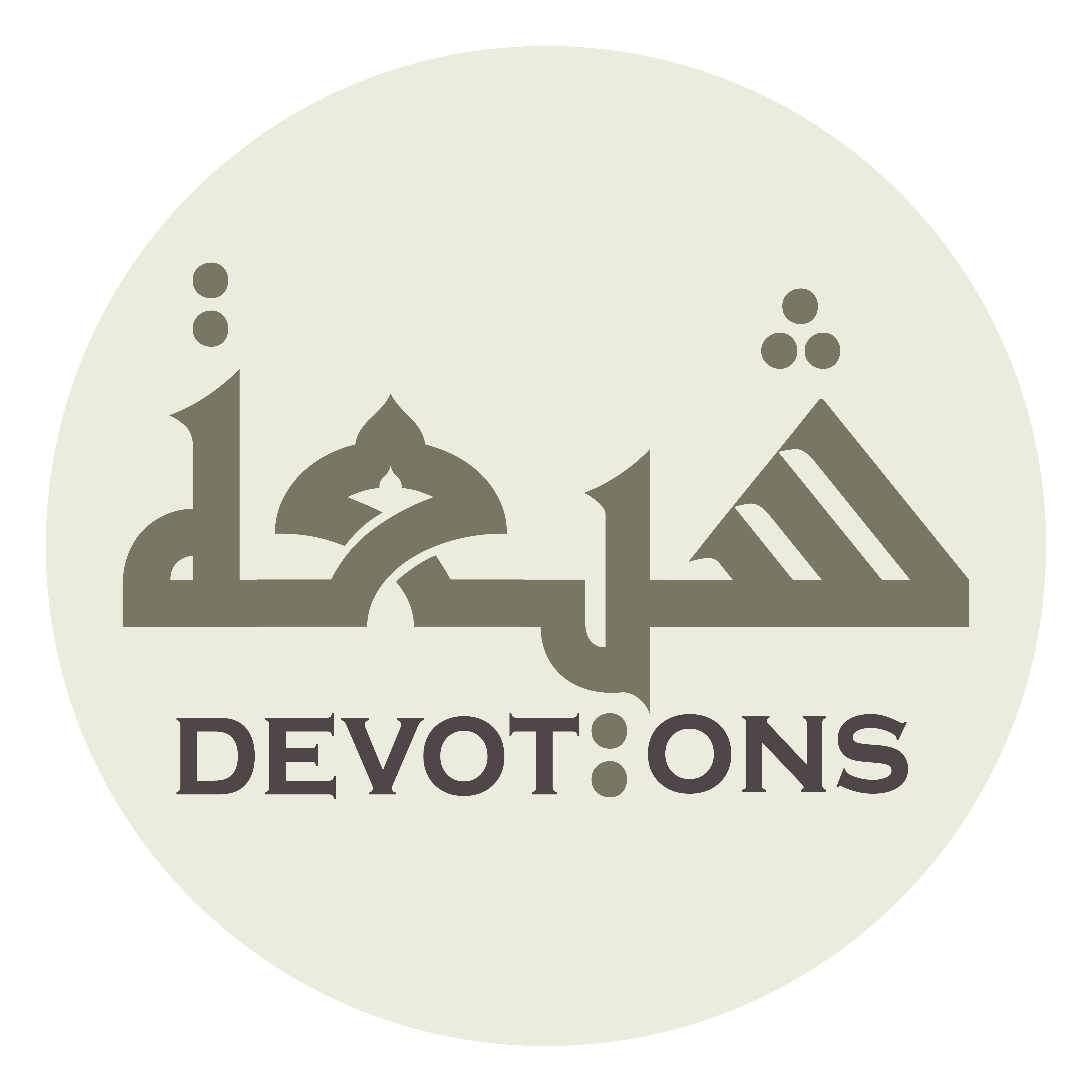 وَ الْمُسْلِمُوْنَ فِيهِ مُجْتَمِعُونَ فِيْ أَقْطَارِ أَرْضِكَ

wal muslimūna fīhi mujtami`ūna fī aqṭāri ar-ḍik

within which the Muslims are gathered in the quarters of Your earth.
Dua 48 - Sahifat Sajjadiyyah
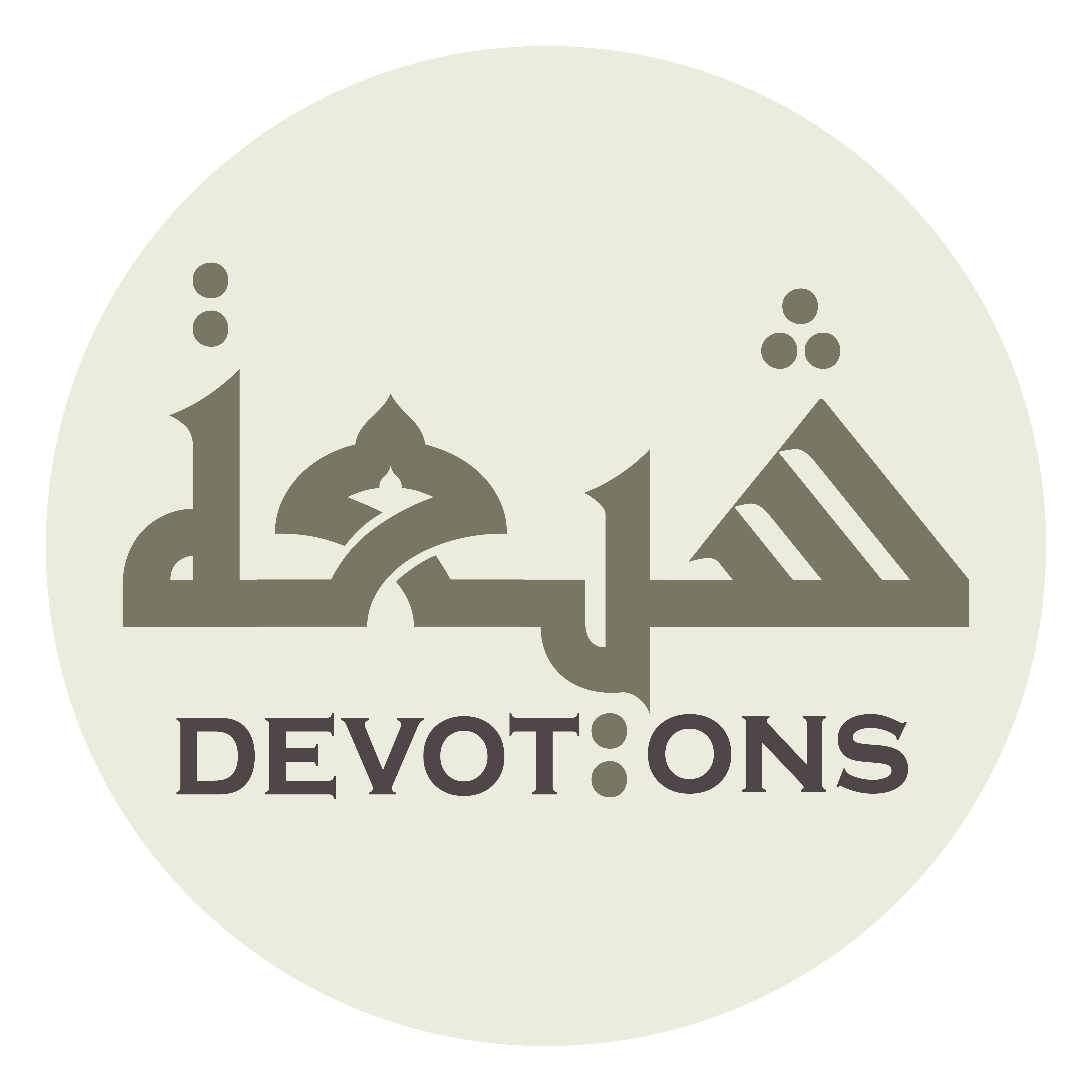 يَشْهَدُ السَّائِلُ مِنْهُمْ وَ الطَّالِبُ وَ الرَّاغِبُ وَ الرَّاهِبُ

yash-hadus sā-ilu minhum waṭ ṭālibu war rāghibu war rāhib

Among them are present the asker, the seeker, the beseecher, the fearful,
Dua 48 - Sahifat Sajjadiyyah
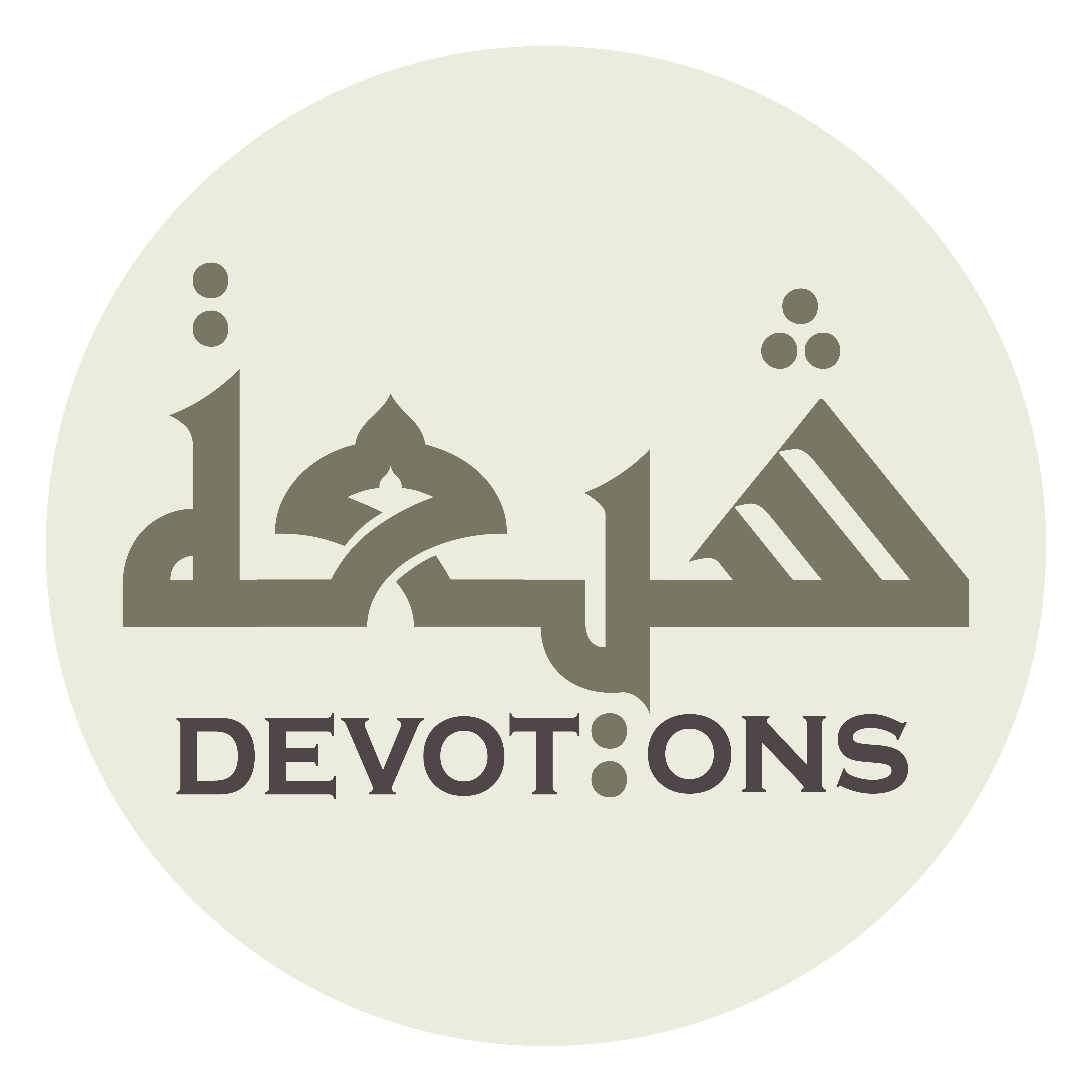 وَ أَنْتَ النَّاظِرُ فِيْ حَوَائِجِهِمْ

wa antan nāẓiru fī ḥawā-ijihim

while You art looking upon their needs.
Dua 48 - Sahifat Sajjadiyyah
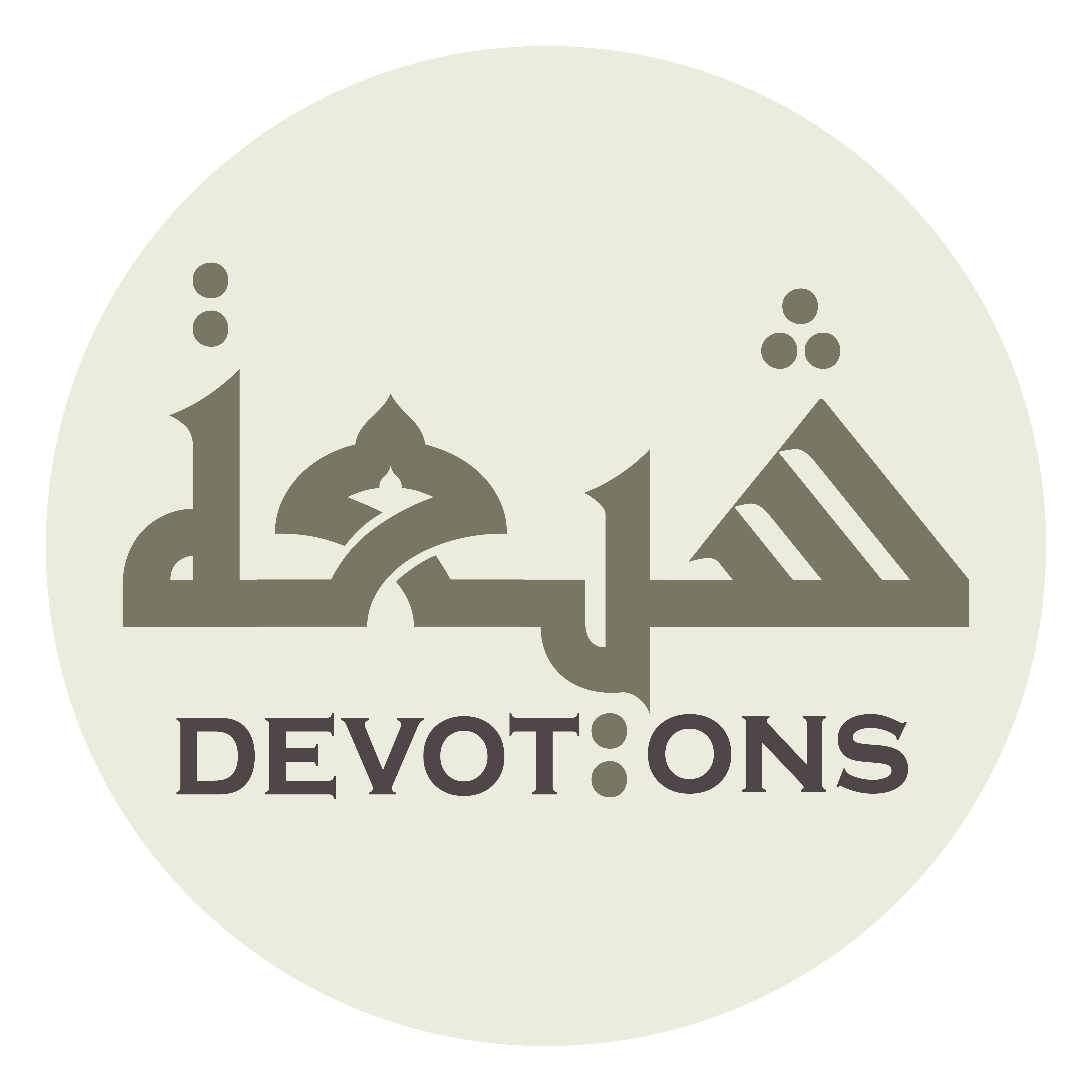 فَأَسْأَلُكَ بِجُودِكَ وَ كَرَمِكَ وَ هَوَانِ مَا سَأَلْتُكَ عَلَيْكَ

fa-as-aluka bijūdika wa karamika wa hawāni mā sa-altuka `alayk

So I ask You by Your munificence and generosity and easy upon You is what I ask You!
Dua 48 - Sahifat Sajjadiyyah
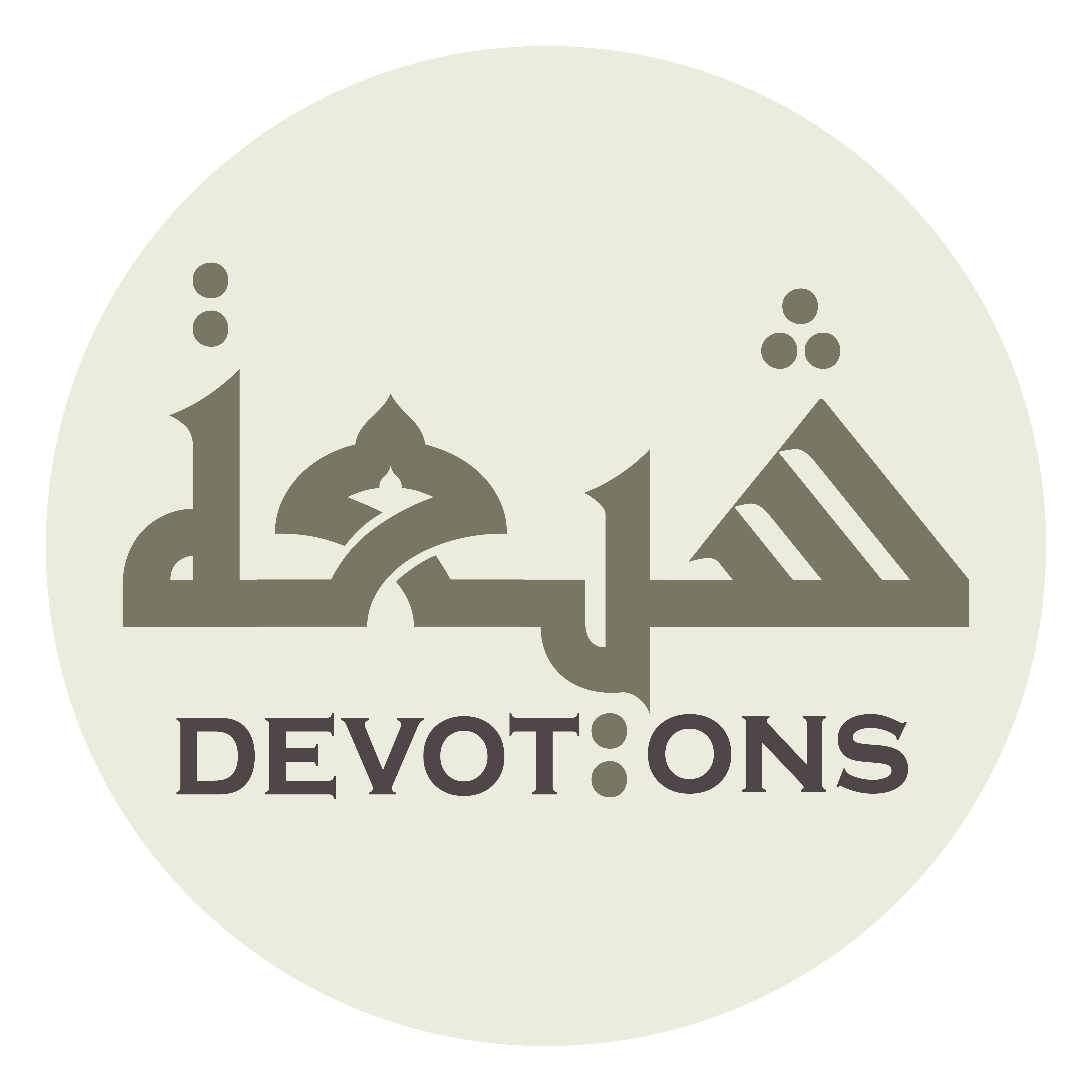 أَنْ تُصَلِّيَ عَلَى مُحَمَّدٍ وَ آلِهِ

an tuṣalliya `alā muḥammadin wa-ālih

- that You blessest Muhammad and his Household
Dua 48 - Sahifat Sajjadiyyah
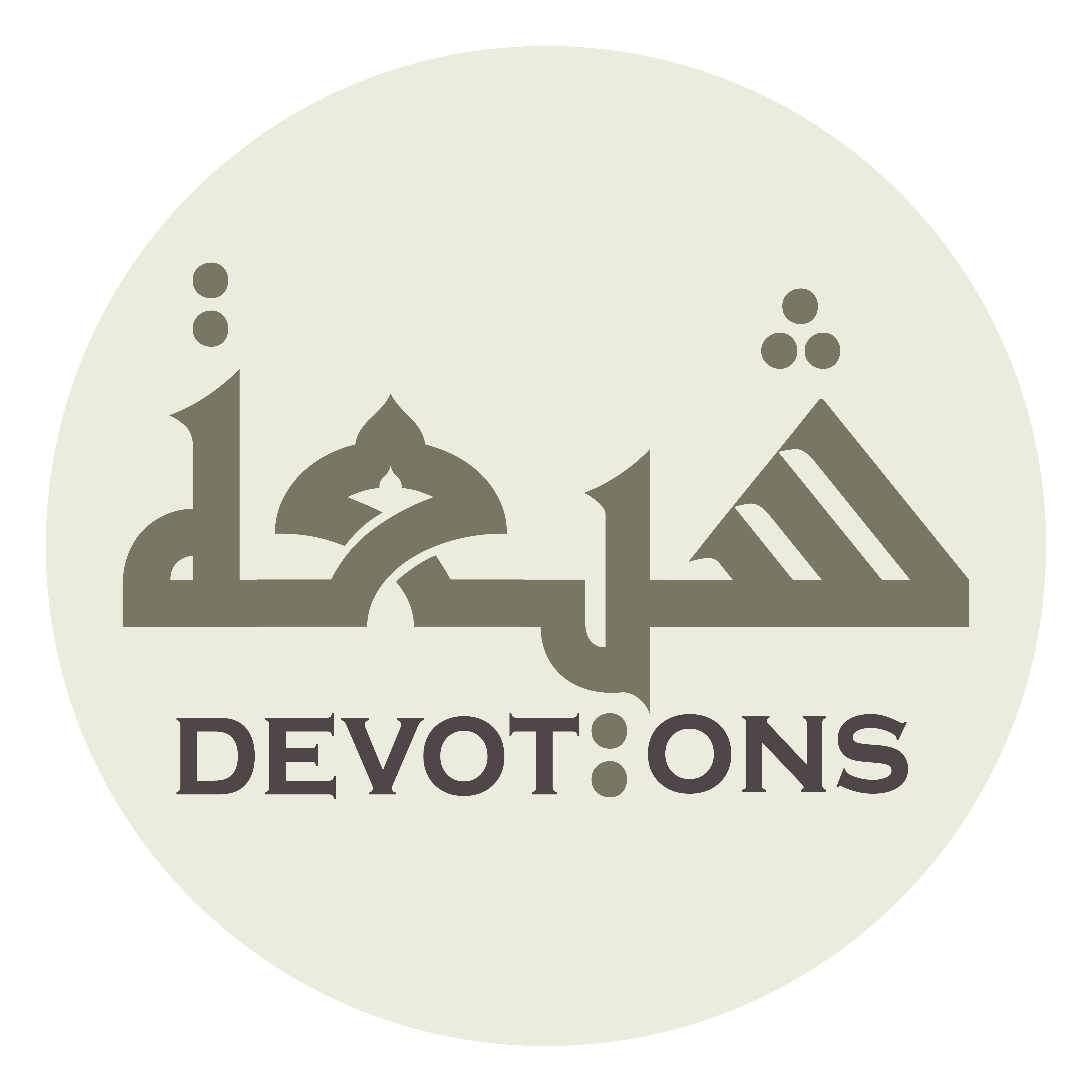 وَ أَسْأَلُكَ اللَّهُمَّ رَبَّنَا بِأَنَّ لَكَ الْمُلْكَ وَ لَكَ الْحَمْدَ

wa as-alukallāhumma rabbanā bi-anna lakal mulka wa lakal ḥamd

And I ask You, O God, our Lord -for Thine is the kingdom and Thine is the praise
Dua 48 - Sahifat Sajjadiyyah
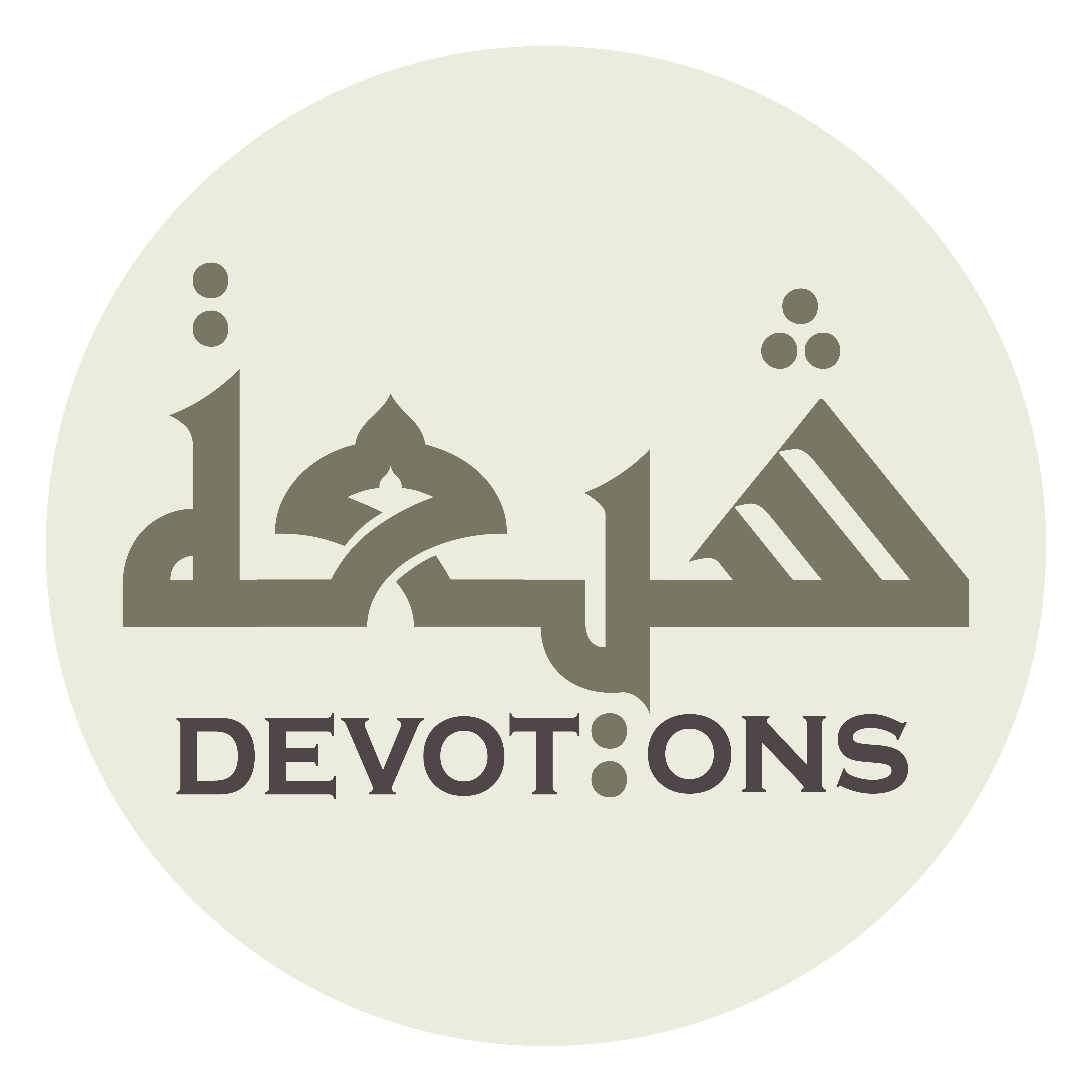 لَا إِلَهَ إِلَّا أَنْتَ، الْحَلِيمُ الْكَرِيمُ الْحَنَّانُ الْمَنَّانُ

lā ilaha illā ant,al ḥalīmul karīmul ḥannānul mannān

there is no god but Thou,the Clement, the Generous,the All-loving, the All-kind,
Dua 48 - Sahifat Sajjadiyyah
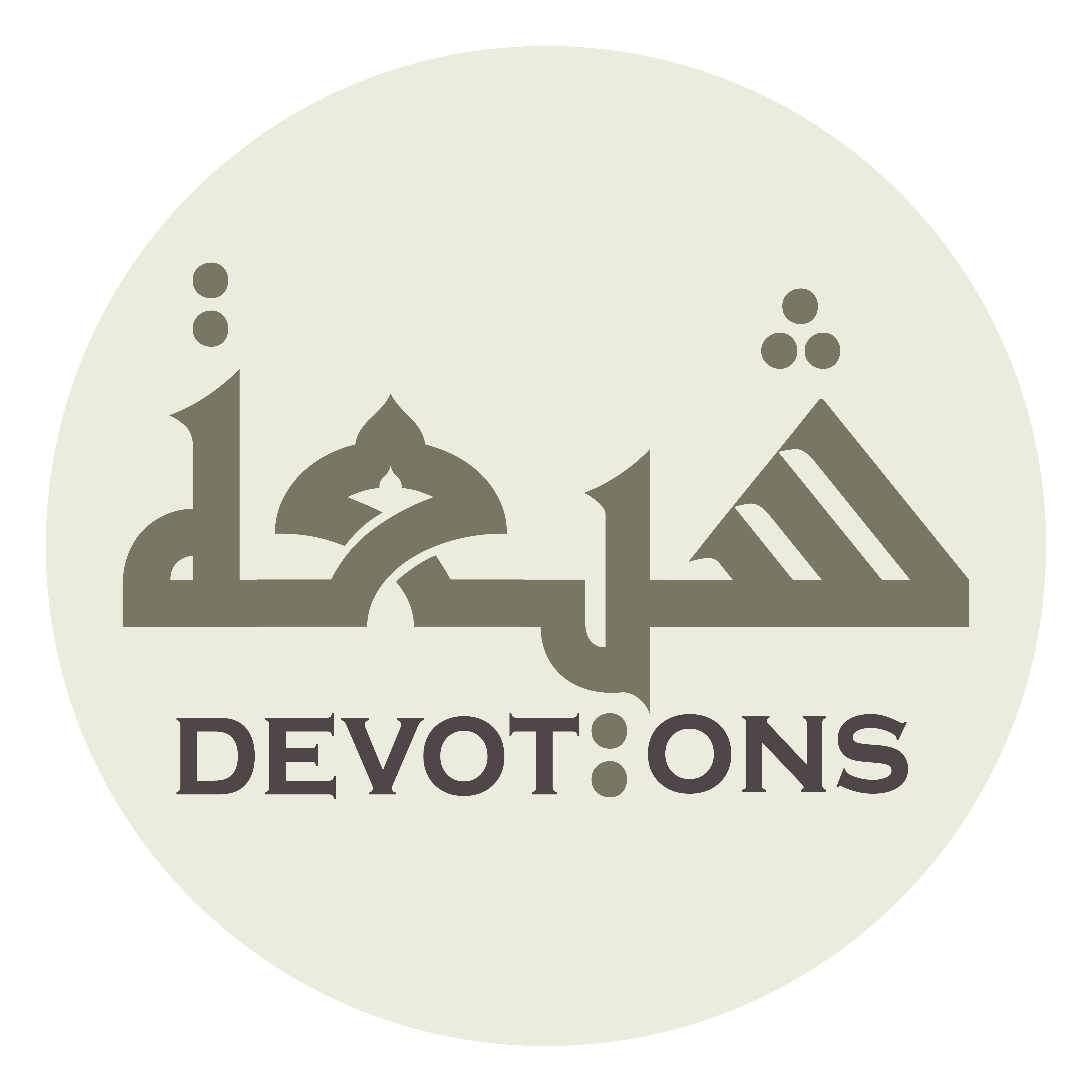 ذُوْ الْجَلَالِ وَ الْإِكْرَامِ، بَدِيعُ السَّمَاوَاتِ وَ الْأَرْضِ

dhul jalāli wal ikrām, badī`us samāwāti wal ar-ḍ

Possessor of majesty and munificence,Originator of the heavens and the earth
Dua 48 - Sahifat Sajjadiyyah
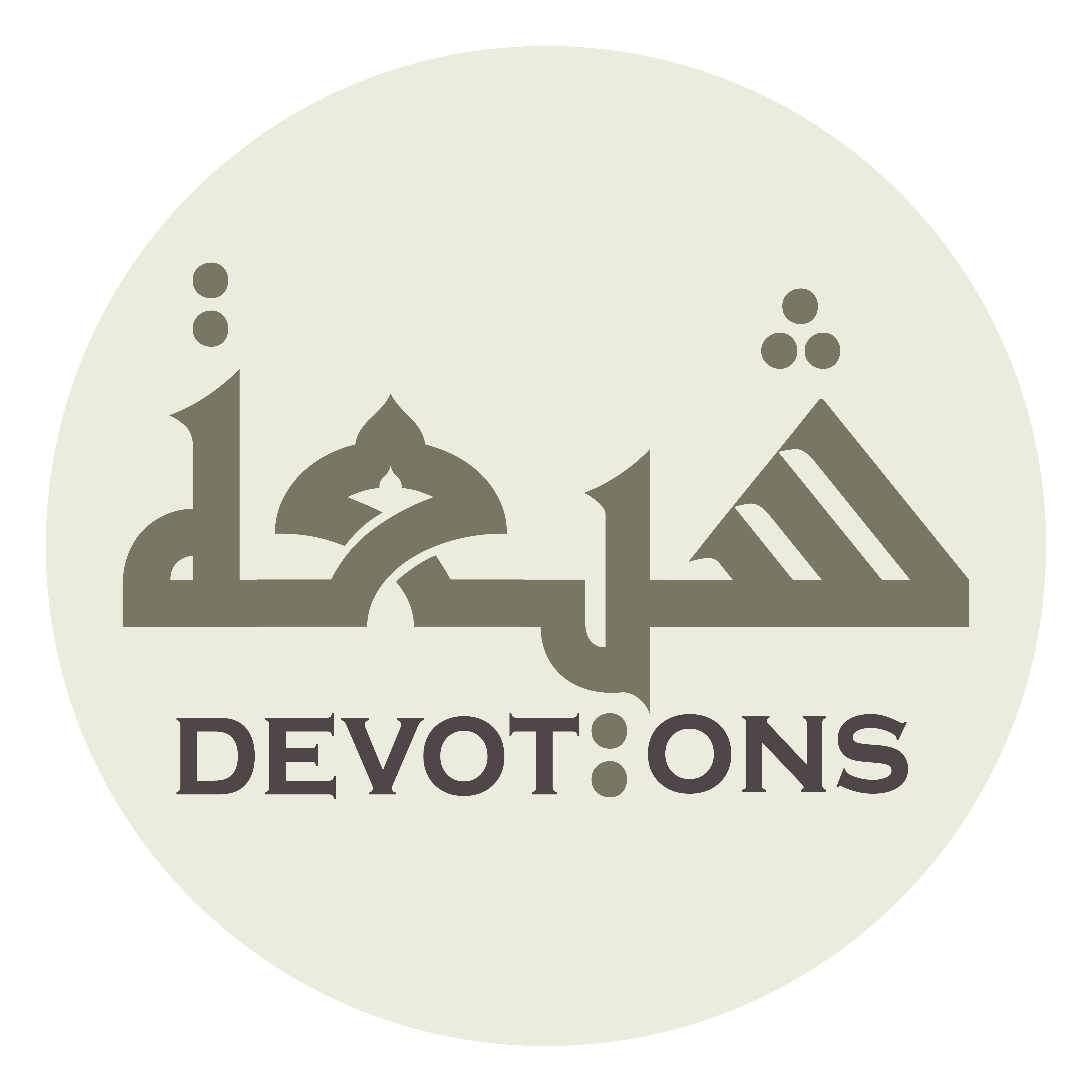 مَهْمَا قَسَمْتَ بَيْنَ عِبَادِكَ الْمُؤْمِنِيْنَ

mahmā qasamta bayna `ibādikal mu-minīn

whenever You apportionest among Your faithful servants
Dua 48 - Sahifat Sajjadiyyah
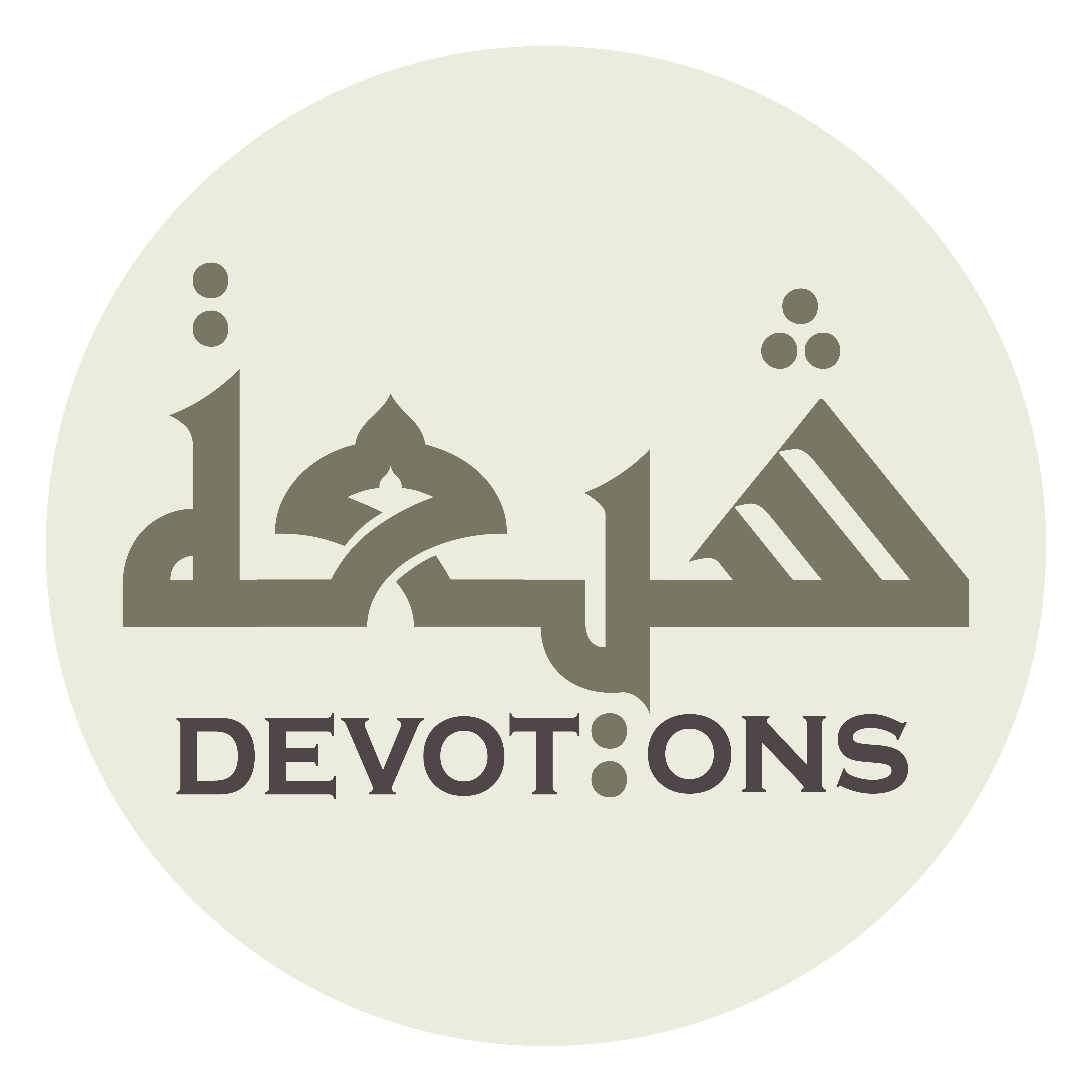 مِنْ خَيْرٍ أَوْ عَافِيَةٍ أَوْ بَرَكَةٍ أَوْ هُدًى أَوْ عَمَلٍ بِطَاعَتِكَ

min khayrin aw `āfiyatin aw barakatin aw hudan aw `amalin biṭā`atik

good, well being, blessing, guidance, works in obedience to You,
Dua 48 - Sahifat Sajjadiyyah
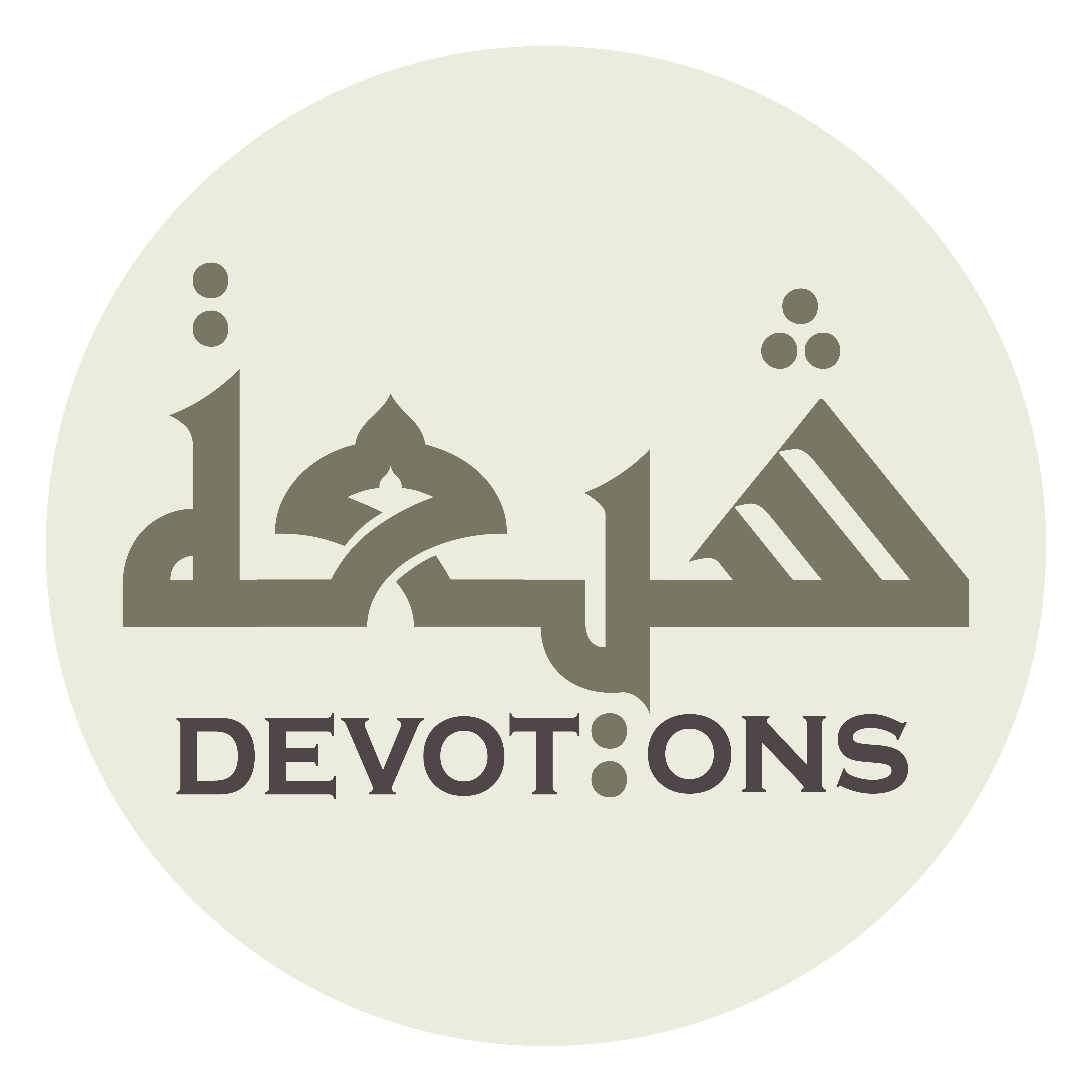 أَوْ خَيْرٍ تَمُنُّ بِهِ عَلَيْهِمْ تَهْدِيهِمْ بِهِ إِلَيْكَ

aw khayrin tamunnu bihi `alayhim tahdīhim bihi ilayk

or good through which You art kind to them by guiding them to You,
Dua 48 - Sahifat Sajjadiyyah
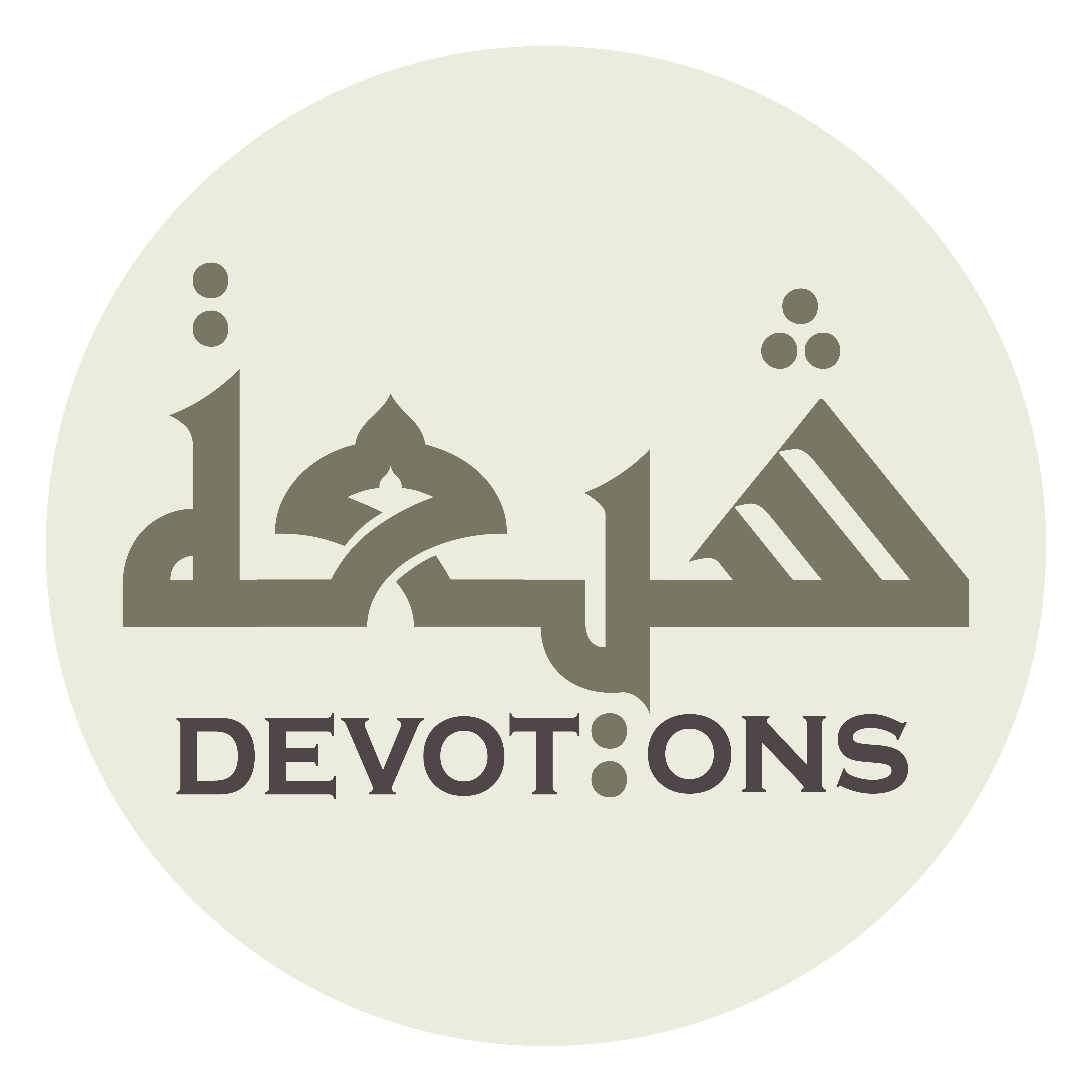 أَوْ تَرْفَعُ لَهُمْ عِنْدَكَ دَرَجَةً

aw tar-fa`u lahum `indaka darajah

or raisest them up a degree with You,
Dua 48 - Sahifat Sajjadiyyah
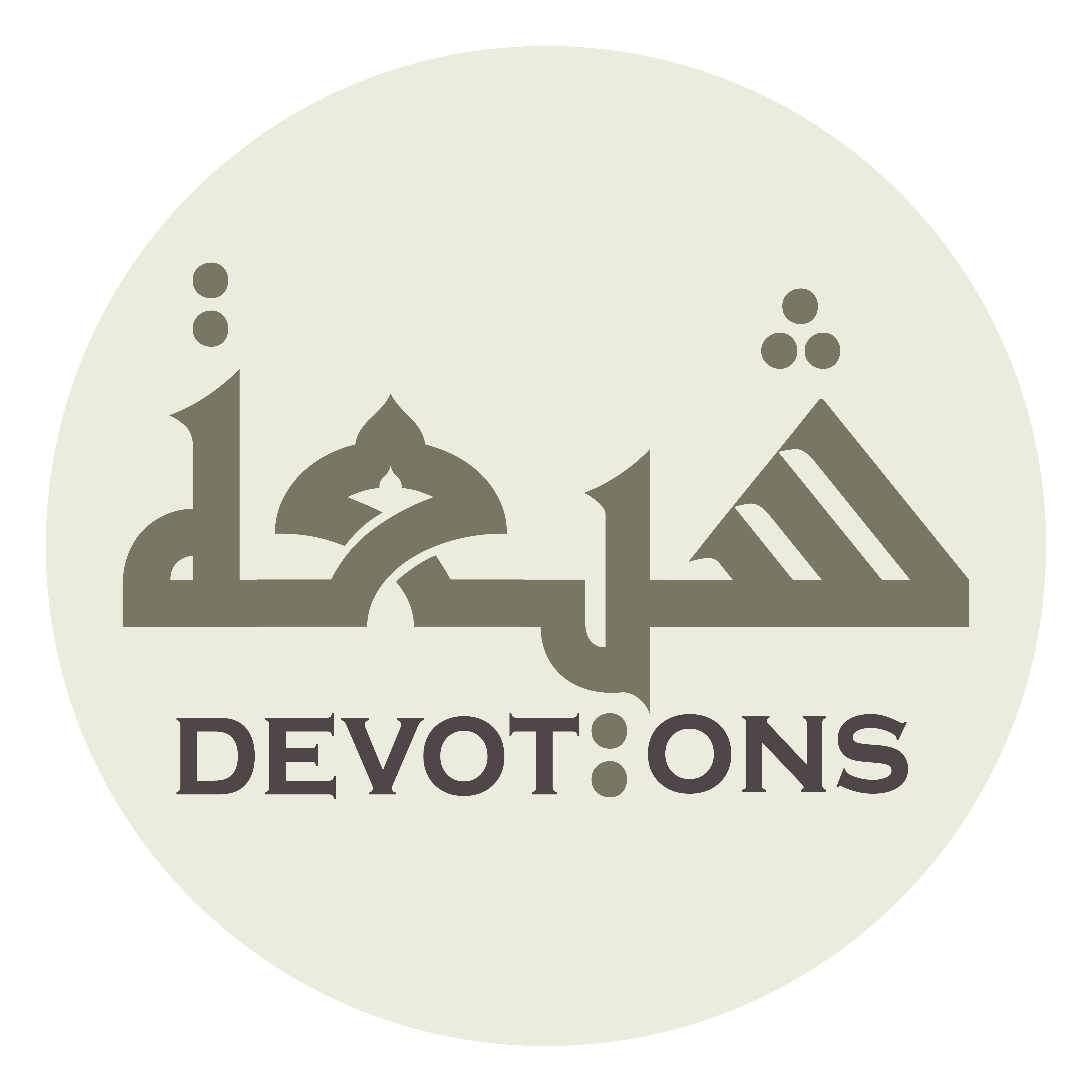 أَوْ تُعْطِيهِمْ بِهِ خَيْرًا مِنْ خَيْرِ الدُّنْيَا وَ الْآخِرَةِ

aw tu`ṭīhim bihi khayran min khayrid dunyā wal-ākhirah

or givest them the good of this world or the next,
Dua 48 - Sahifat Sajjadiyyah
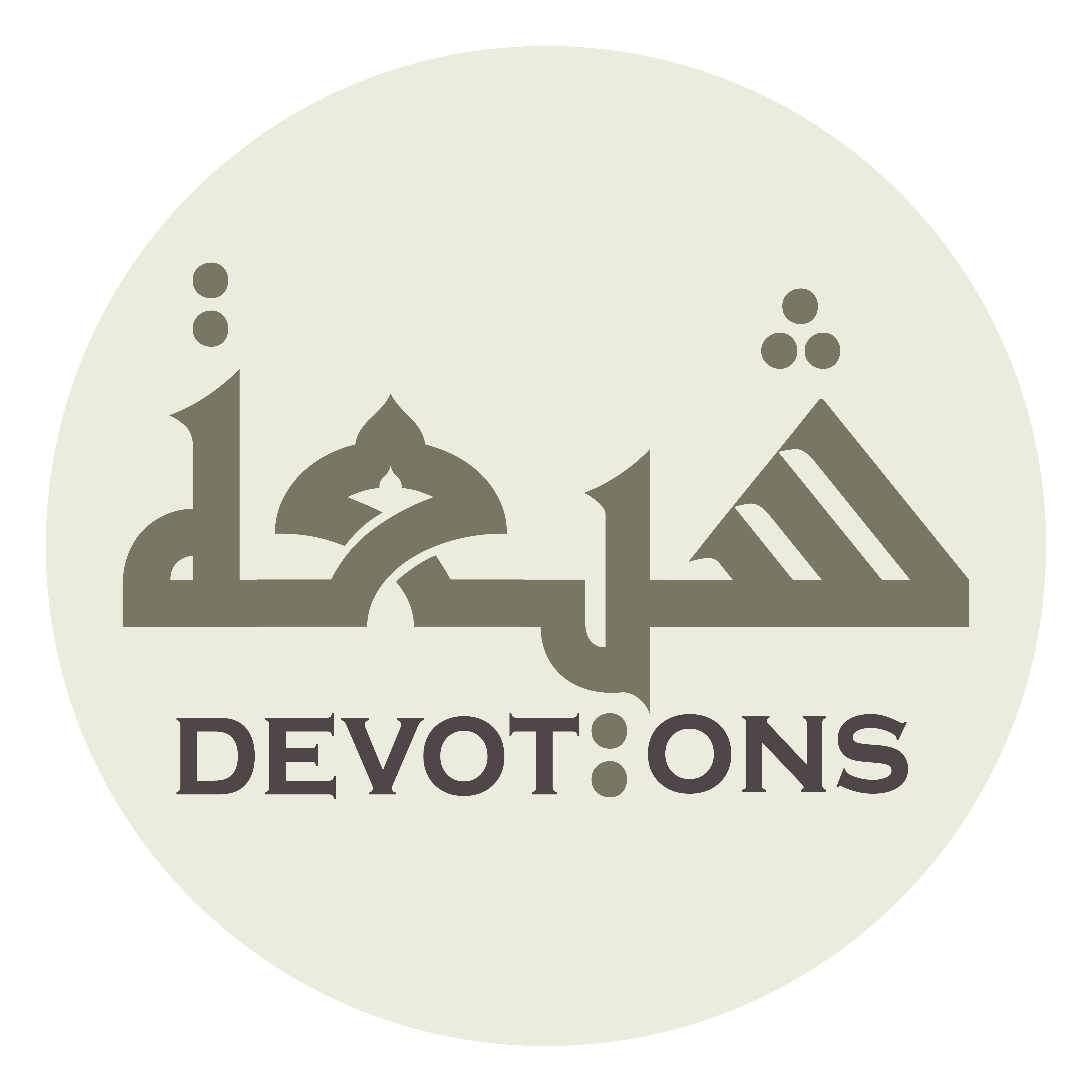 أَنْ تُوَفِّرَ حَظِّيْ وَ نَصِيبِيْ مِنْهُ

an tuwaffira ḥaẓẓī wa naṣībī minh

that You givest me amply my share and allotment of it.
Dua 48 - Sahifat Sajjadiyyah
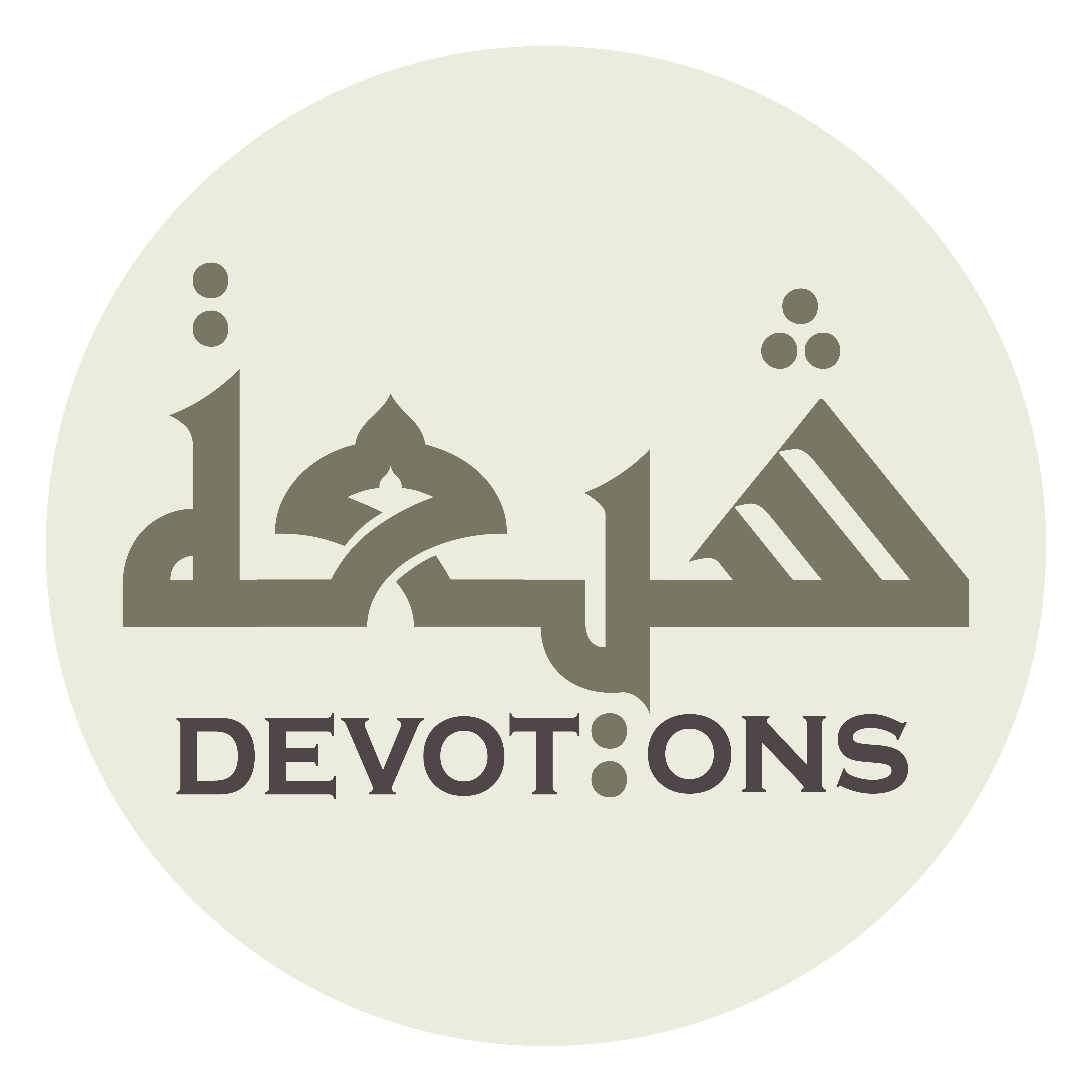 وَ أَسْأَلُكَ اللَّهُمَّ بِأَنَّ

wa as-alukallāhumma bi-ann

And I ask You, O God -
Dua 48 - Sahifat Sajjadiyyah
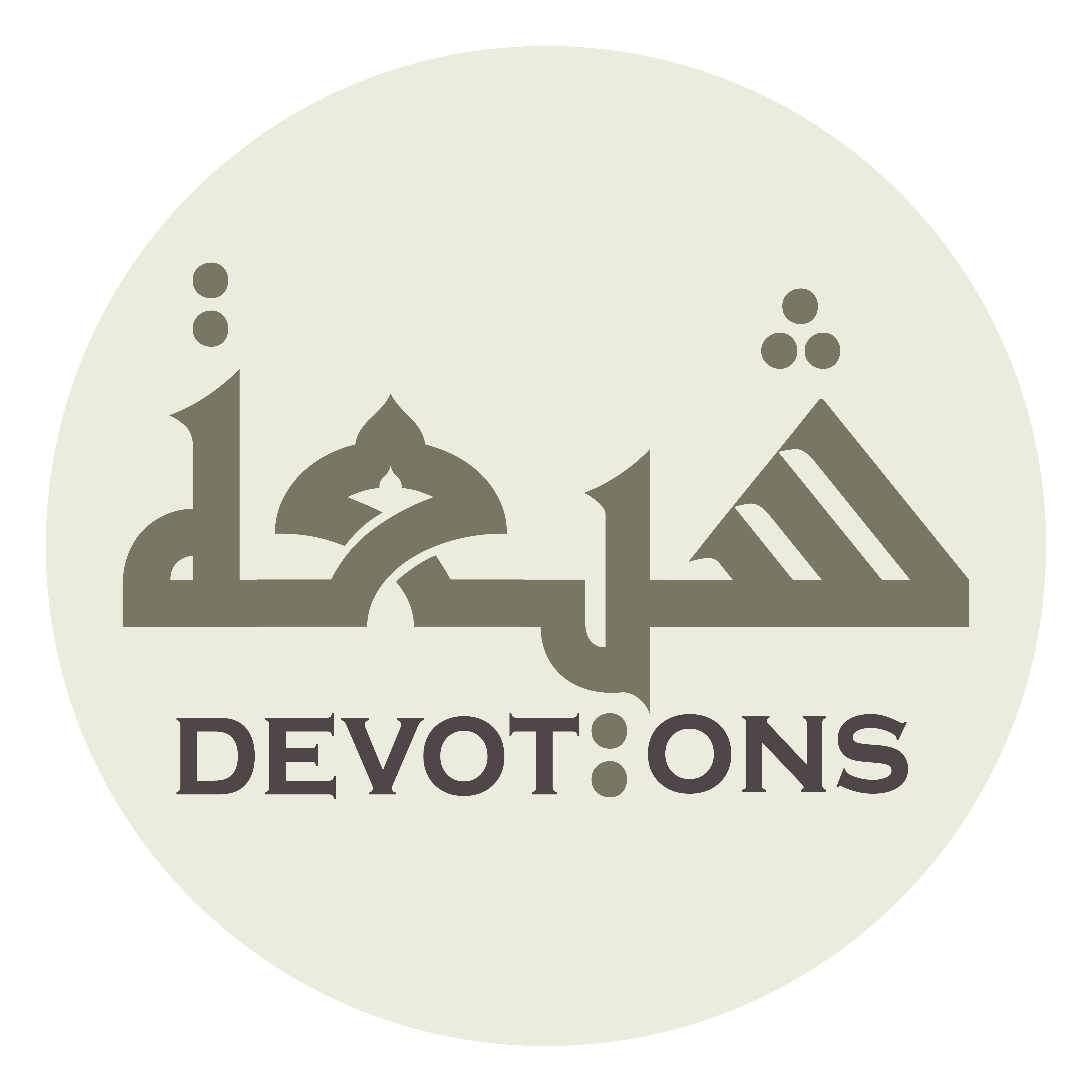 لَكَ الْمُلْكَ وَ الْحَمْدَ

lakal mulka wal ḥamd

for Thine is the kingdom and the praise;
Dua 48 - Sahifat Sajjadiyyah
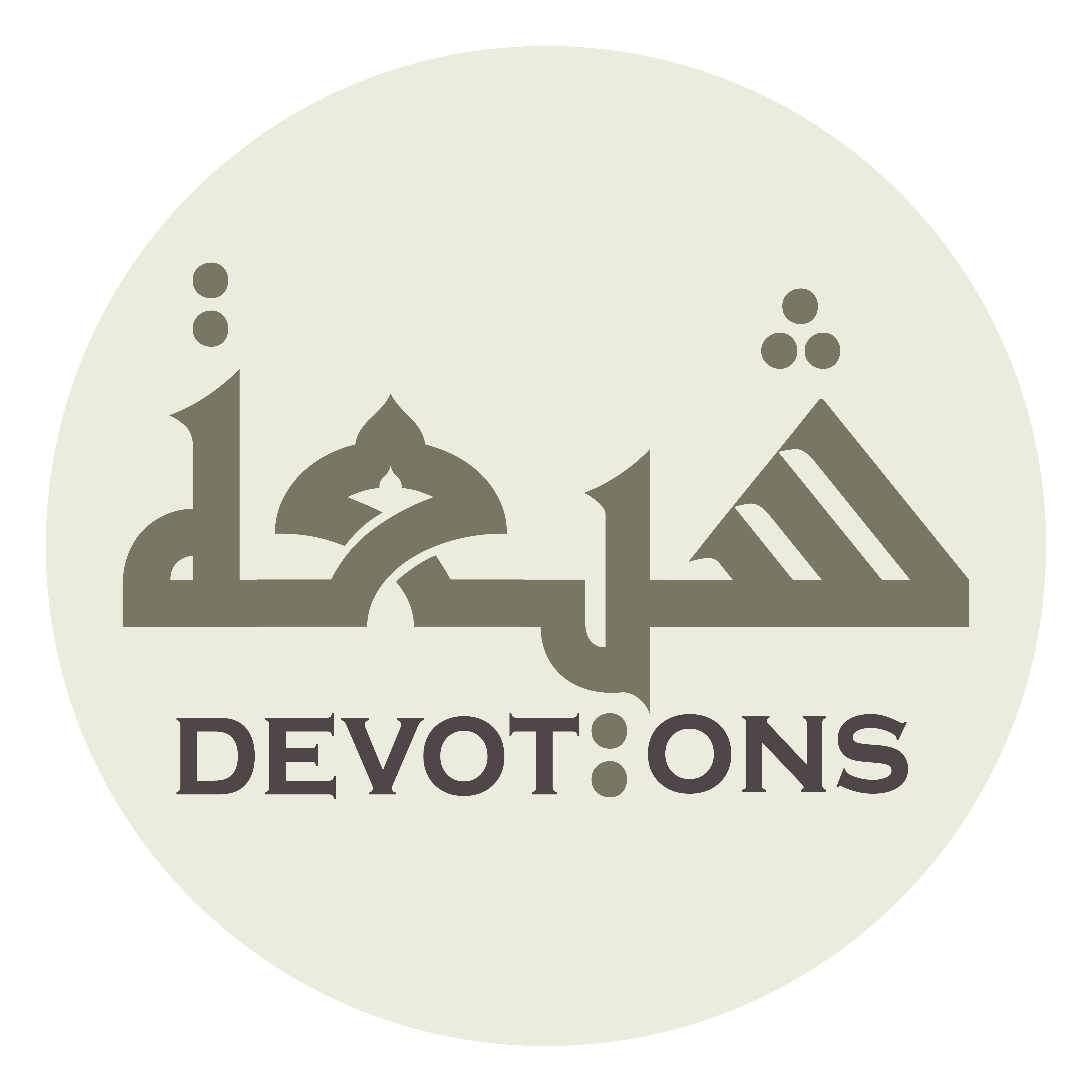 لَا إِلَهَ إِلَّا أَنْتَ

lā ilaha illā ant

there is no god but You -
Dua 48 - Sahifat Sajjadiyyah
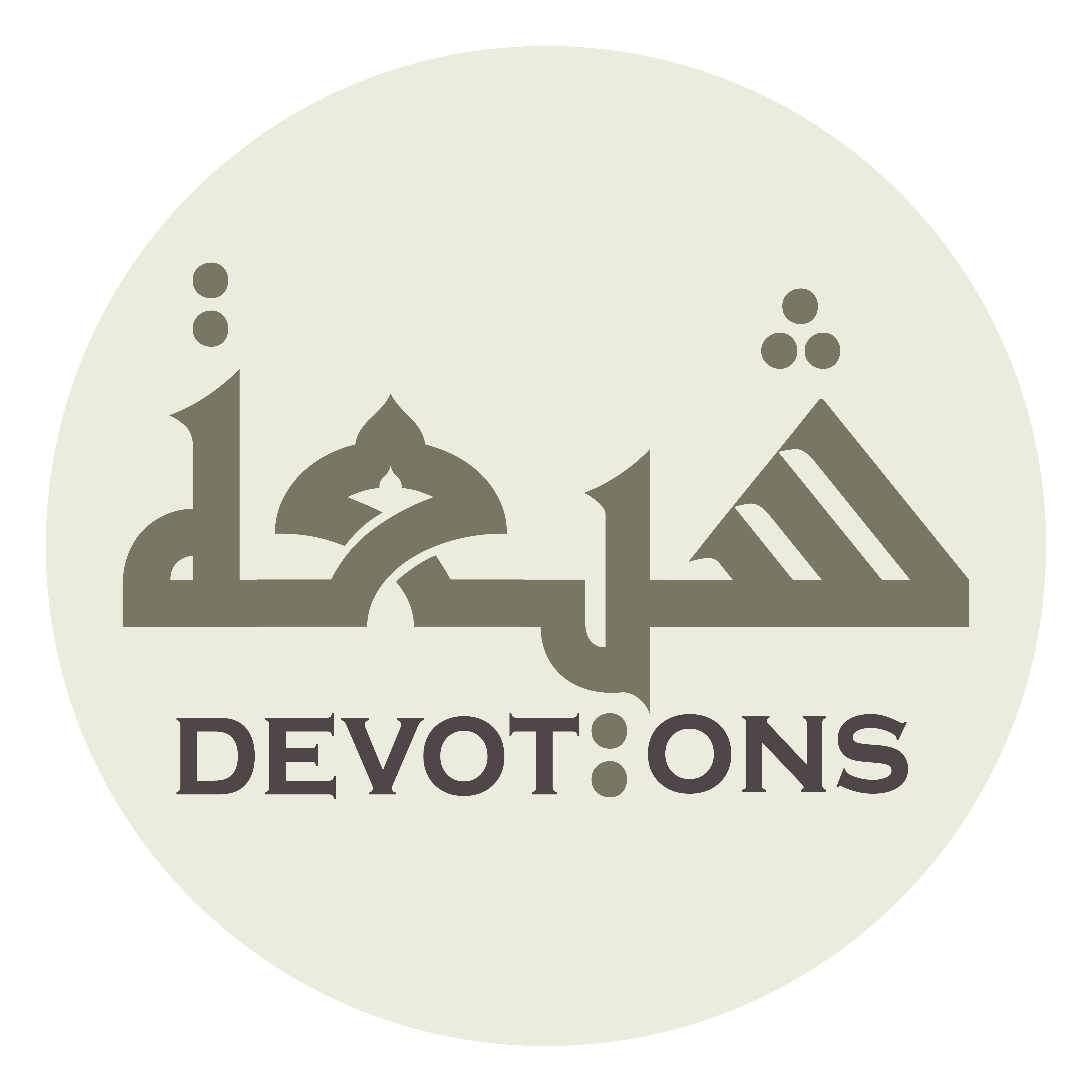 أَنْ تُصَلِّيَ عَلَى مُحَمَّدٍ

an tuṣalliya `alā muḥammad

that You blessest Muhammad
Dua 48 - Sahifat Sajjadiyyah
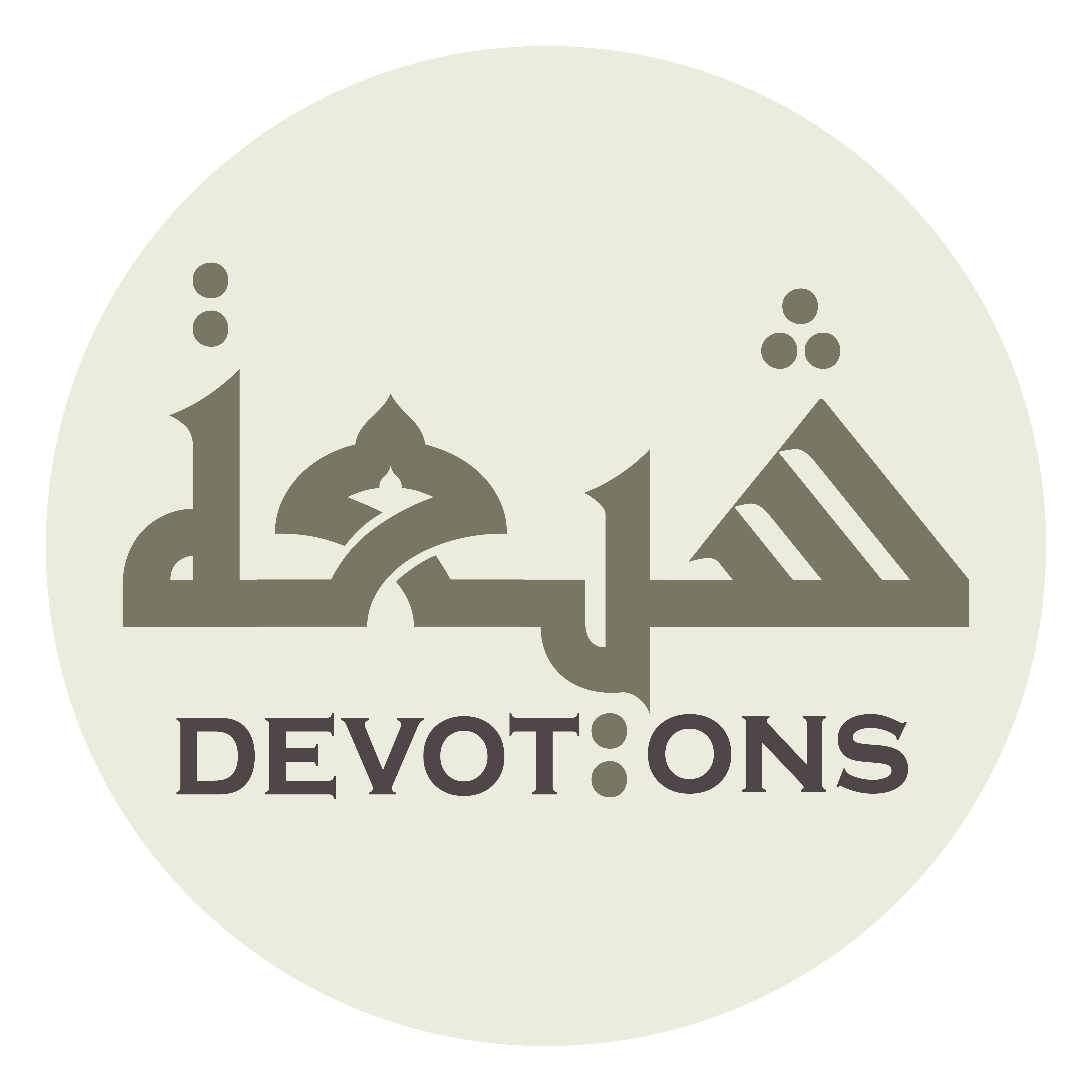 عَبْدِكَ وَ رَسُولِكَ

`abdika wa rasūlik

Your servant and Your messenger,
Dua 48 - Sahifat Sajjadiyyah
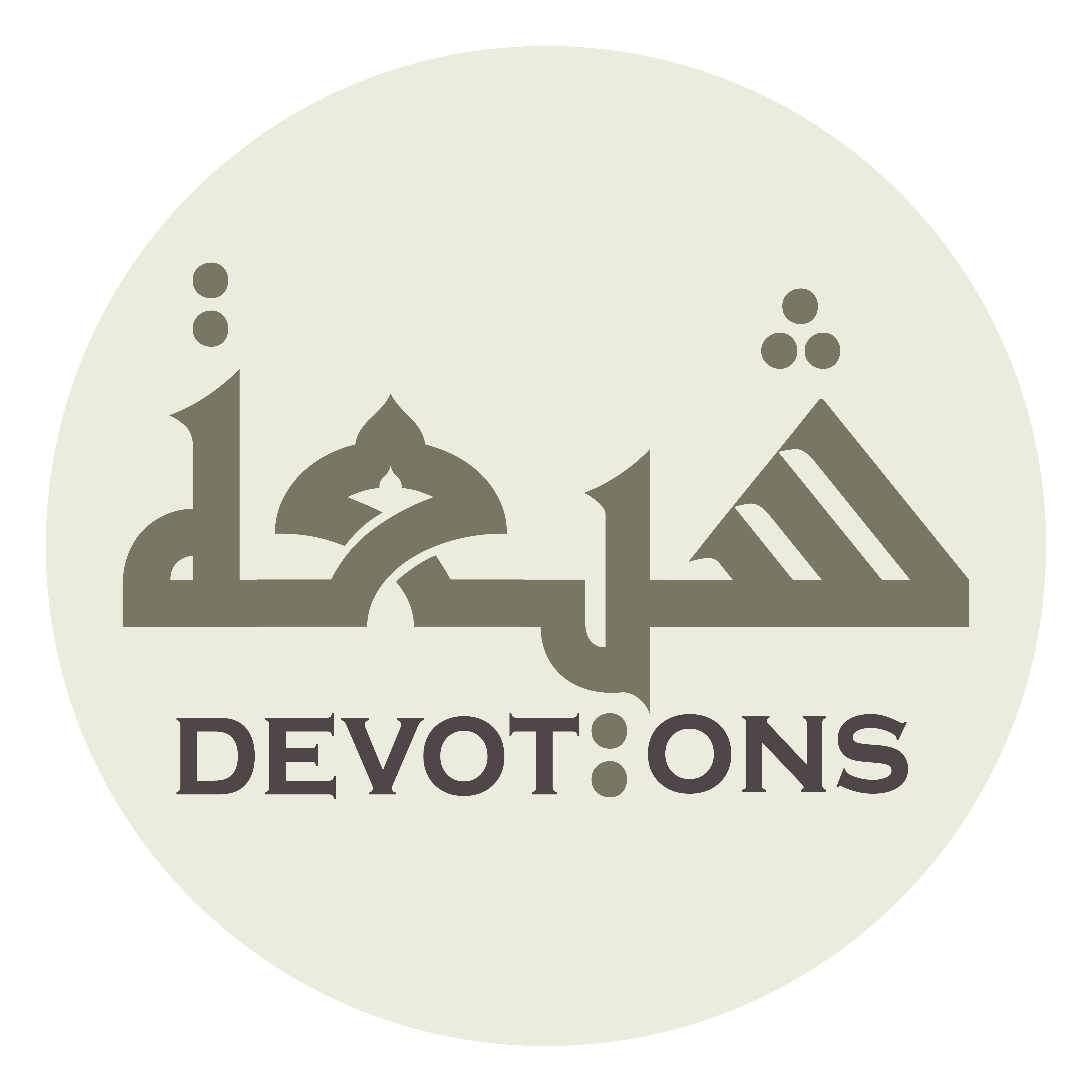 وَ حَبِيبِكَ وَ صِفْوَتِكَ

wa ḥabībika wa ṣifwatik

Your beloved and Your selected friend,
Dua 48 - Sahifat Sajjadiyyah
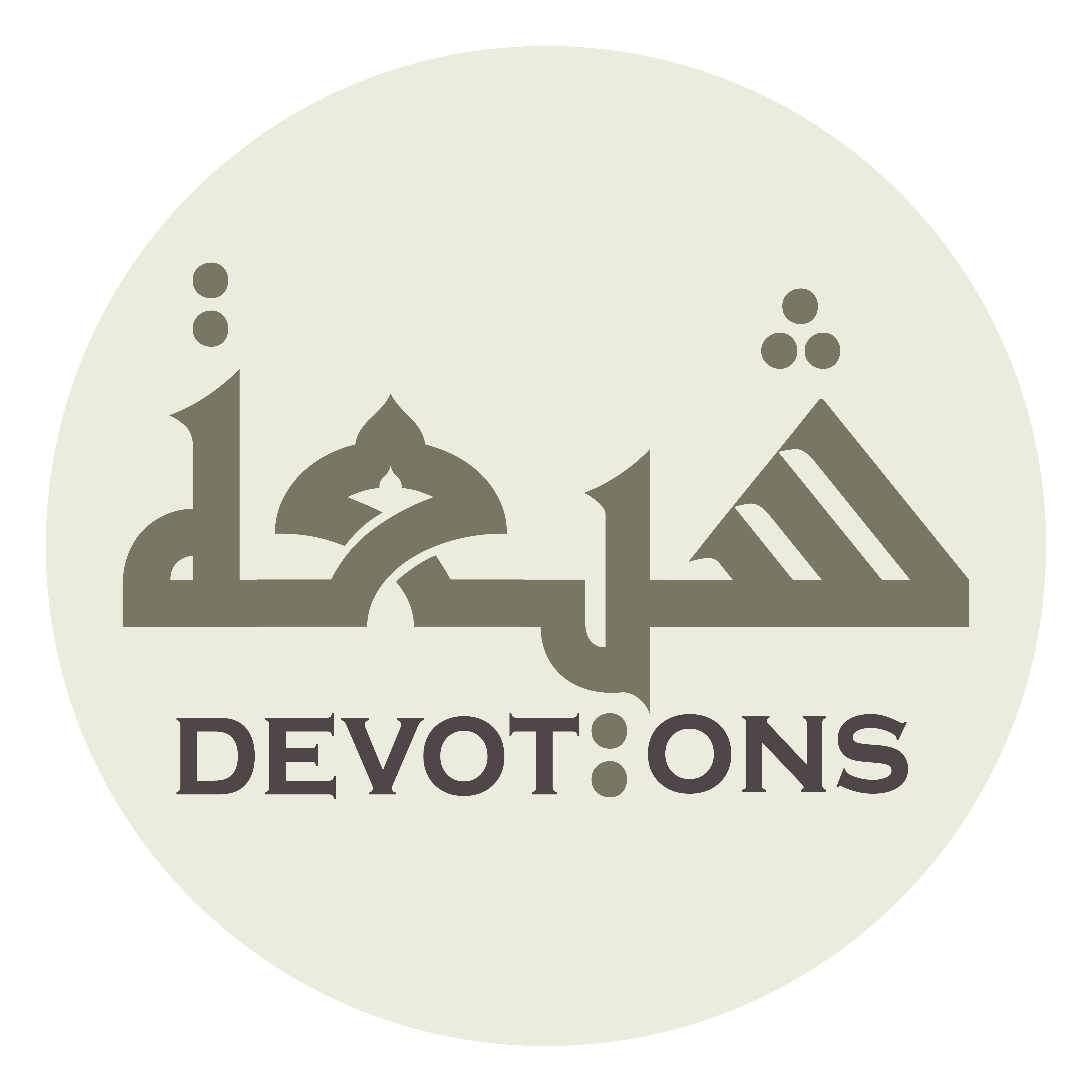 وَ خِيَرَتِكَ مِنْ خَلْقِكَ

wa khiyaratika min khalqik

Your chosen from among Your creation,
Dua 48 - Sahifat Sajjadiyyah
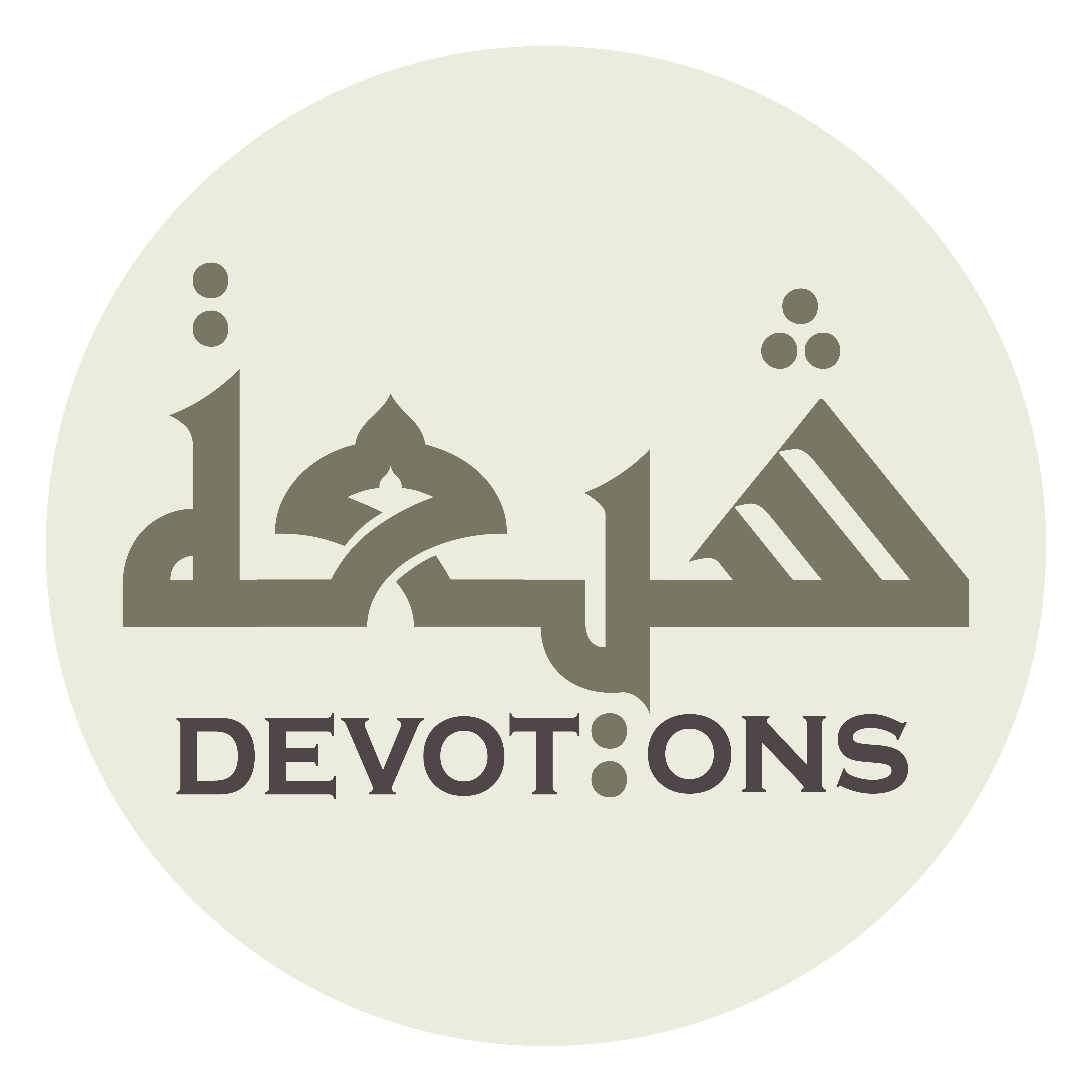 وَ عَلَى آلِ مُحَمَّدٍ الْأَبْرَارِ الطَّاهِرِينَ الْأَخْيَارِ

wa `alā-āli muḥammadinil abrāriṭ ṭāhirīnal akhyār

and the Household of Muhammad, the pious, the pure, the chosen,
Dua 48 - Sahifat Sajjadiyyah
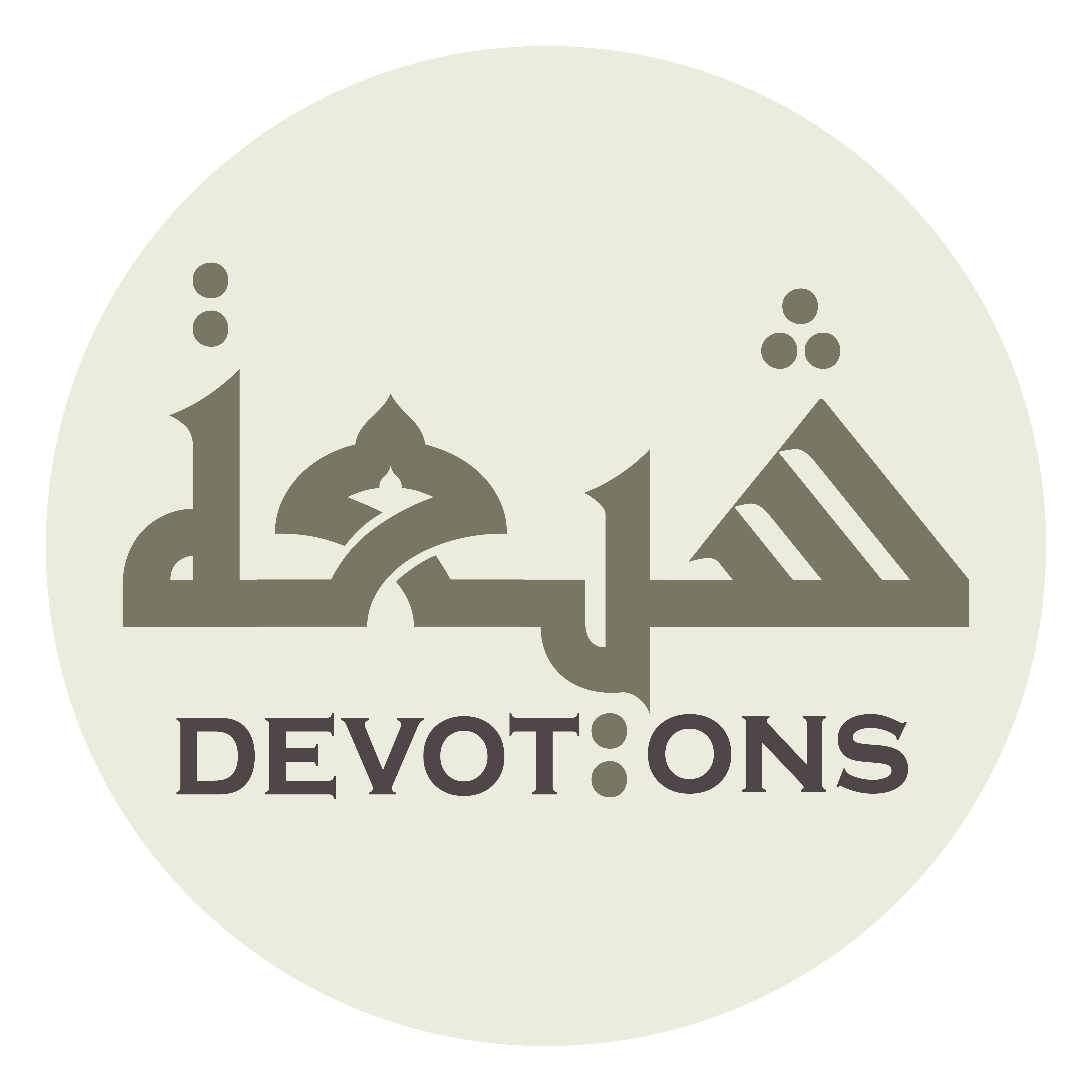 صَلَاةً لَا يَقْوَى عَلَى إِحْصَائِهَا إِلَّا أَنْتَ

ṣalātan lā yaqwā `alā iḥṣā-ihā illā ant

with a blessing no one has strength to count but Thou,
Dua 48 - Sahifat Sajjadiyyah
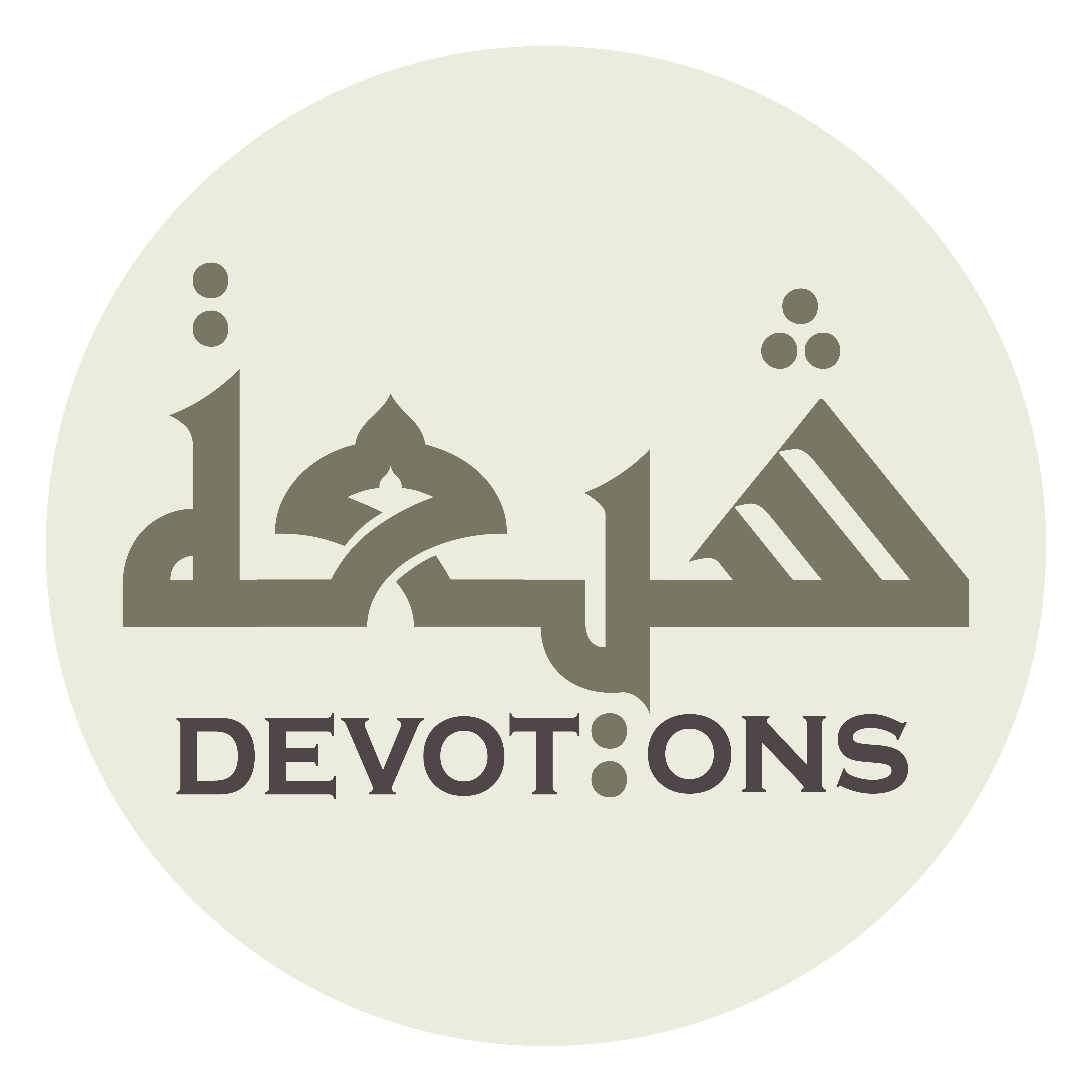 وَ أَنْ تُشْرِكَنَا فِي

wa an tushrikanā fī

that You associatest us with
Dua 48 - Sahifat Sajjadiyyah
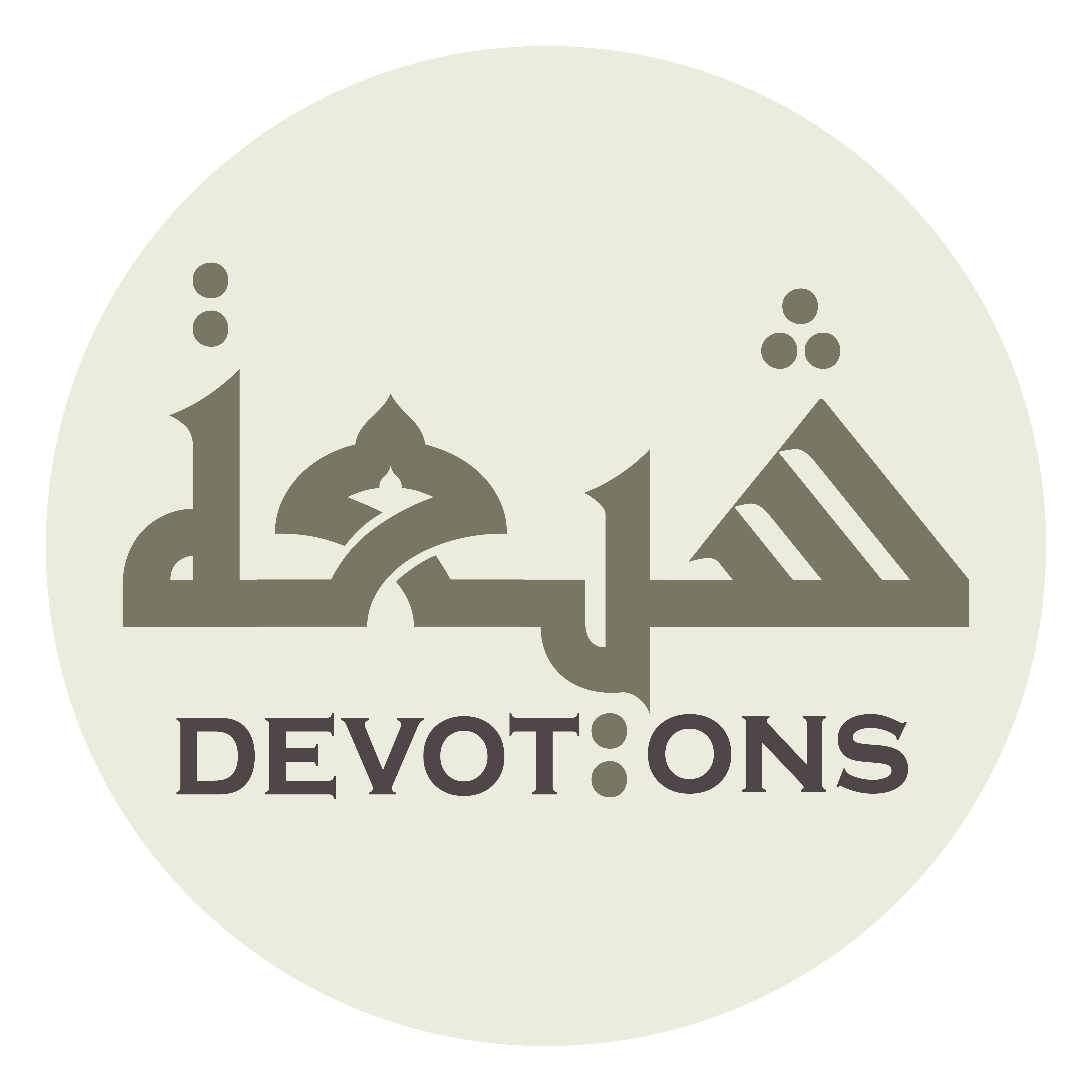 صَالِحِ مَنْ دَعَاكَ فِيْ هَذَا الْيَوْمِ

ṣāliḥi man da`āka fī hadhal yawm

the most righteous of those who supplicate You today
Dua 48 - Sahifat Sajjadiyyah
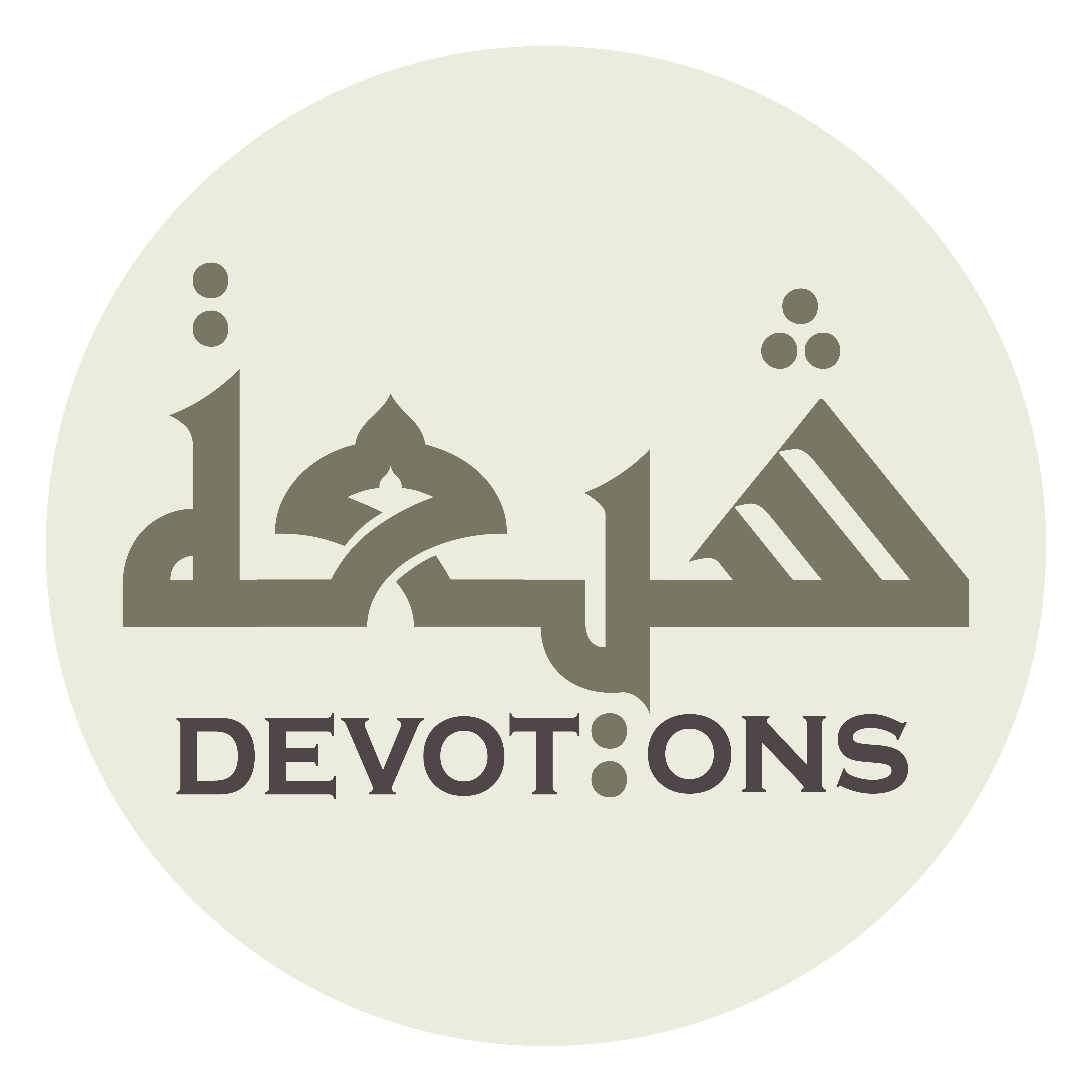 مِنْ عِبَادِكَ الْمُؤْمِنِيْنَ

min `ibādikal mu-minīn

of Your faithful servants
Dua 48 - Sahifat Sajjadiyyah
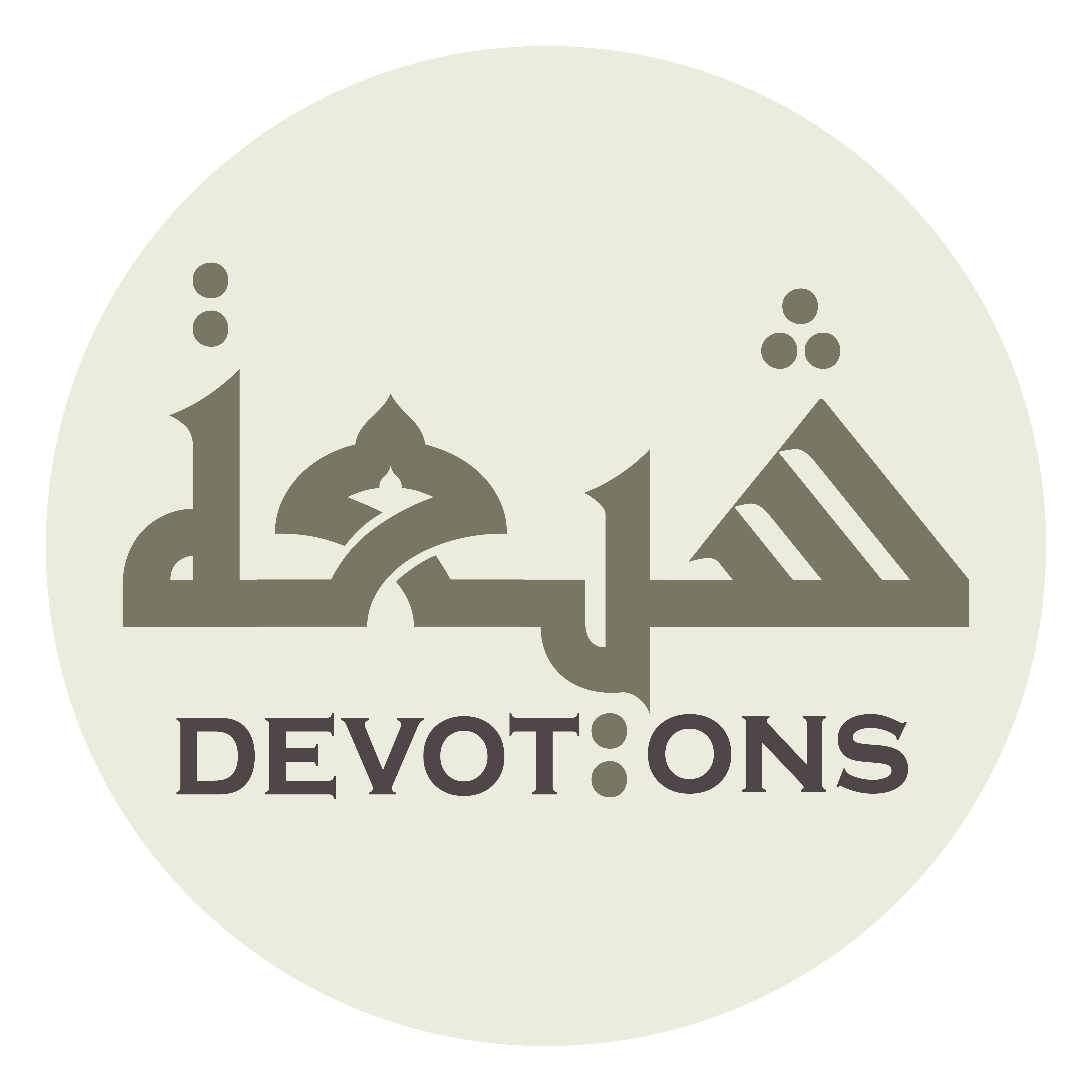 يَا رَبَّ الْعَالَمِيْنَ

yā rabbal `ālamīn

- O Lord of the worlds!—
Dua 48 - Sahifat Sajjadiyyah
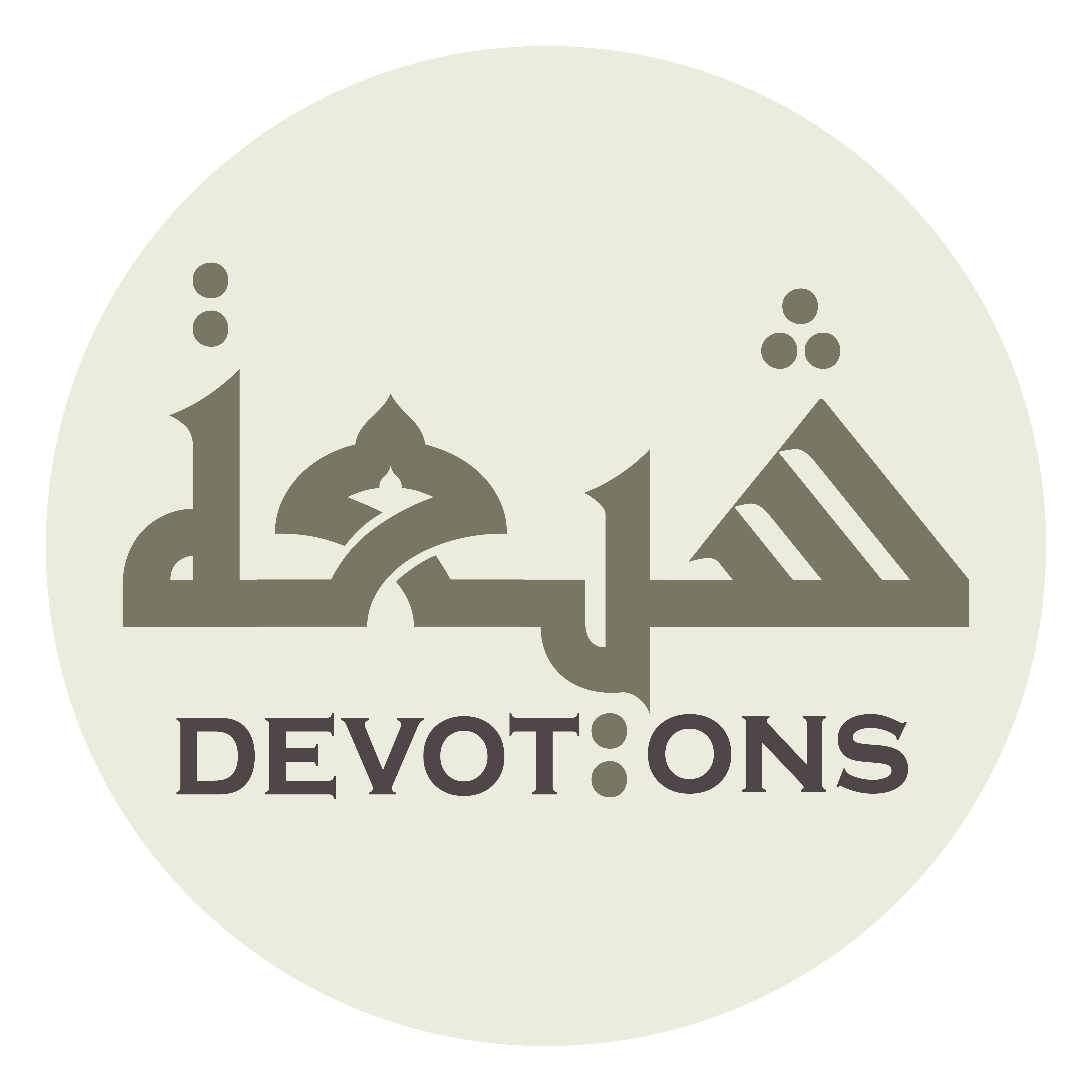 وَ أَنْ تَغْفِرَ لَنَا وَ لَهُمْ

wa an taghfira lanā wa lahum

and that You forgivest us and them!
Dua 48 - Sahifat Sajjadiyyah
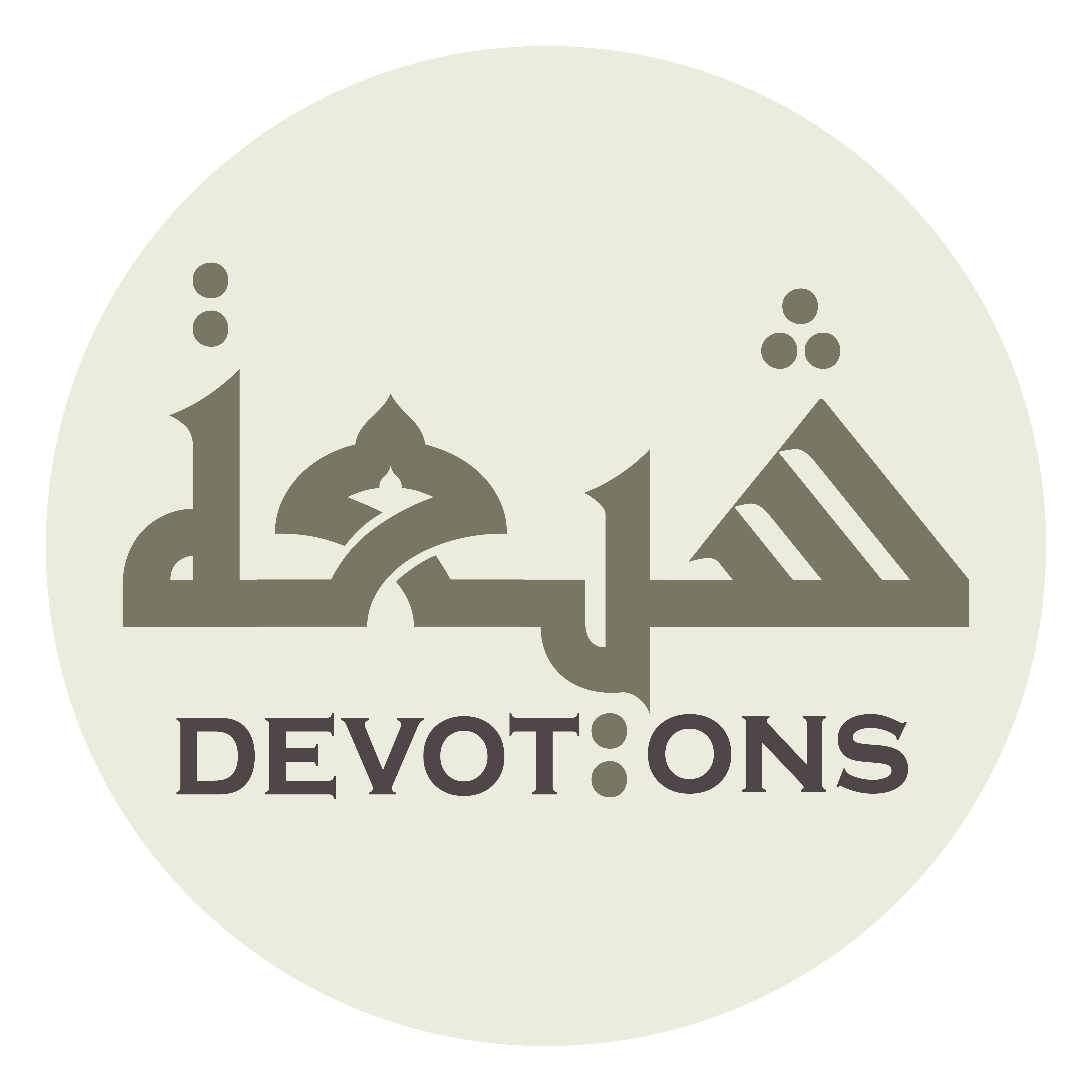 إِنَّكَ عَلَى كُلِّ شَيْءٍ قَدِيرٌ

innaka `alā kulli shay-in qadīr

"Surely You art powerful over everything" (3:26).
Dua 48 - Sahifat Sajjadiyyah
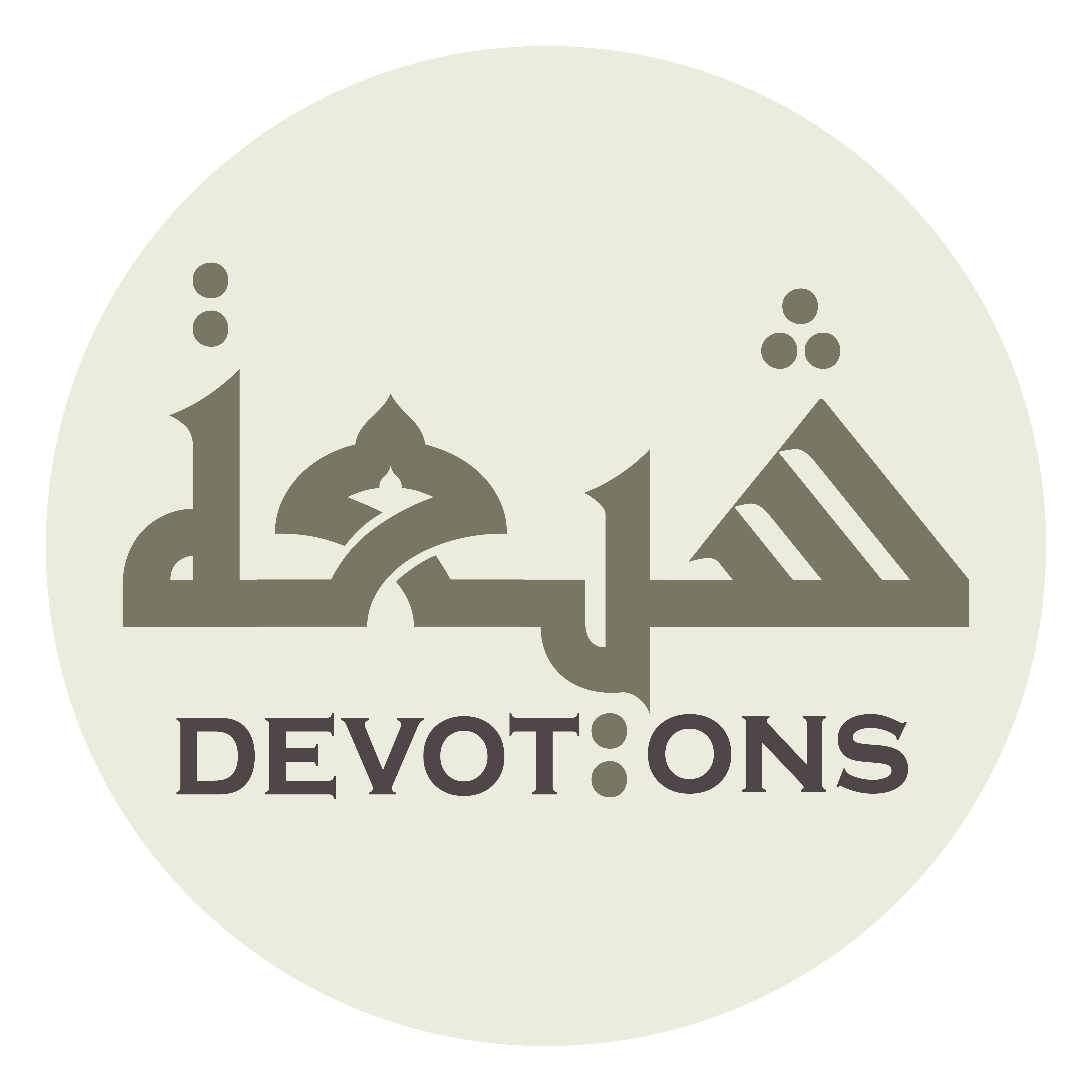 اَللَّهُمَّ إِلَيْكَ تَعَمَّدْتُ بِحَاجَتِي

allāhumma ilayka ta`ammadtu biḥājatī

O God, toward You I aim with my need
Dua 48 - Sahifat Sajjadiyyah
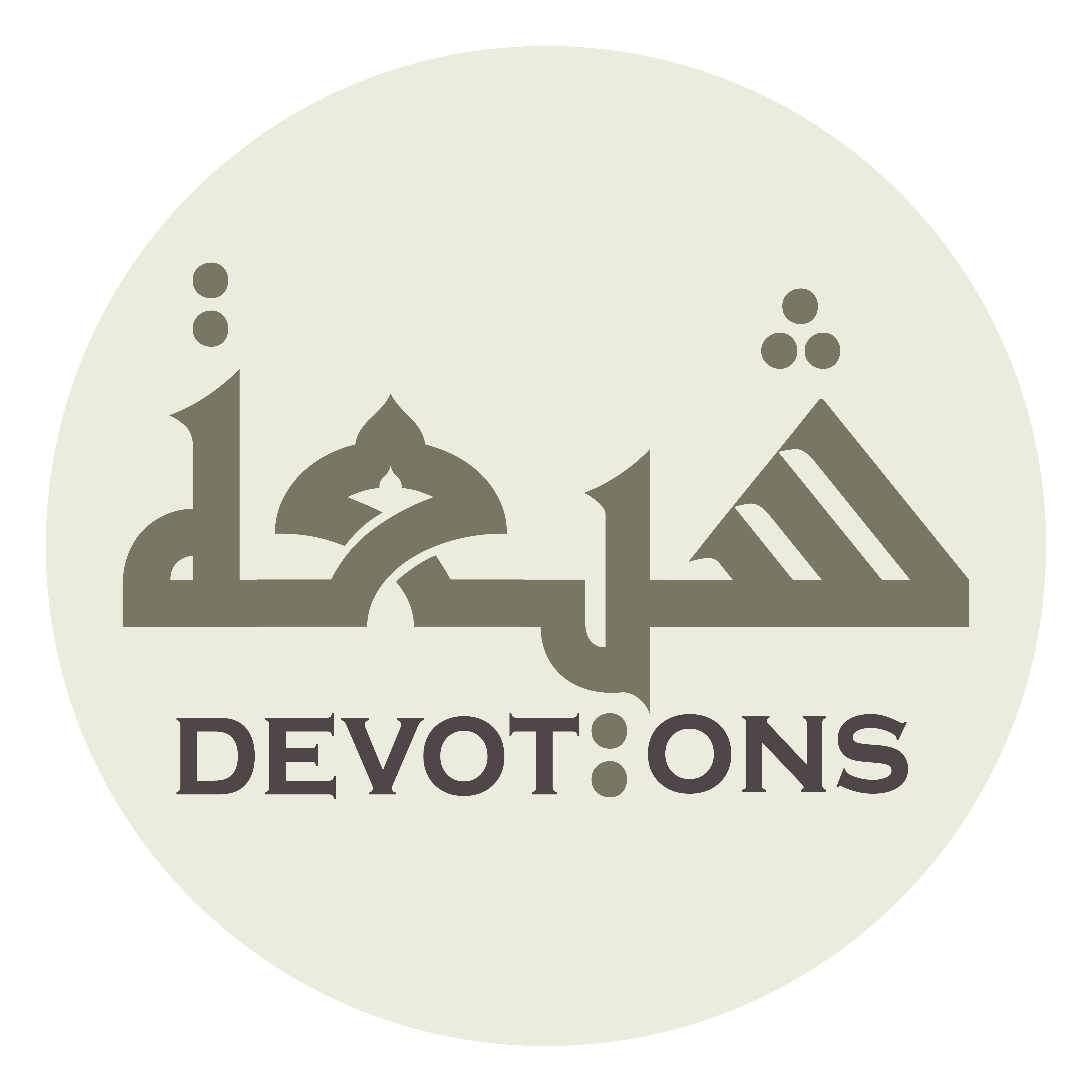 وَ بِكَ أَنْزَلْتُ الْيَوْمَ فَقْرِي

wa bika anzaltul yawma faqrī

and before You today I set my poverty,
Dua 48 - Sahifat Sajjadiyyah
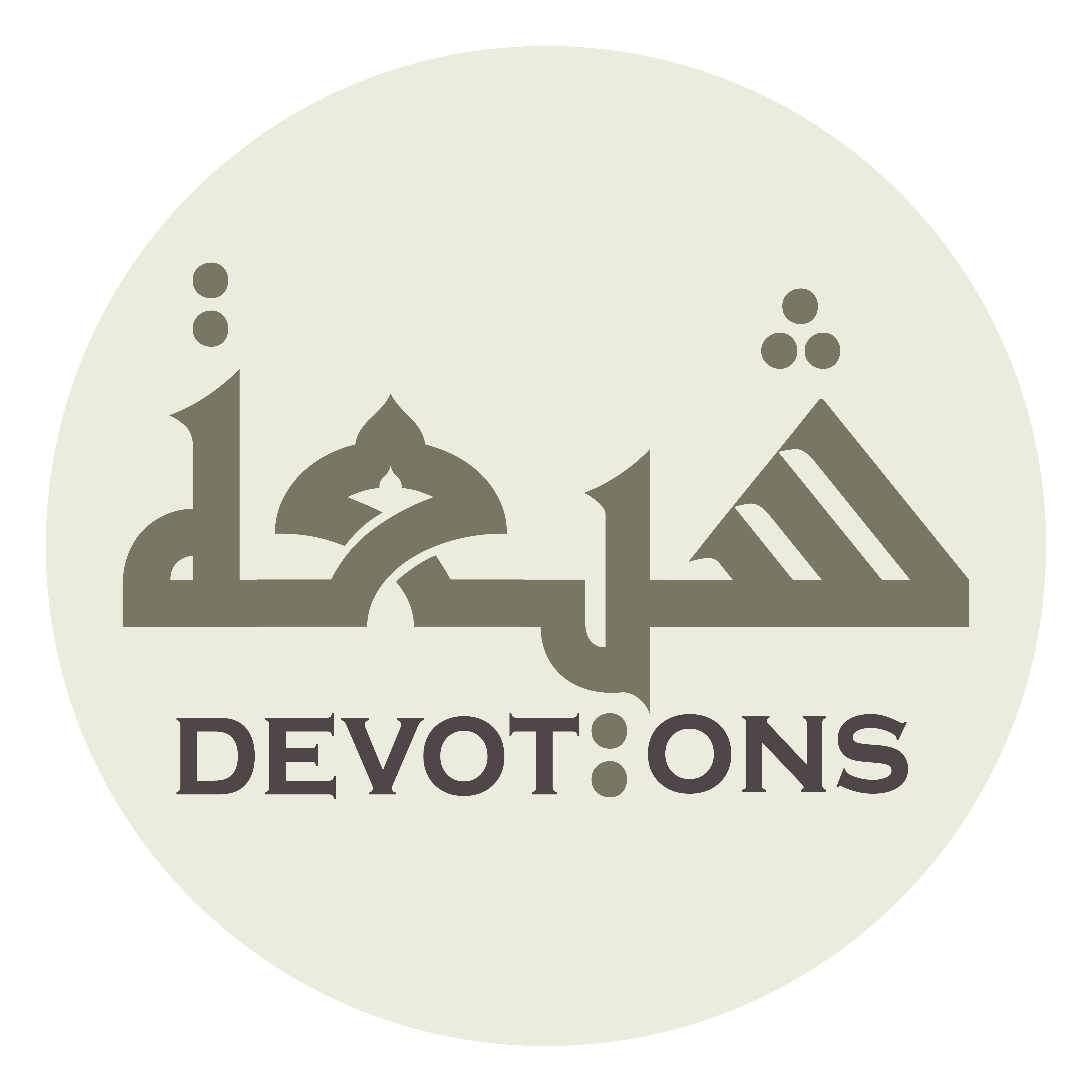 وَ فَاقَتِيْ وَ مَسْكَنَتِي

wa fāqatī wa maskanatī

my neediness, my misery,
Dua 48 - Sahifat Sajjadiyyah
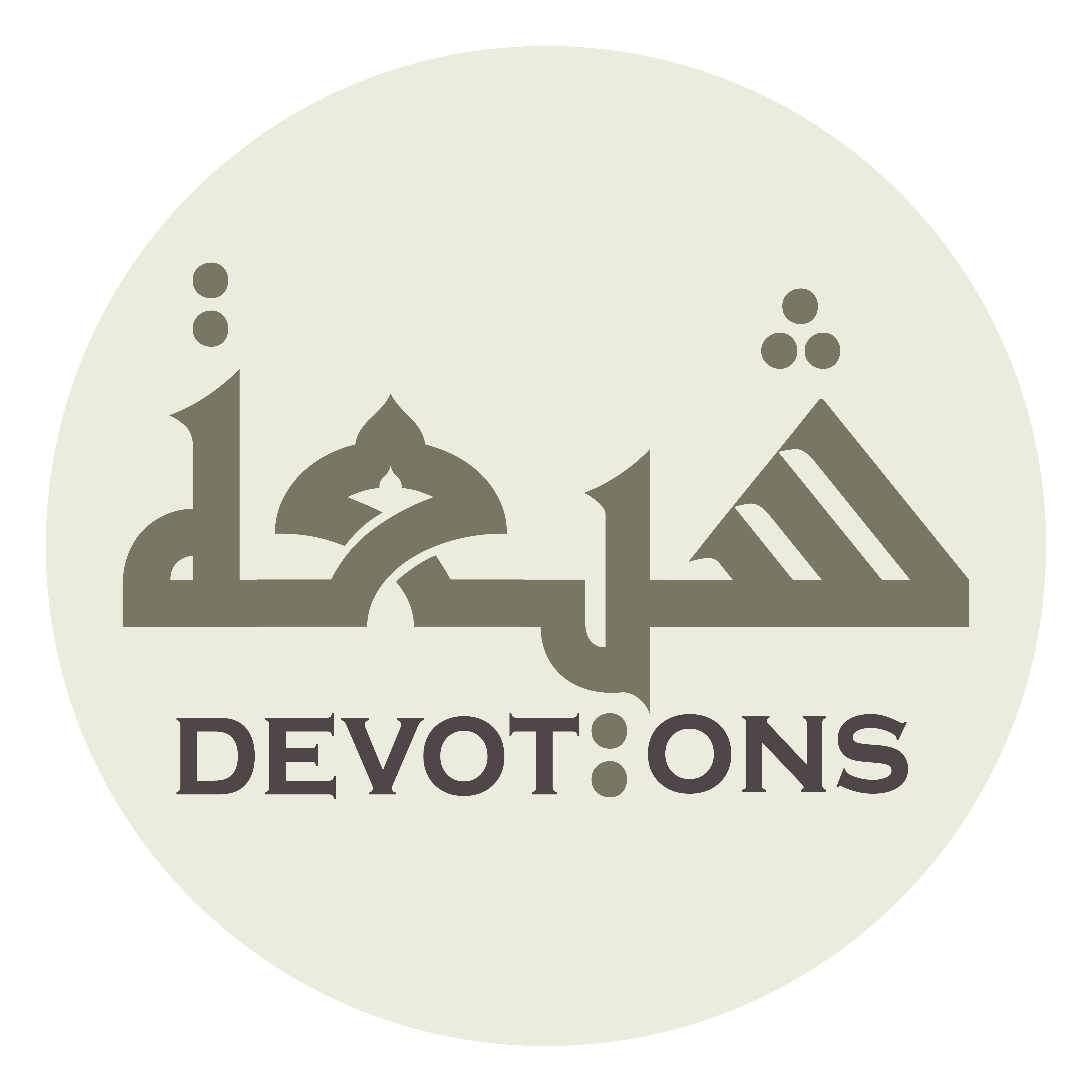 وَ إِنِّيْ بِمَغْفِرَتِكَ وَ رَحْمَتِكَ أَوْثَقُ مِنِّيْ بِعَمَلِي

wa innī bimaghfiratika wa raḥmatika awthaqu minnī bi`amalī

for I have more trust in Your forgiveness and Your mercy than in my own works.
Dua 48 - Sahifat Sajjadiyyah
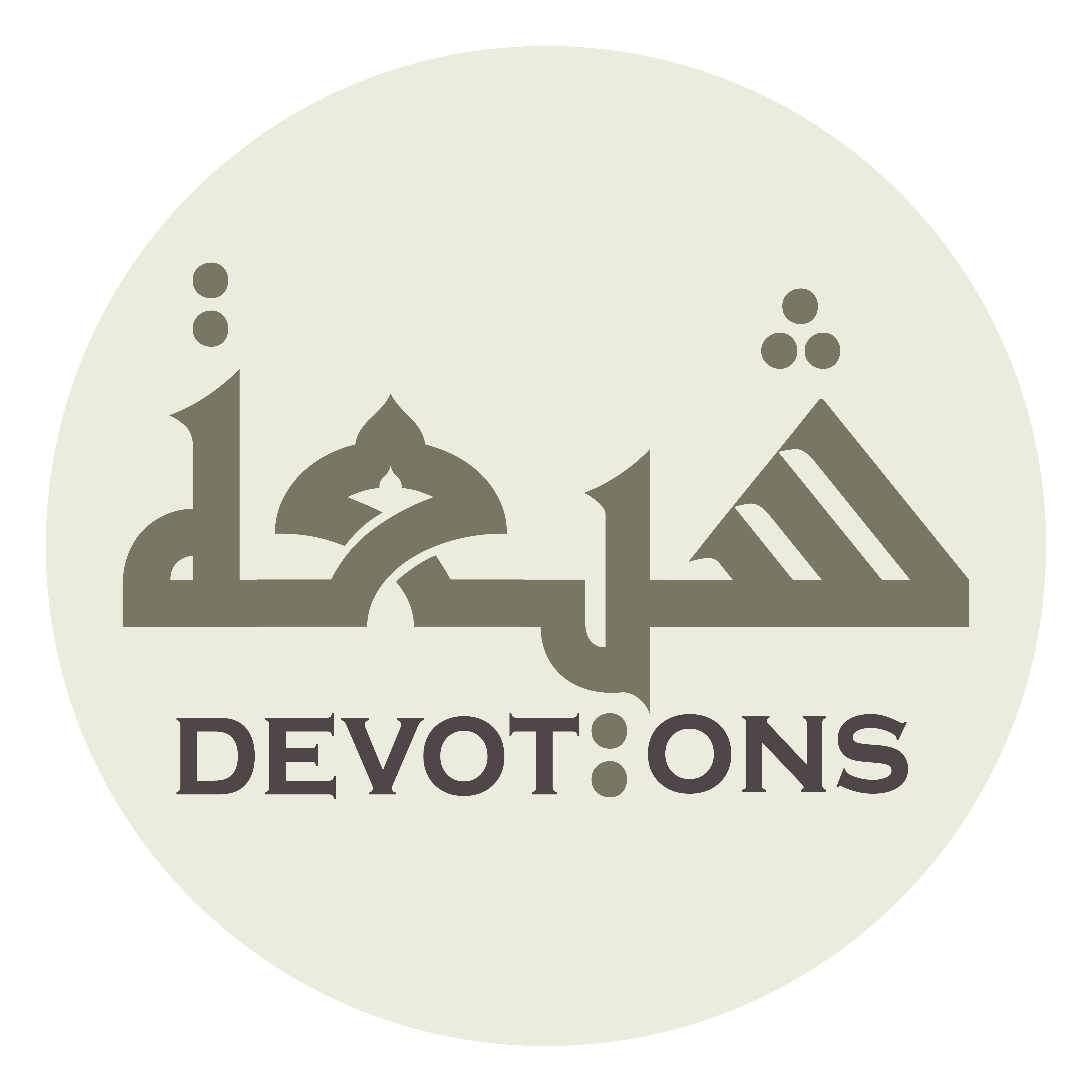 وَ لَمَغْفِرَتُكَ وَ رَحْمَتُكَ أَوْسَعُ مِنْ ذُنُوبِي

wa lamaghfiratuka wa raḥmatuka awsa`u min dhunūbī

Your forgiveness and Your mercy are vaster than my sins.
Dua 48 - Sahifat Sajjadiyyah
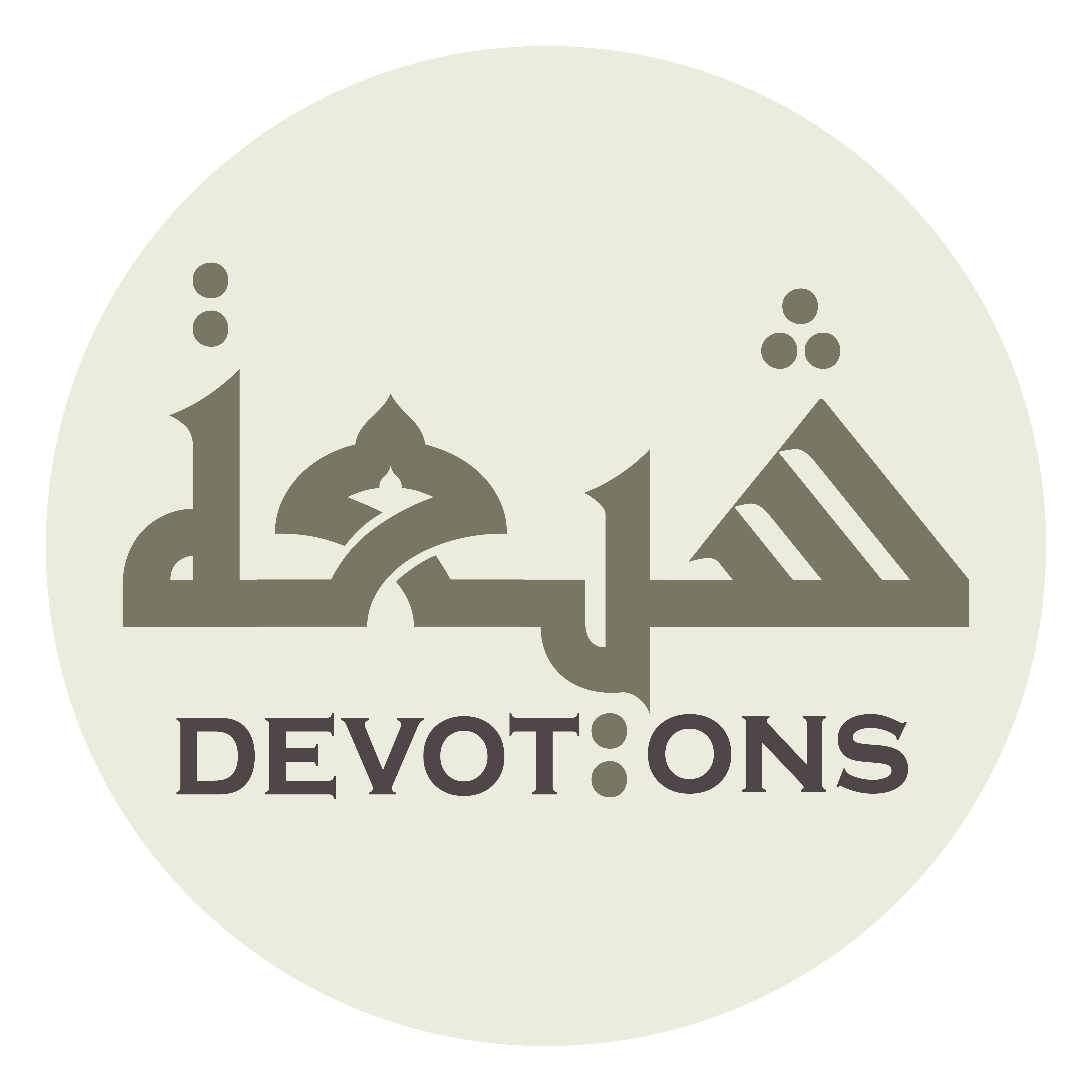 فَصَلِّ عَلَى مُحَمَّدٍ وَ آلِ مُحَمَّدٍ

faṣalli `alā muḥammadin wa āli muḥammad

So bless Muhammad and the Household of Muhammad,
Dua 48 - Sahifat Sajjadiyyah
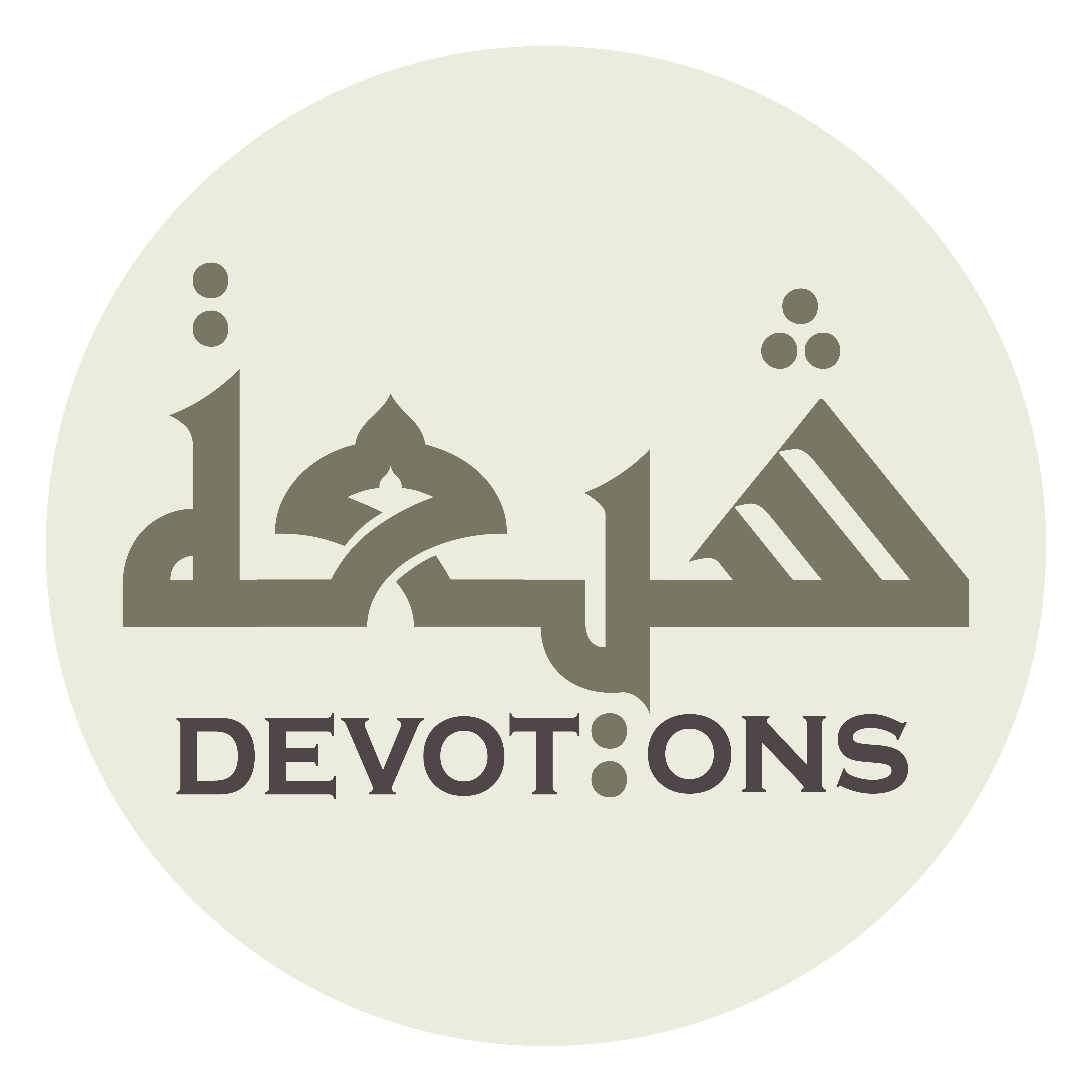 وَ تَوَلَّ قَضَاءَ كُلِّ حَاجَةٍ هِيَ لِي

wa tawalla qaḍā-a kulli ḥājatin hiya lī

and attend to the accomplishment of every need of mine through
Dua 48 - Sahifat Sajjadiyyah
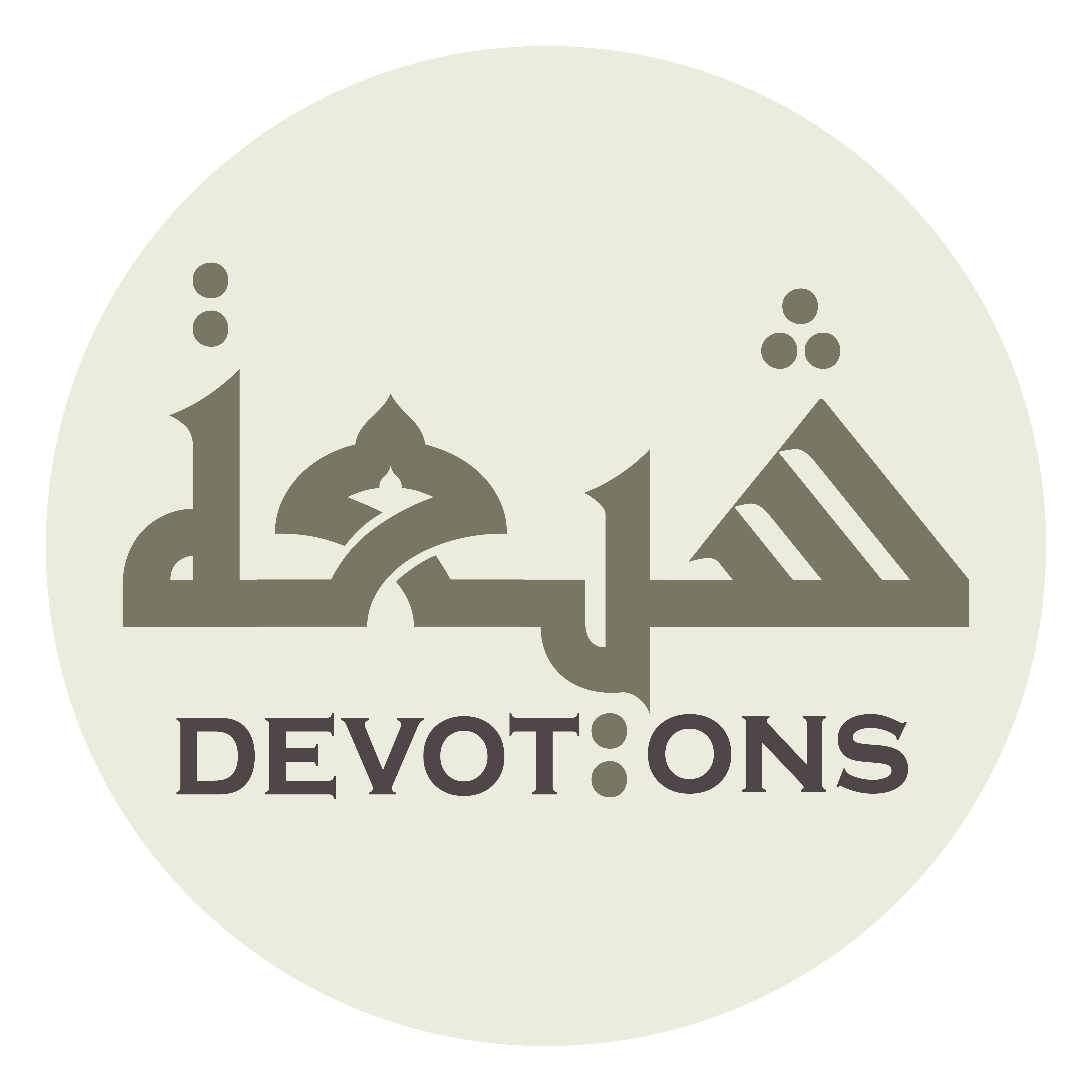 بِقُدْرَتِكَ عَلَيْهَا

biqudratika `alayhā

Your power over it,
Dua 48 - Sahifat Sajjadiyyah
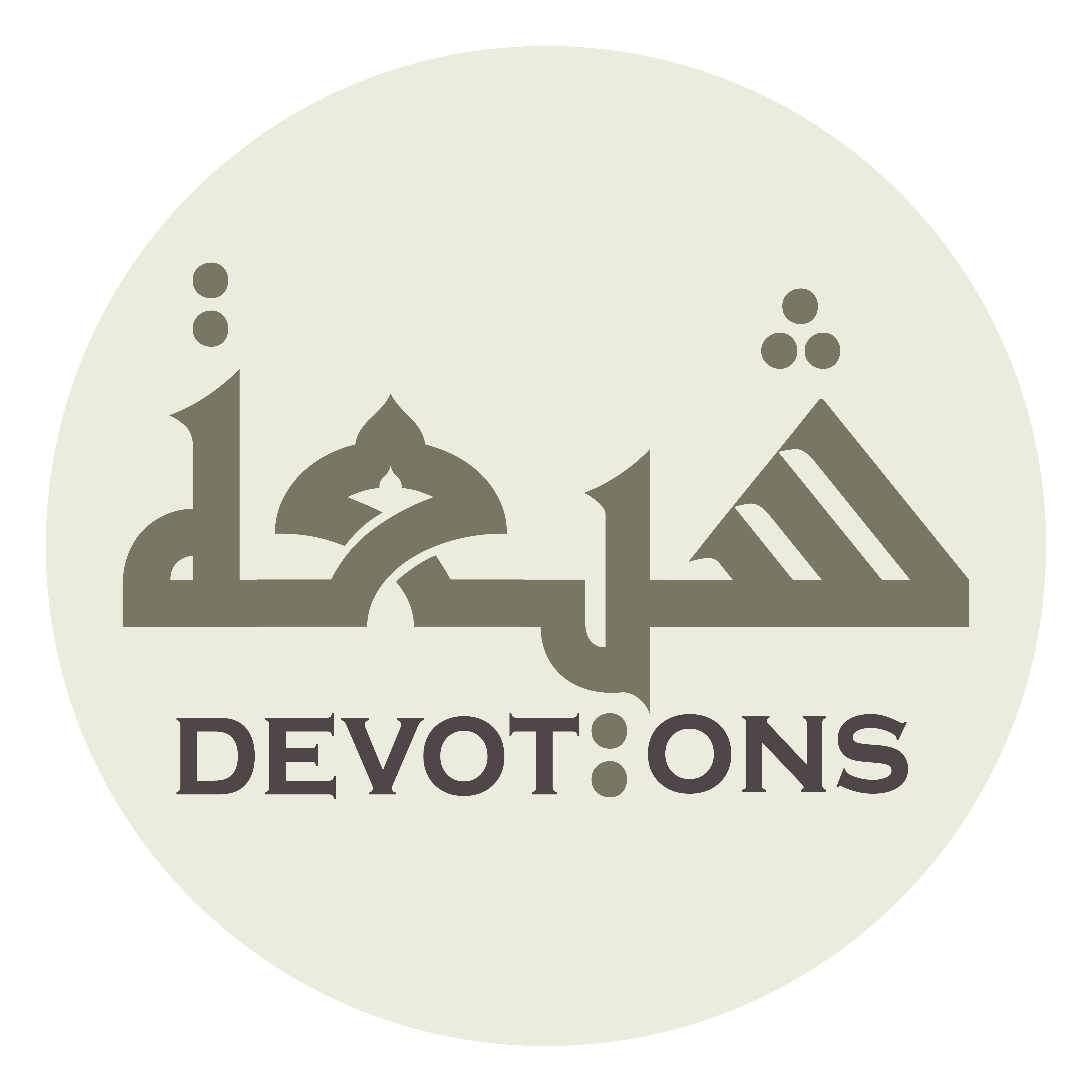 وَ تَيْسِيرِ ذٰلِكَ عَلَيْكَ

wa taysīri dhālika `alayk

its easiness for You,
Dua 48 - Sahifat Sajjadiyyah
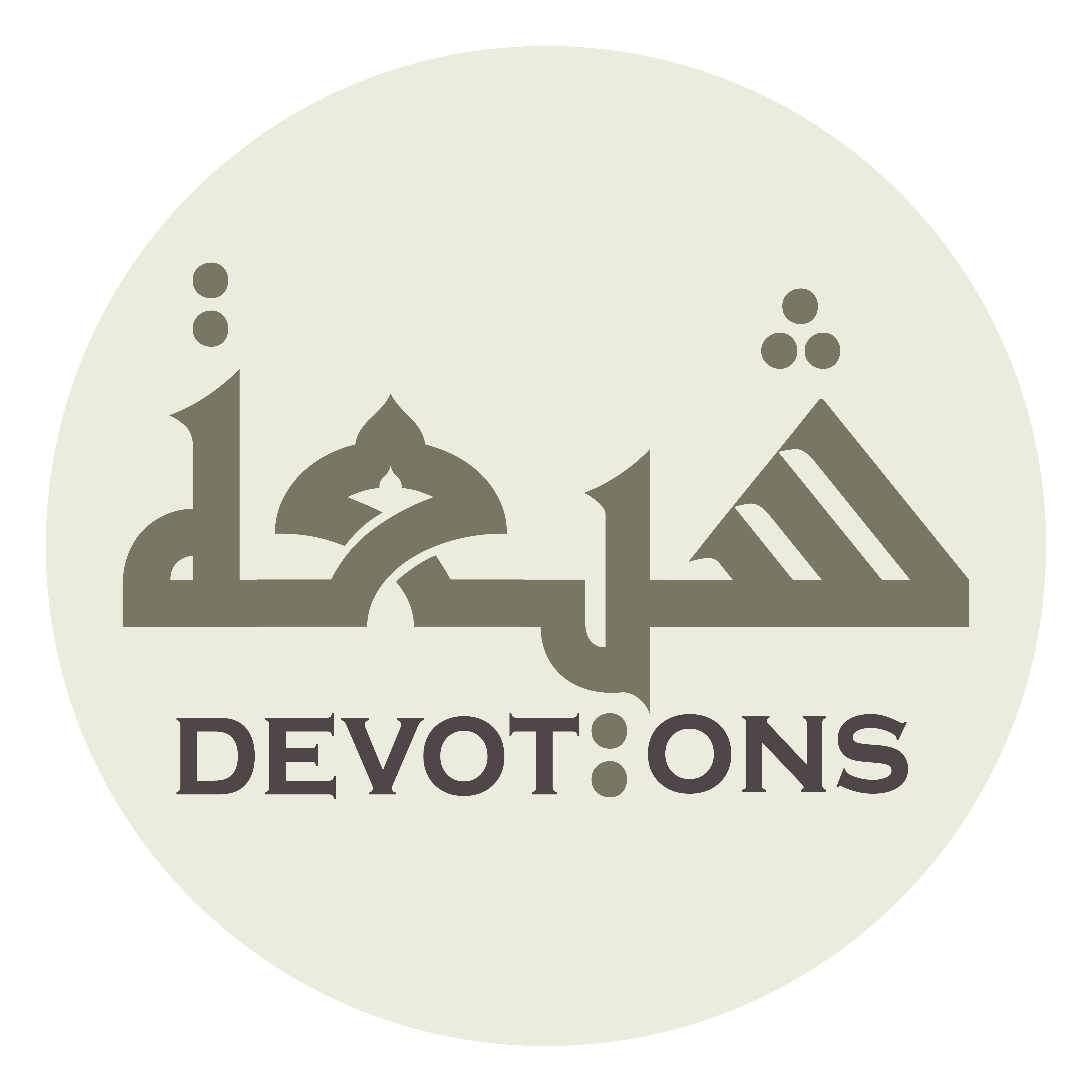 وَ بِفَقْرِيْ إِلَيْكَ

wa bifaqrī ilayk

my poverty toward You,
Dua 48 - Sahifat Sajjadiyyah
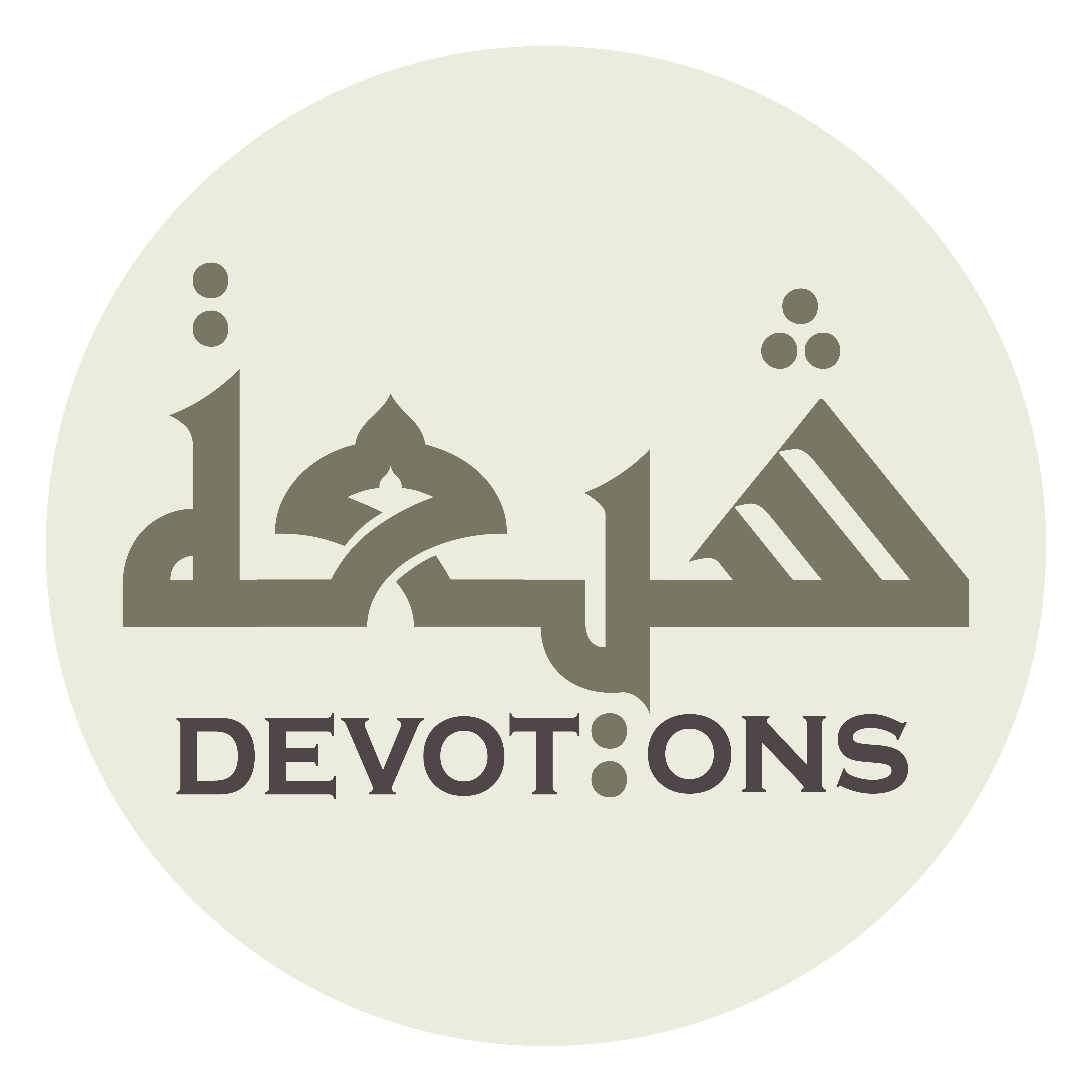 وَ غِنَاكَ عَنِّي

wa ghināka `annī

and Your freedom from need for me!
Dua 48 - Sahifat Sajjadiyyah
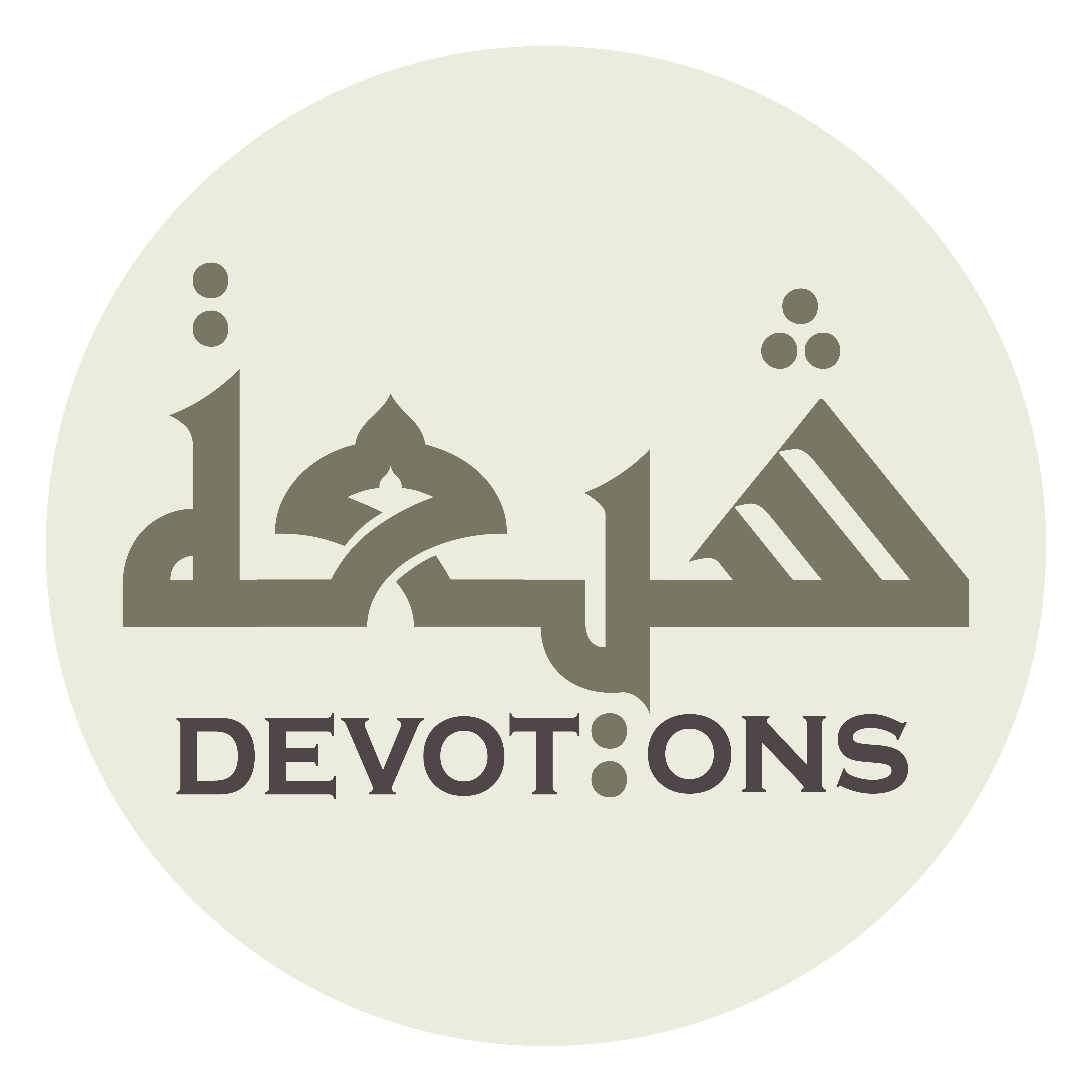 فَإِنِّيْ لَمْ أُصِبْ خَيْرًا قَطُّ إِلَّا مِنْكَ

fa-innī lam uṣib khayran qaṭṭu illā mink

I will come upon no good whatsoever unless through You,
Dua 48 - Sahifat Sajjadiyyah
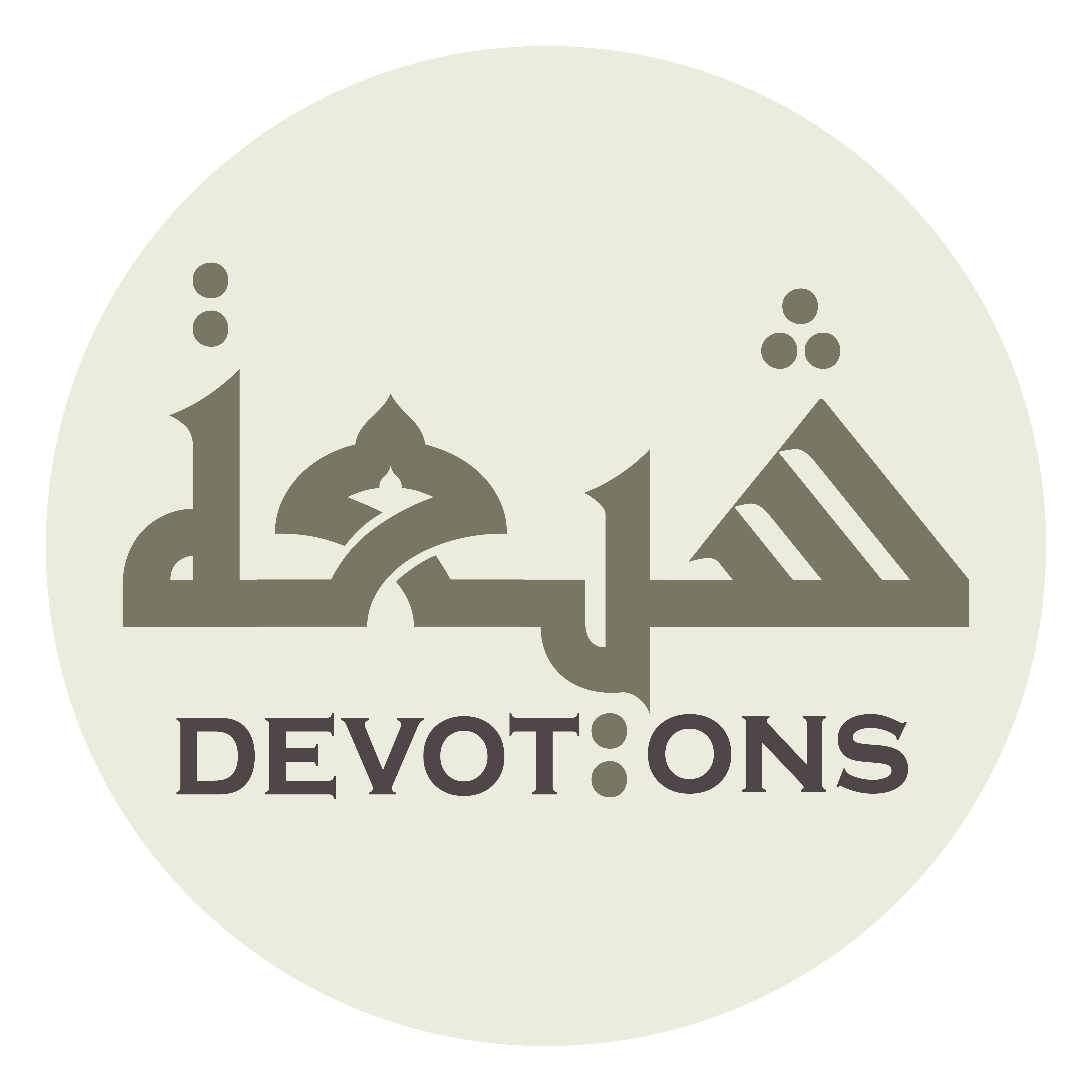 وَ لَمْ يَصْرِفْ عَنِّيْ سُوءًا قَطُّ أَحَدٌ غَيْرُكَ

wa lam yaṣrif `annī sū-an qaṭṭu aḥadun ghayruk

no one other than You will turn any evil away from me,
Dua 48 - Sahifat Sajjadiyyah
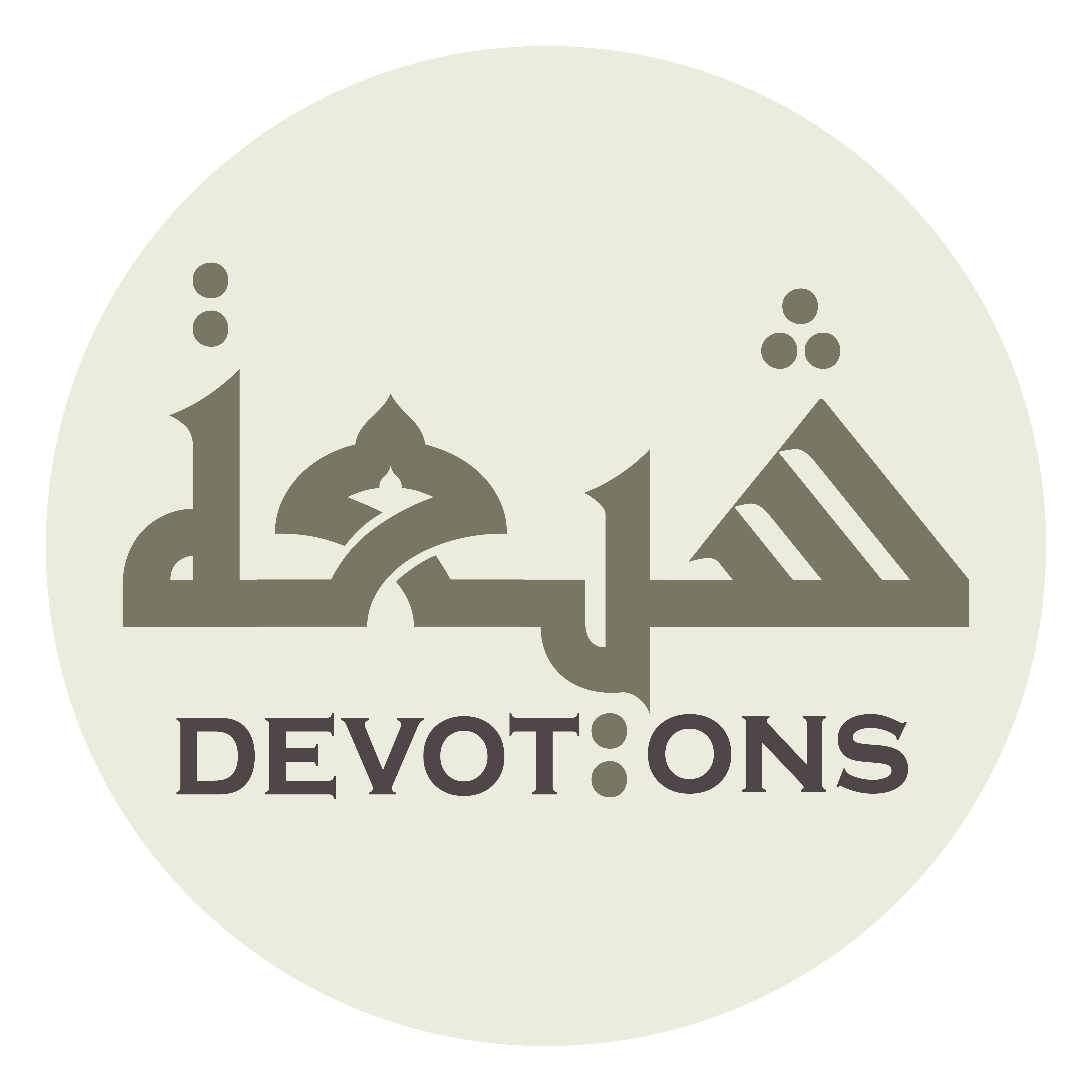 وَ لَا أَرْجُوْ لِأَمْرِ

wa lā ar-jū li-amr

and I have hope in none but You for my affair
Dua 48 - Sahifat Sajjadiyyah
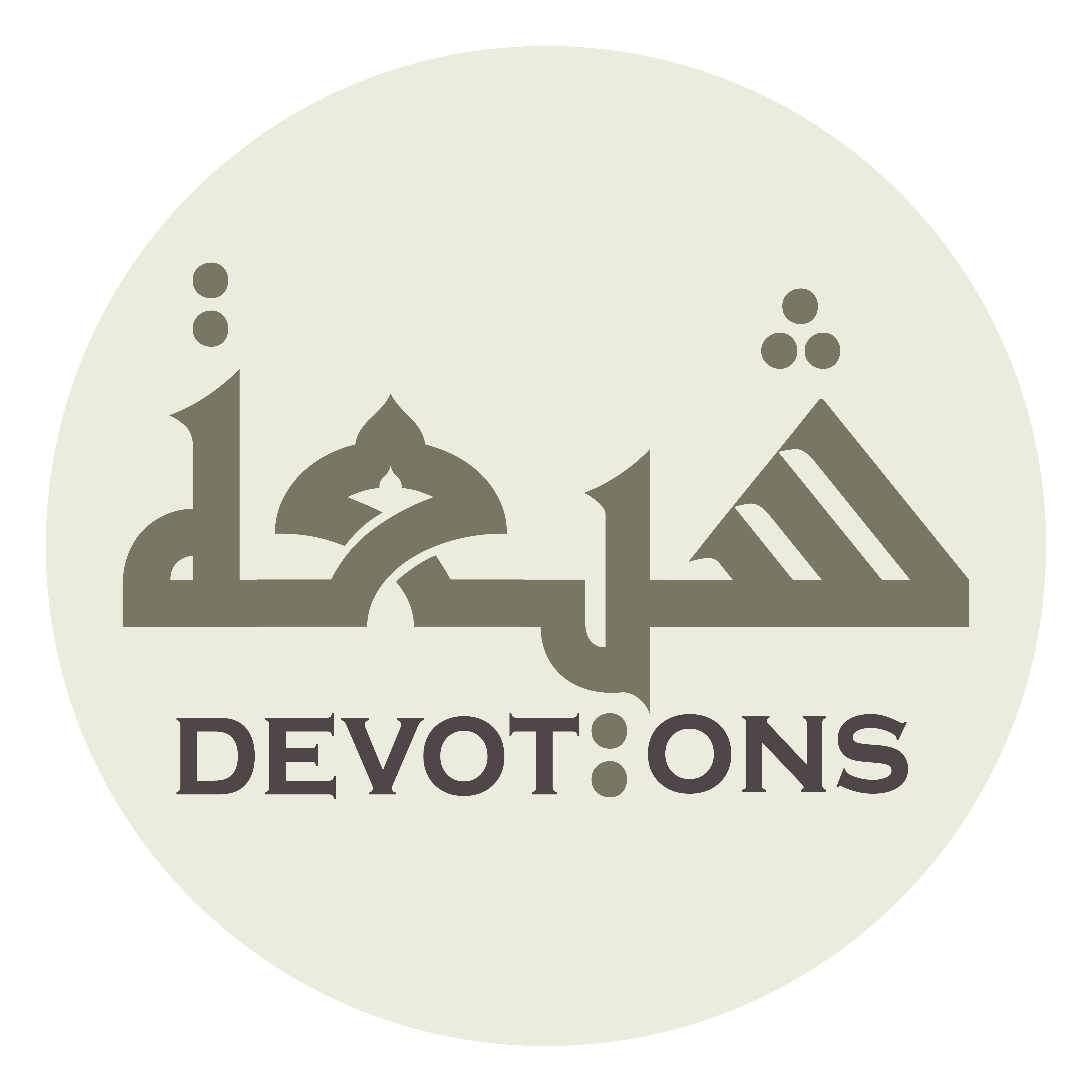 آخِرَتِيْ وَ دُنْيَايَ سِوَاكَ

ākhiratī wa dunyāya siwāk

in the next world and in this world.
Dua 48 - Sahifat Sajjadiyyah
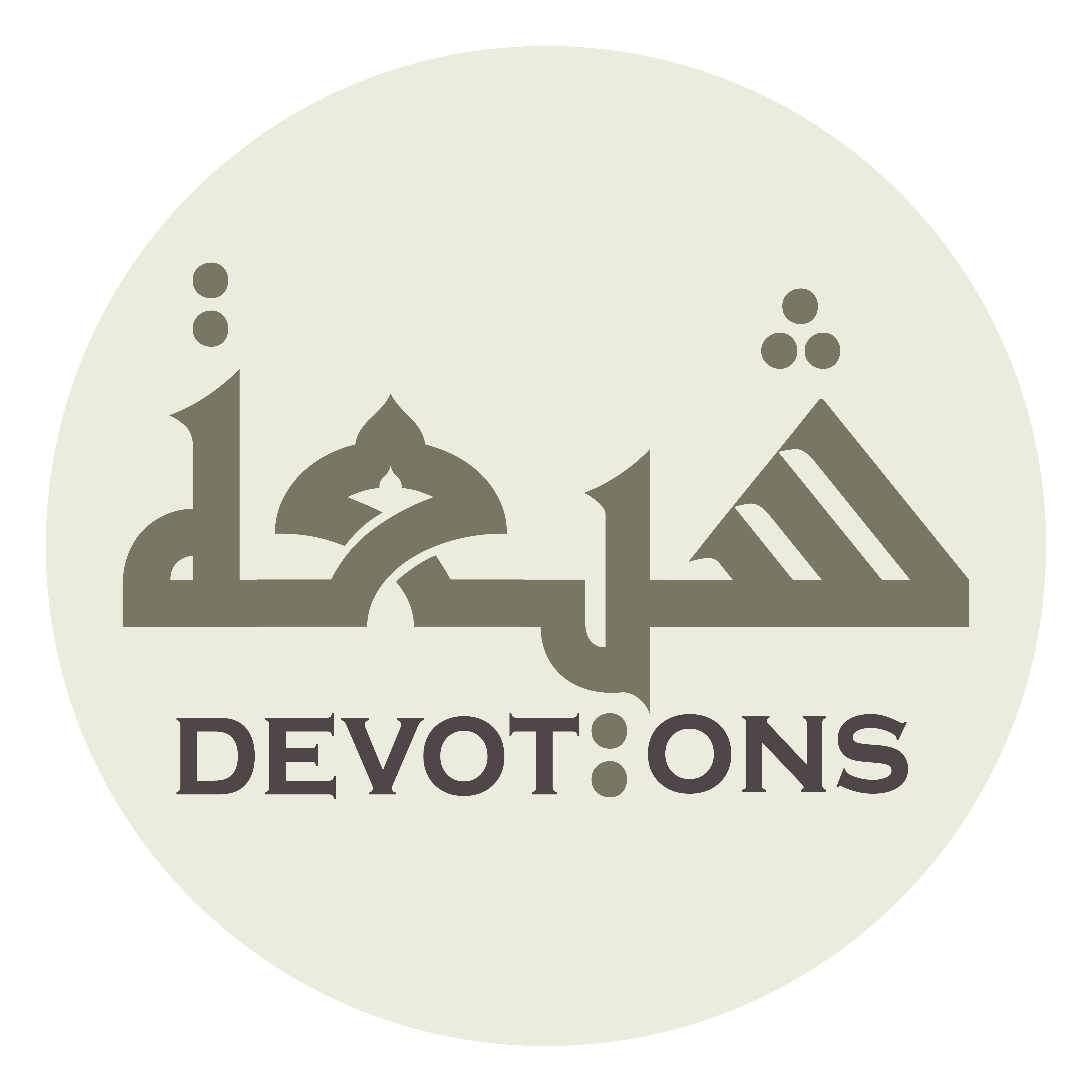 اَللَّهُمَّ مَنْ تَهَيَّأَ وَ تَعَبَّأَ

allāhumma man tahayya-a wa ta`abba-a

O God, if anyone has ever arranged, made ready,
Dua 48 - Sahifat Sajjadiyyah
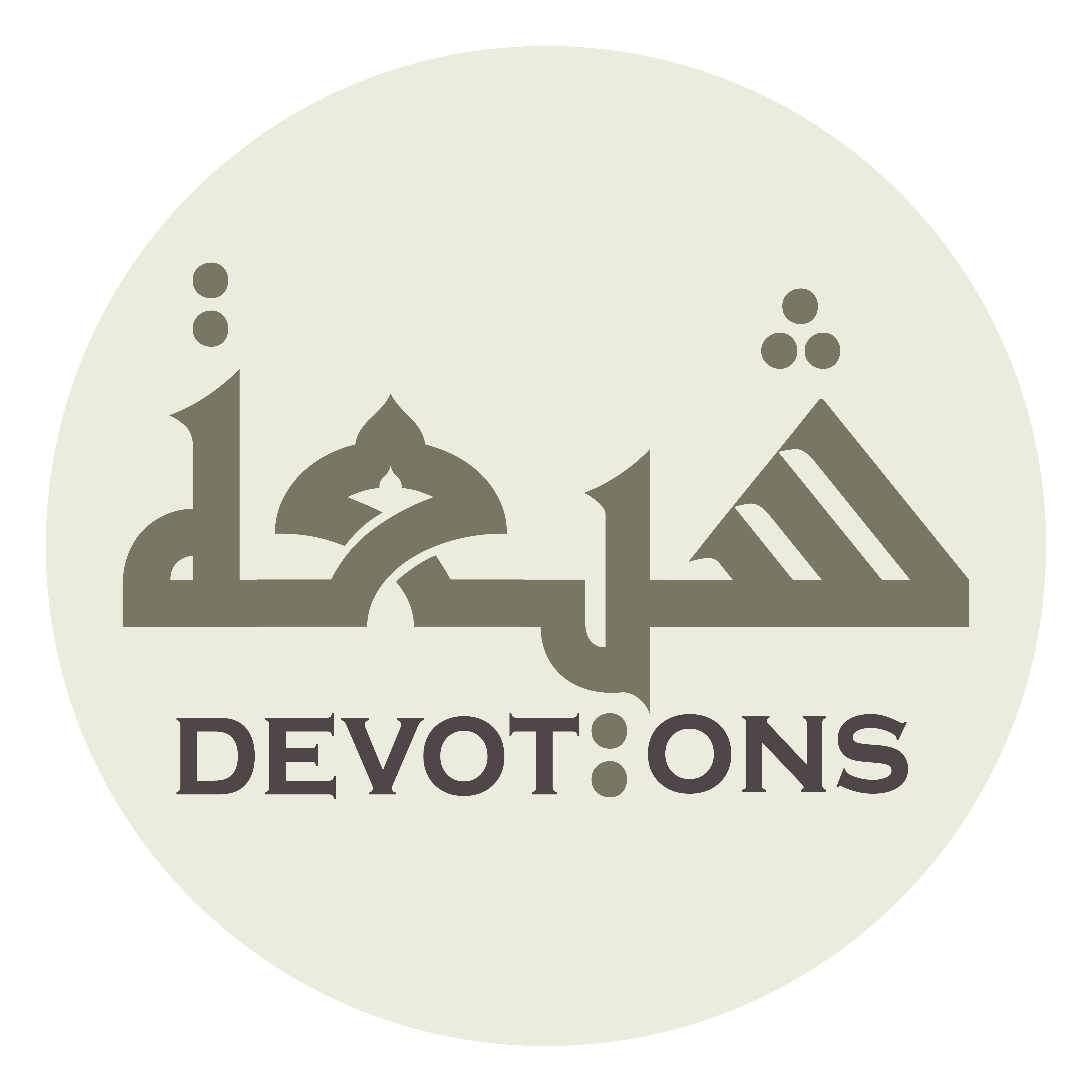 وَ أَعَدَّ وَ اسْتَعَدَّ

wa a`adda wasta`add

prepared, and drawn himself up
Dua 48 - Sahifat Sajjadiyyah
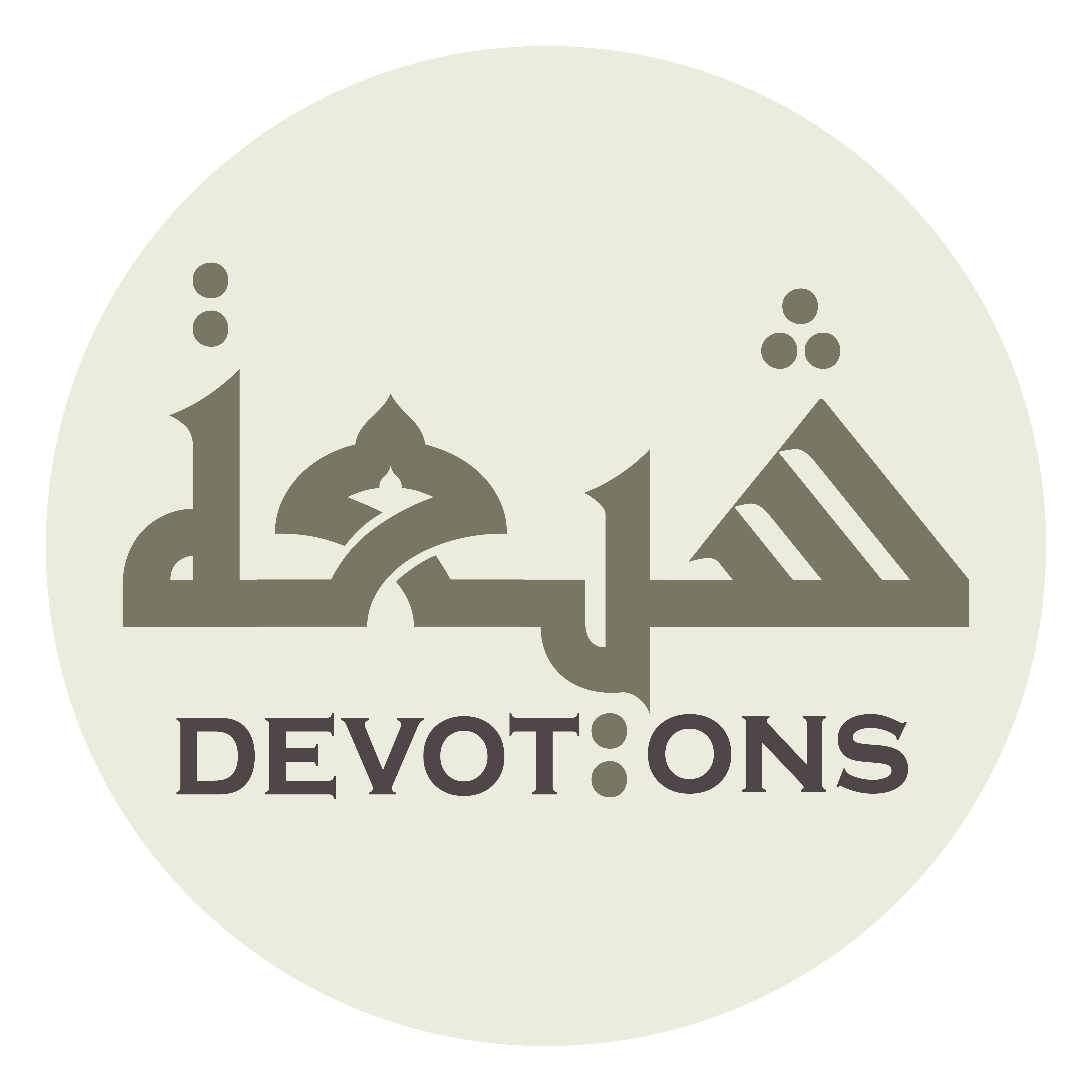 لِوِفَادَةٍ إِلَى مَخْلُوقٍ

liwifādatin ilā makhlūq

to be received by a creature
Dua 48 - Sahifat Sajjadiyyah
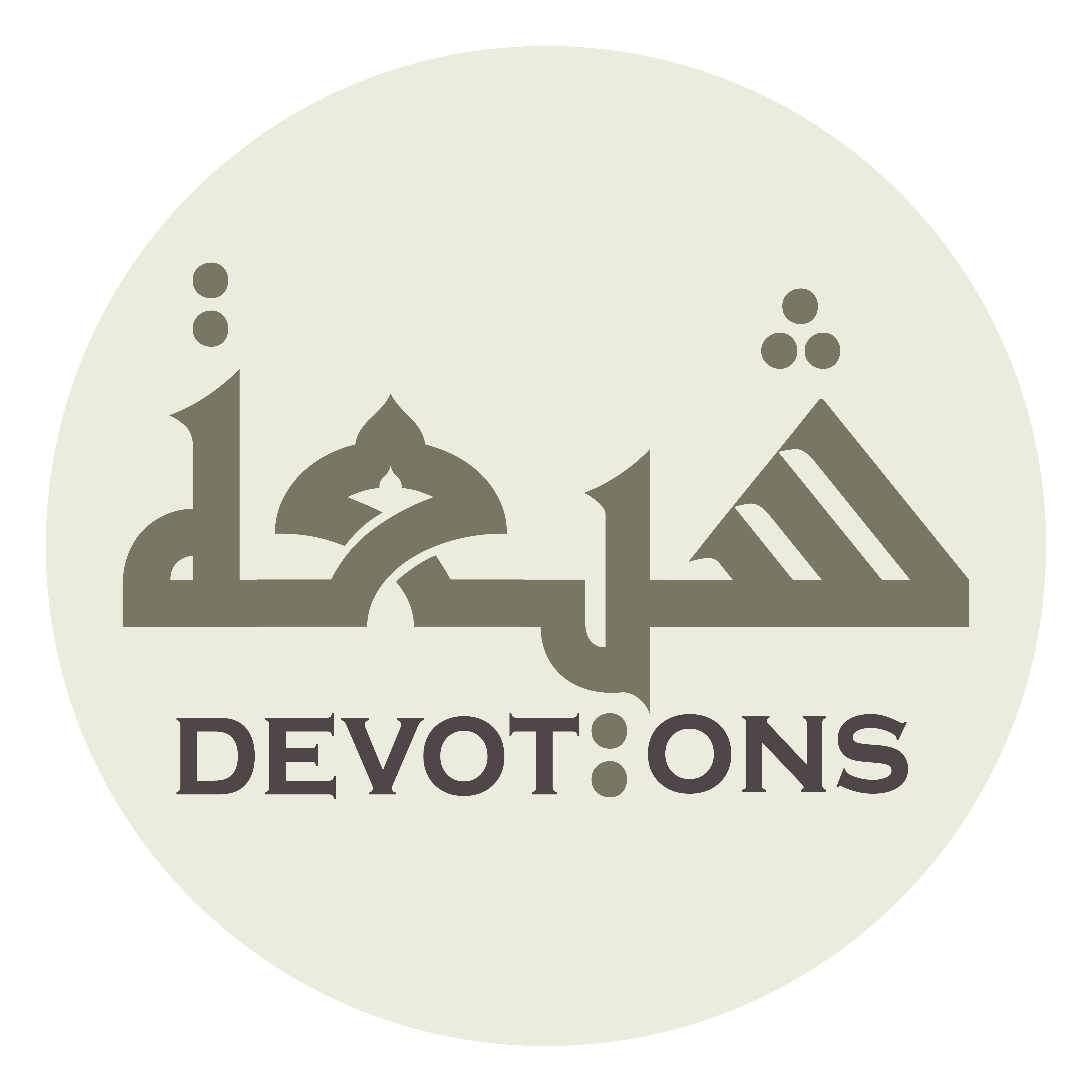 رَجَاءَ رِفْدِهِ وَ نَوَافِلِهِ وَ طَلَبَ نَيْلِهِ وَ جَائِزَتِهِ

rajā-a rifdihi wa nawāfilihi wa ṭalaba naylihi wa jā-izatih

in hope of his support and awards,
Dua 48 - Sahifat Sajjadiyyah
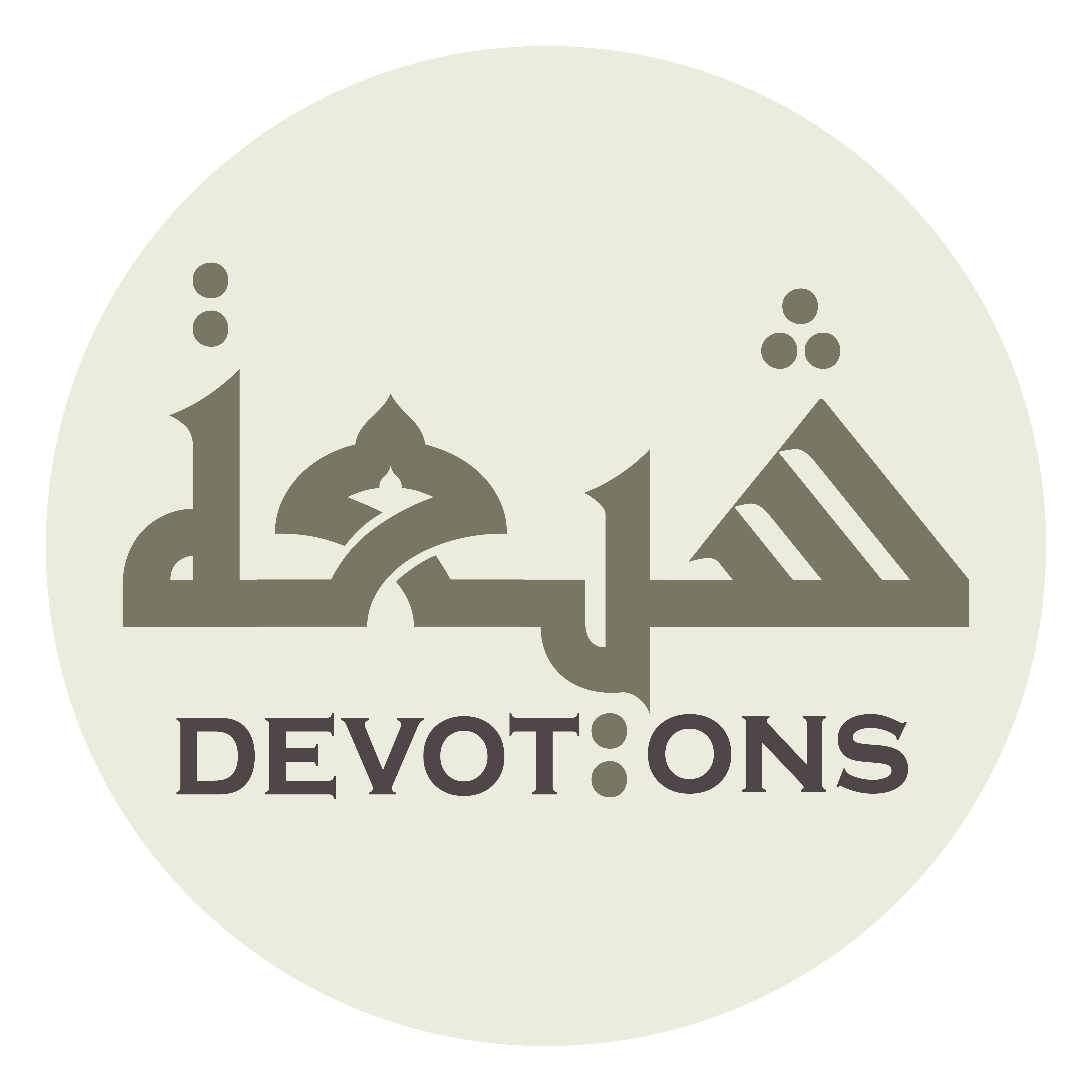 فَإِلَيْكَ يَا مَوْلَايَ كَانَتِ الْيَوْمَ

fa-ilayka yā mawlāya kānatil yawm

then today toward You, my Master,
Dua 48 - Sahifat Sajjadiyyah
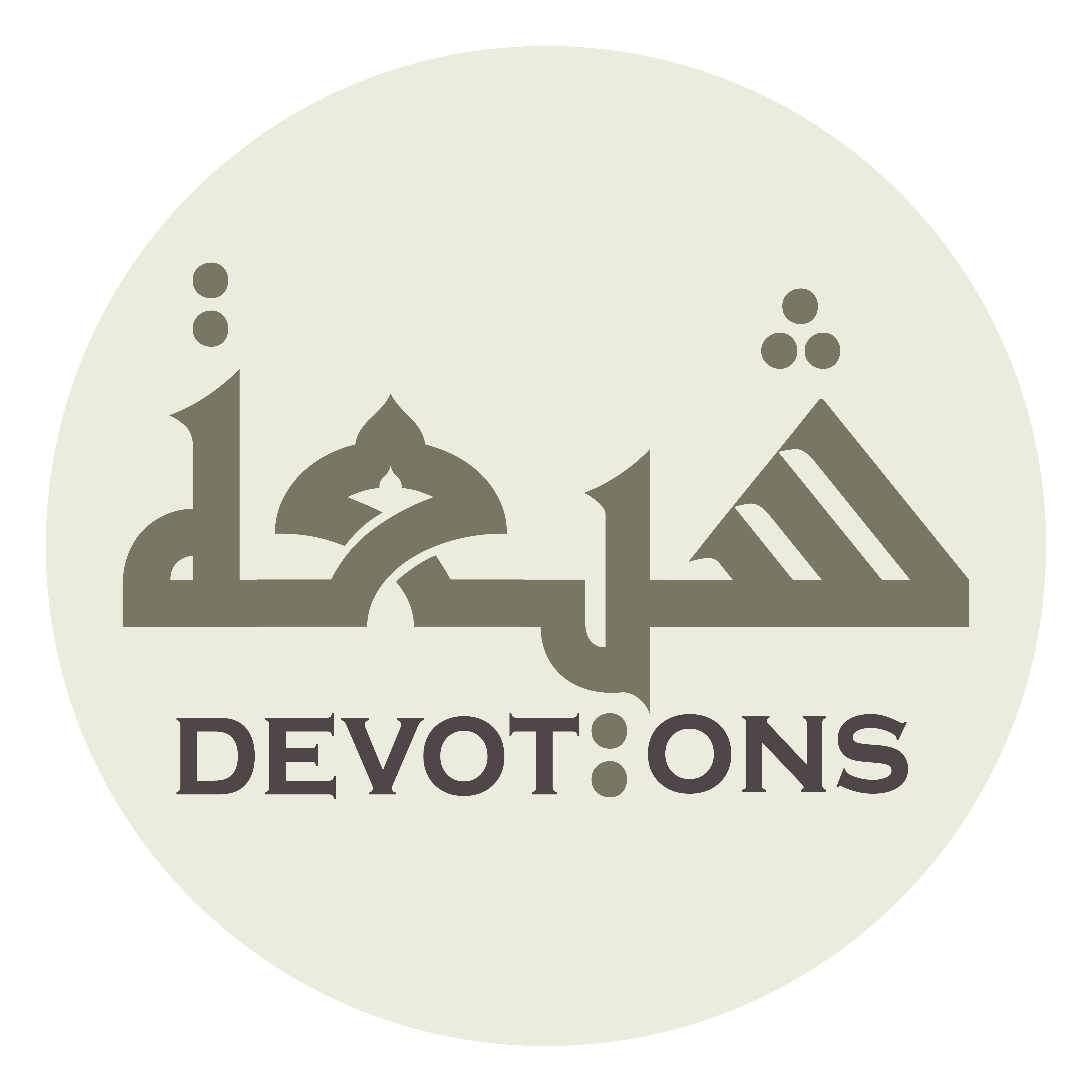 تَهْيِئَتِيْ وَ تَعْبِئَتِي

tahyi-atī wa ta`bi-atī

is my arrangement, my making ready,
Dua 48 - Sahifat Sajjadiyyah
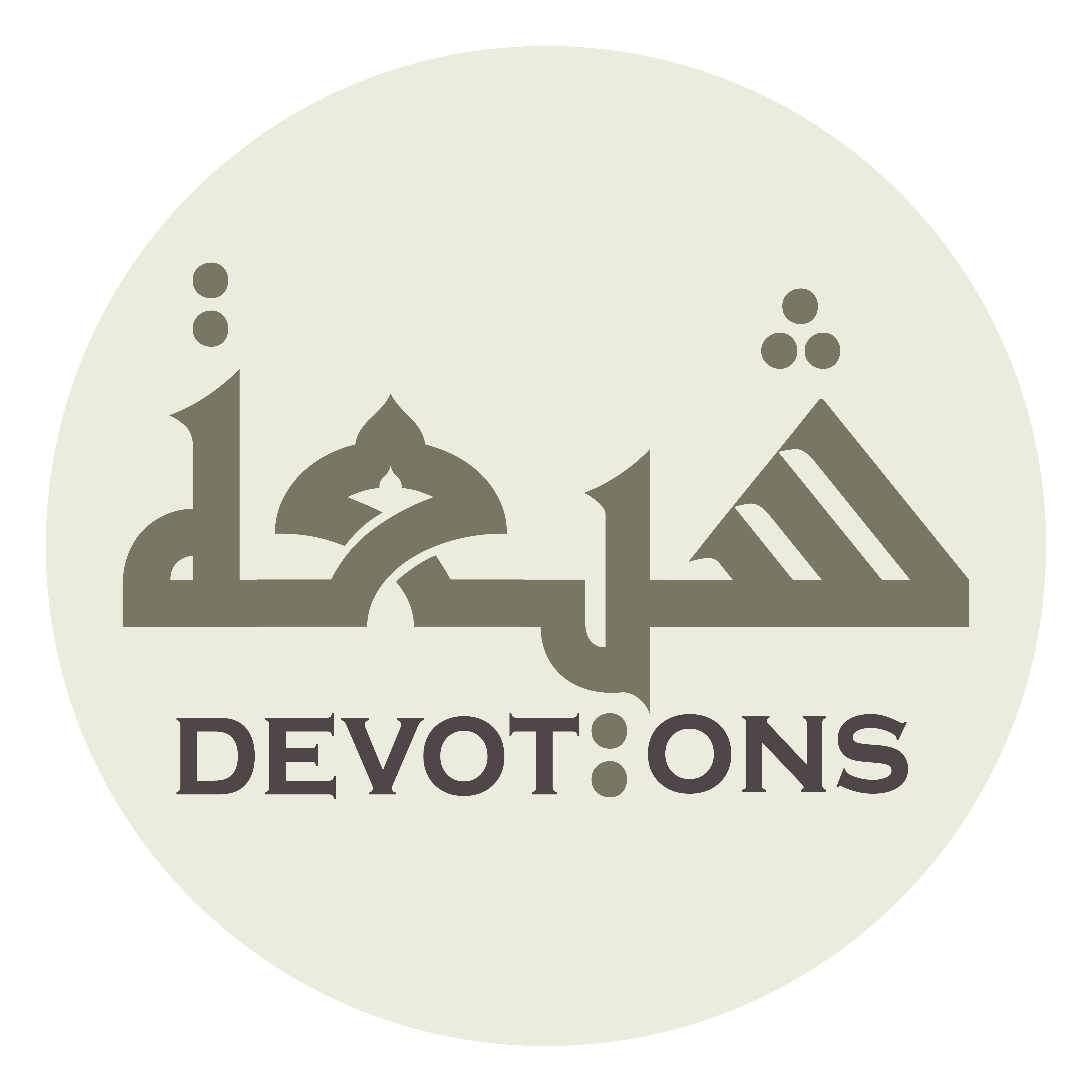 وَ إِعْدَادِيْ وَ اسْتِعْدَادِي

wa i`dādī wasti`dādī

my preparation, and my drawing up
Dua 48 - Sahifat Sajjadiyyah
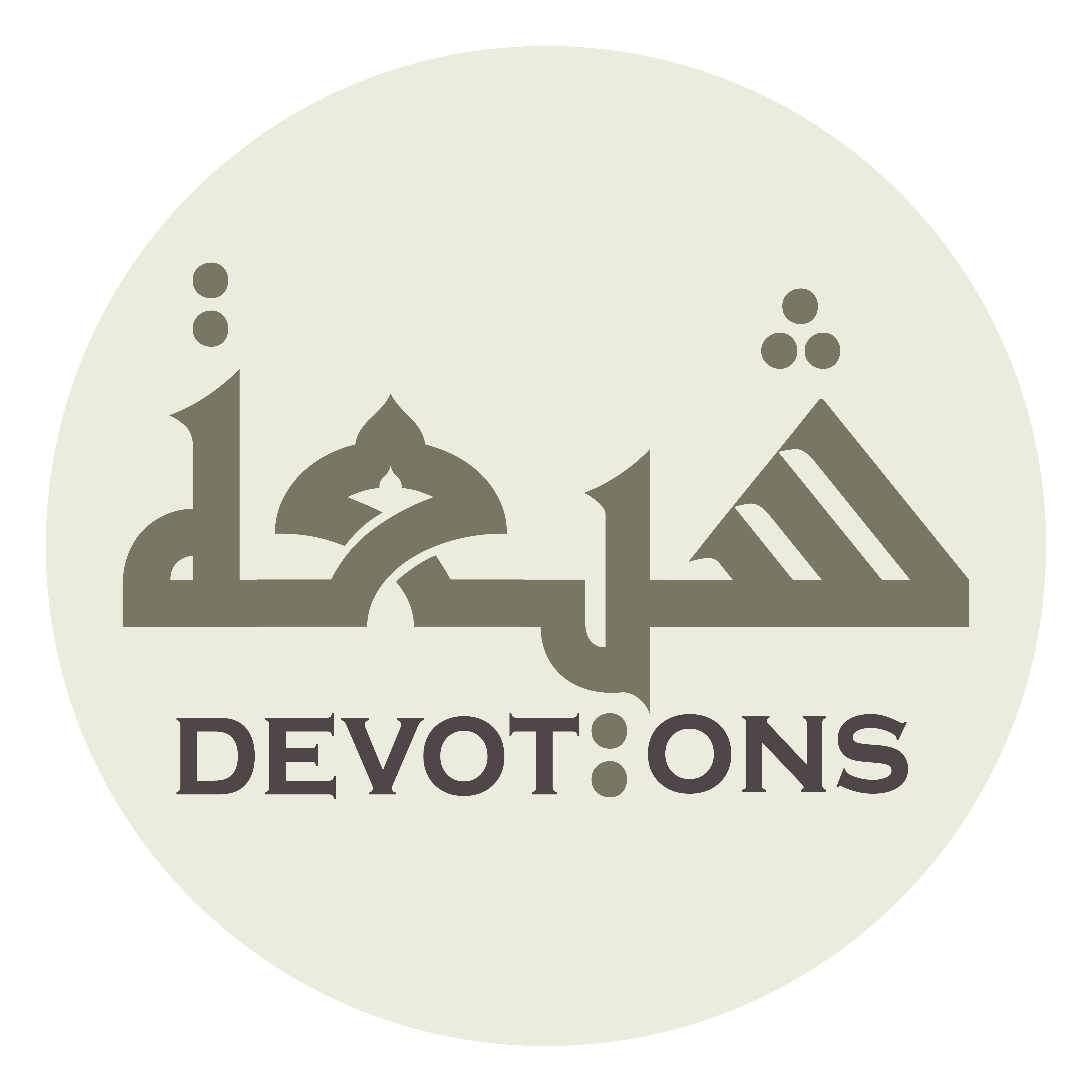 رَجَاءَ عَفْوِكَ وَ رِفْدِكَ

rajā-a `afwika wa rifdik

in hope of Your pardon and support
Dua 48 - Sahifat Sajjadiyyah
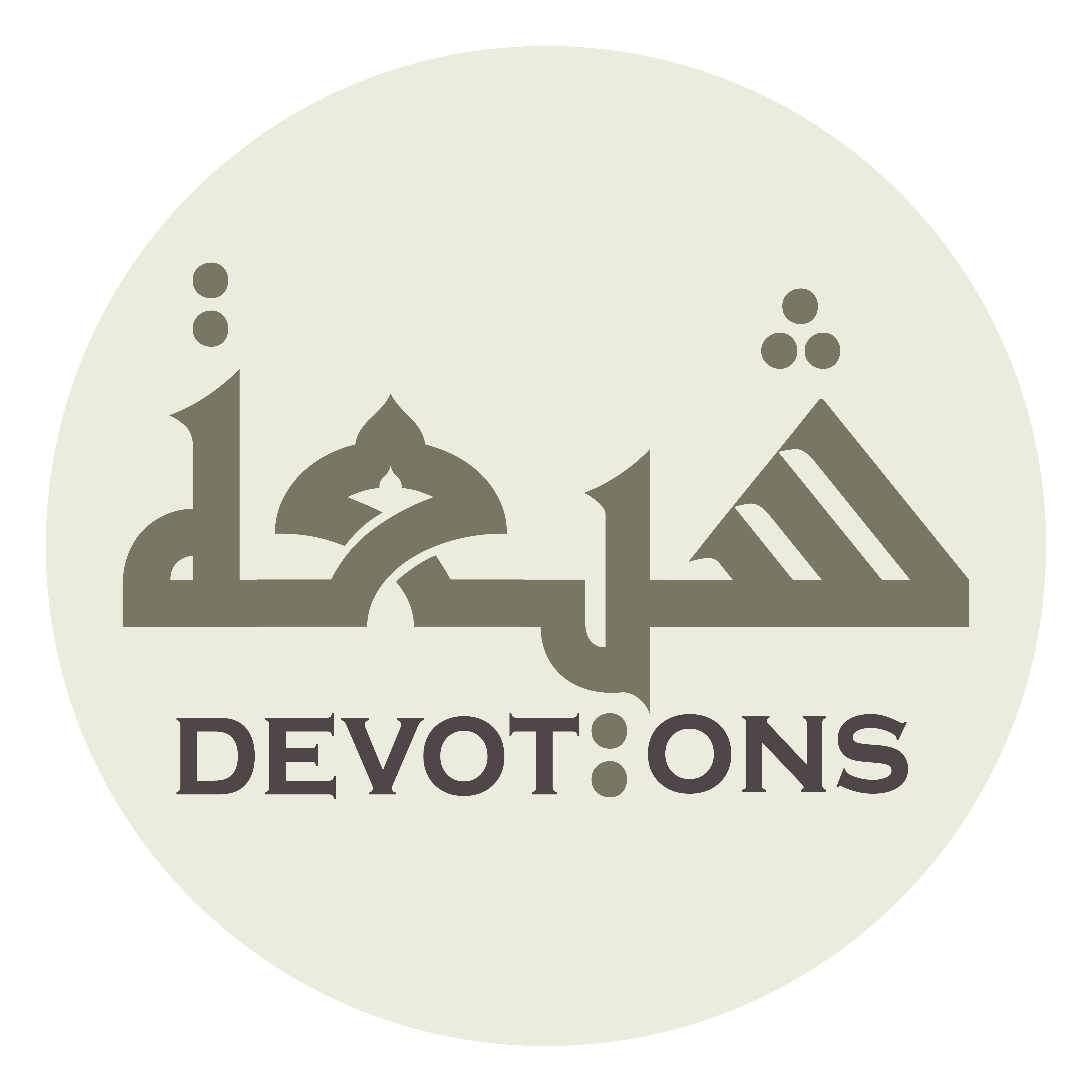 وَ طَلَبَ نَيْلِكَ وَ جَائِزَتِكَ

wa ṭalaba naylika wa jā-izatik

and in seeking to attain to You and Your prize.
Dua 48 - Sahifat Sajjadiyyah
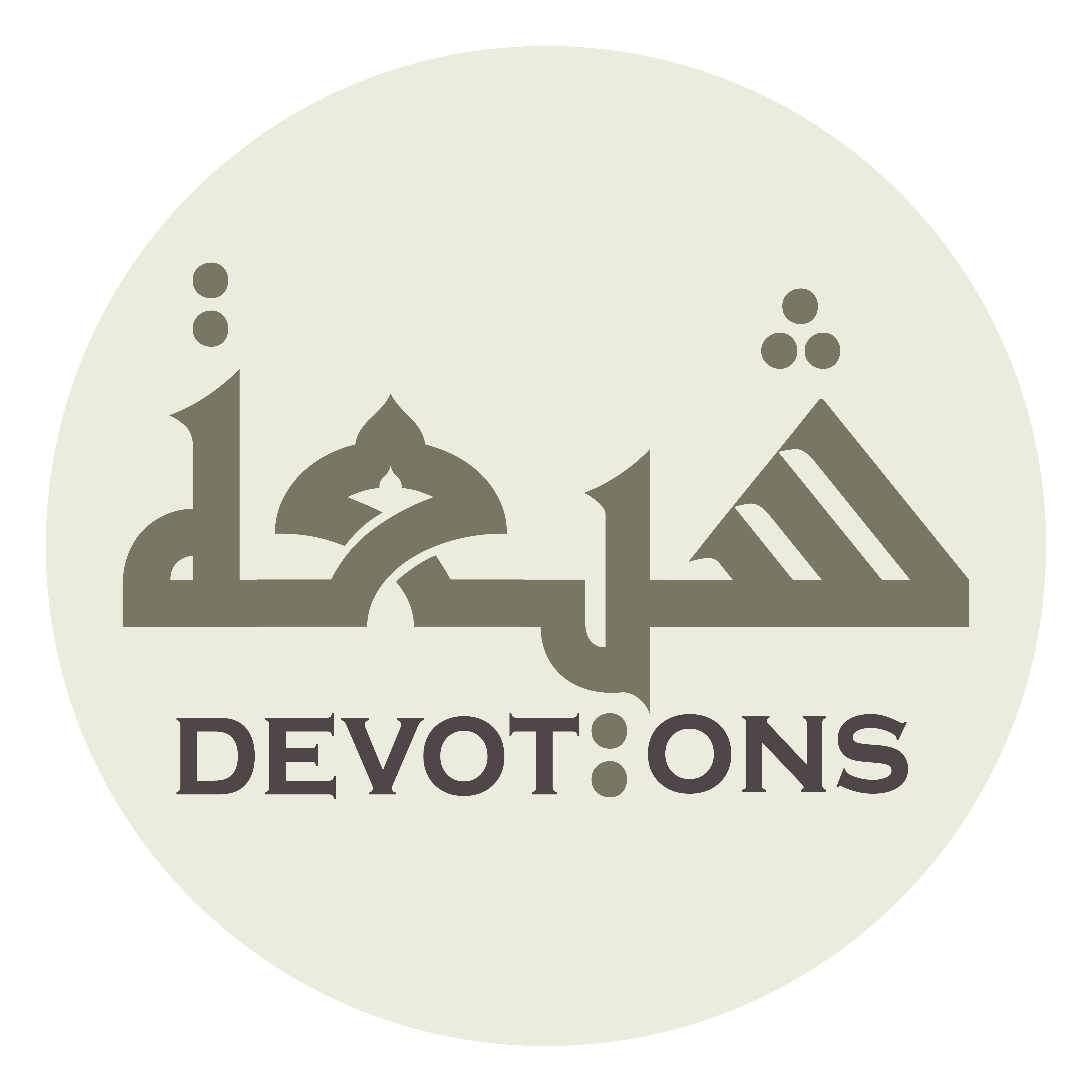 اَللَّهُمَّ فَصَلِّ عَلَى مُحَمَّدٍ وَ آلِ مُحَمَّدٍ

allāhumma faṣalli `alā muḥammadin wa āli muḥammad

O God, so bless Muhammad and the Household of Muhammad
Dua 48 - Sahifat Sajjadiyyah
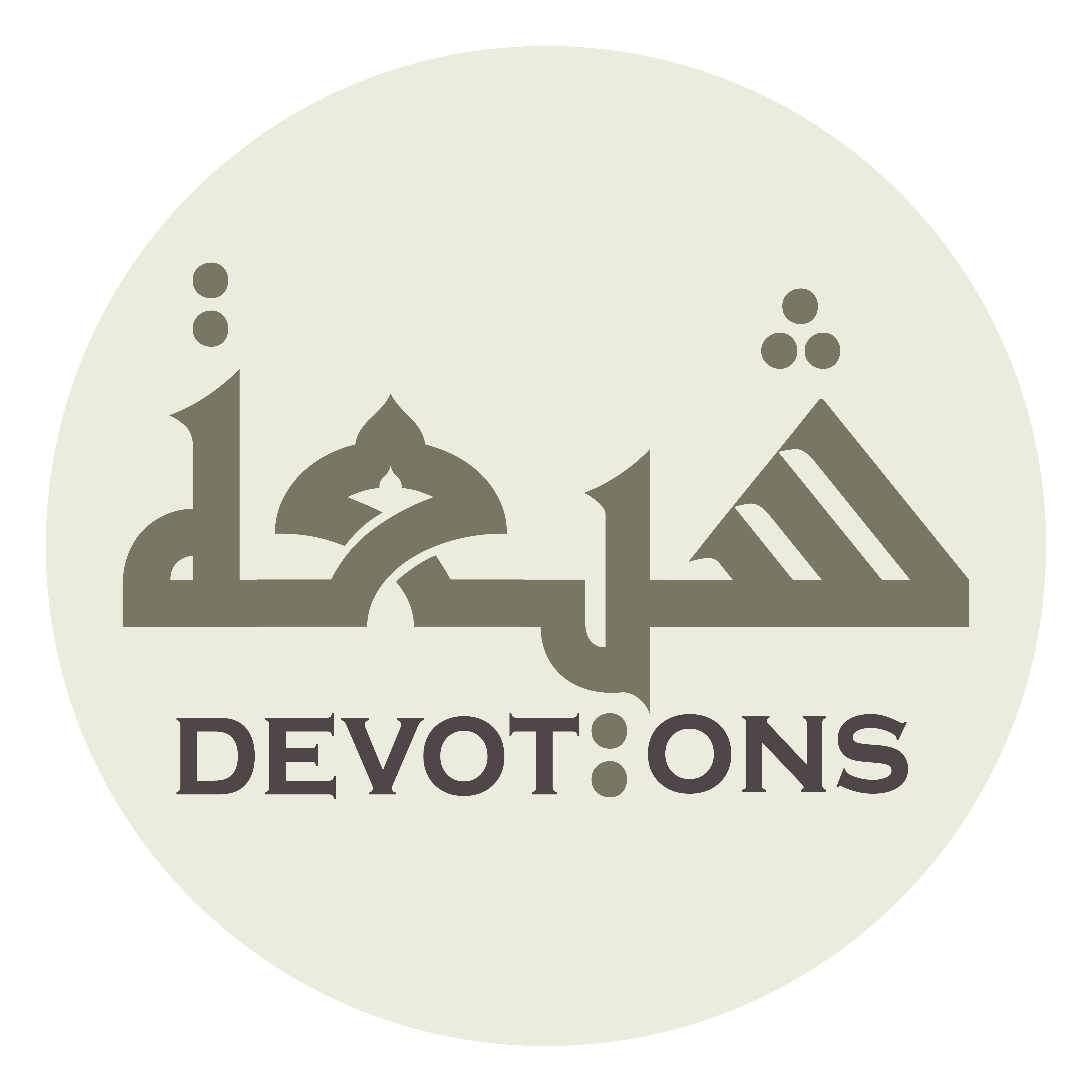 وَ لَا تُخَيِّبِ الْيَوْمَ ذٰلِكَ مِنْ رَجَائِي

wa lā tukhayyibil yawma dhālika min rajā-ī

and disappoint not my hope in that today!
Dua 48 - Sahifat Sajjadiyyah
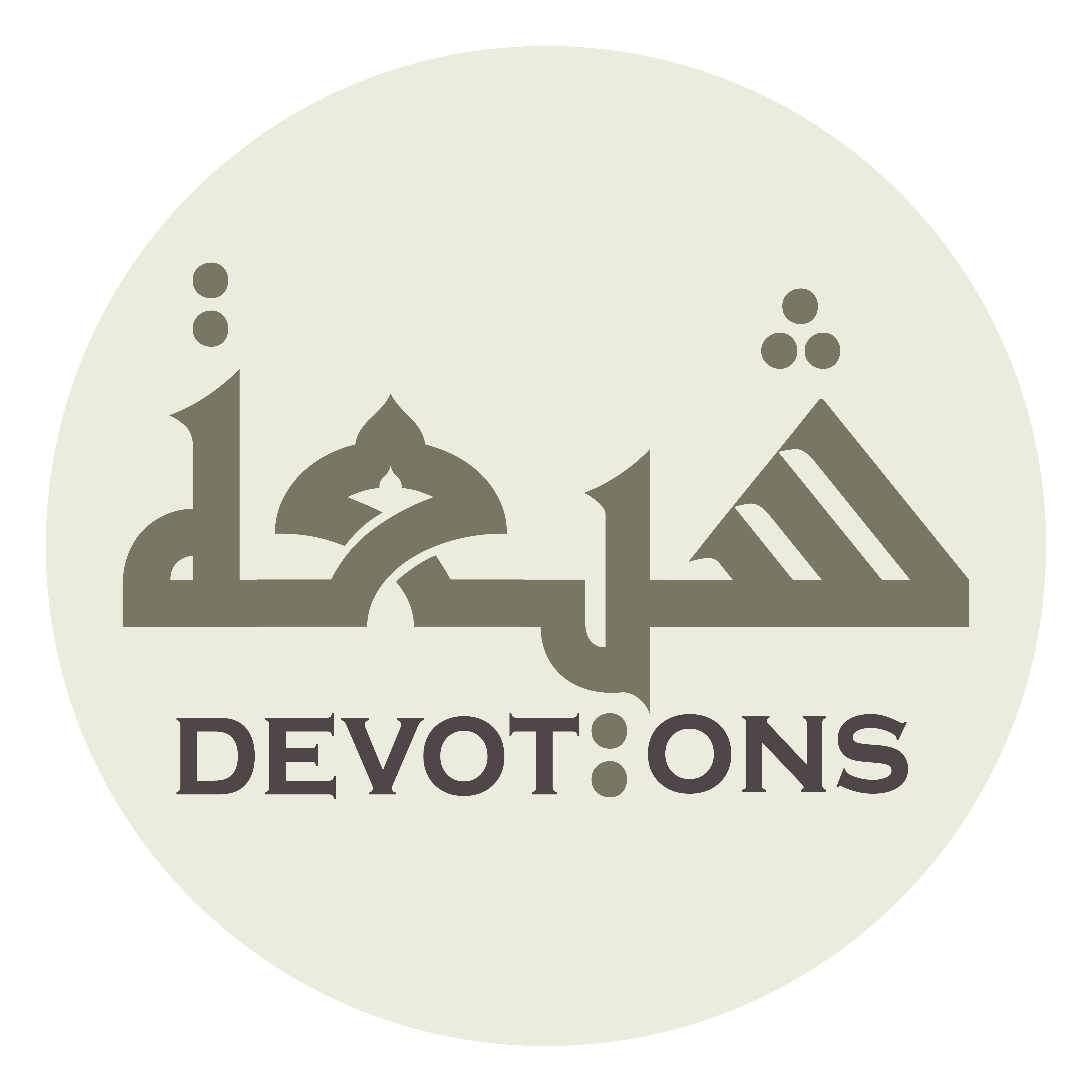 يَا مَنْ لَا يُحْفِيهِ سَائِلٌ

yā man lā yuḥfīhi sā-il

O He who is not troubled by those who ask
Dua 48 - Sahifat Sajjadiyyah
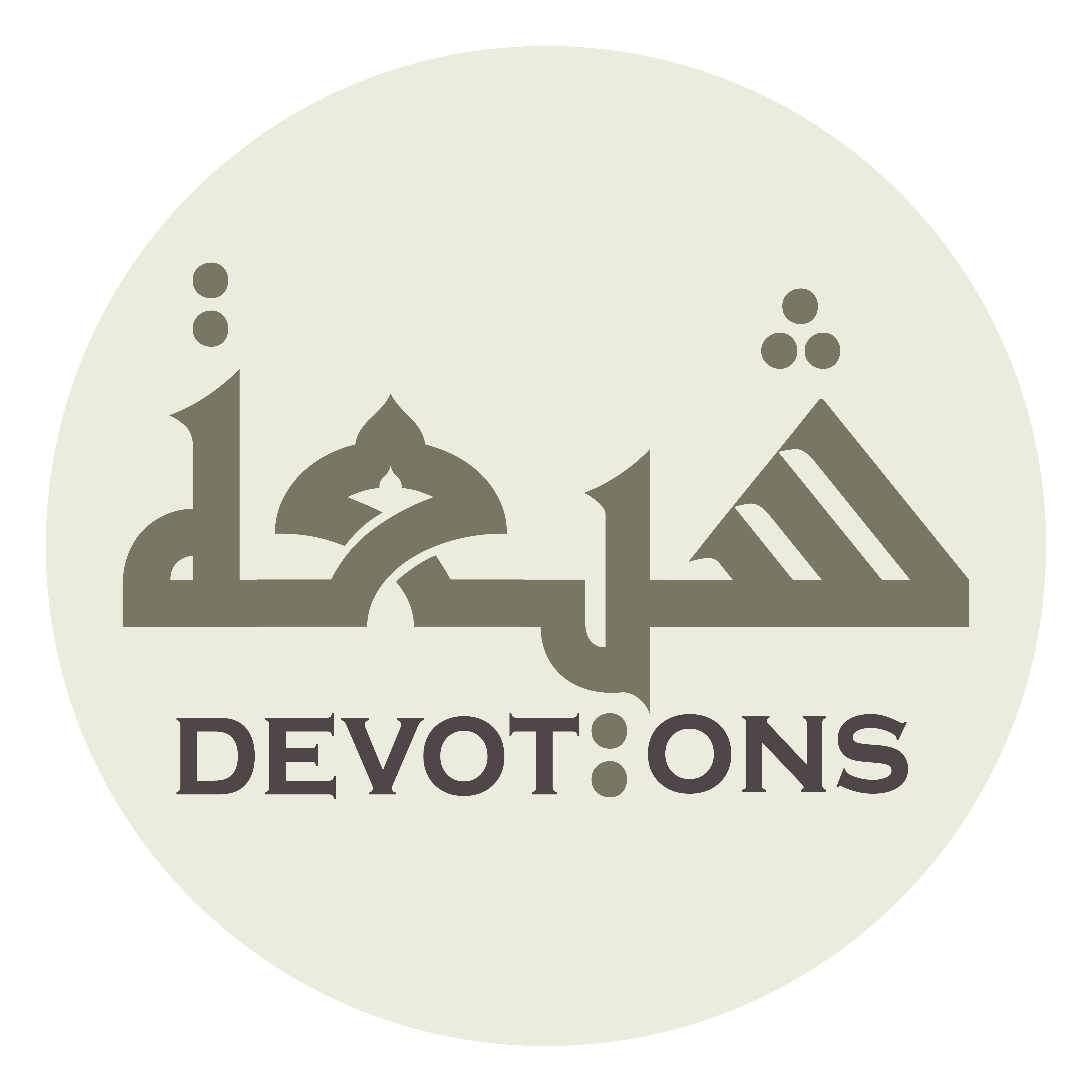 وَ لَا يَنْقُصُهُ نَائِلٌ

wa lā yanquṣuhu nā-il

and diminished by those who attain their desire!
Dua 48 - Sahifat Sajjadiyyah
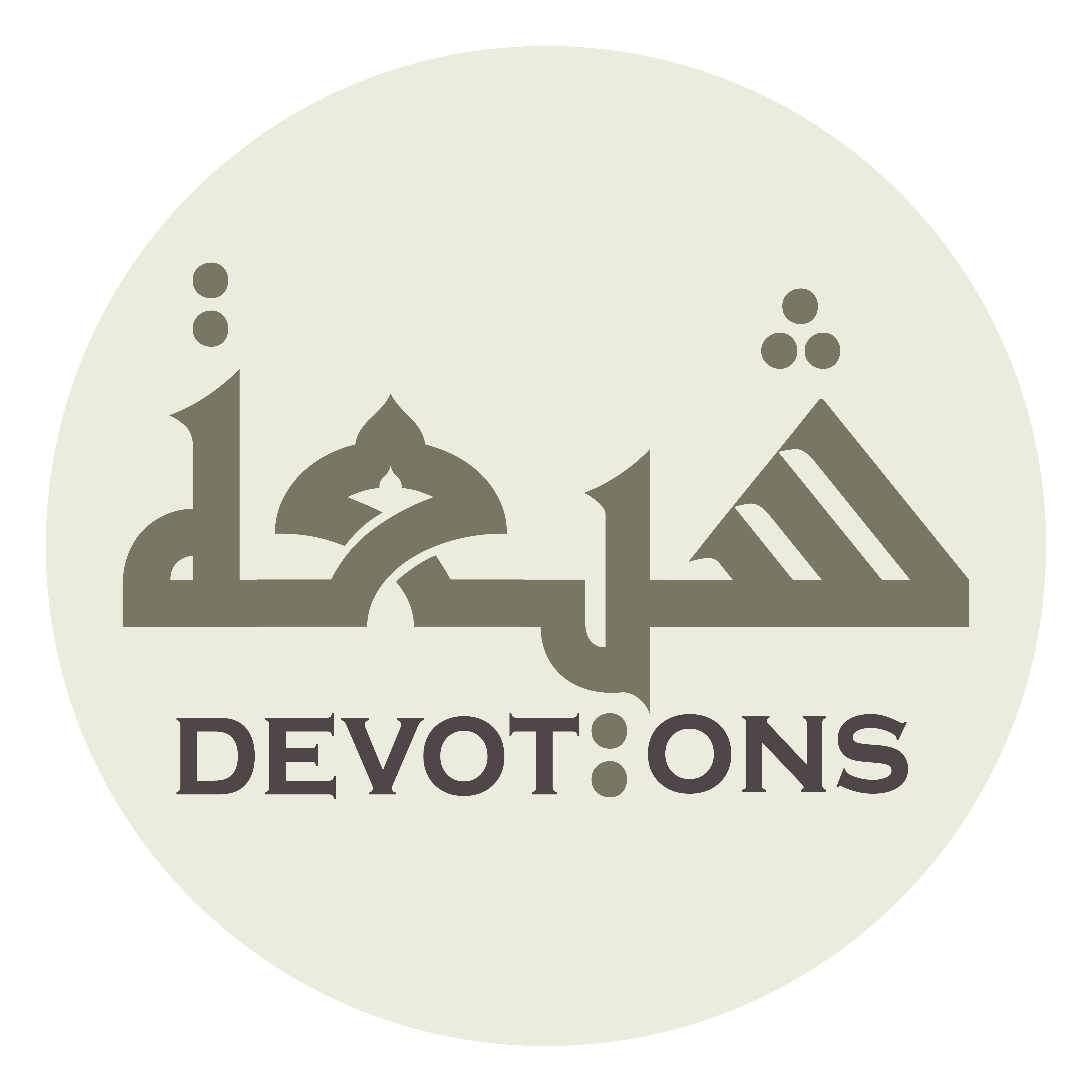 فَإِنِّيْ لَمْ آتِكَ ثِقَةً

fa-innī lam-ātika thiqah

I come not before You trusting
Dua 48 - Sahifat Sajjadiyyah
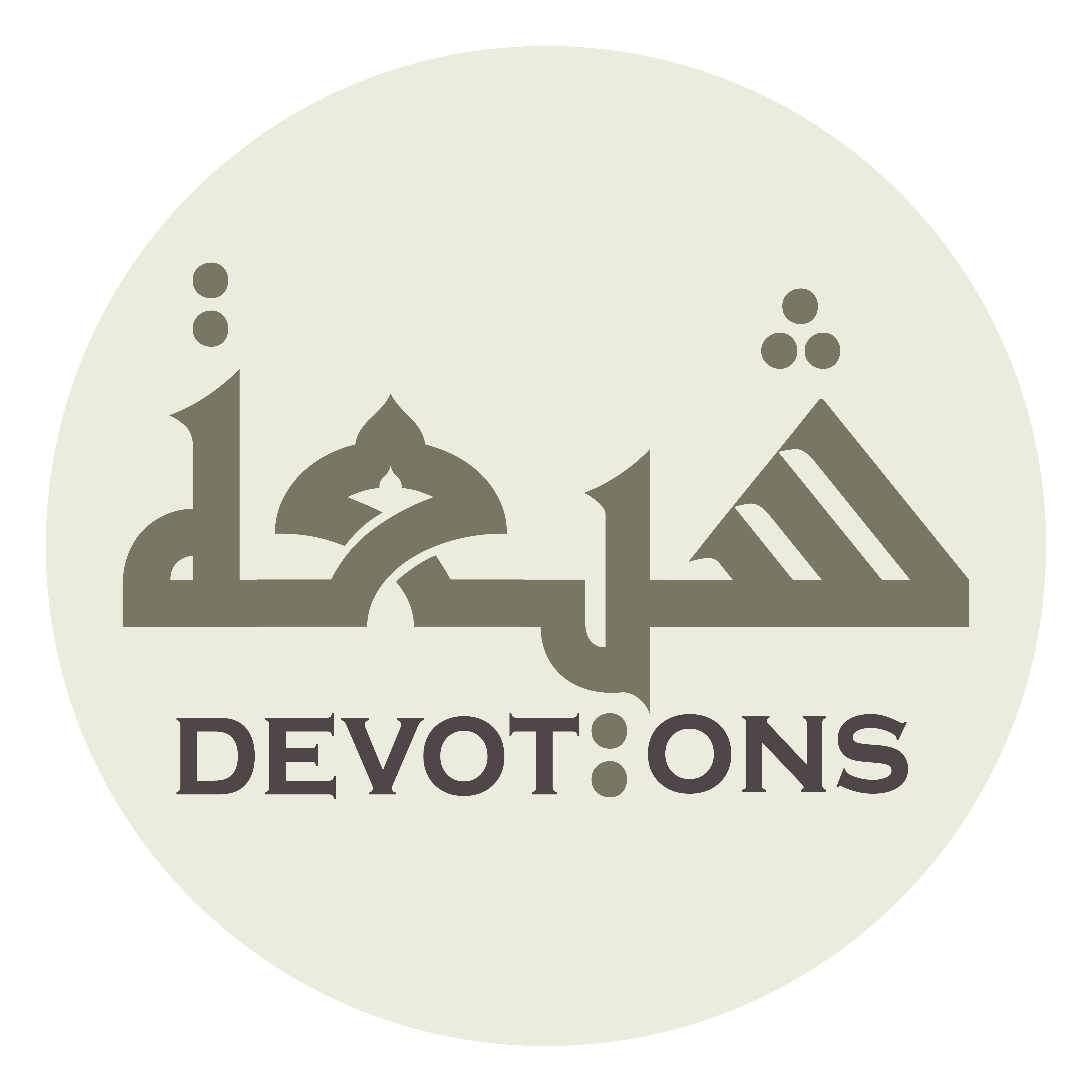 مِنِّيْ بِعَمَلٍ صَالِحٍ قَدَّمْتُهُ

minnī bi`amalin ṣāliḥin qaddamtuh

in a righteous work I have sent ahead,
Dua 48 - Sahifat Sajjadiyyah
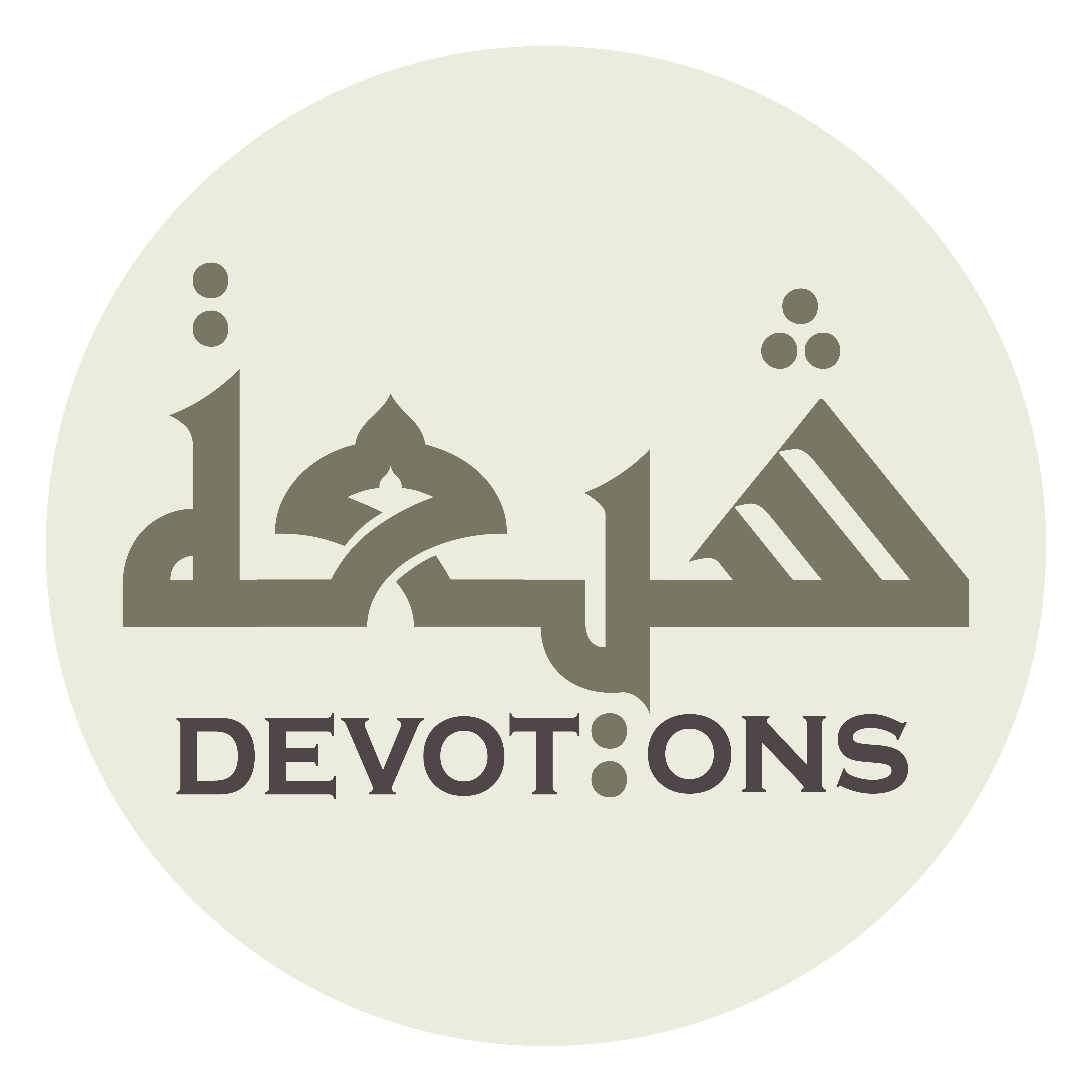 وَ لَا شَفَاعَةِ مَخْلُوقٍ رَجَوْتُهُ

wa lā shafā`ati makhlūqin rajawtuh

nor in the intercession of any creature in whom I have hope,
Dua 48 - Sahifat Sajjadiyyah
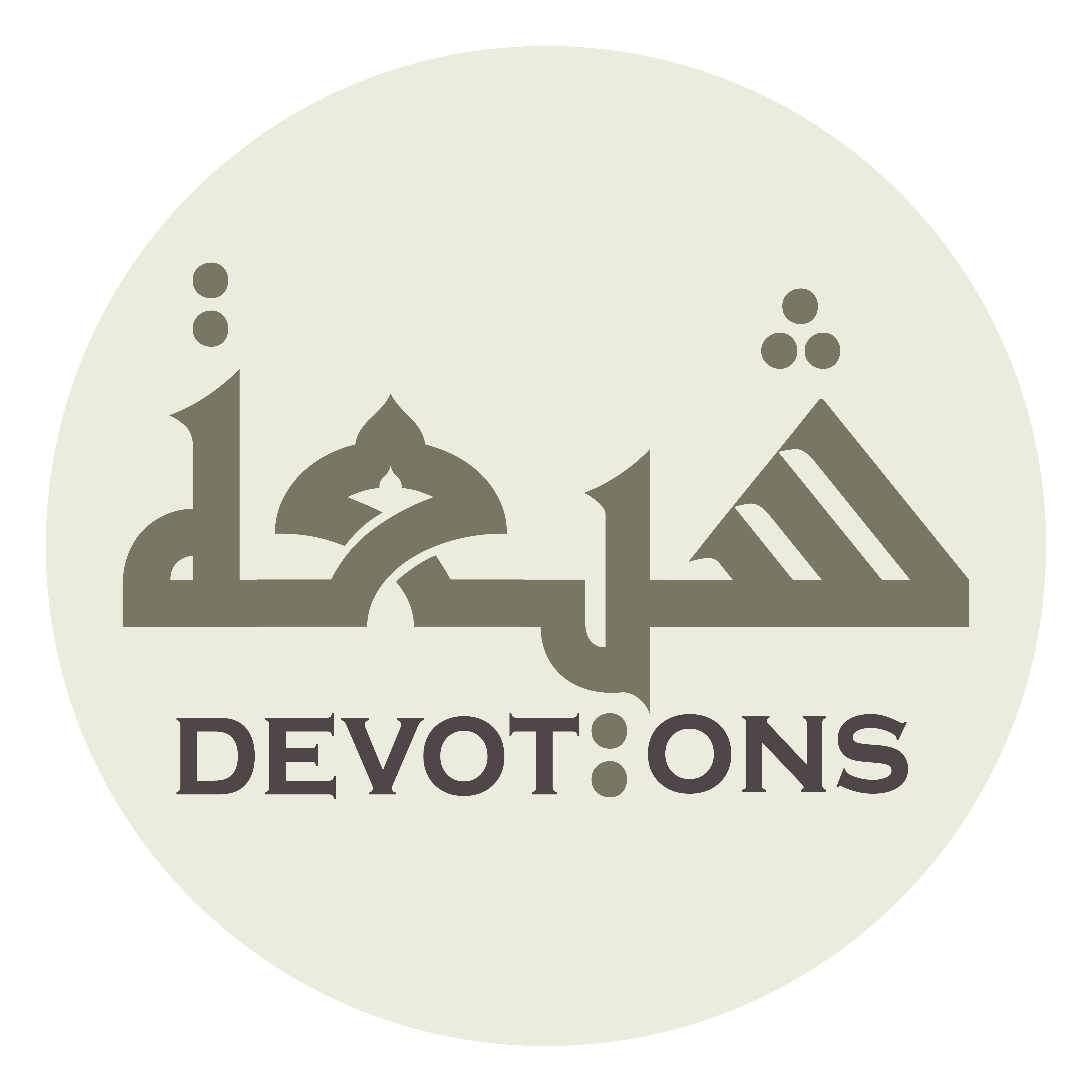 إِلَّا شَفَاعَةَ مُحَمَّدٍ وَ أَهْلِ بَيْتِهِ

illā shafā`ata muḥammadin wa ahli baytih

except the intercession of Muhammad and the Folk of his House
Dua 48 - Sahifat Sajjadiyyah
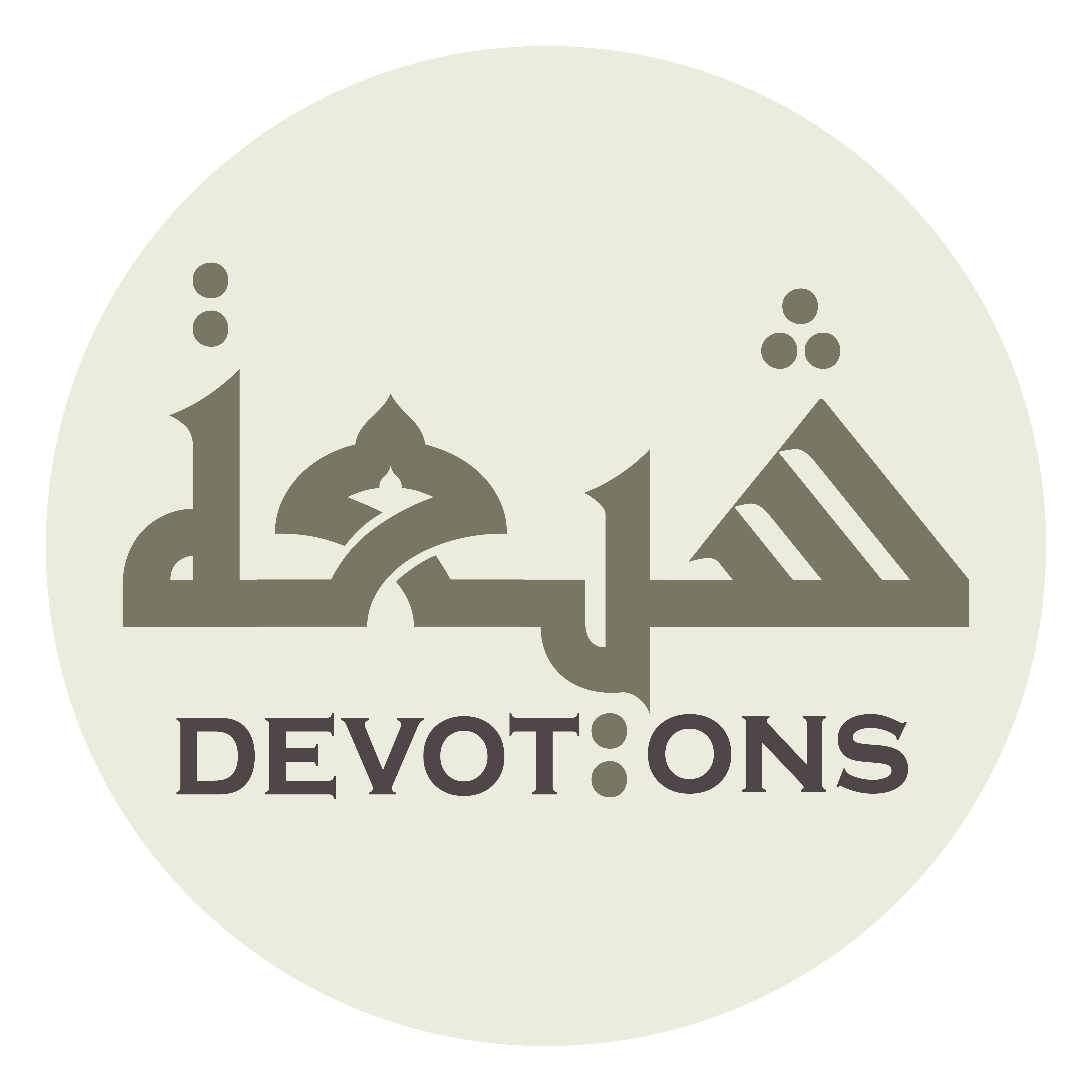 عَلَيْهِ وَ عَلَيْهِمْ سَلَامُكَ

`alayhi wa `alayhim salāmuk

(upon him and upon them be Your peace).
Dua 48 - Sahifat Sajjadiyyah
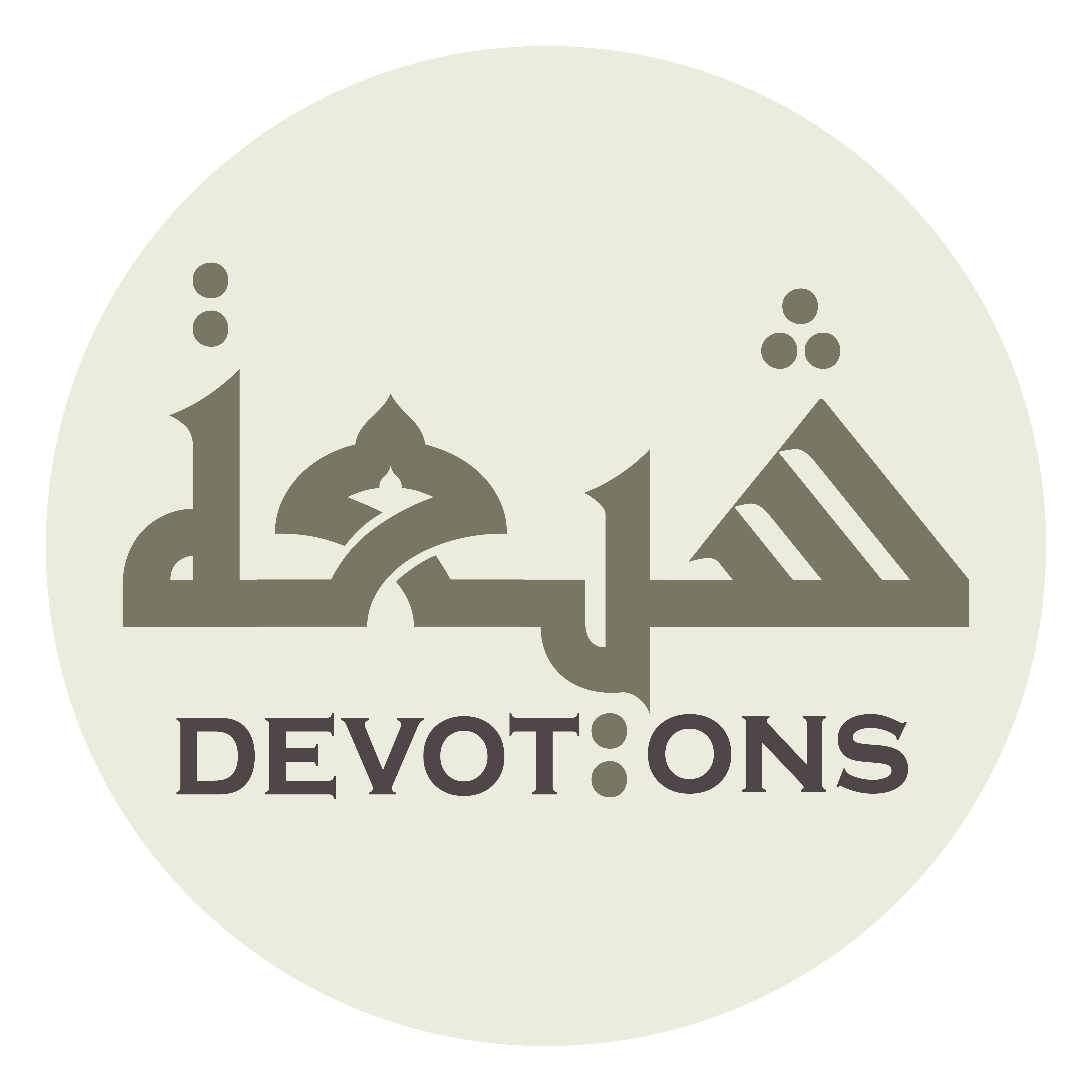 أَتَيْتُكَ مُقِرًّا بِالْجُرْمِ وَ الْإِسَاءَةِ إِلَى نَفْسِي

ataytuka muqirran bil jur-mi wal isā-ati ilā nafsī

I come to You admitting sin and evildoing toward myself.
Dua 48 - Sahifat Sajjadiyyah
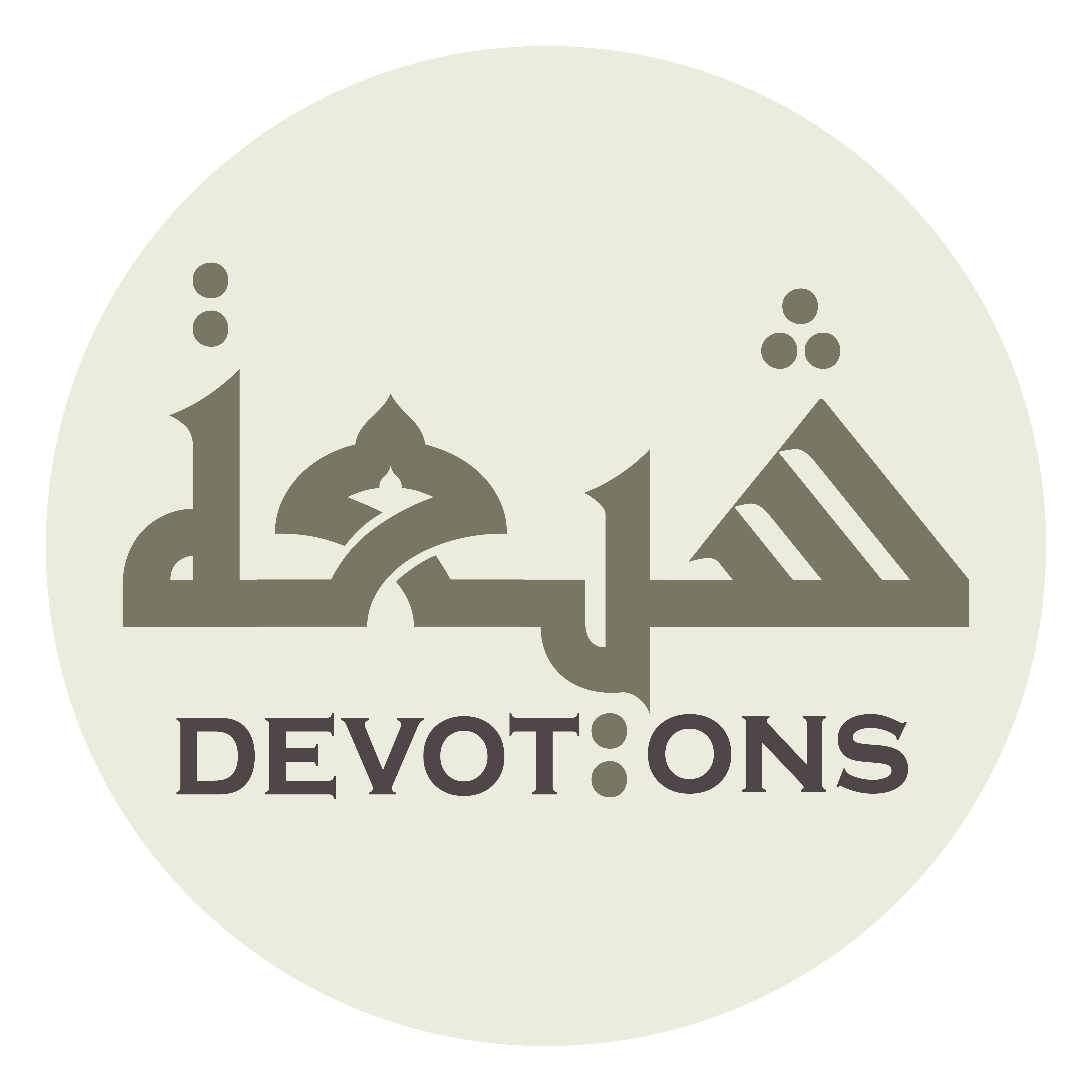 أَتَيْتُكَ أَرْجُوْ عَظِيمَ عَفْوِكَ

ataytuka ar-jū `aẓīma `afwik

I come to You hoping for Your abounding pardon
Dua 48 - Sahifat Sajjadiyyah
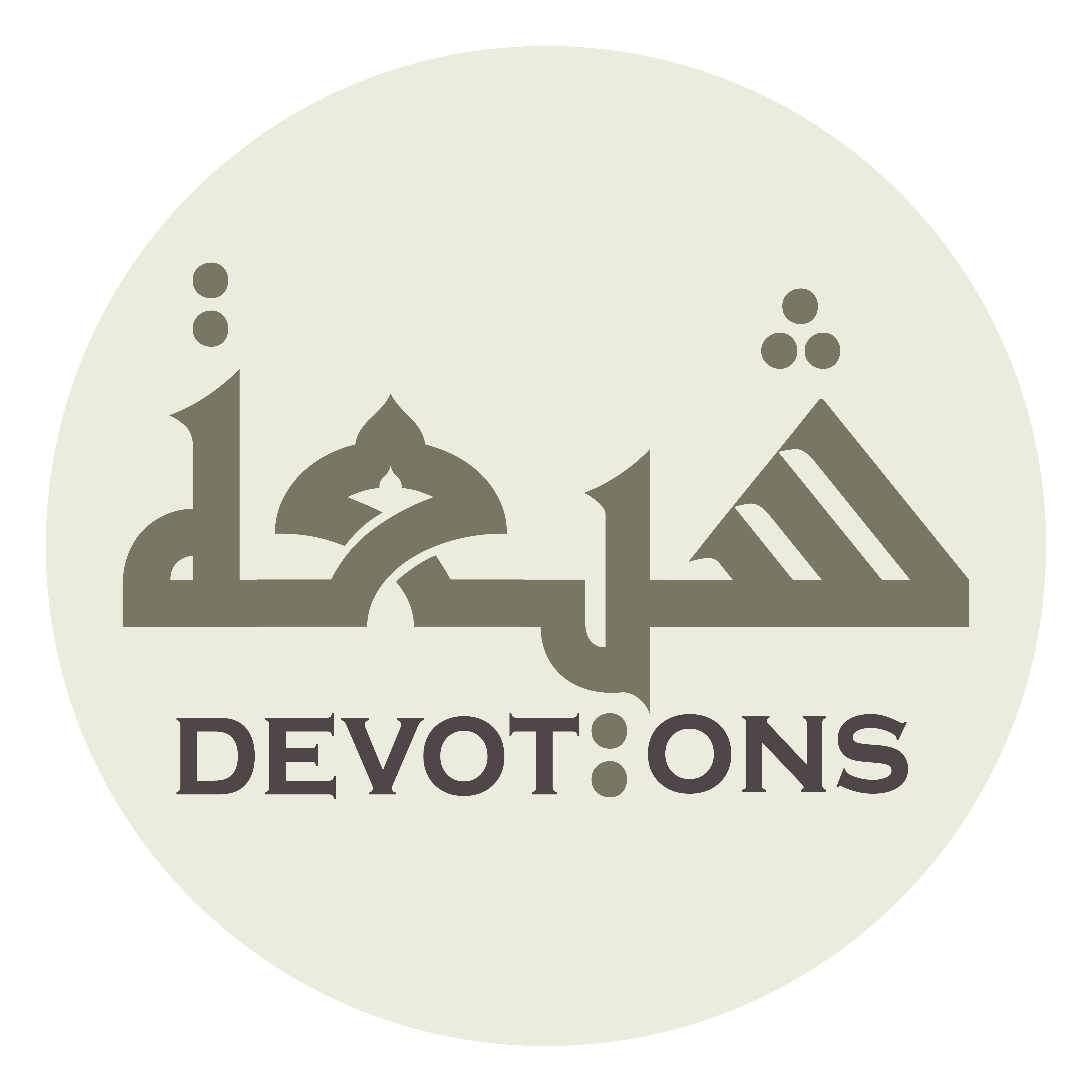 اَلَّذِيْ عَفَوْتَ بِهِ عَنِ الْخَاطِئِينَ

al ladhī `afawta bihi `anil khāṭi-īn

through which You hast pardoned the offenders,
Dua 48 - Sahifat Sajjadiyyah
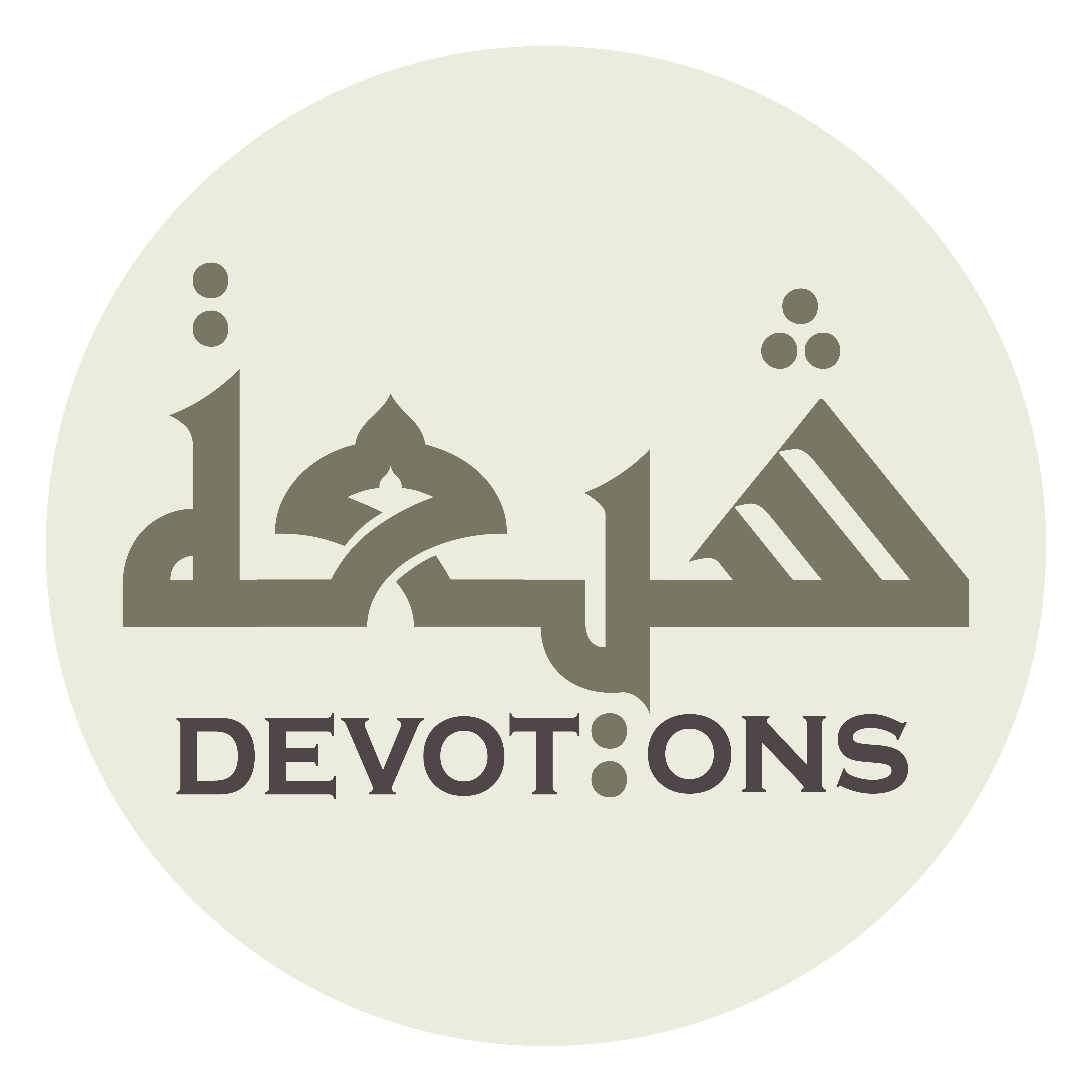 ثُمَّ لَمْ يَمْنَعْكَ طُولُ عُكُوفِهِمْ عَلَى عَظِيمِ الْجُرْمِ

thumma lam yamna`ka ṭūlu `ukūfihim `alā `aẓīmil jur-m

while their long persistence in dreadful sin did not prevent You
Dua 48 - Sahifat Sajjadiyyah
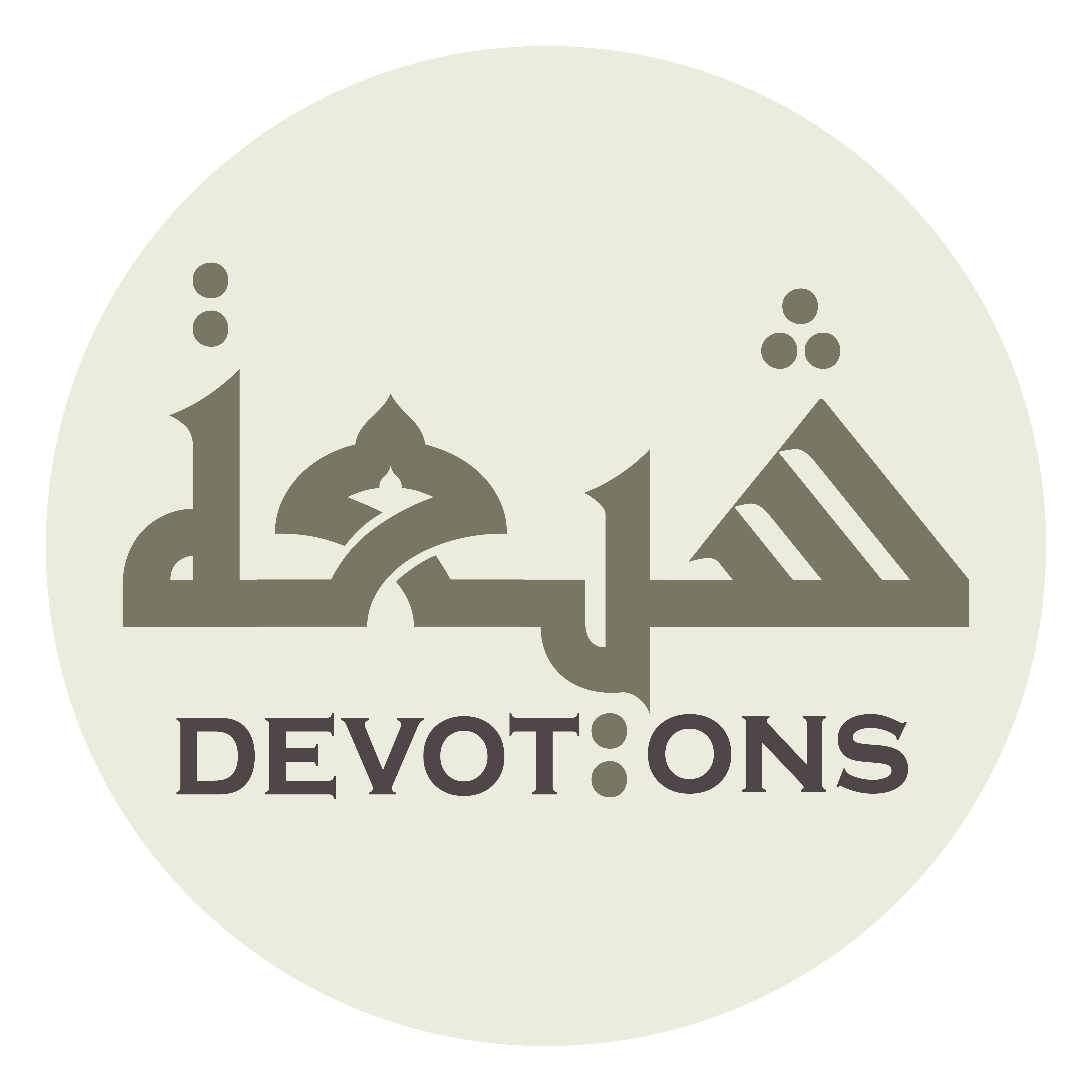 أَنْ عُدْتَ عَلَيْهِمْ بِالرَّحْمَةِ وَ الْمَغْفِرَةِ

an `udta `alayhim birraḥmati wal maghfirah

from returning toward them with mercy and forgiveness!
Dua 48 - Sahifat Sajjadiyyah
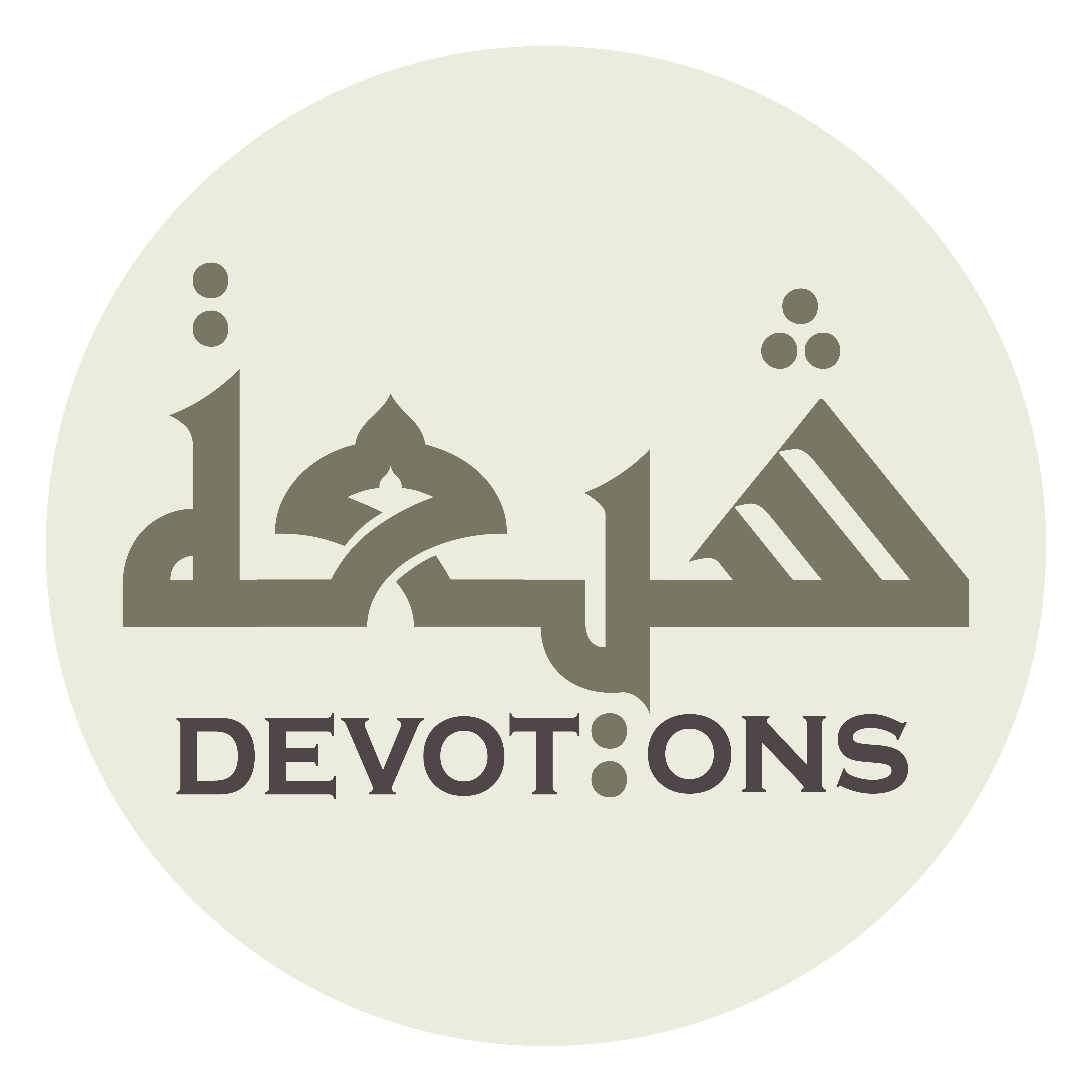 فَيَا مَنْ رَحْمَتُهُ وَاسِعَةٌ

fayā man raḥmatuhu wāsi`ah

O He whose mercy is wide
Dua 48 - Sahifat Sajjadiyyah
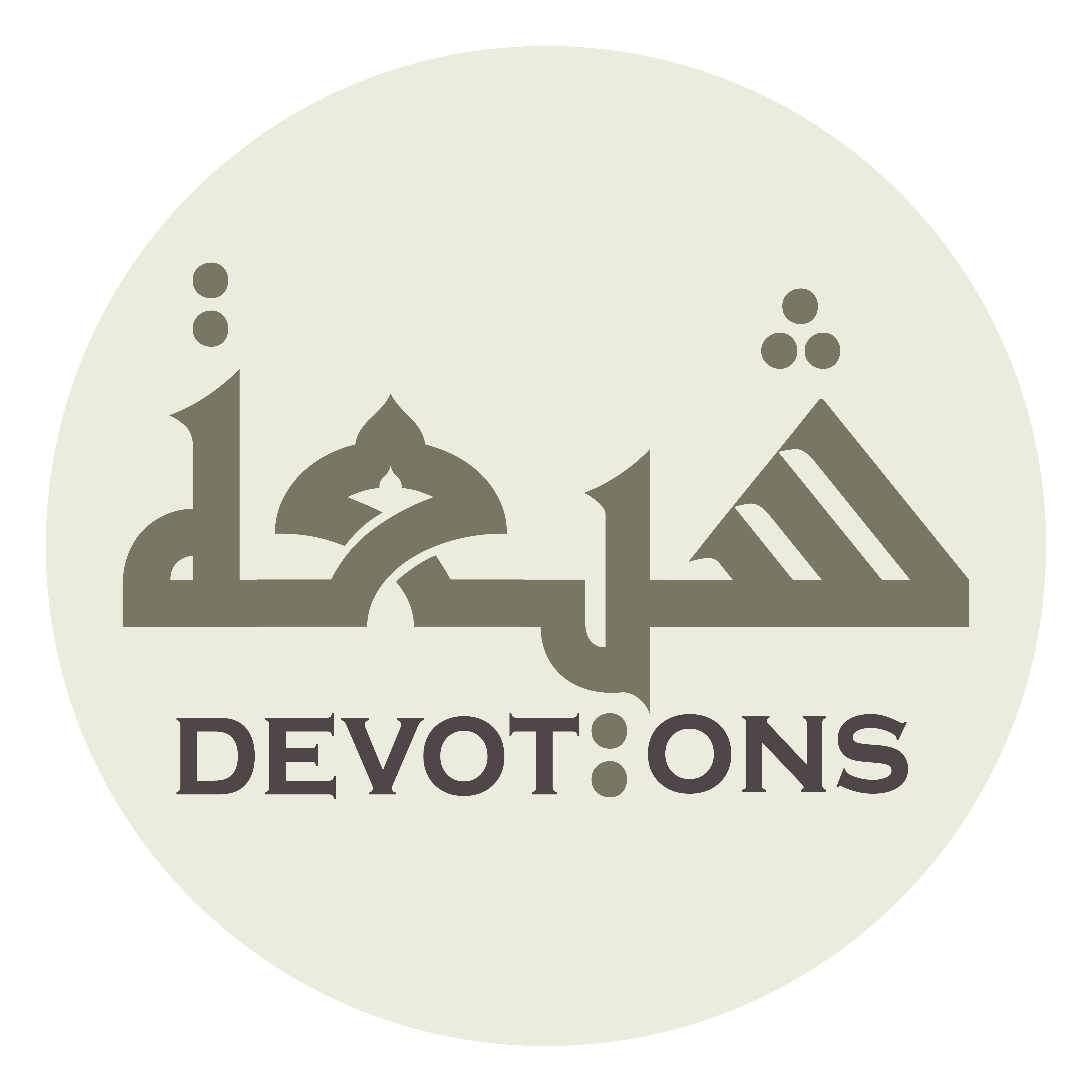 وَ عَفْوُهُ عَظِيمٌ

wa `afwuhu `aẓīm

and whose pardon is abounding!
Dua 48 - Sahifat Sajjadiyyah
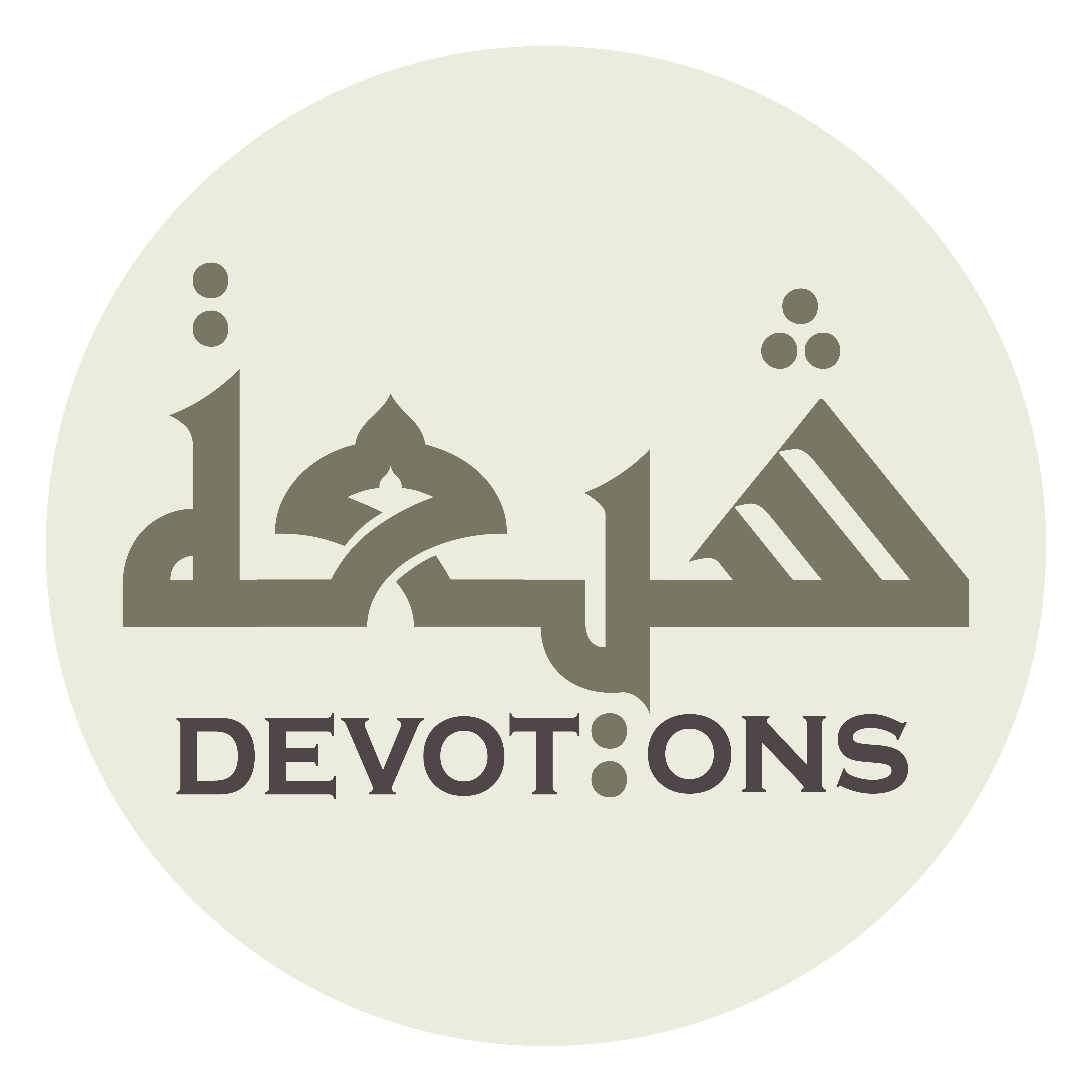 يَا عَظِيمُ يَا عَظِيمُ

yā `aẓīmu yā `aẓīm

O All-mighty! O All-mighty!
Dua 48 - Sahifat Sajjadiyyah
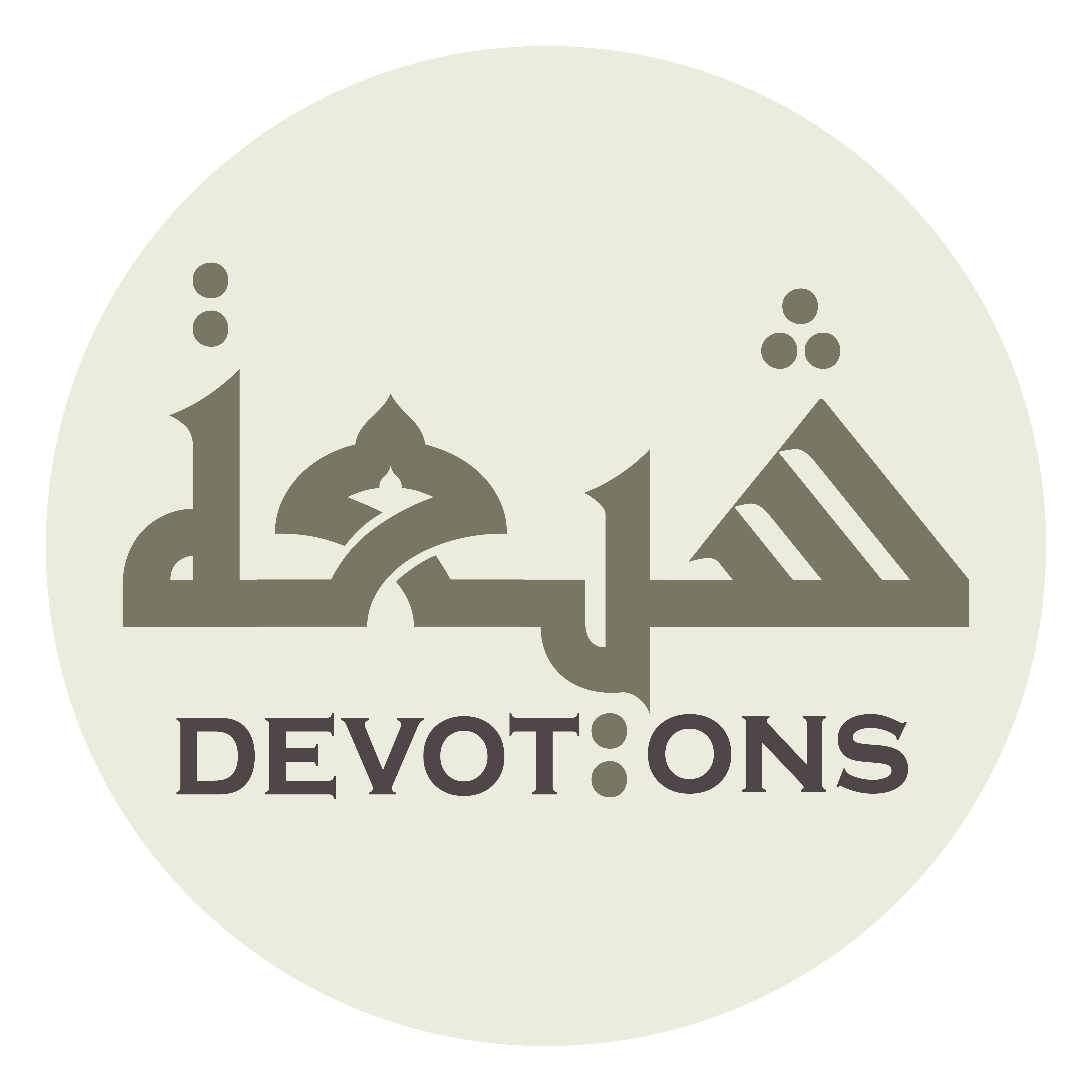 يَا كَرِيمُ يَا كَرِيمُ

yā karīmu yā karīm

O All-generous! O All-generous!
Dua 48 - Sahifat Sajjadiyyah
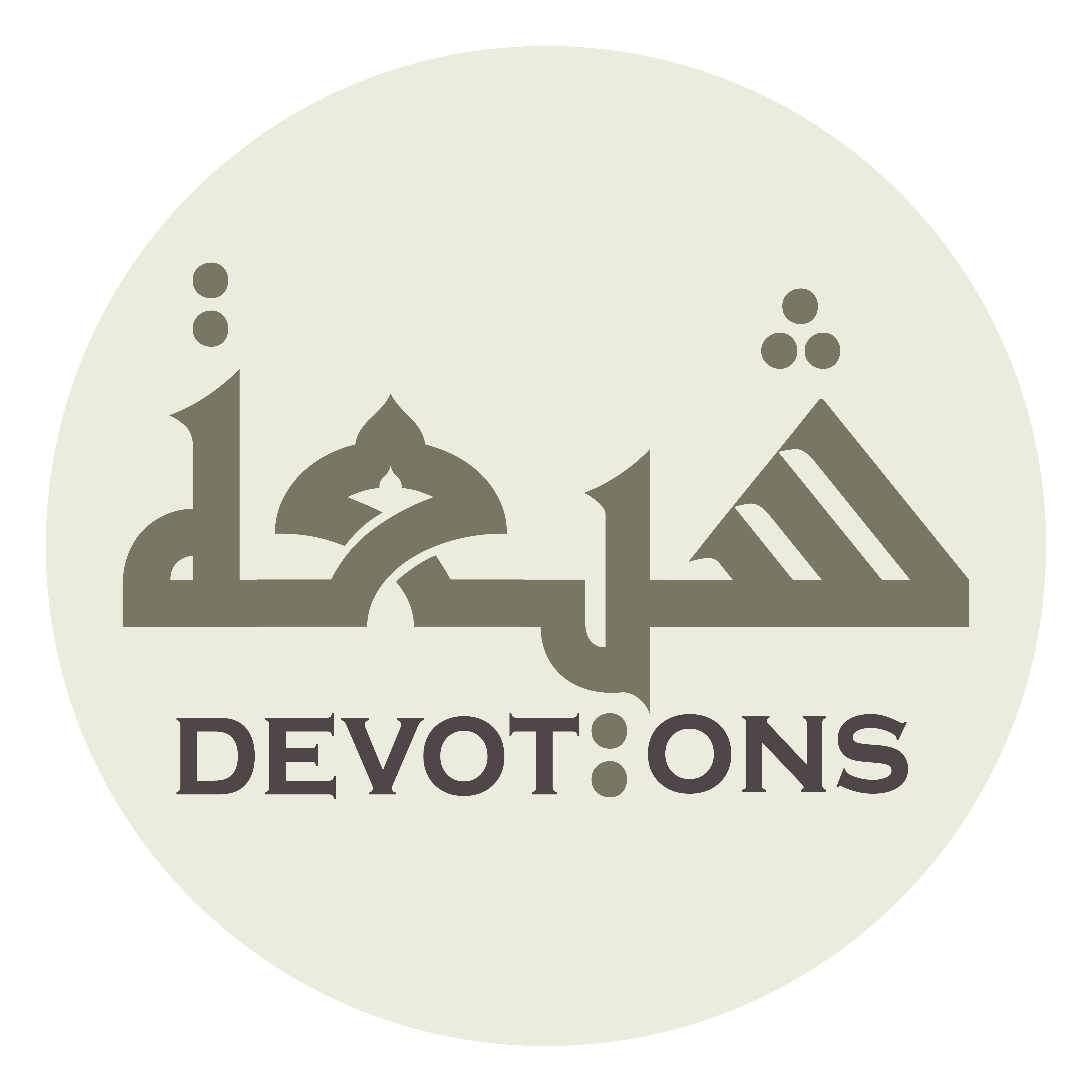 صَلِّ عَلَى مُحَمَّدٍ وَ آلِ مُحَمَّدٍ

ṣalli `alā muḥammadin wa āli muḥammad

Bless Muhammad and the Household of Muhammad,
Dua 48 - Sahifat Sajjadiyyah
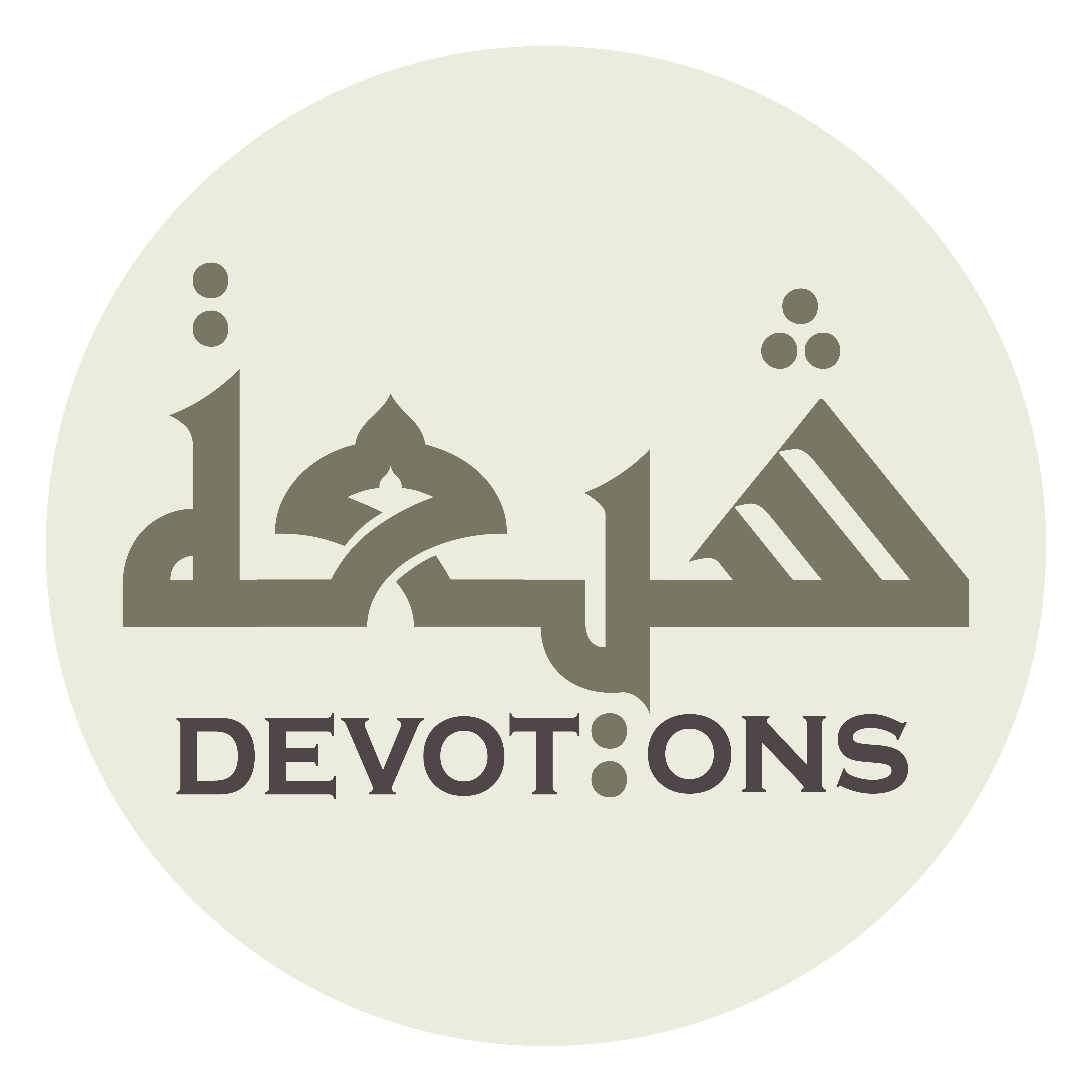 وَ عُدْ عَلَيَّ بِرَحْمَتِكَ

wa `ud `alayya biraḥmatik

return toward me through Your mercy,
Dua 48 - Sahifat Sajjadiyyah
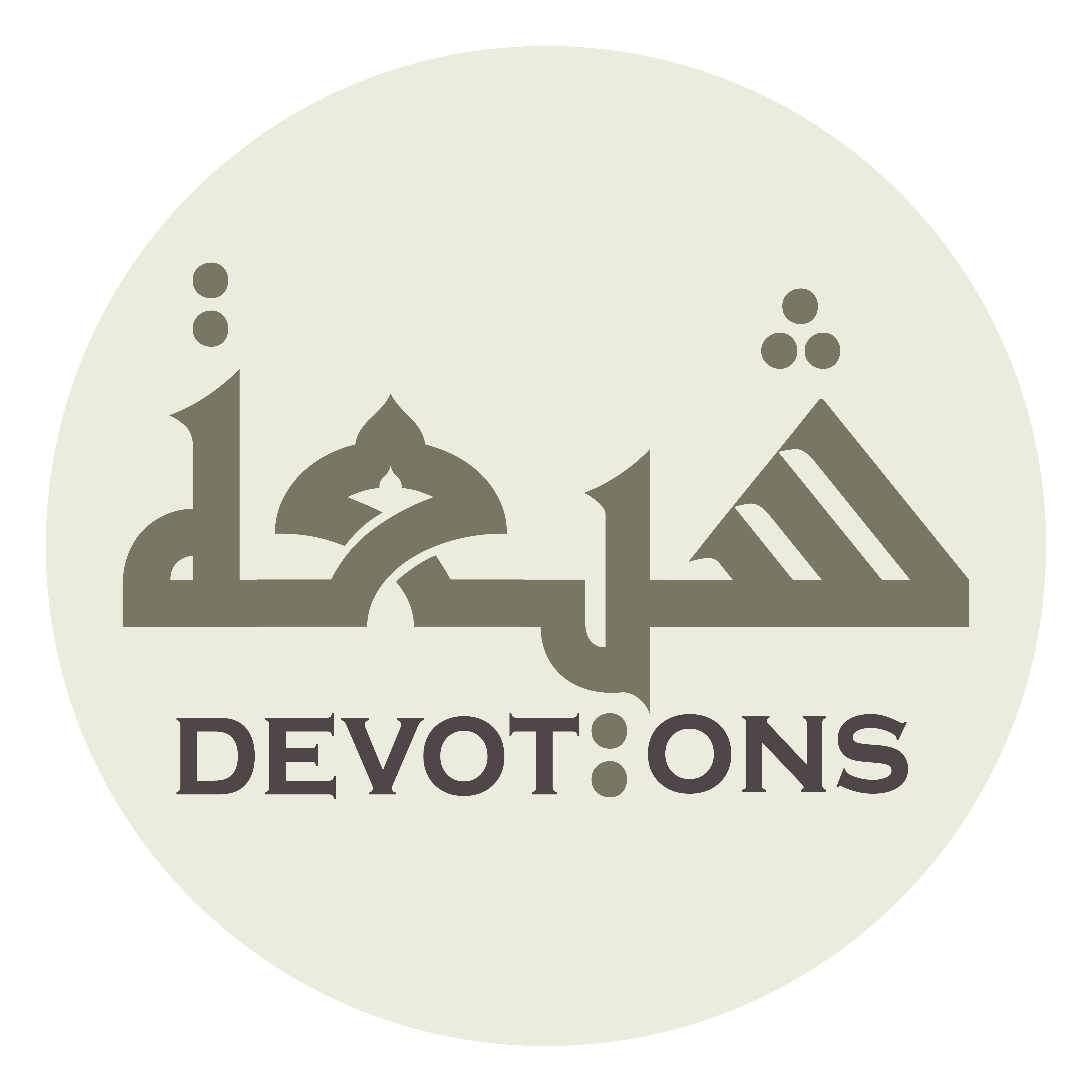 وَ تَعَطَّفْ عَلَيَّ بِفَضْلِكَ

wa ta`aṭṭaf `alayya bifaḍlik

be tender toward me through Your bounty,
Dua 48 - Sahifat Sajjadiyyah
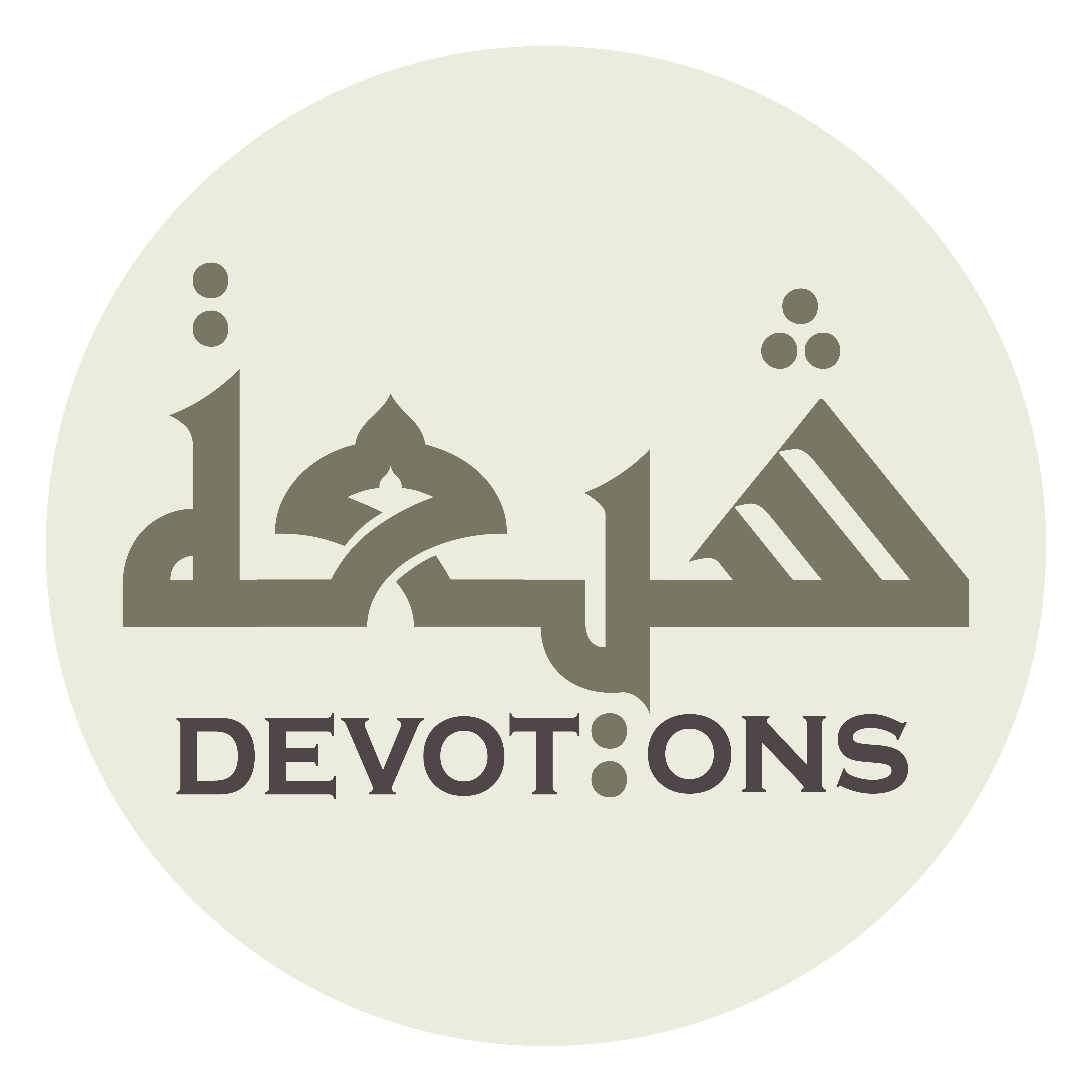 وَ تَوَسَّعْ عَلَيَّ بِمَغْفِرَتِكَ

wa tawassa` `alayya bimaghfiratik

and spread out Your forgiveness upon me!
Dua 48 - Sahifat Sajjadiyyah
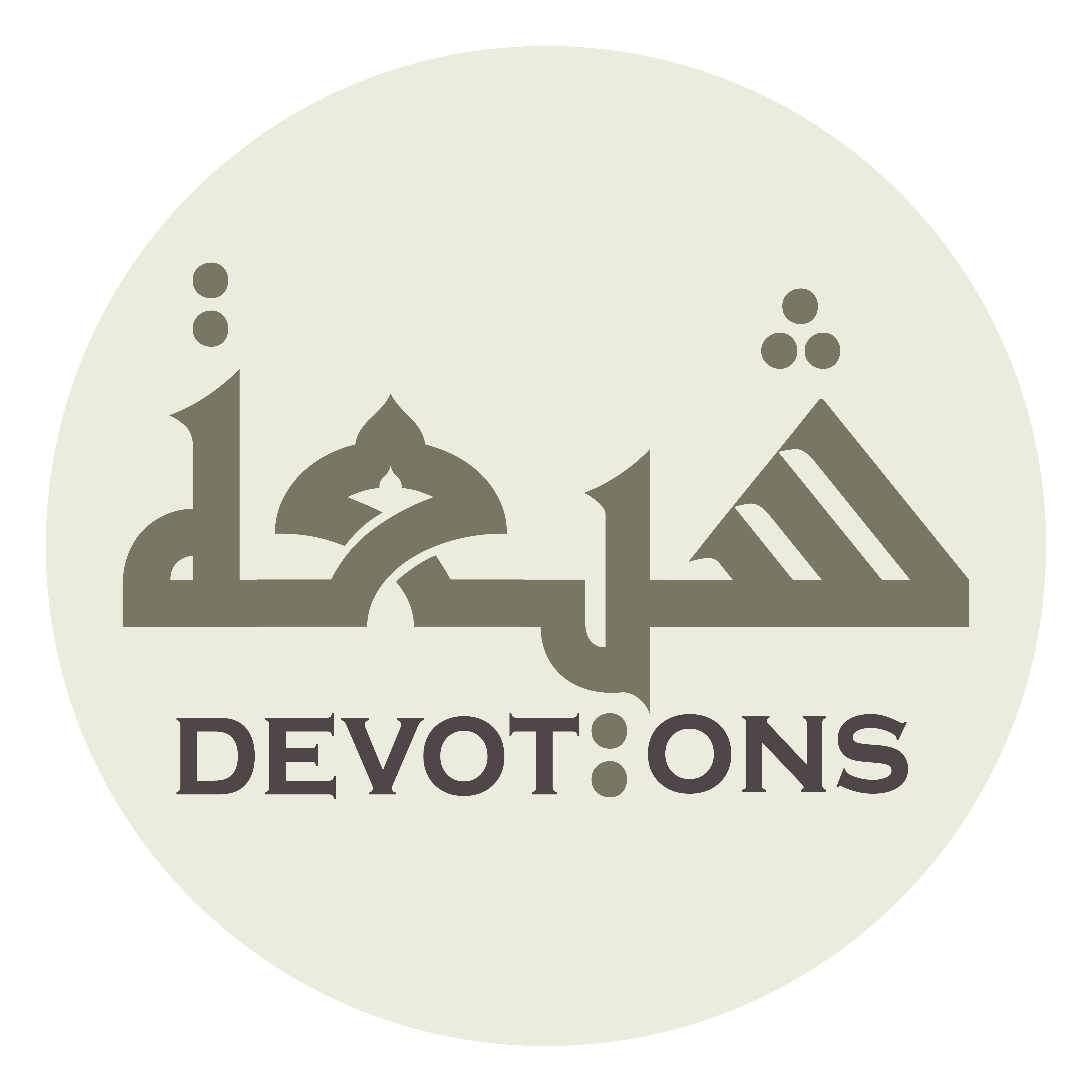 اَللَّهُمَّ إِنَّ هَذَا الْمَقَامَ لِخُلَفَائِكَ وَ أَصْفِيَائِكَ

allāhumma inna hadhal maqāma likhulafā-ika wa aṣfiyā-ik

O God, this station belongs to Your vicegerents, Your chosen,
Dua 48 - Sahifat Sajjadiyyah
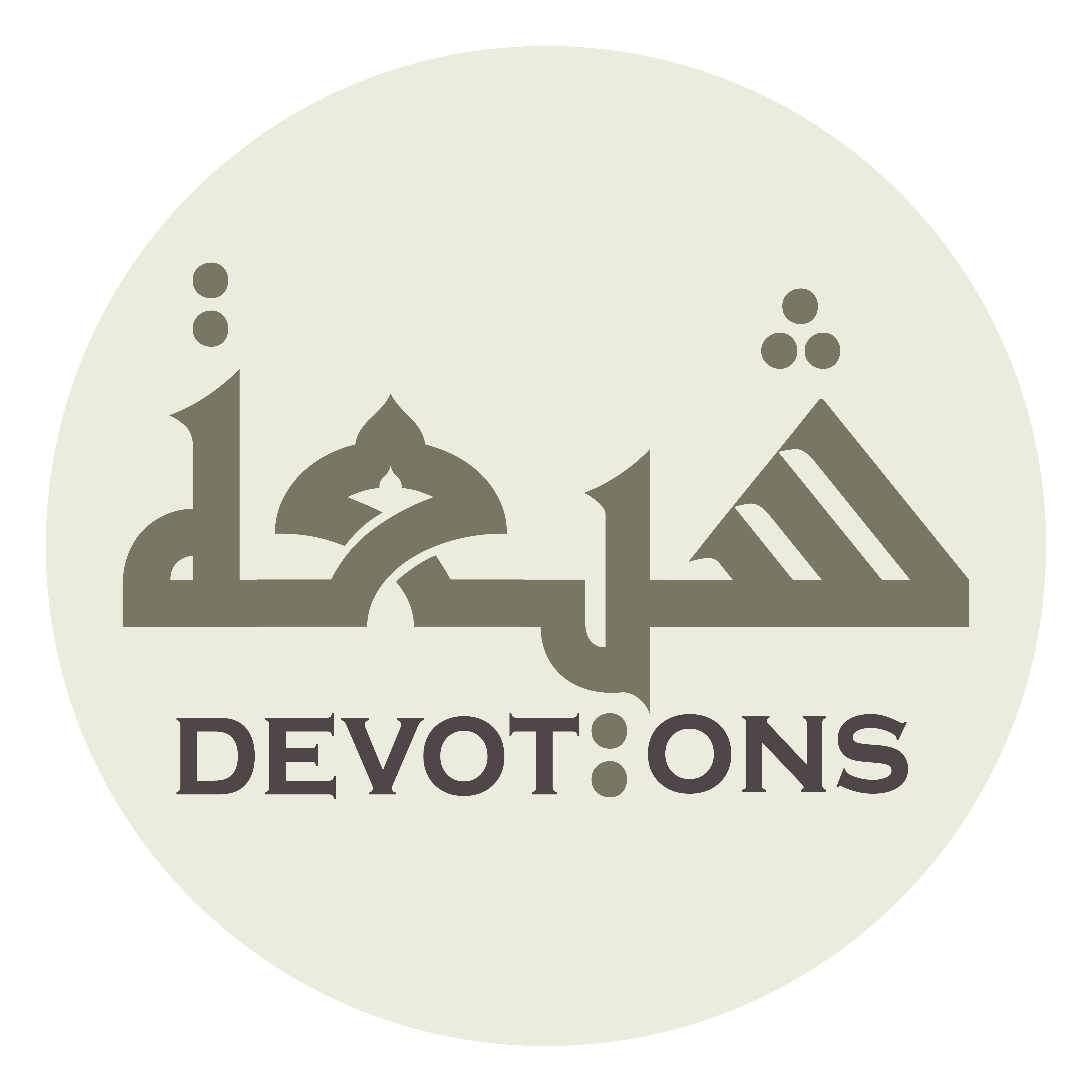 وَ مَوَاضِعَ أُمَنَائِكَ

wa mawāḍi`a umanā-ik

while the places of Your trusted ones
Dua 48 - Sahifat Sajjadiyyah
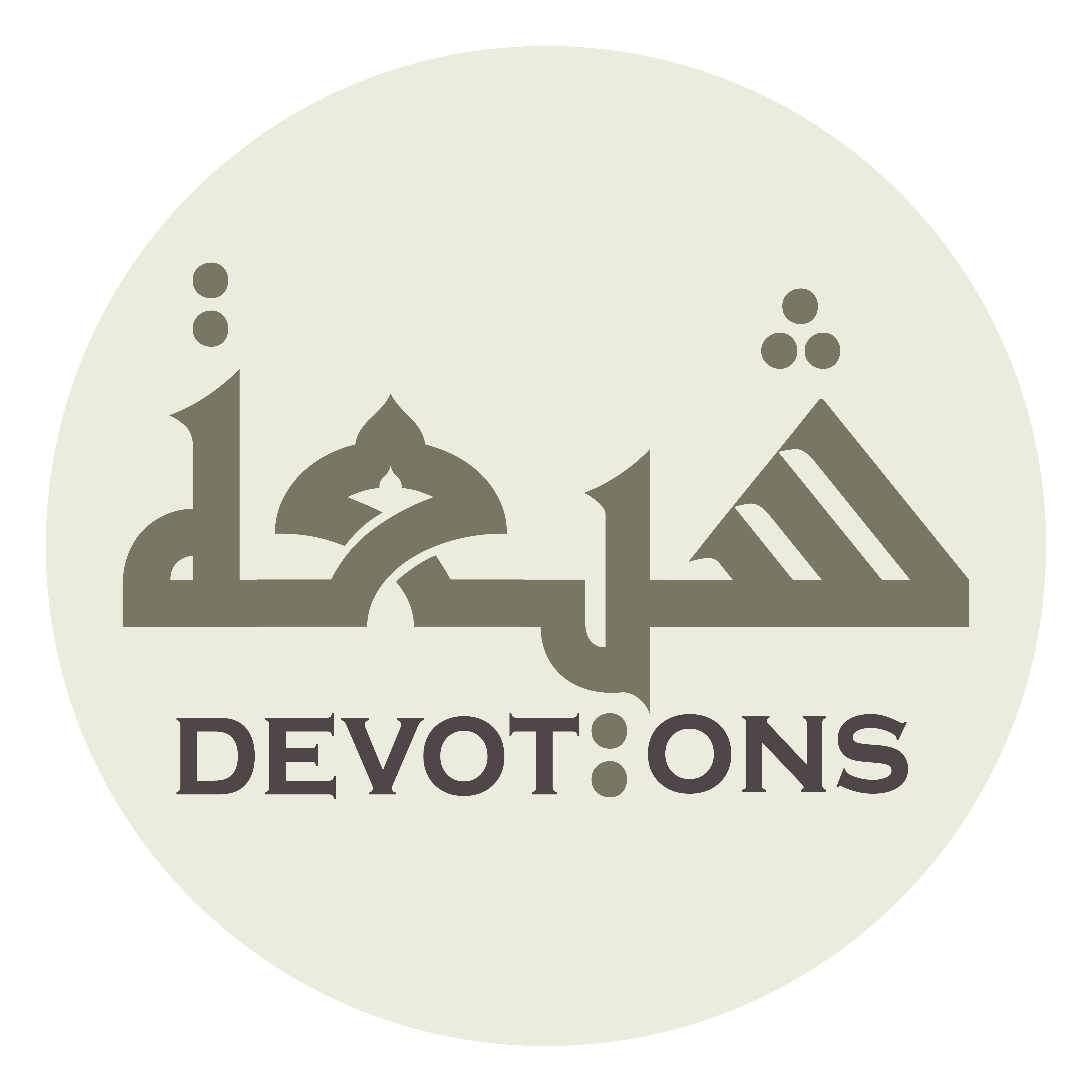 ْفِيْ الدَّرَجَةِ الرَّفِيعَةِ الَّتِيْ اخْتَصَصْتَهُمْ بِهَا

fid darajatir rafī`atil latikhtaṣaṣtahum bihā

in the elevated degree which You hast singled out for them
Dua 48 - Sahifat Sajjadiyyah
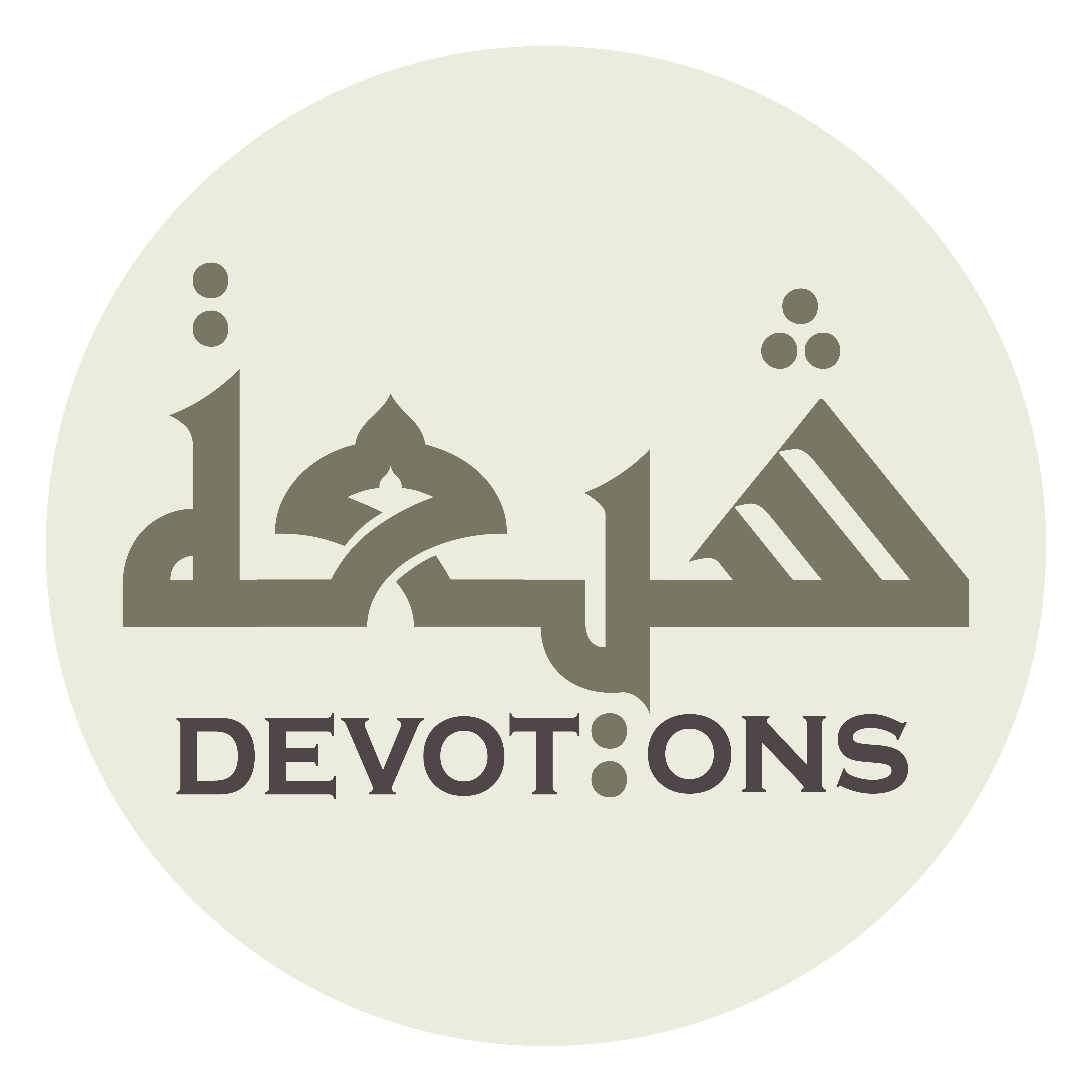 قَدِ ابْتَزُّوهَا

qadibtazzūhā

have been forcibly stripped!
Dua 48 - Sahifat Sajjadiyyah
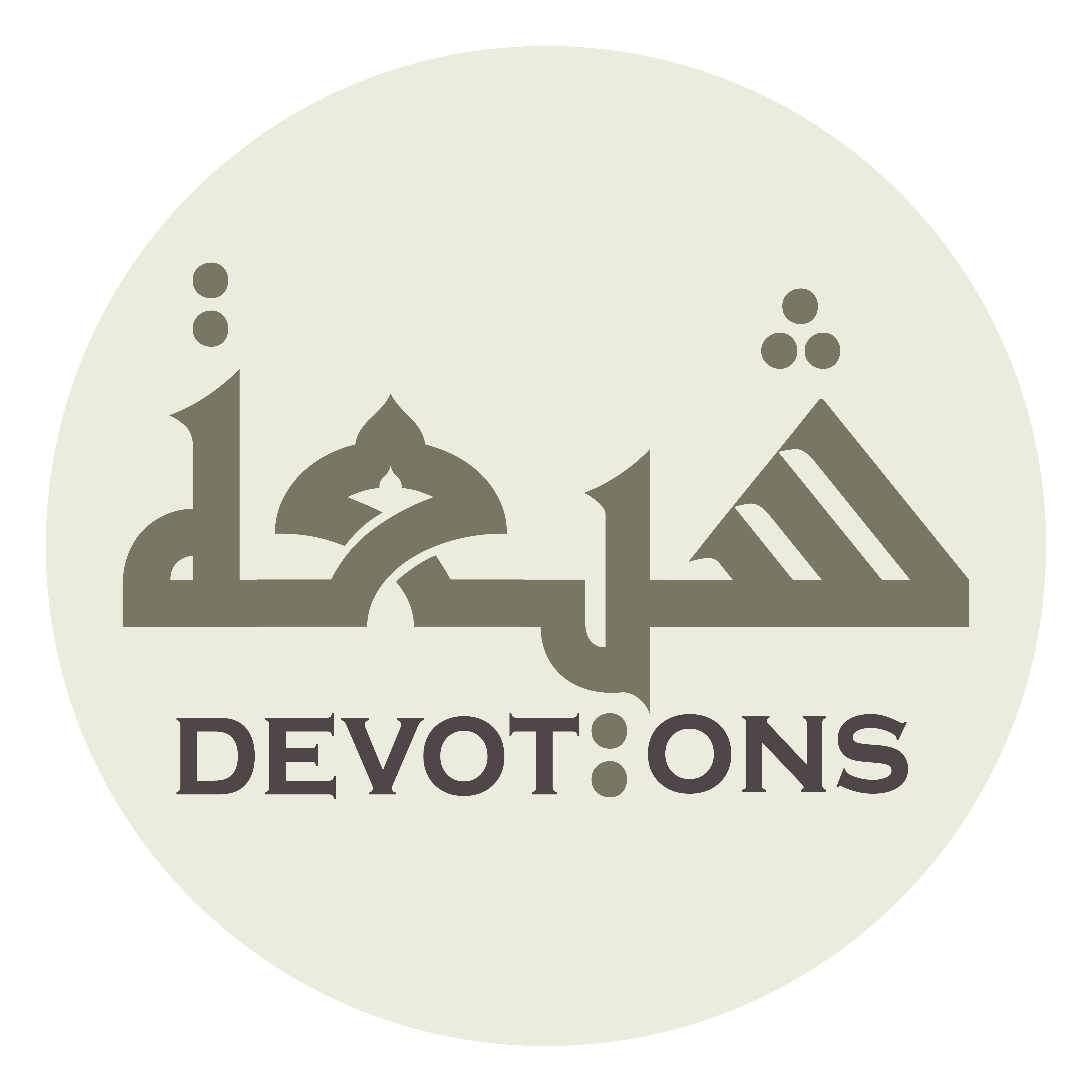 وَ أَنْتَ الْمُقَدِّرُ لِذَلِكَ

wa antal muqaddiru lidhalik

But You art the Ordainer of that -
Dua 48 - Sahifat Sajjadiyyah
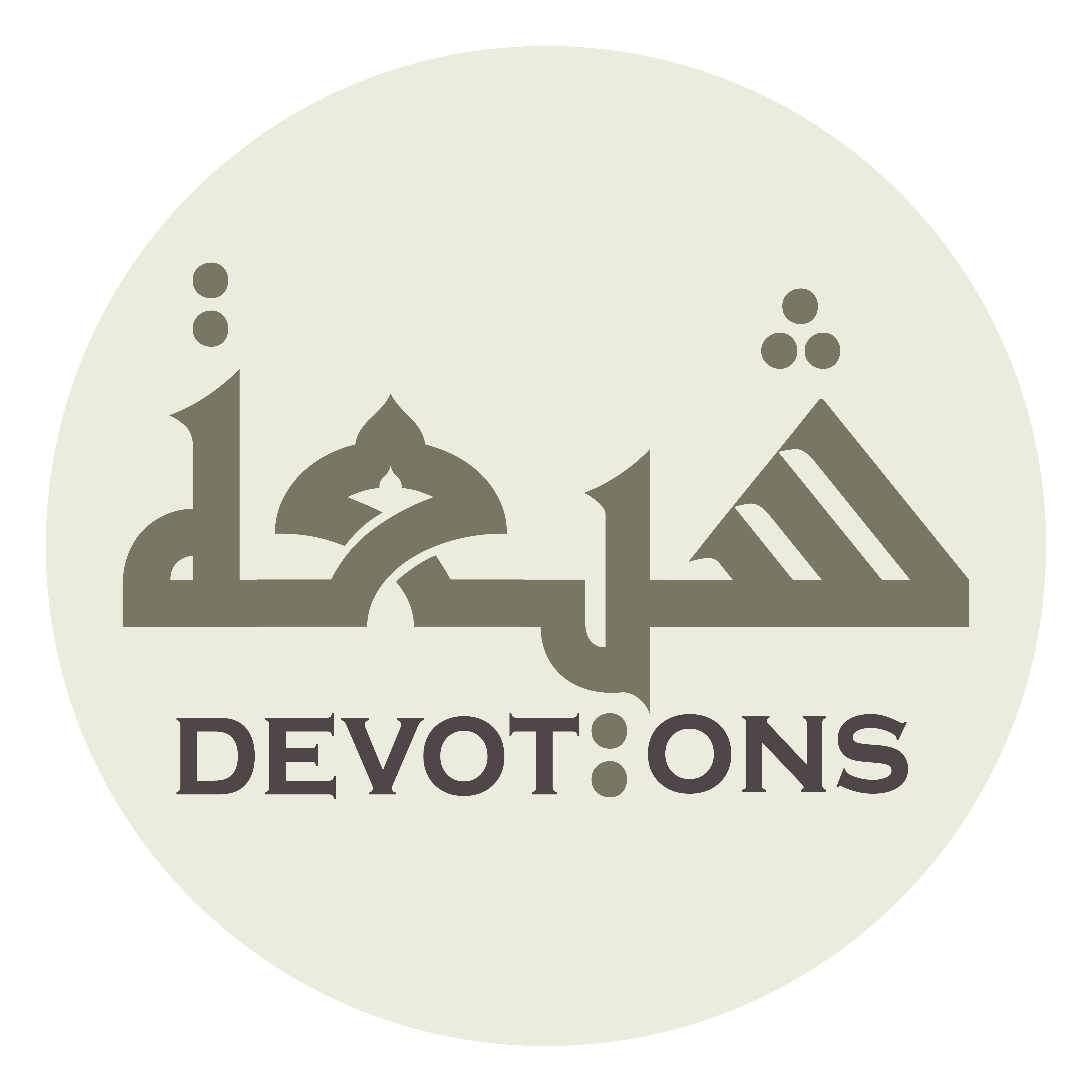 لَا يُغَالَبُ أَمْرُكَ

lā yughālabu amruk

Your command is not overcome,
Dua 48 - Sahifat Sajjadiyyah
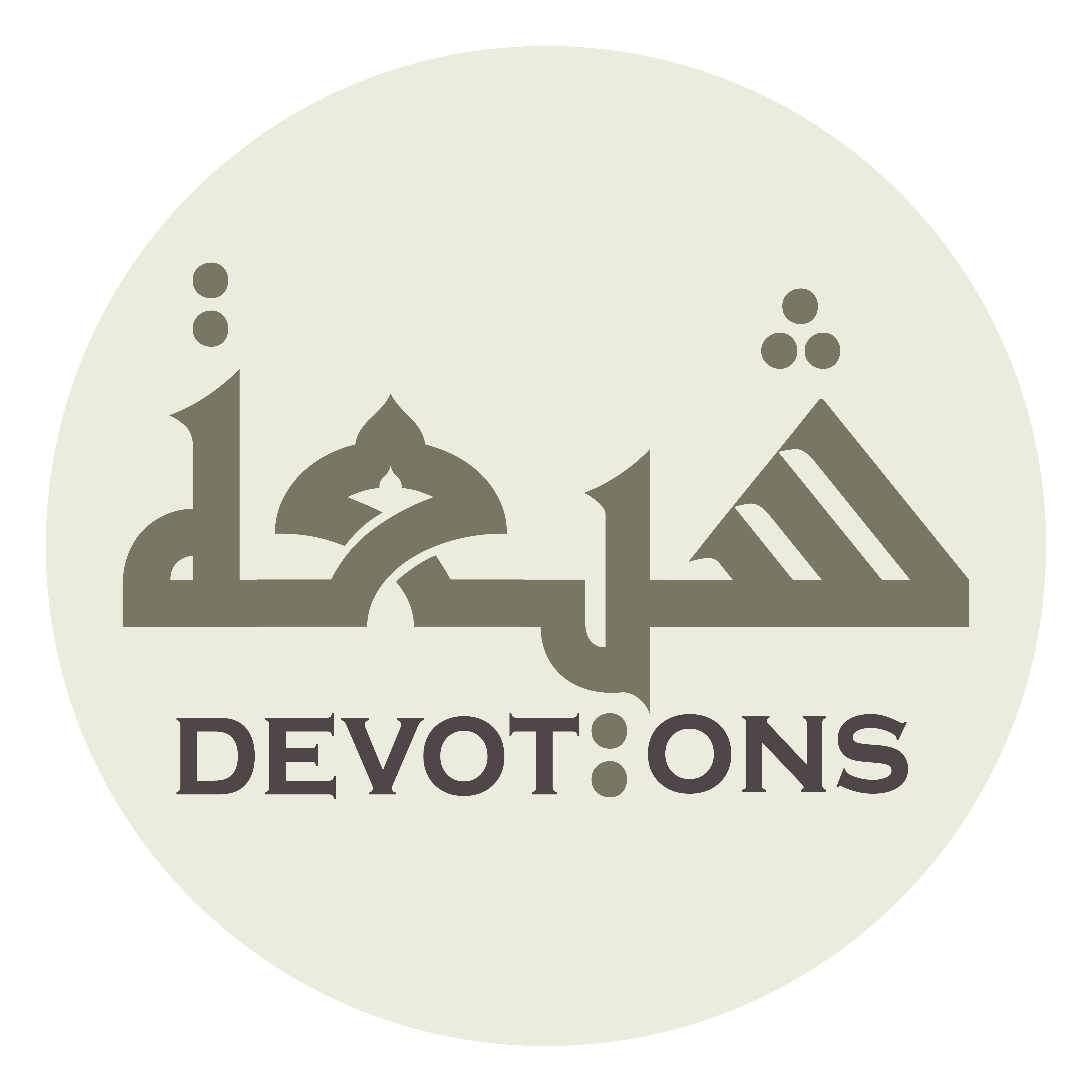 وَ لَا يُجَاوَزُ الْمَحْتُومُ مِنْ تَدْبِيرِكَ

wa lā yujāwazul maḥtūmu min tadbīrik

the inevitable in Your governing is not overstepped!
Dua 48 - Sahifat Sajjadiyyah
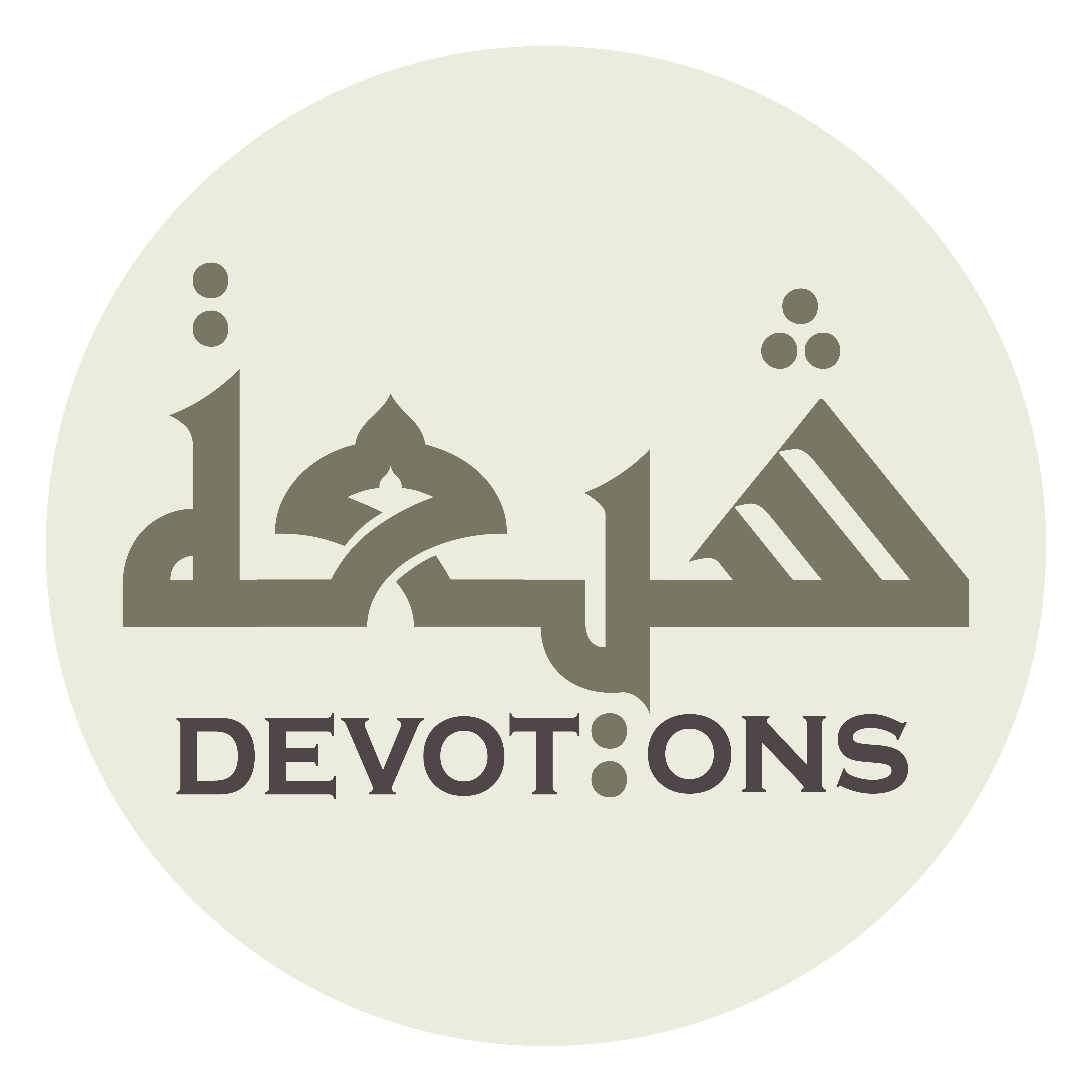 كَيْفَ شِئْتَ وَ أَنَّى شِئْتَ

kayfa shi-ta wa annā shi-t

However You willest and whenever You willest!
Dua 48 - Sahifat Sajjadiyyah
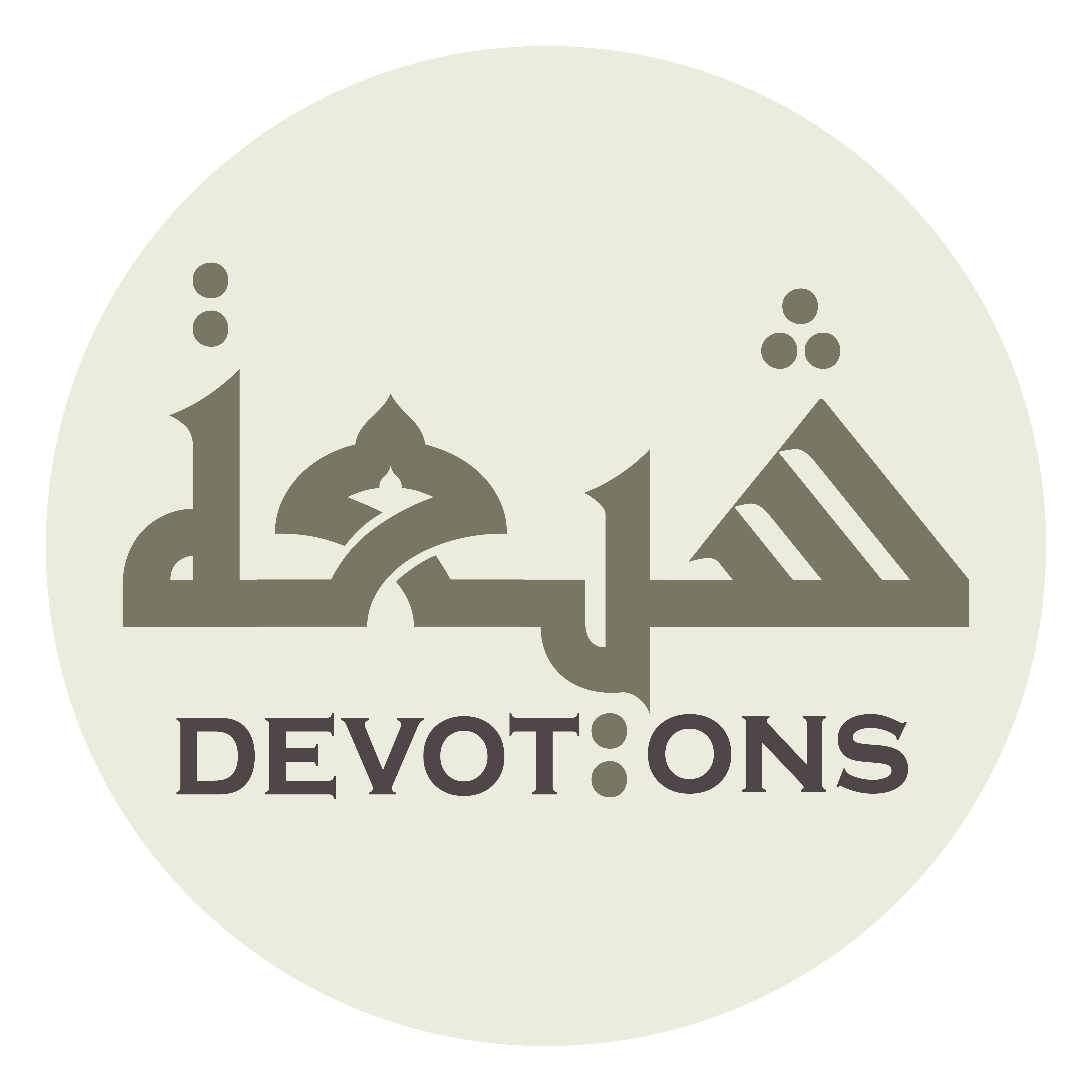 وَ لِمَا أَنْتَ أَعْلَمُ بِهِ

wa limā anta a`lamu bih

In that which You knowest best,
Dua 48 - Sahifat Sajjadiyyah
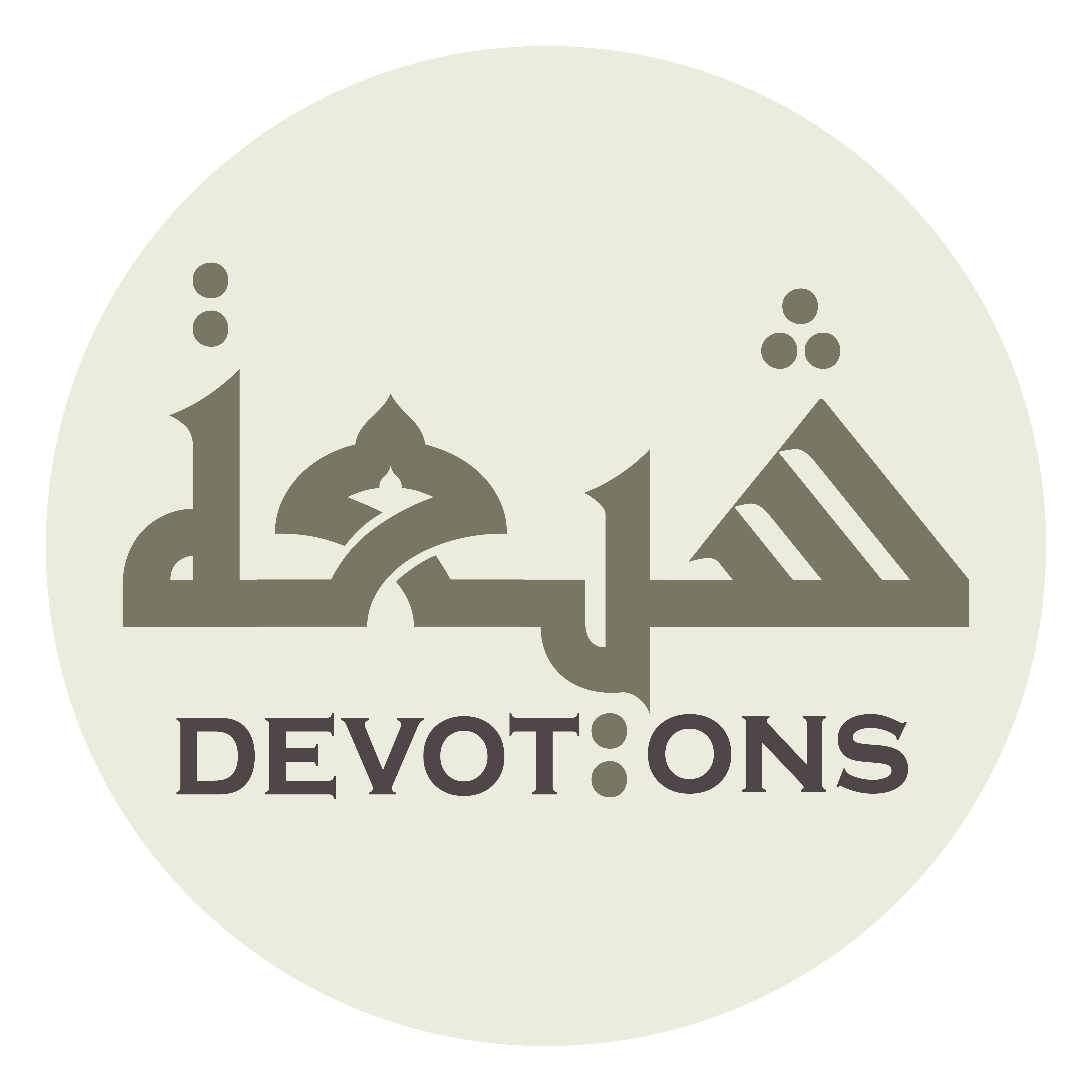 غَيْرُ مُتَّهَمٍ عَلَى خَلْقِكَ وَ لَا لِإِرَادَتِكَ

ghayru muttahamin `alā khalqika wa lā li-irādatik

Thou art not accused for Your creation or Your will!
Dua 48 - Sahifat Sajjadiyyah
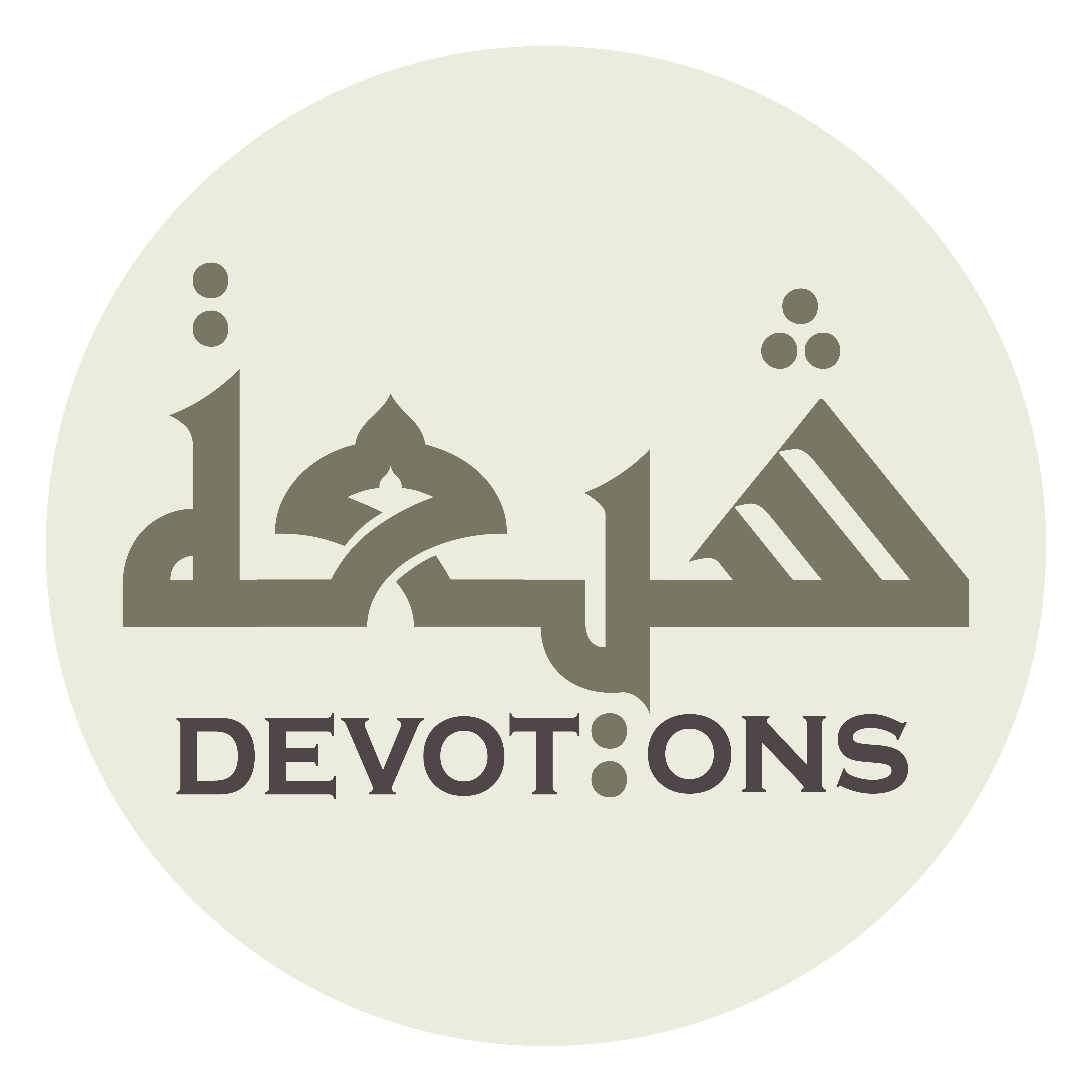 حَتَّى عَادَ صِفْوَتُكَ وَ خُلَفَاؤُكَ

ḥattā `āda ṣifwatuka wa khulafa-uk

Then Your selected friends, Your vicegerents,
Dua 48 - Sahifat Sajjadiyyah
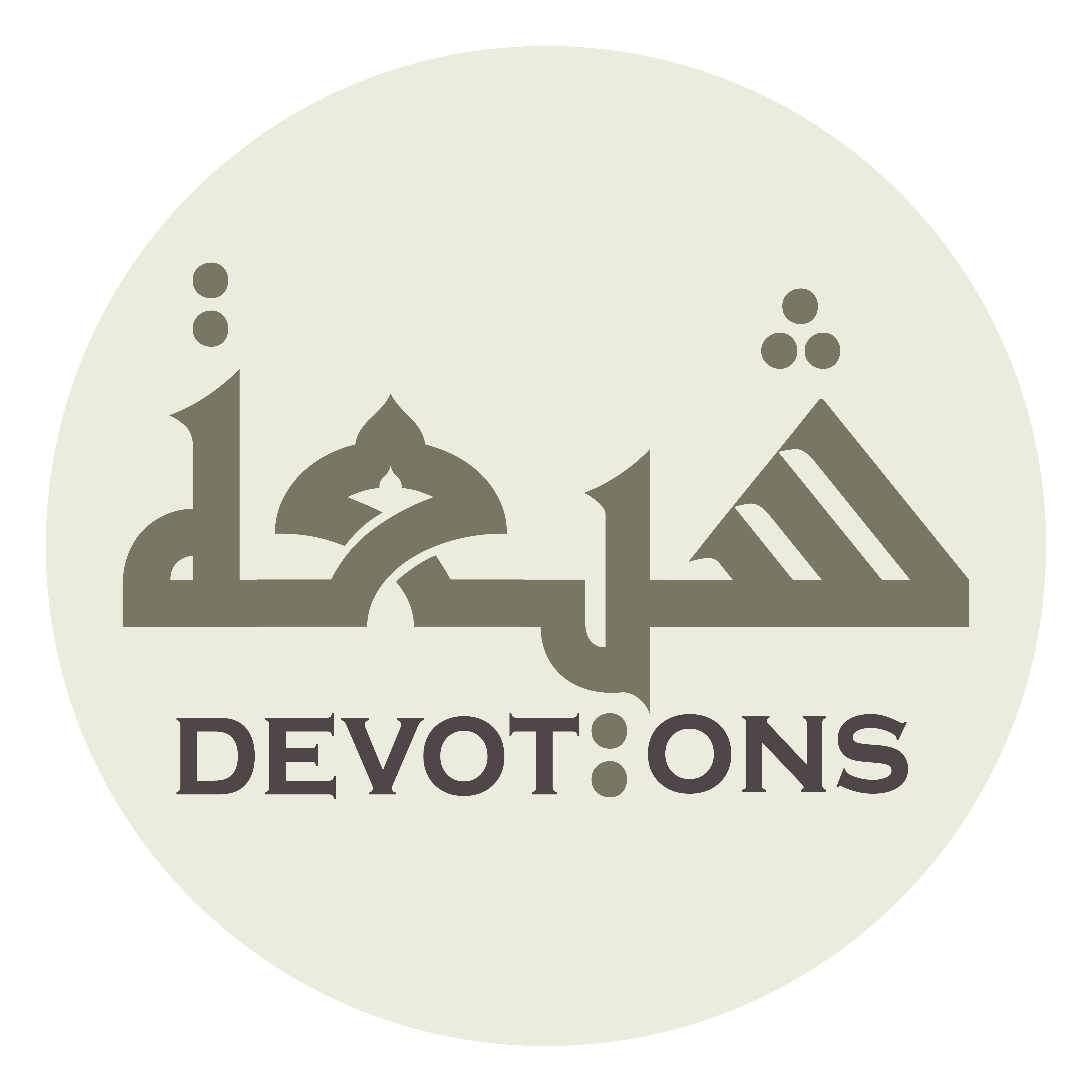 مَغْلُوبِينَ مَقْهُورِينَ مُبْتَزِّينَ

maghlūbīna maqhūrīna mubtazzīn

were overcome, vanquished, forcibly stripped;
Dua 48 - Sahifat Sajjadiyyah
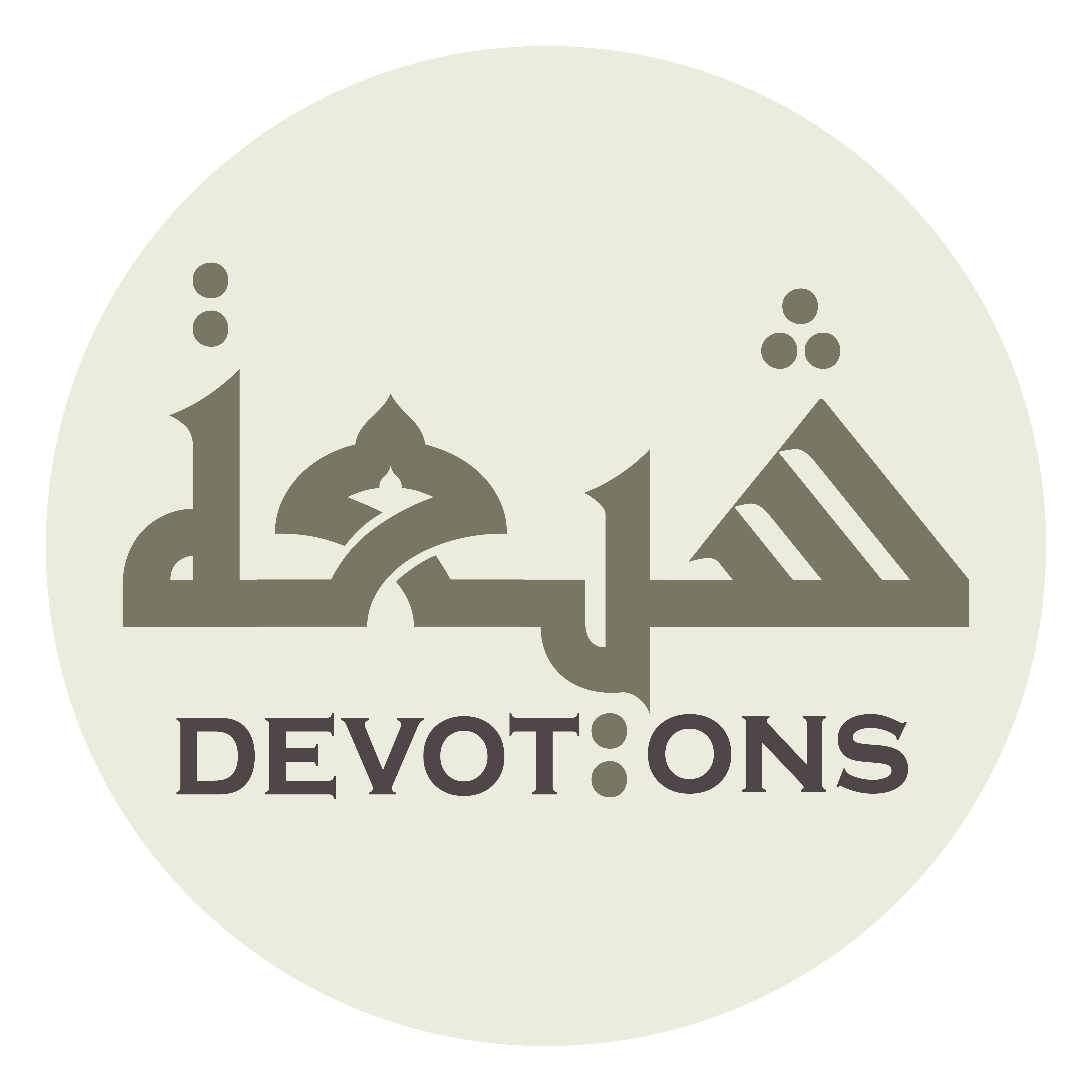 يَرَوْنَ حُكْمَكَ مُبَدَّلًا

yarawna ḥukmaka mubaddalā

they see Your decree replaced,
Dua 48 - Sahifat Sajjadiyyah
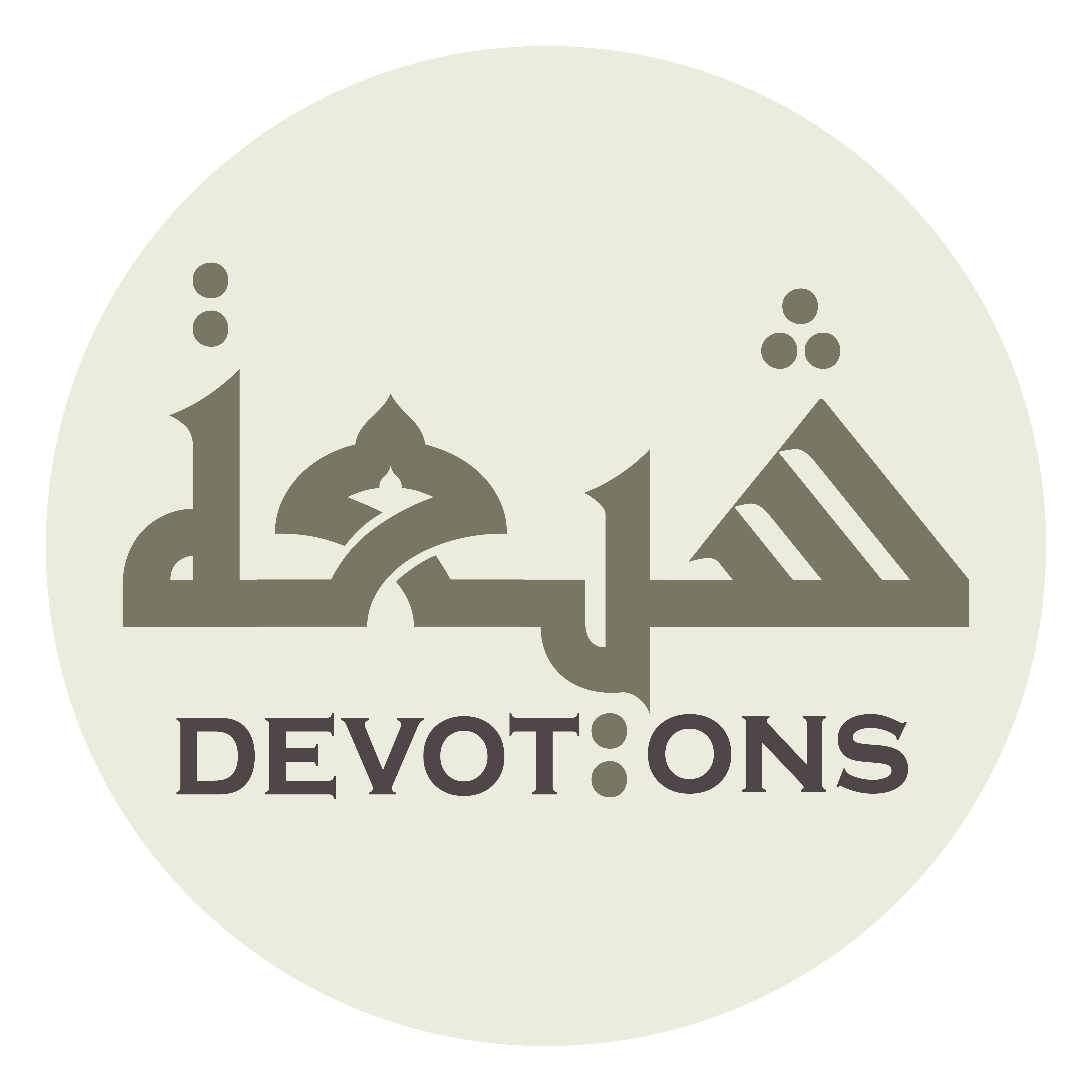 وَ كِتَابَكَ مَنْبُوذًا

wa kitābaka manbūdhā

Your Book discarded,
Dua 48 - Sahifat Sajjadiyyah
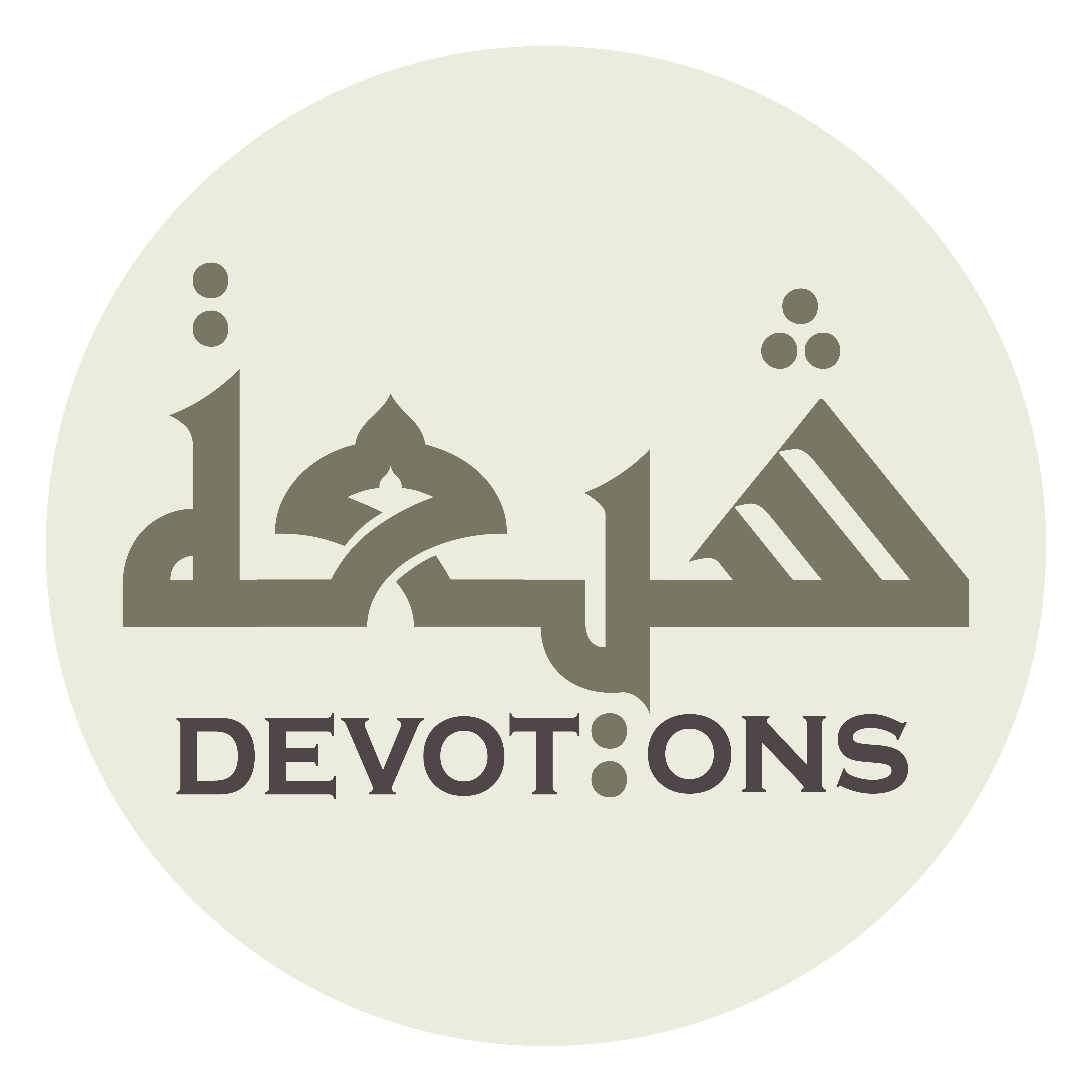 وَ فَرَائِضَكَ مُحَرَّفَةً عَنْ جِهَاتِ أَشْرَاعِكَ

wa farā-iḍaka muḥarrafatan `an jihāti ashrā`ik

Your obligations distorted from the aims of Your laws,
Dua 48 - Sahifat Sajjadiyyah
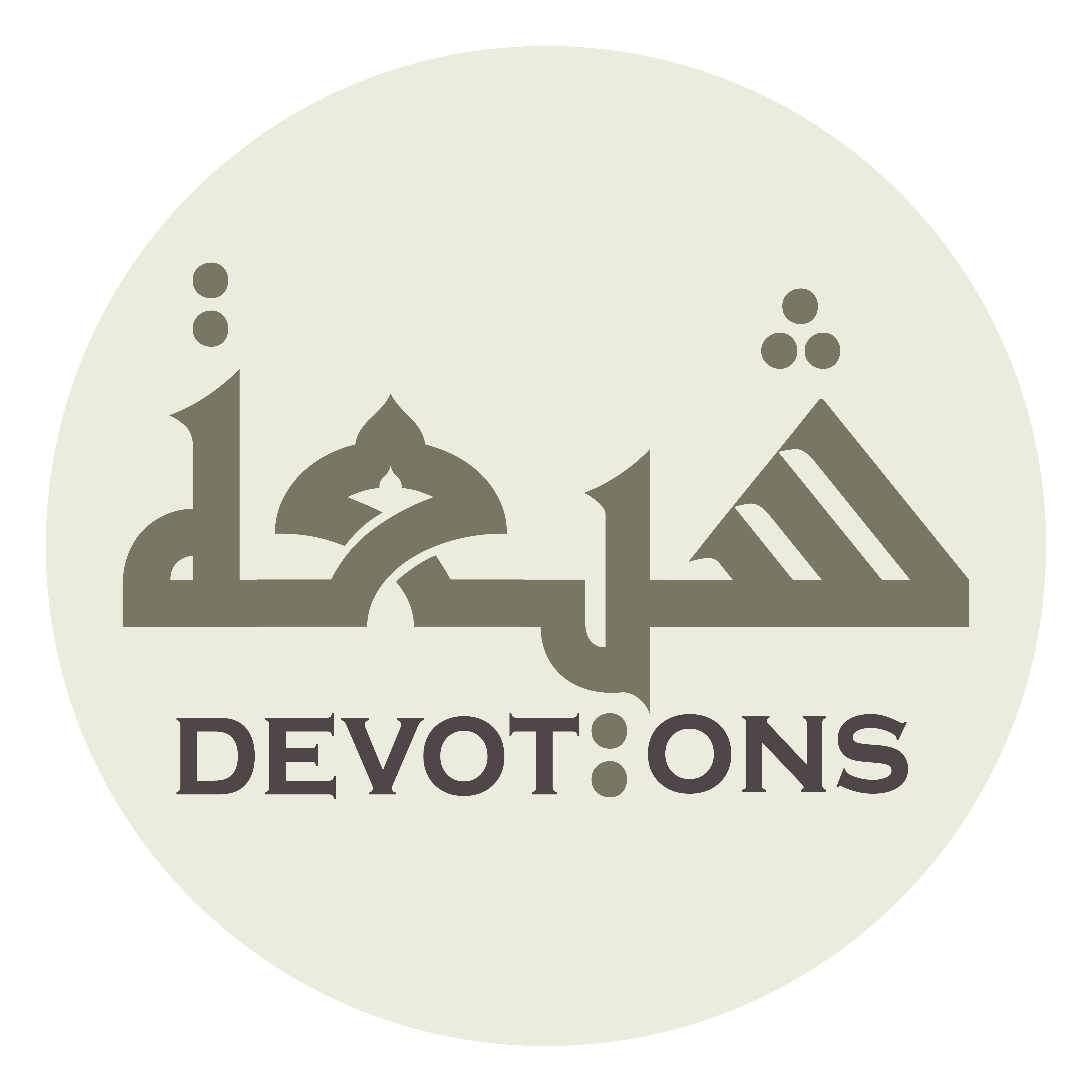 وَ سُنَنَ نَبِيِّكَ مَتْرُوكَةً

wa sunana nabiyyika matrūkah

and the Sunna of Your Prophet abandoned!
Dua 48 - Sahifat Sajjadiyyah
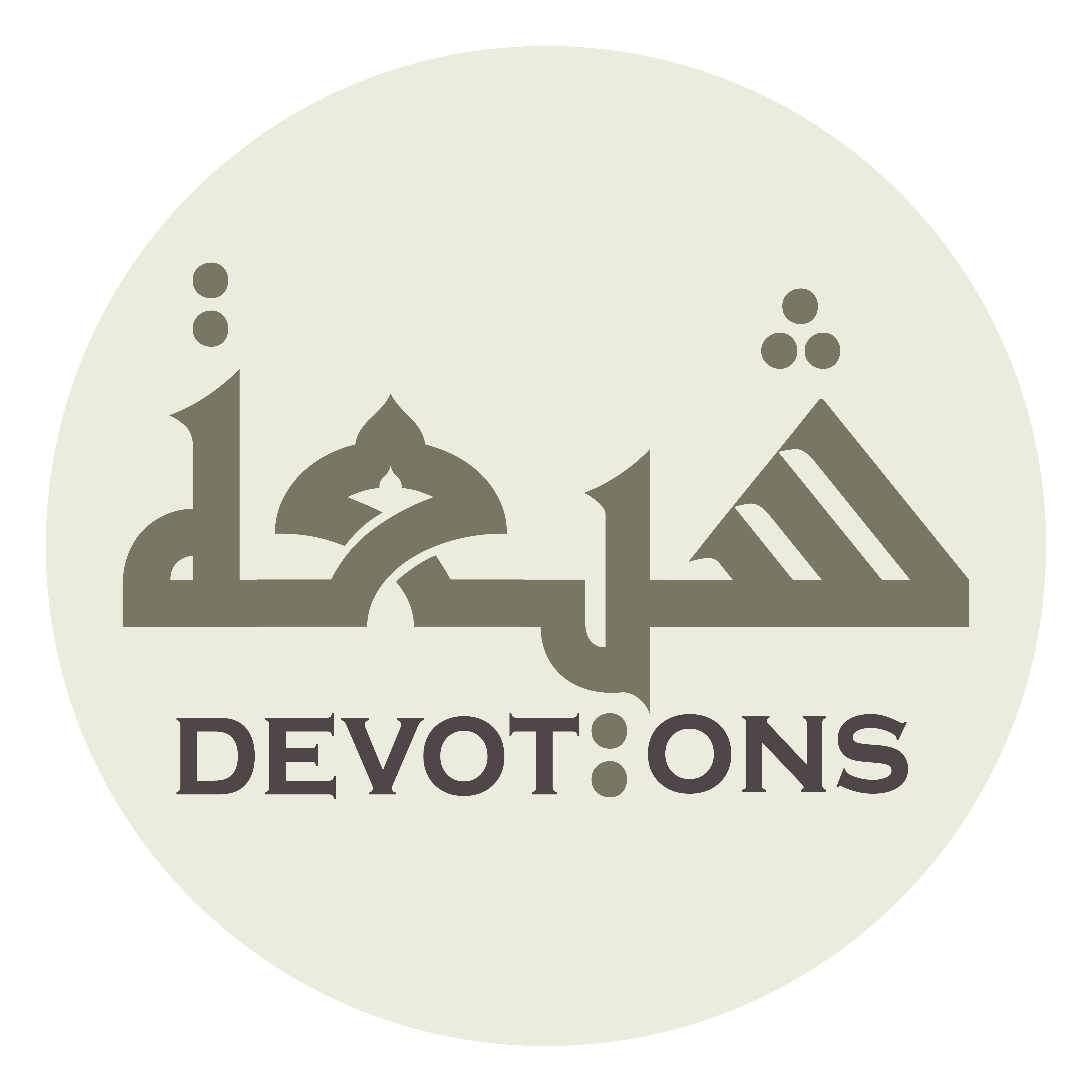 اَللَّهُمَّ الْعَنْ أَعْدَاءَهُمْ مِنَ الْأَوَّلِينَ وَ الْآخِرِينَ

allāhummal `an a`dā-ahum minal awwalīna wal-ākhirīn

O God, curse their enemies among those of old and the later folk,
Dua 48 - Sahifat Sajjadiyyah
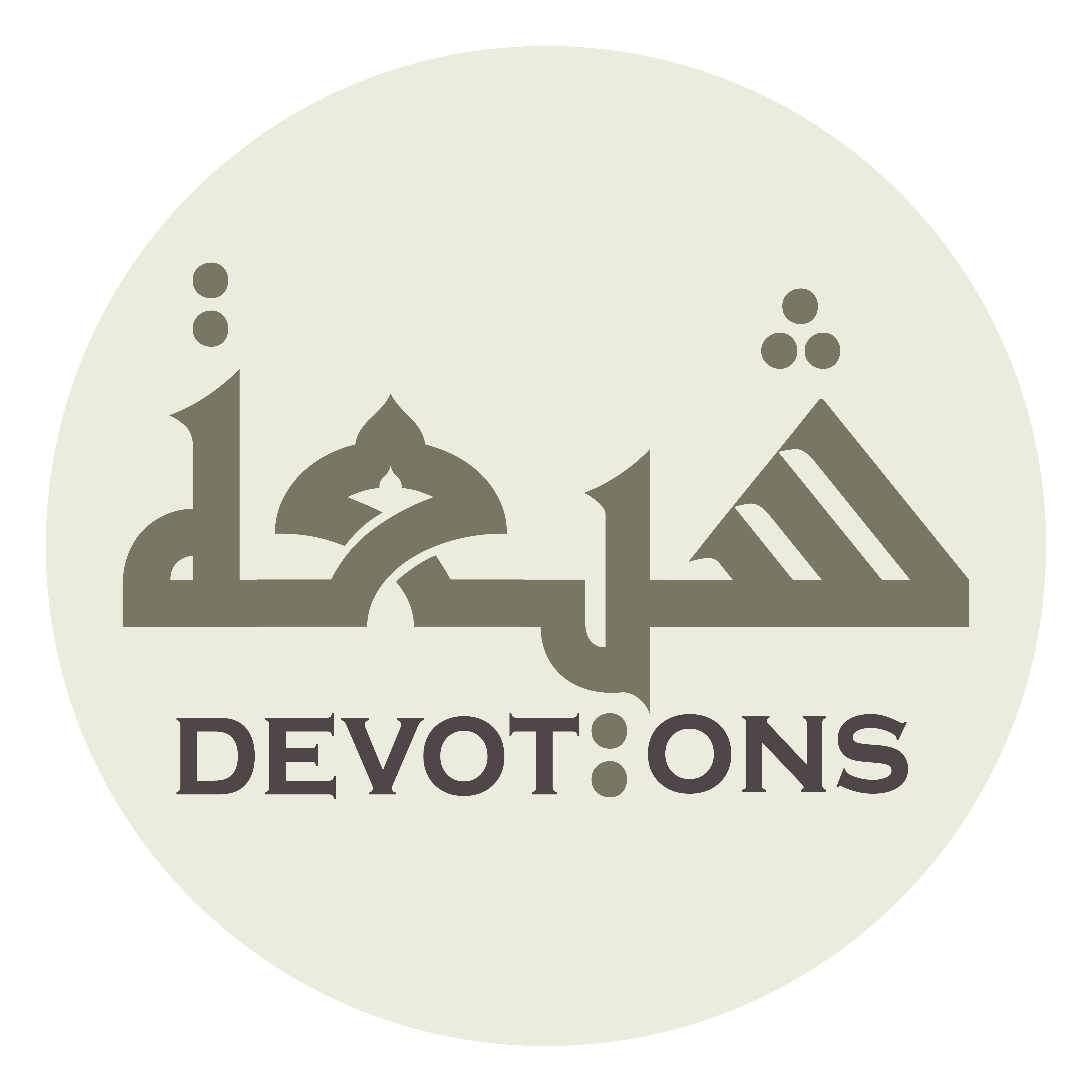 وَ مَنْ رَضِيَ بِفِعَالِهِمْ

wa man raḍiya bifi`ālihim

and all those pleased with their acts,
Dua 48 - Sahifat Sajjadiyyah
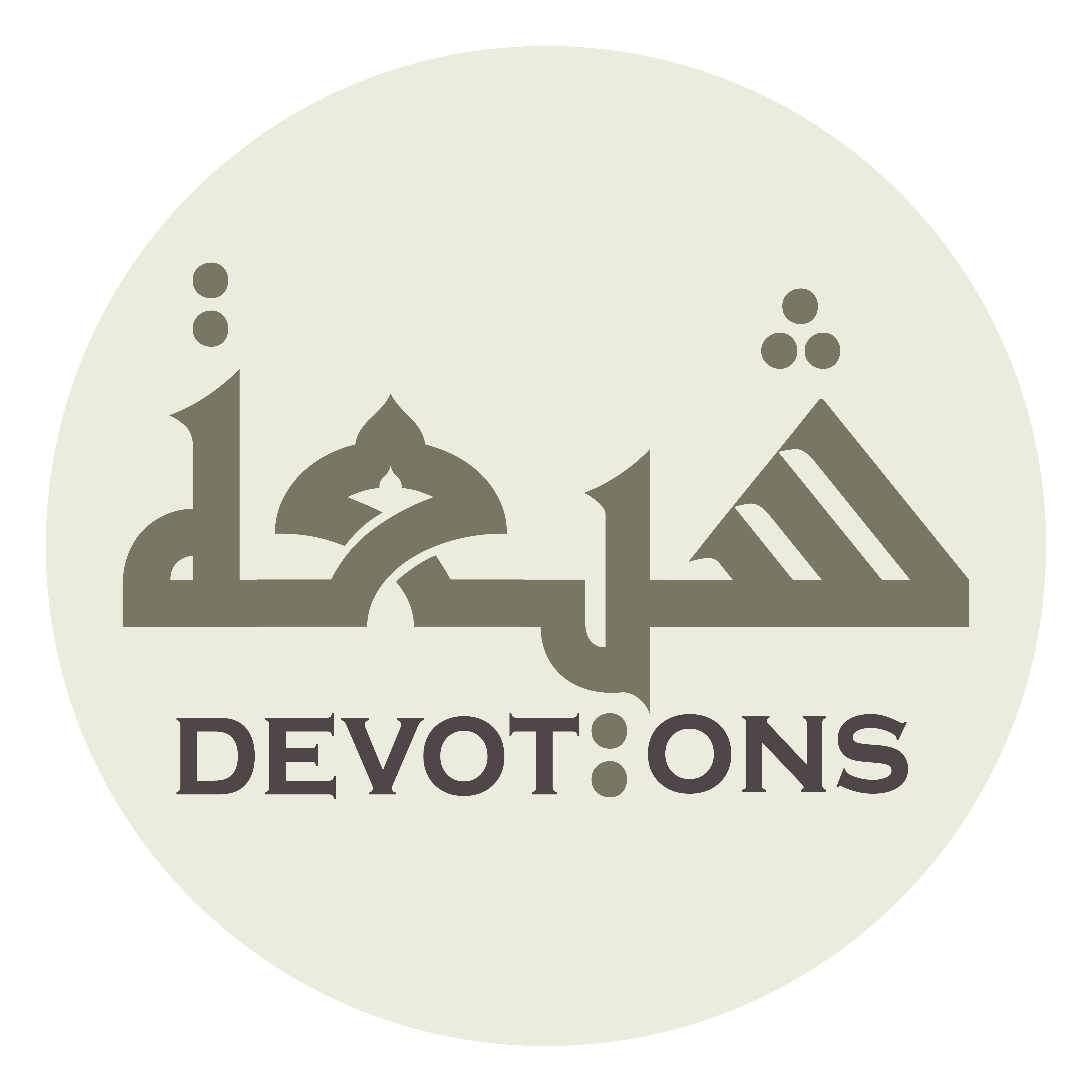 وَ أَشْيَاعَهُمْ وَ أَتْبَاعَهُمْ

wa ashyā`ahum wa atbā`ahum

and their adherents and followers!
Dua 48 - Sahifat Sajjadiyyah
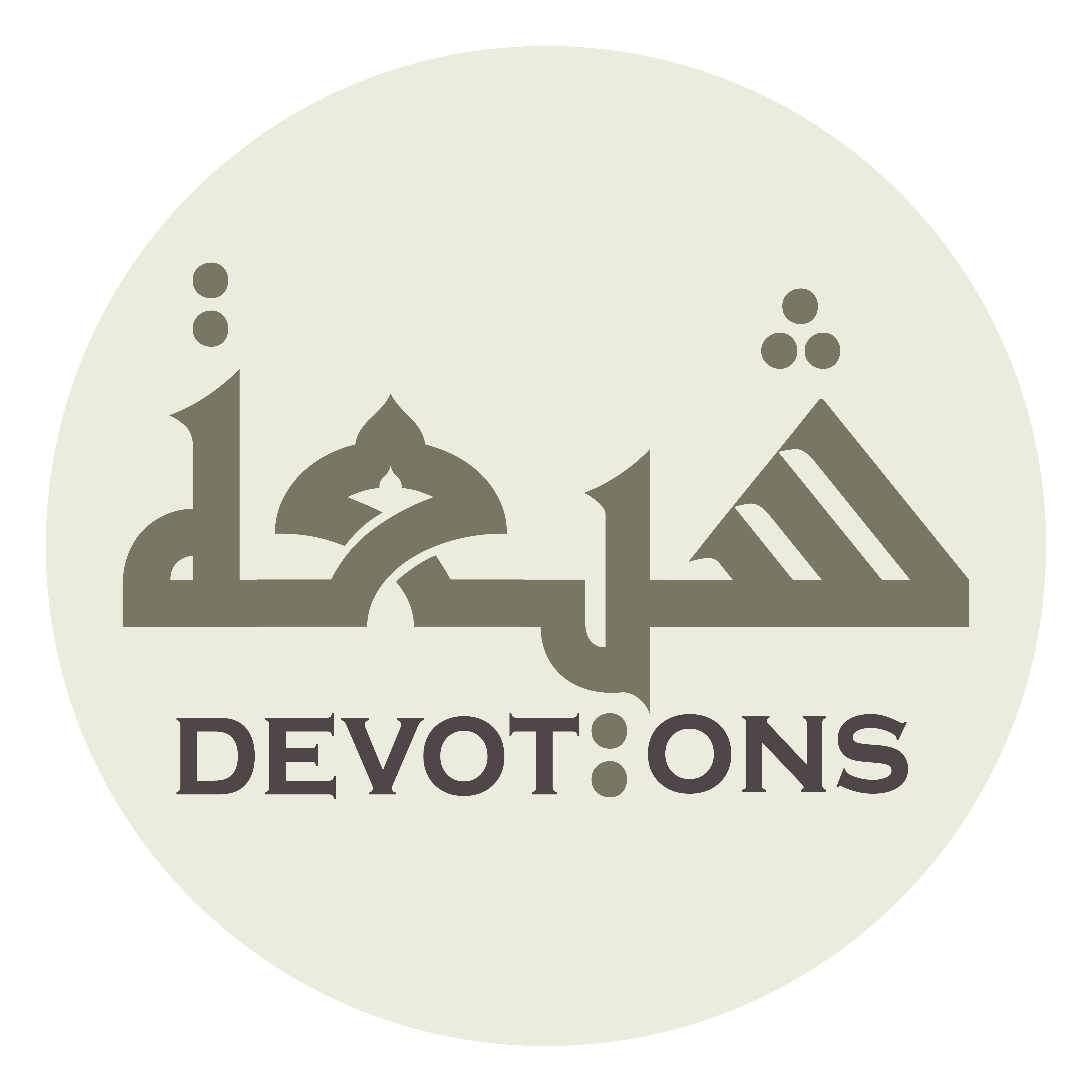 اَللَّهُمَّ صَلِّ عَلَى مُحَمَّدٍ وَ آلِ مُحَمَّدٍ

allāhumma ṣalli `alā muḥammadin wa āli muḥammad

O God, bless Muhammad and the Household of Muhammad
Dua 48 - Sahifat Sajjadiyyah
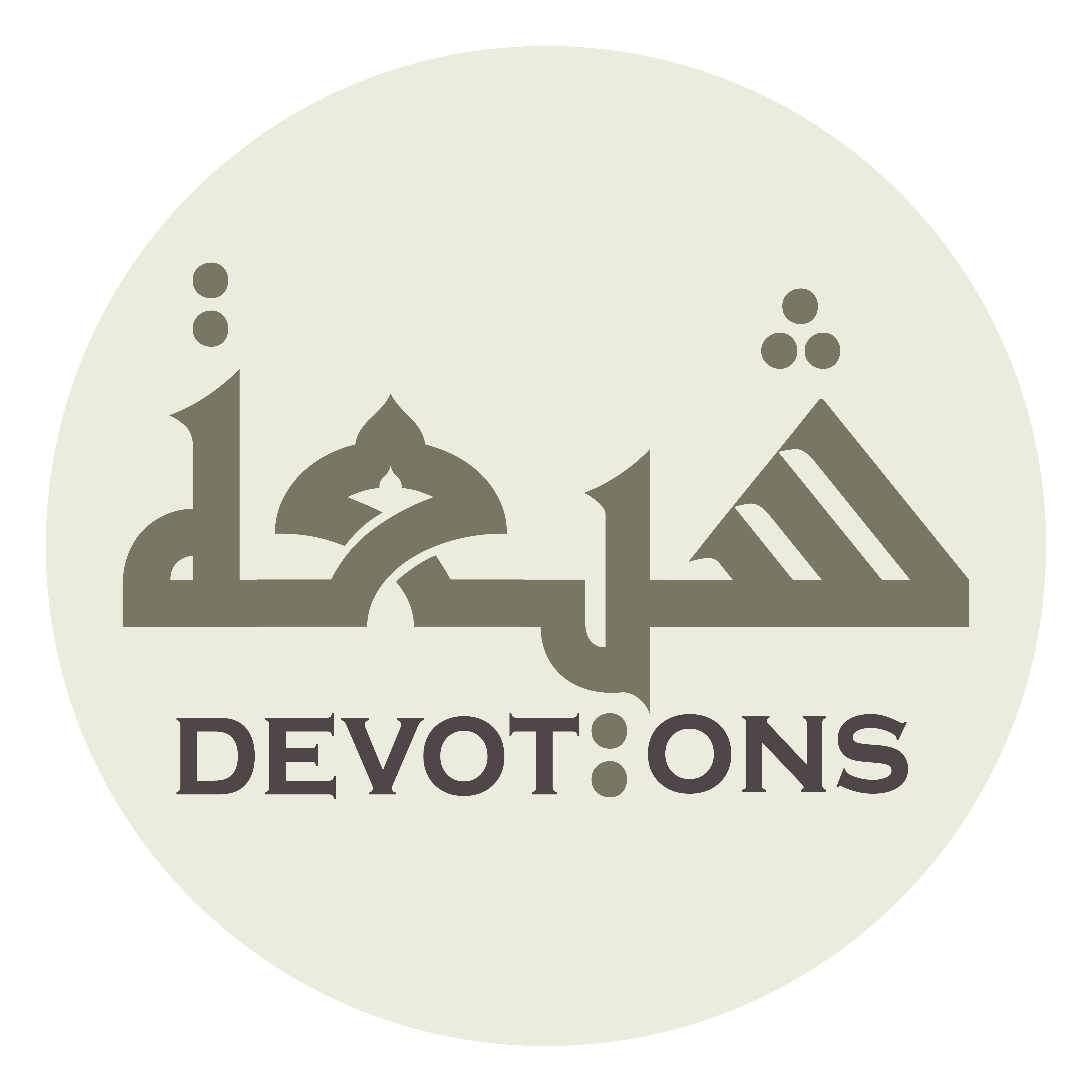 إِنَّكَ حَمِيدٌ مَجِيدٌ

innaka ḥamīdun majīd

(surely You art All-laudable, All-glorious)
Dua 48 - Sahifat Sajjadiyyah
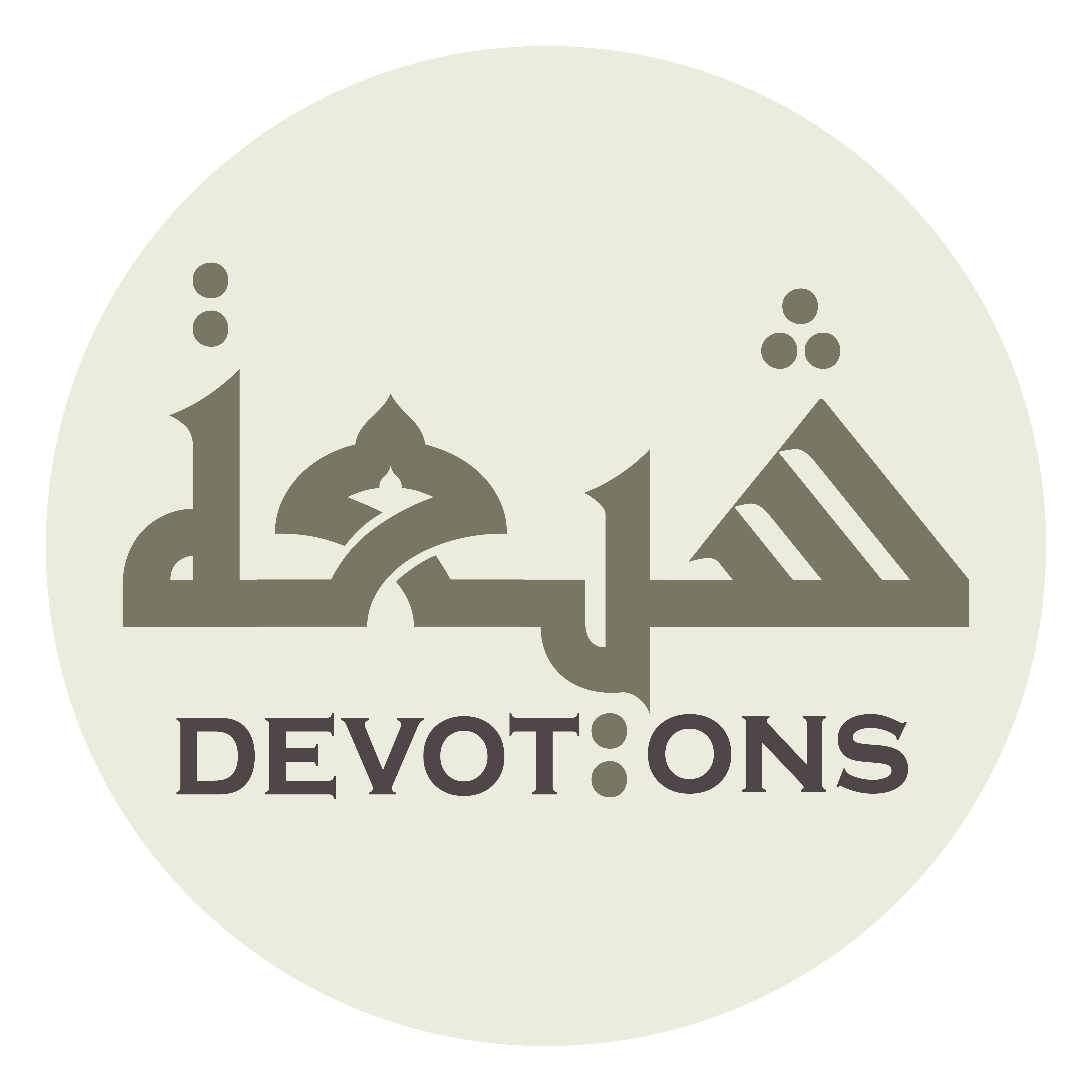 كَصَلَوَاتِكَ وَ بَرَكَاتِكَ وَ تَحِيَّاتِكَ

kaṣalawātika wa barakātika wa taḥiyyātik

like Your blessing, benedictions, and salutations
Dua 48 - Sahifat Sajjadiyyah
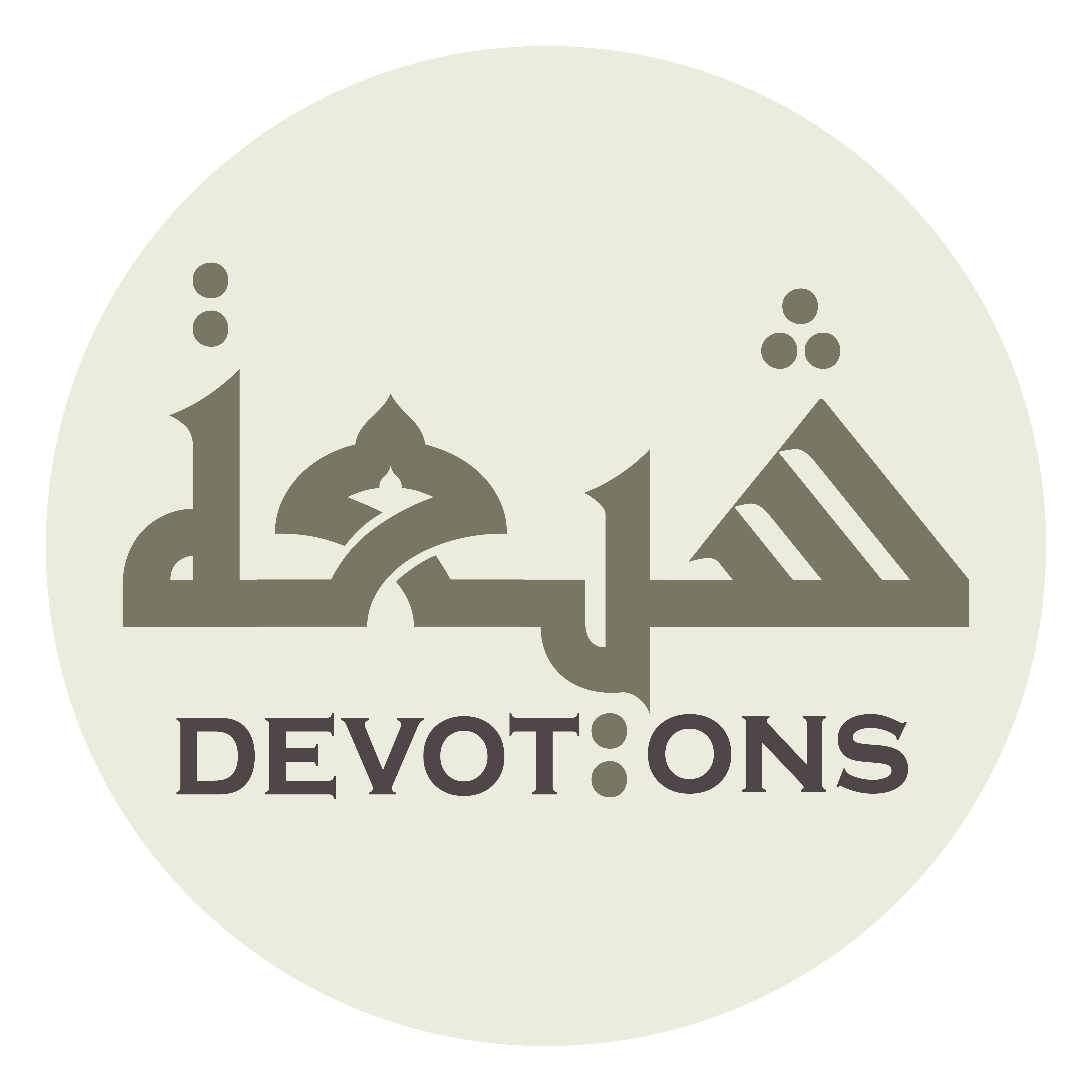 عَلَى أَصْفِيَائِكَ إِبْرَاهِيمَ وَ آلِ إِبْرَاهِيمَ

`alā aṣfiyā-ika ibrāhīma wa-āli ibrāhīm

upon Your chosen Abraham and the people of Abraham!
Dua 48 - Sahifat Sajjadiyyah
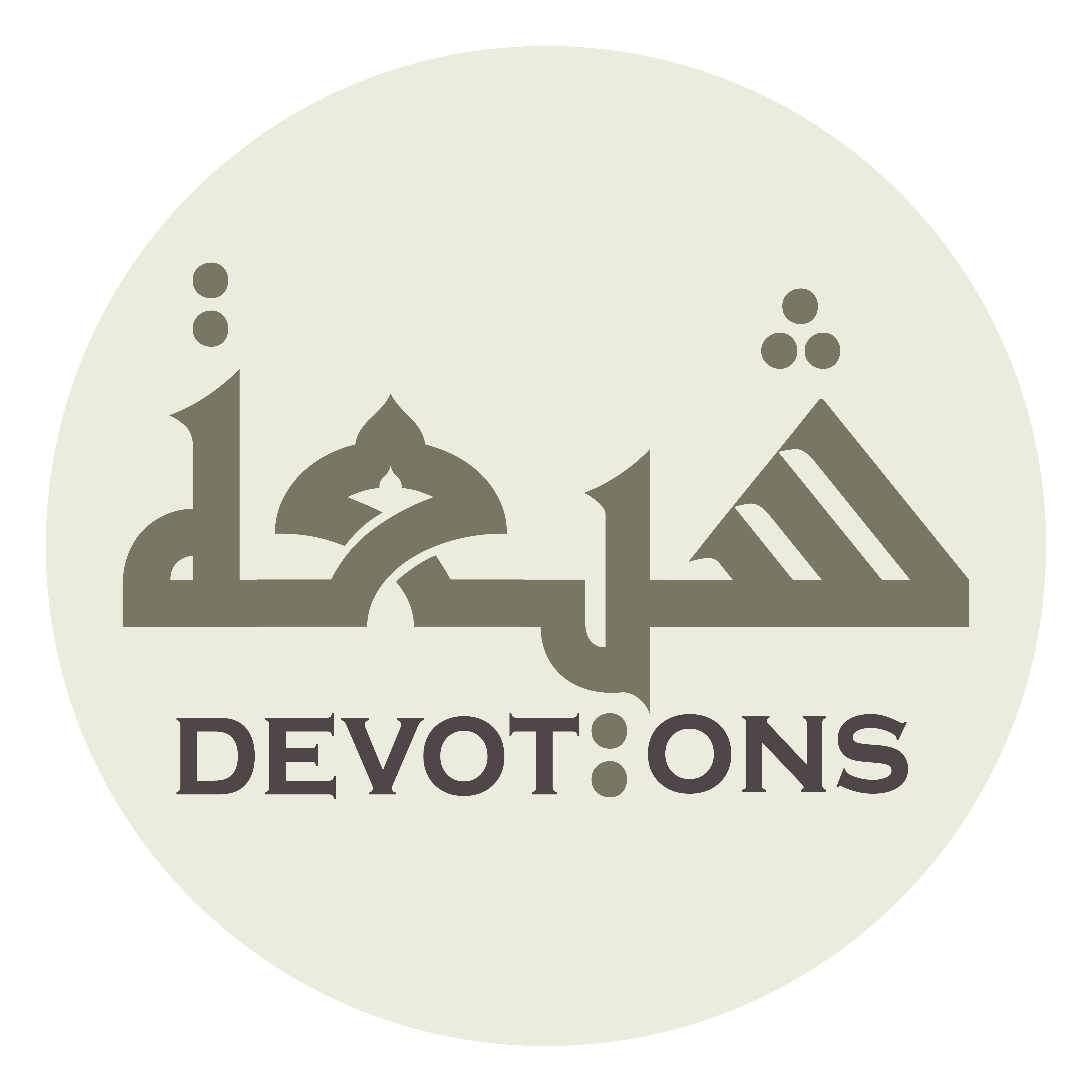 وَ عَجِّلِ الْفَرَجَ

wa `ajjilil faraj

And hasten for them relief,
Dua 48 - Sahifat Sajjadiyyah
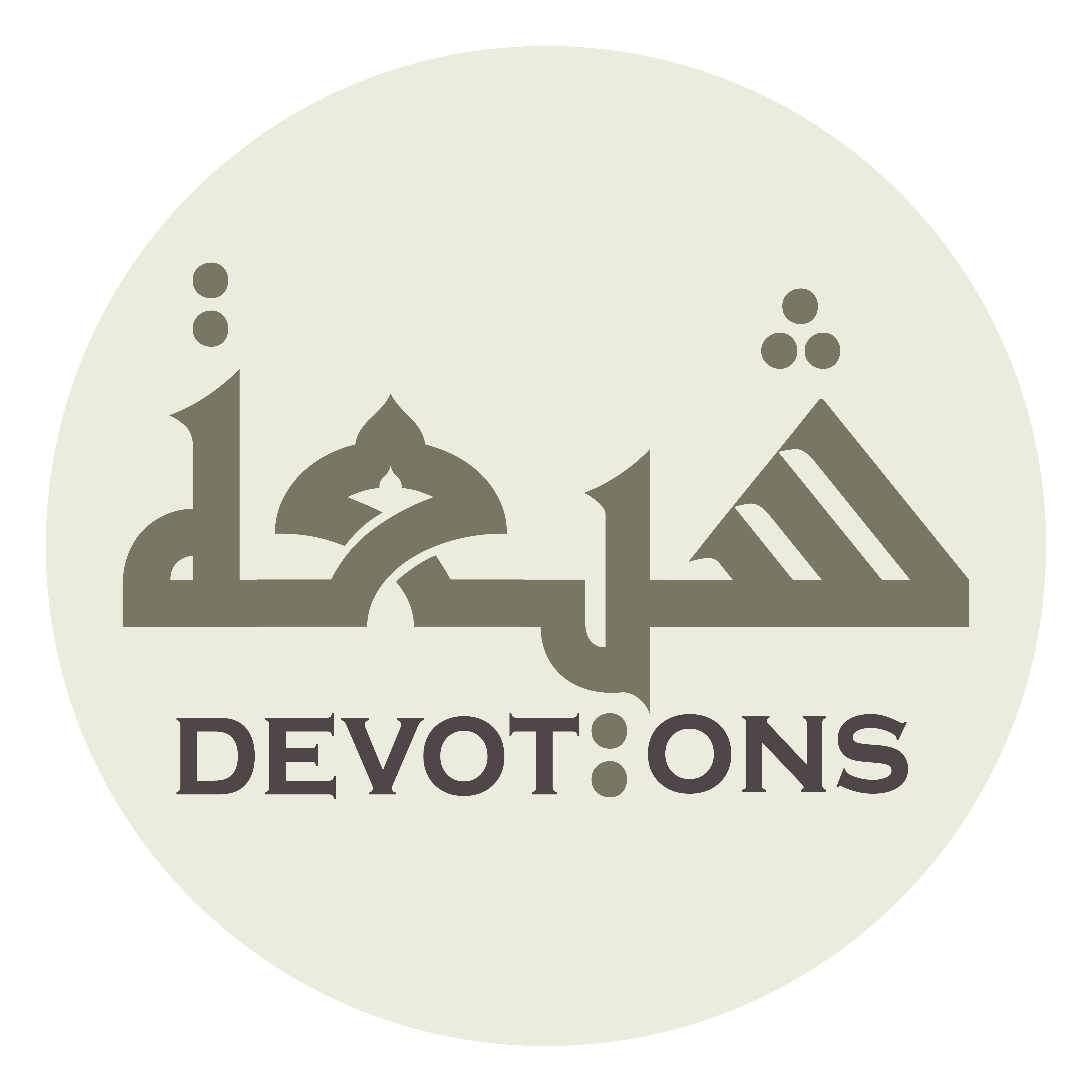 وَ الرَّوْحَ وَ النُّصْرَةَ وَ التَّمْكِينَ وَ التَّأْيِيدَ لَهُمْ

war rawḥa wan nuṣrata wat tamkīna wat ta-yīda lahum

ease, help, strengthening,and confirmation!
Dua 48 - Sahifat Sajjadiyyah
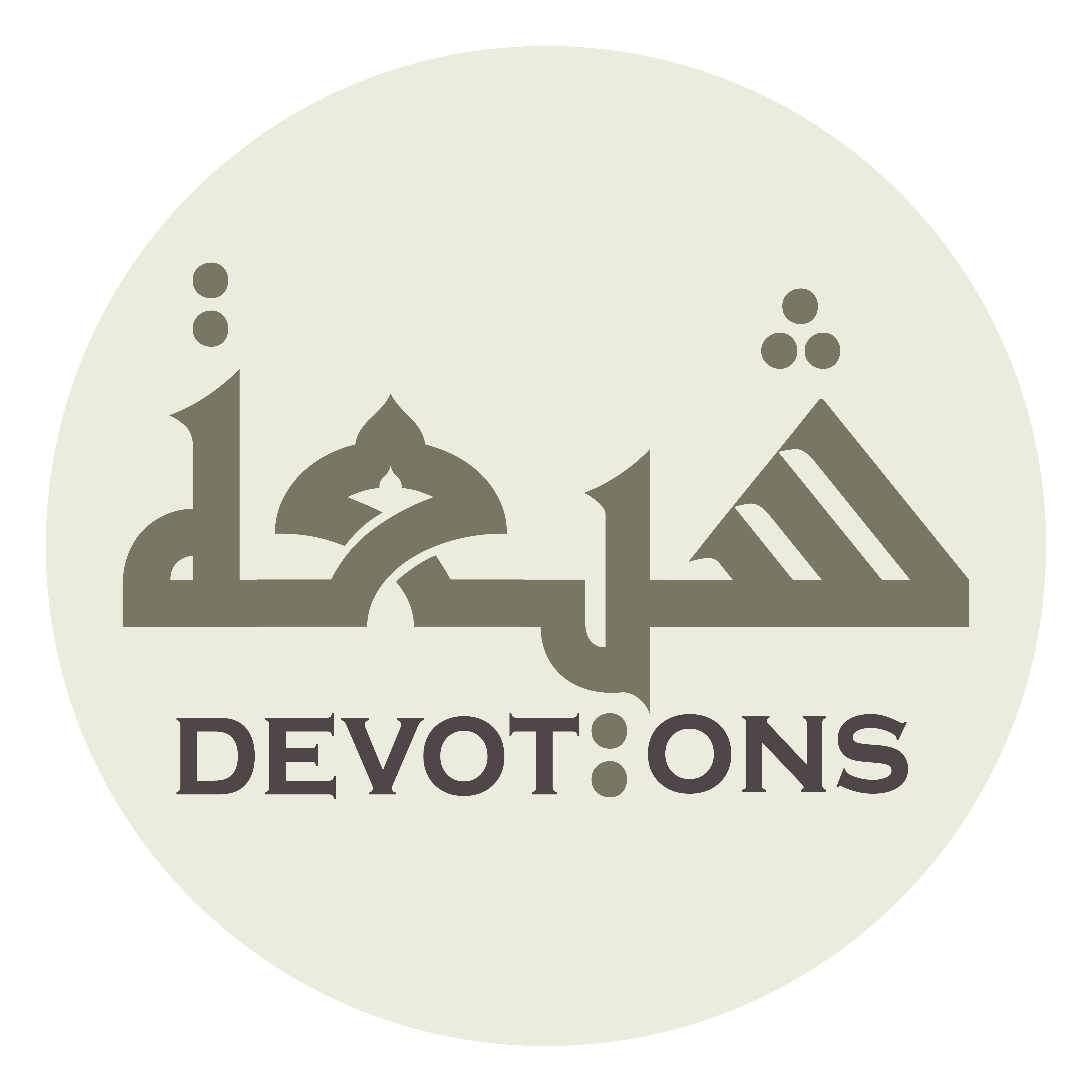 اَللَّهُمَّ وَ اجْعَلْنِي

allāhumma waj`alnī

O God, and make me
Dua 48 - Sahifat Sajjadiyyah
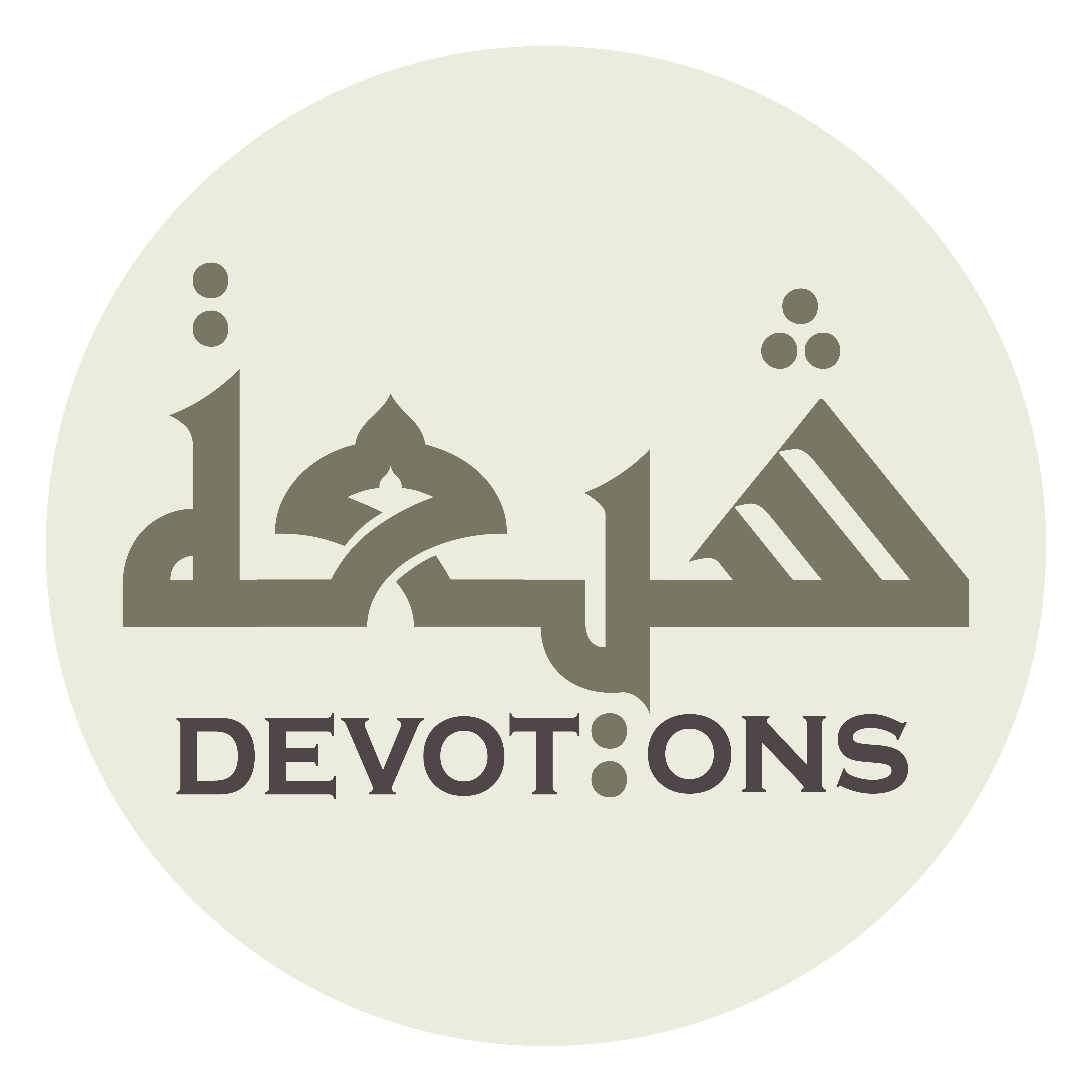 مِنْ أَهْلِ التَّوْحِيدِ

min ahlit tawḥīd

one of the people who profess Your Unity,
Dua 48 - Sahifat Sajjadiyyah
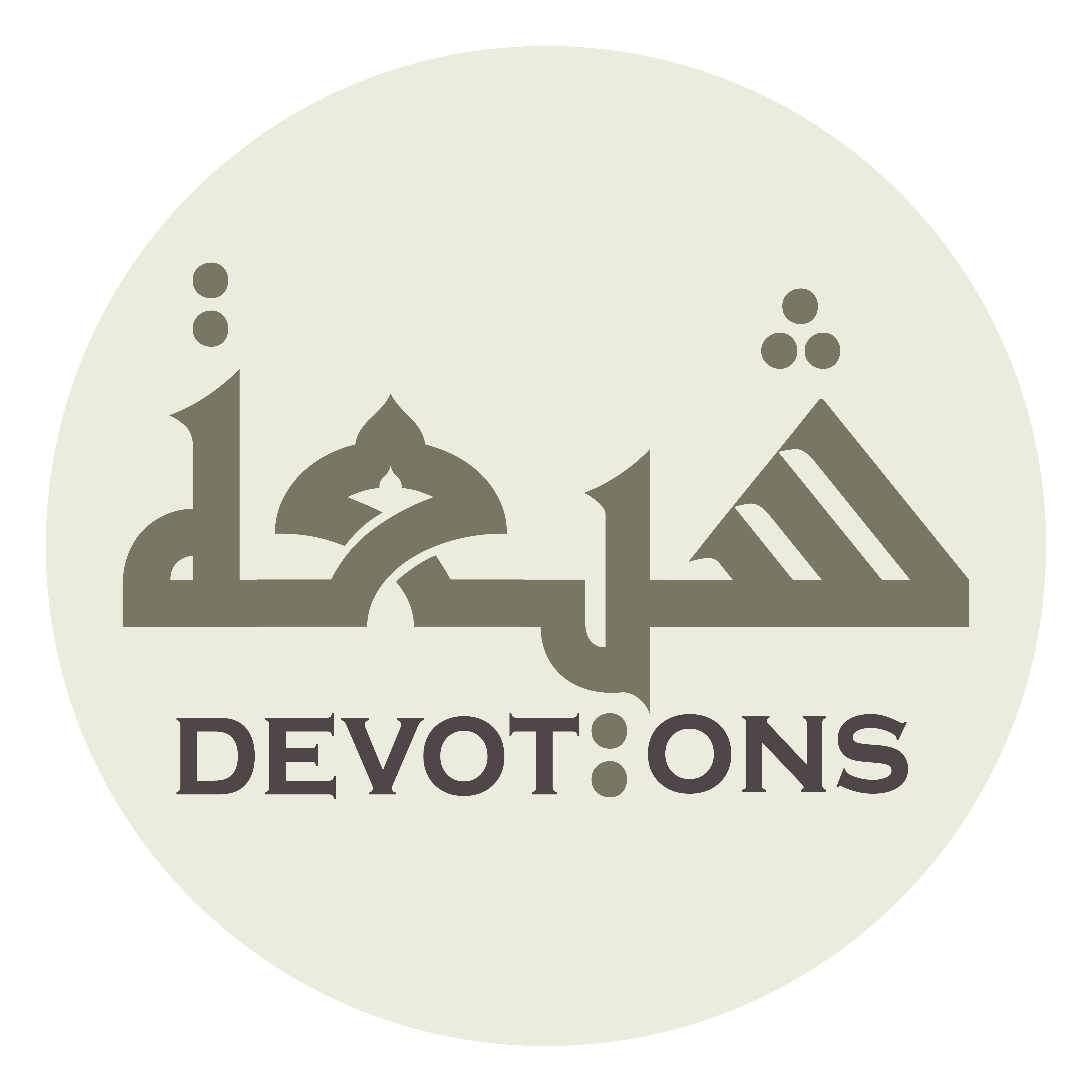 وَ الْإِيمَانِ بِكَ

wal īmāni bik

have faith in You,
Dua 48 - Sahifat Sajjadiyyah
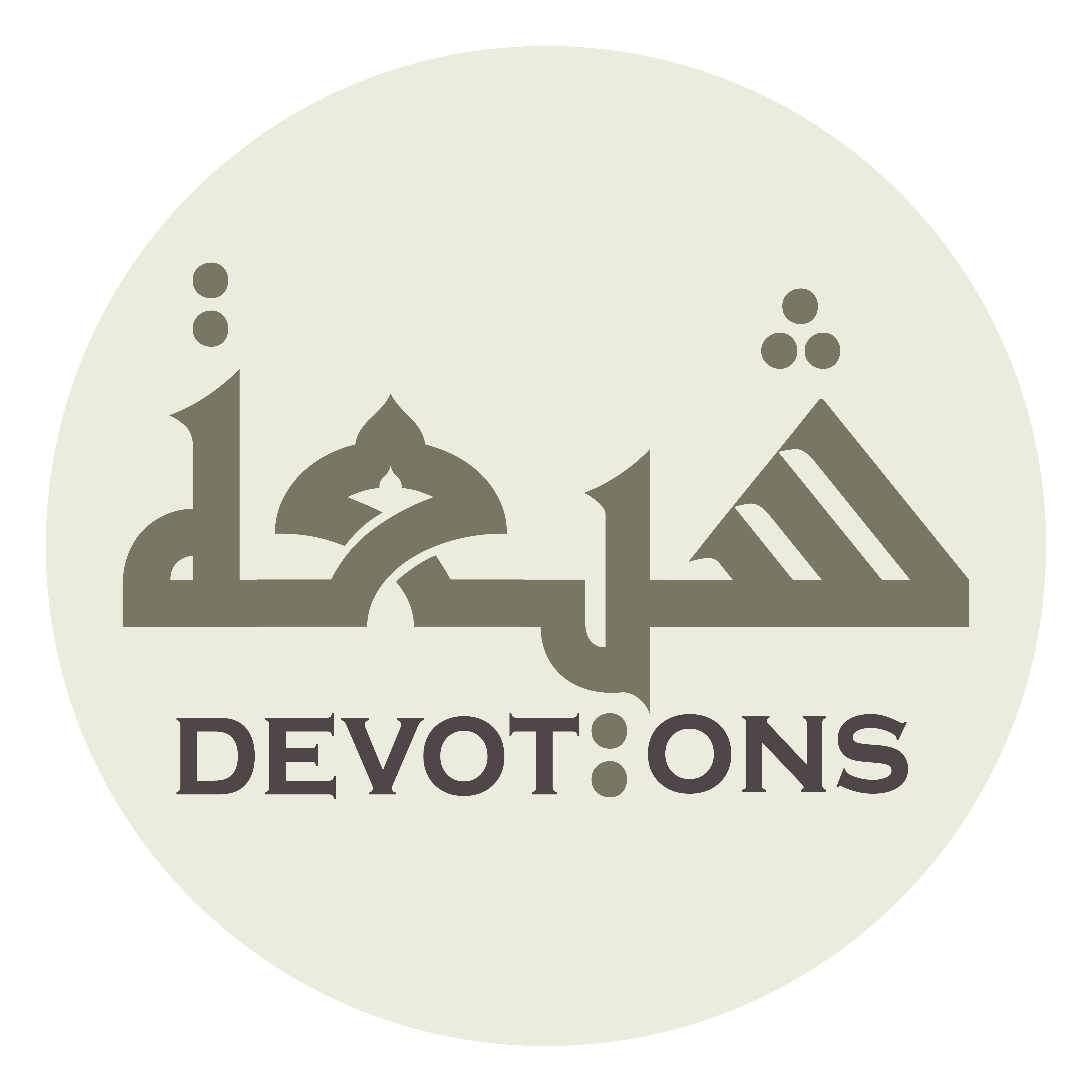 وَ التَّصْدِيقِ بِرَسُولِكَ

wat taṣdīqi birasūlik

and attest to Your Messenger
Dua 48 - Sahifat Sajjadiyyah
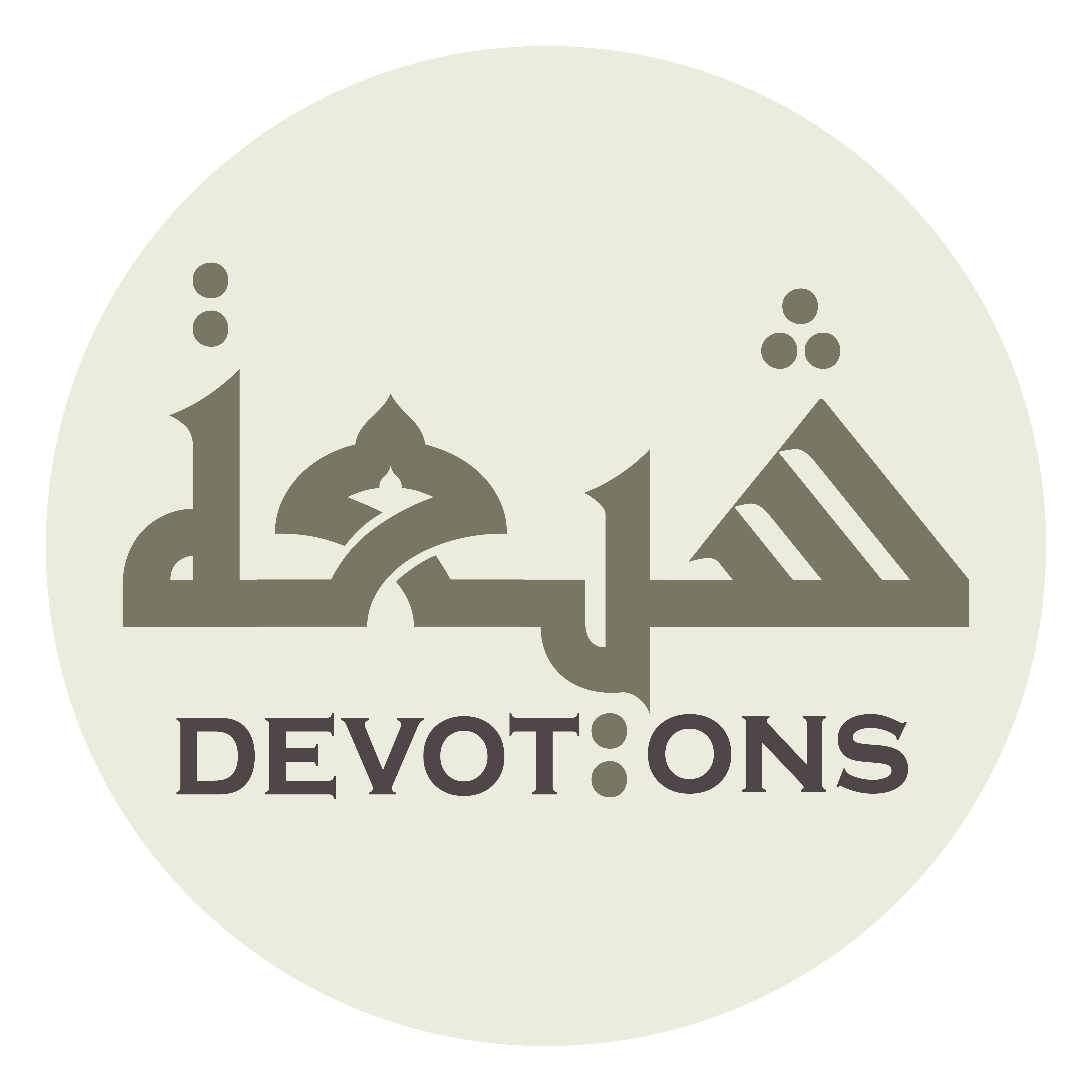 وَ الْأَئِمَّةِ الَّذِيْنَ حَتَمْتَ طَاعَتَهُمْ

wal a-immatil ladhīna ḥatamta ṭā`atahum

and the Imams toward whom You hast enjoined obedience,
Dua 48 - Sahifat Sajjadiyyah
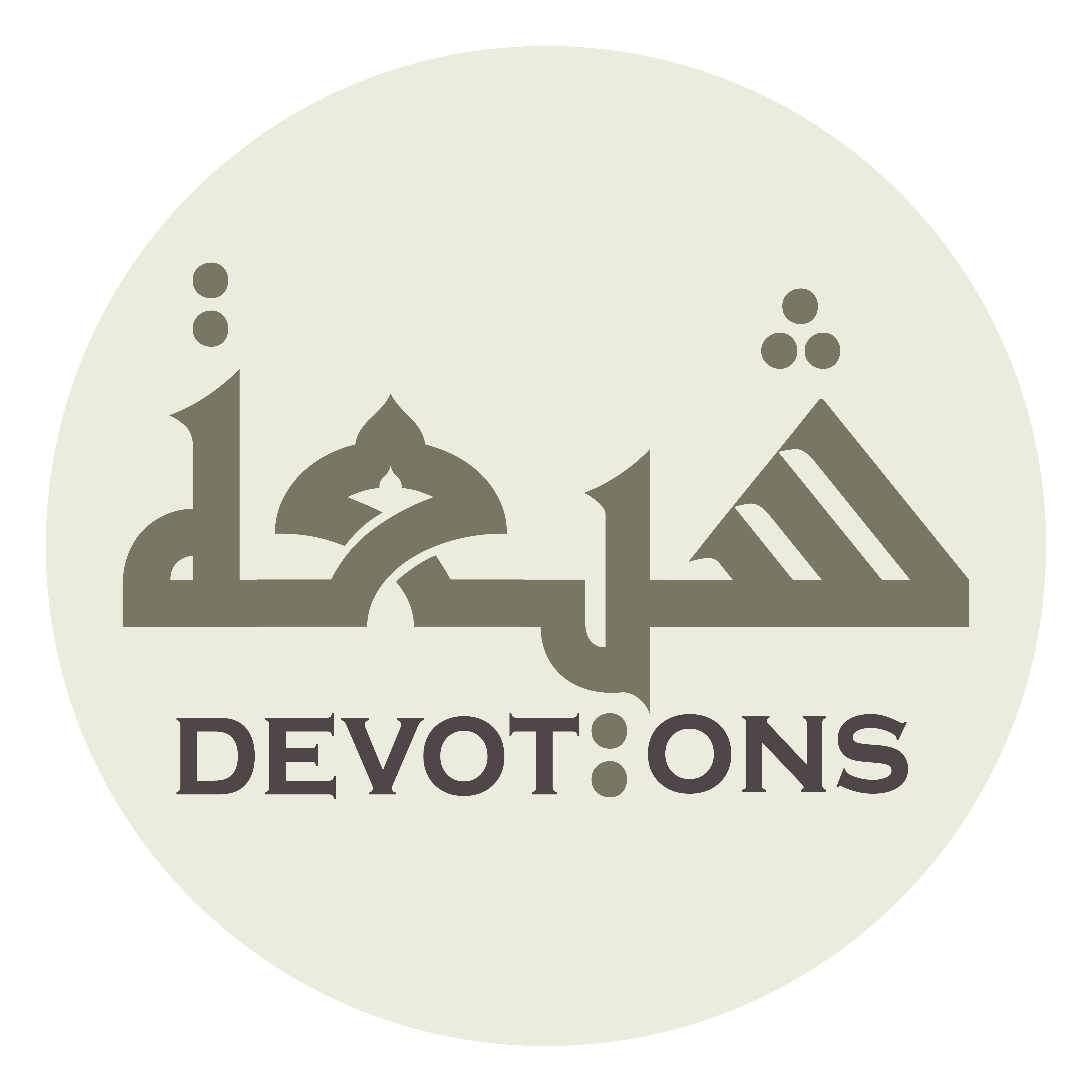 مِمَّنْ يَجْرِيْ ذٰلِكَ بِهِ وَ عَلَى يَدَيْهِ

mimman yajrī dhālika bihi wa `alā yadayh

and one of those through whom and at whose hands this takes place!
Dua 48 - Sahifat Sajjadiyyah
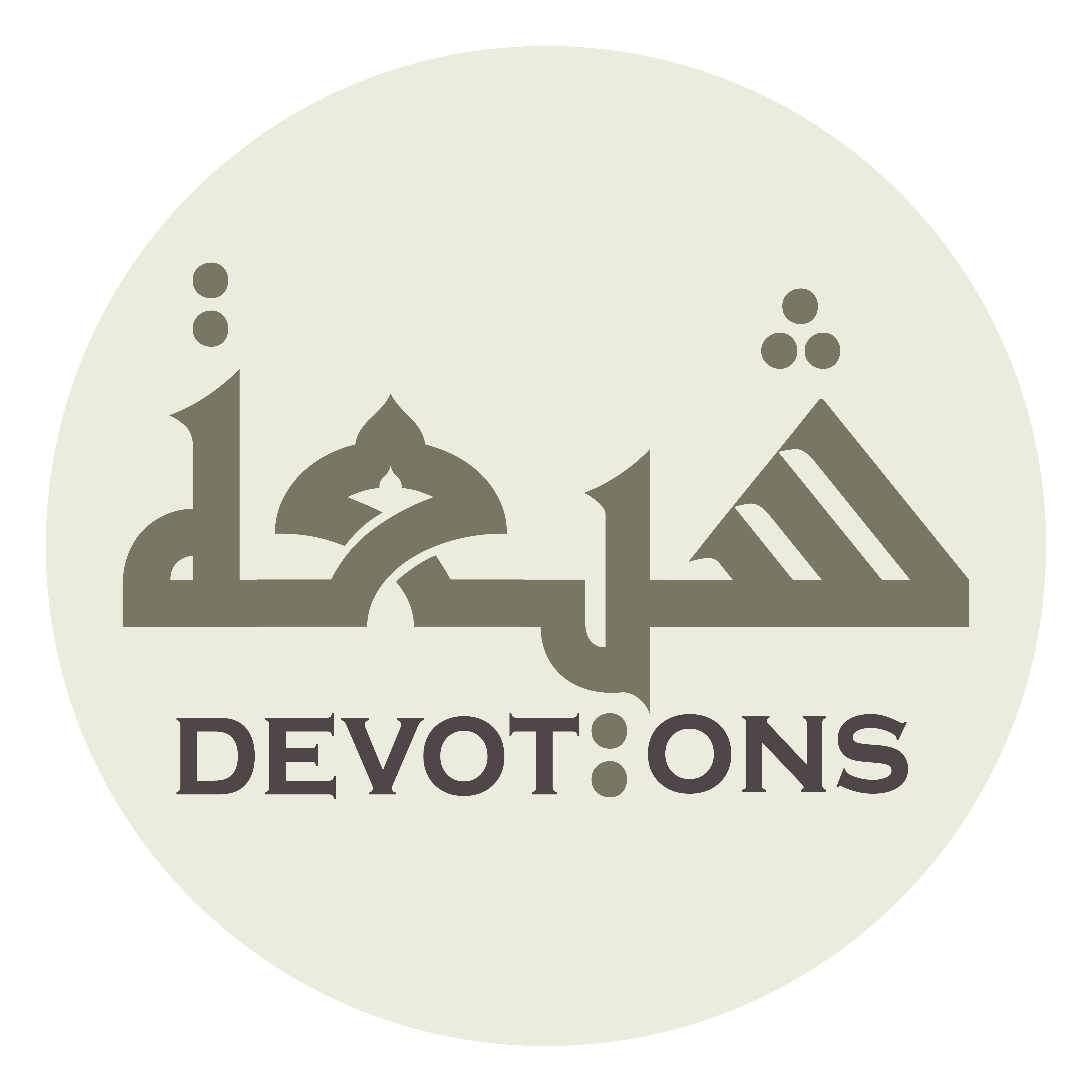 آمِيْنَ رَبَّ الْعَالَمِيْنَ

āmīna rabbal `ālamīn

Amen, Lord of the worlds!
Dua 48 - Sahifat Sajjadiyyah
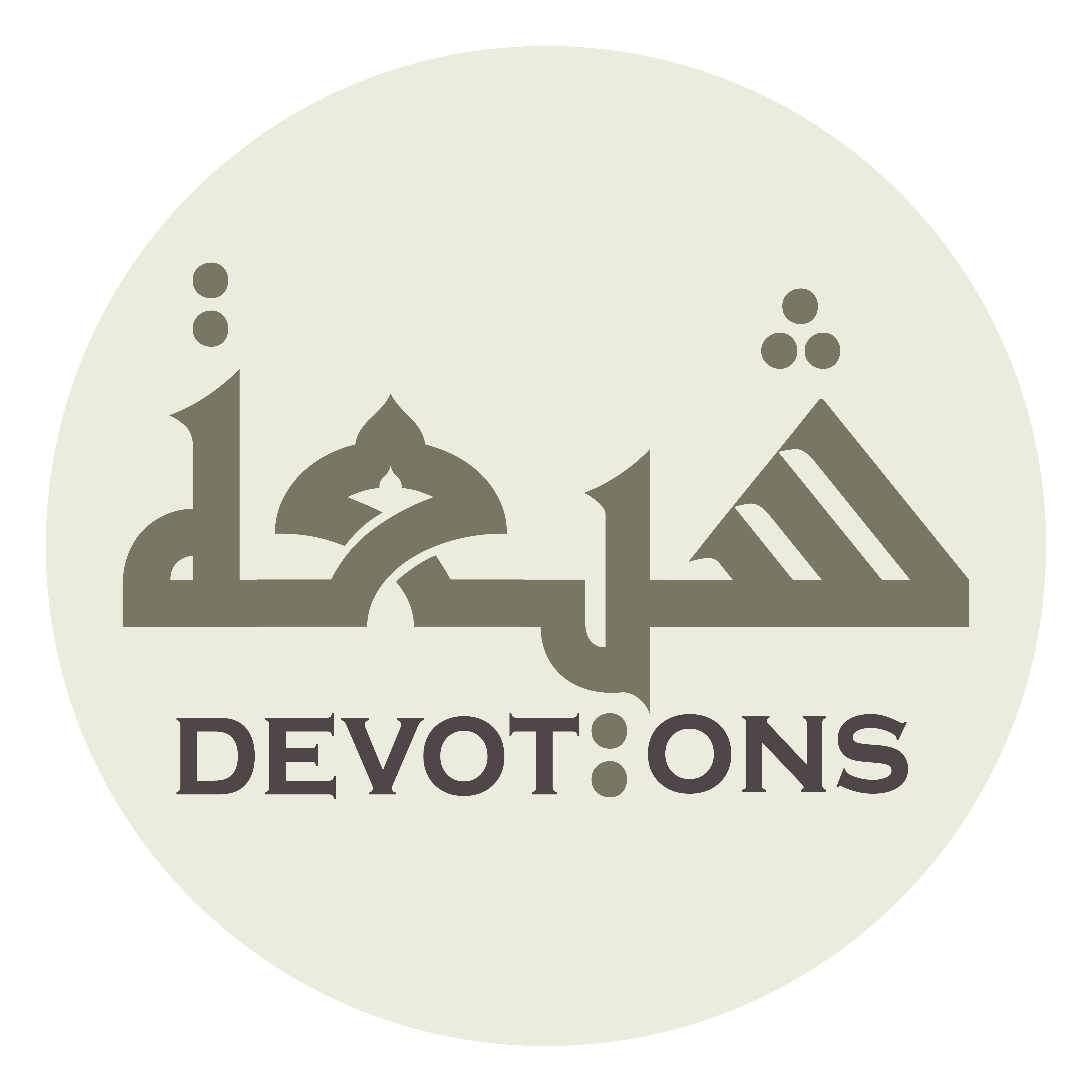 اَللَّهُمَّ لَيْسَ يَرُدُّ غَضَبَكَ إِلَّا حِلْمُكَ

allāhumma laysa yaruddu ghaḍabaka illā ḥilmuk

O God, nothing repels Your wrath but Your clemency,
Dua 48 - Sahifat Sajjadiyyah
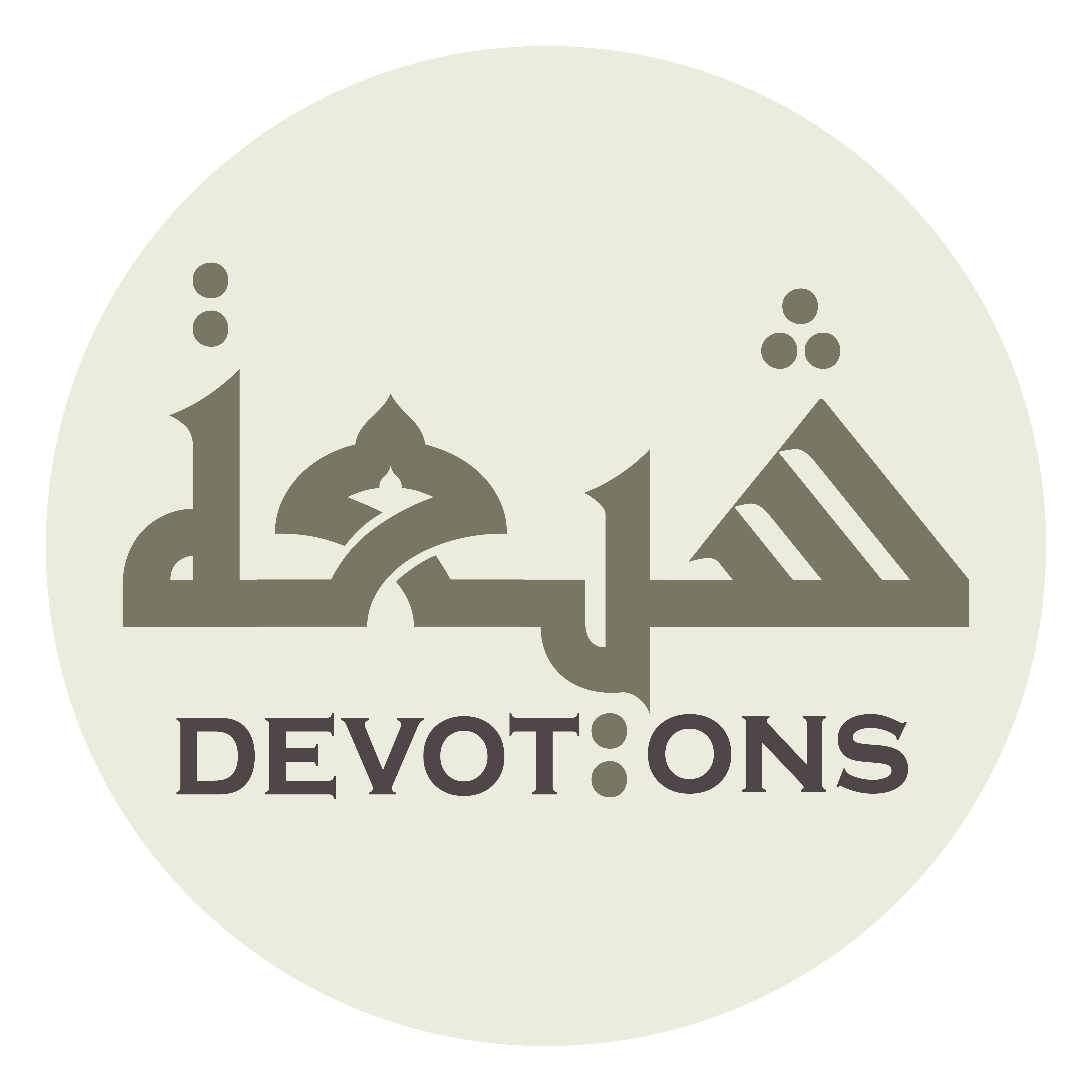 وَ لَا يَرُدُّ سَخَطَكَ إِلَّا عَفْوُكَ

wa lā yaruddu sakhaṭaka illā `afwuk

nothing repels Your displeasure but Your pardon,
Dua 48 - Sahifat Sajjadiyyah
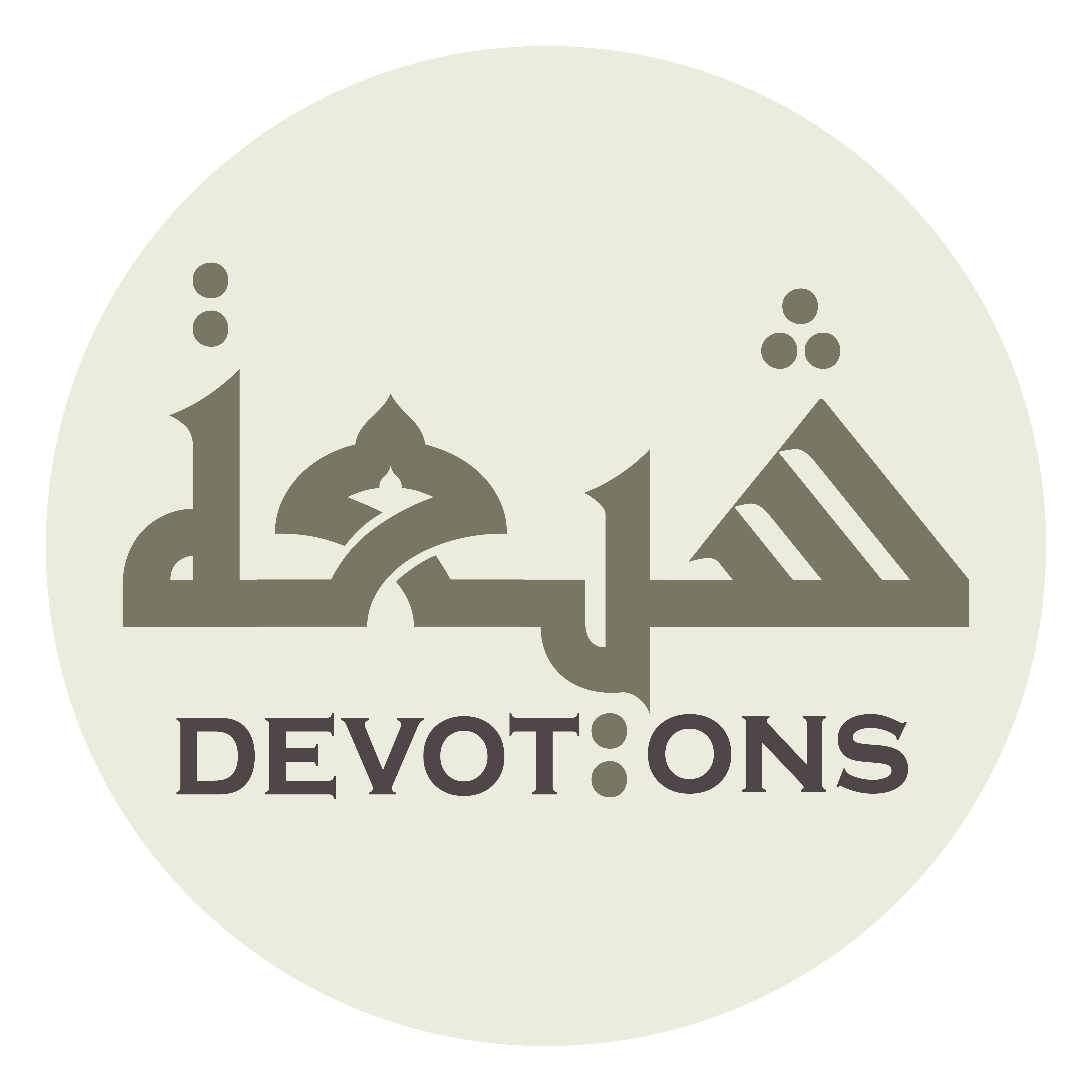 وَ لَا يُجِيرُ مِنْ عِقَابِكَ إِلَّا رَحْمَتُكَ

wa lā yujīru min `iqābika illā raḥmatuk

nothing grants sanctuary from Your punishment but Your mercy,
Dua 48 - Sahifat Sajjadiyyah
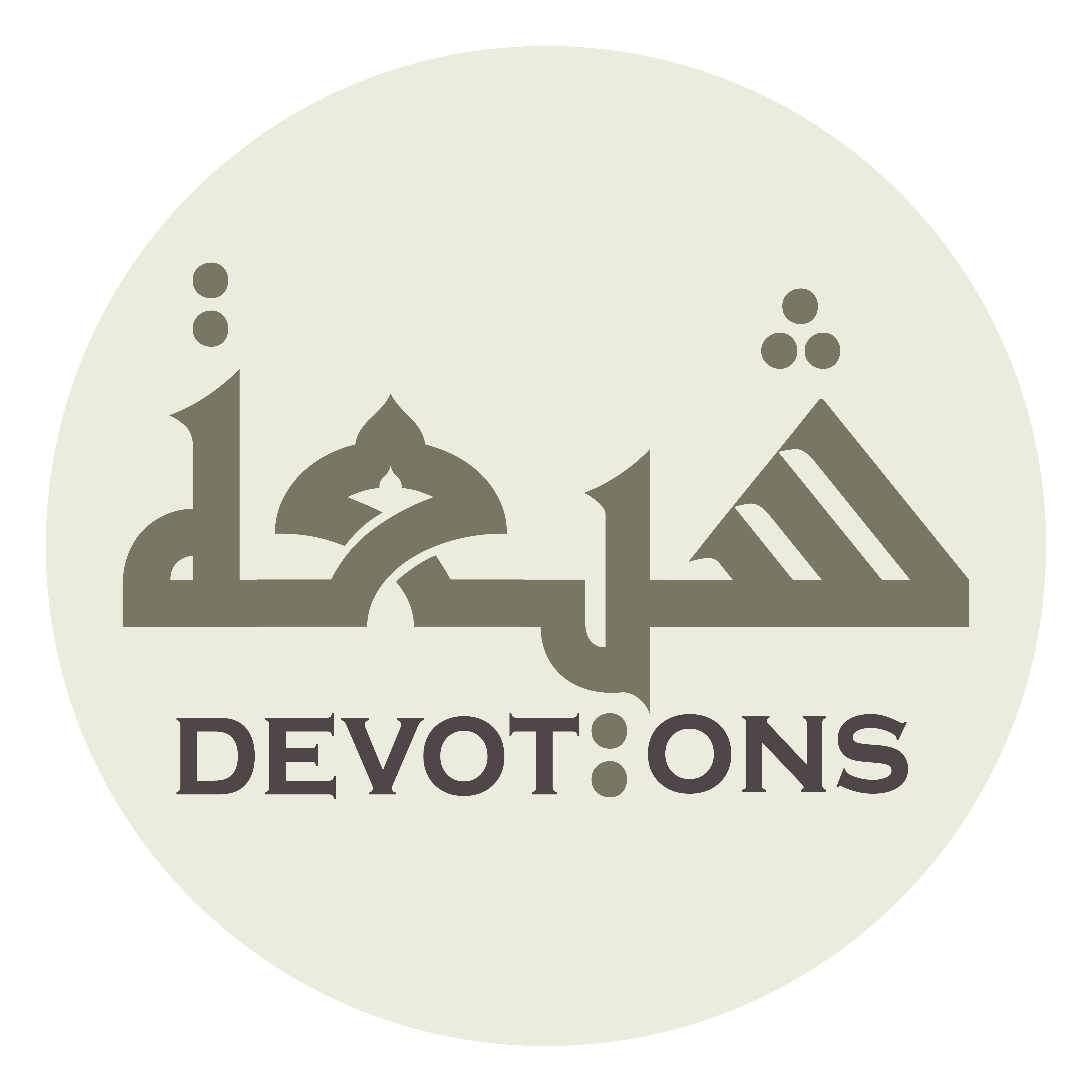 وَ لَا يُنْجِينِيْ مِنْكَ

wa lā yunjīnī mink

and nothing will deliver me from You
Dua 48 - Sahifat Sajjadiyyah
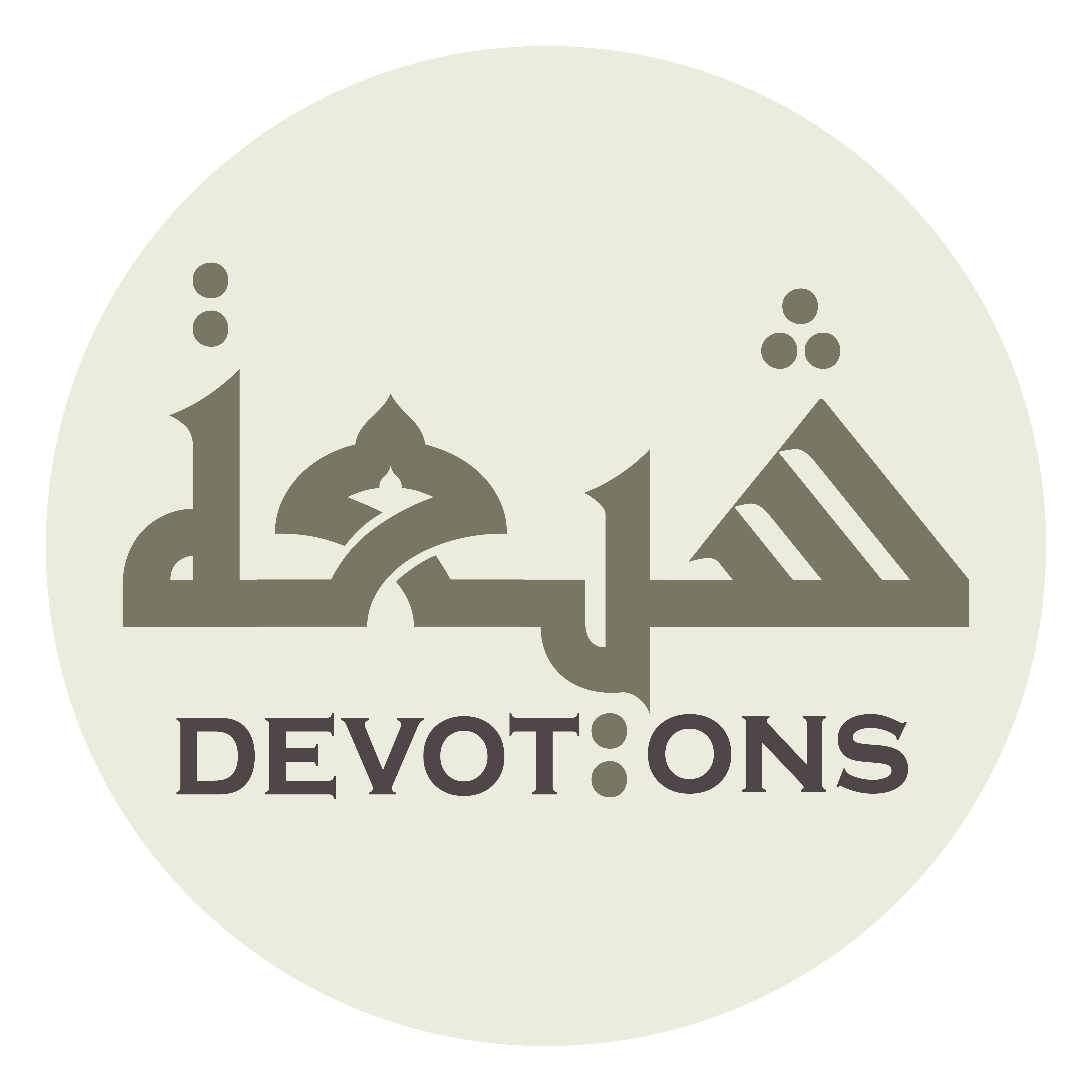 إِلَّا التَّضَرُّعُ إِلَيْكَ وَ بَيْنَ يَدَيْكَ

illat taḍarru`u ilayka wa bayna yadayk

except pleading to You before You,
Dua 48 - Sahifat Sajjadiyyah
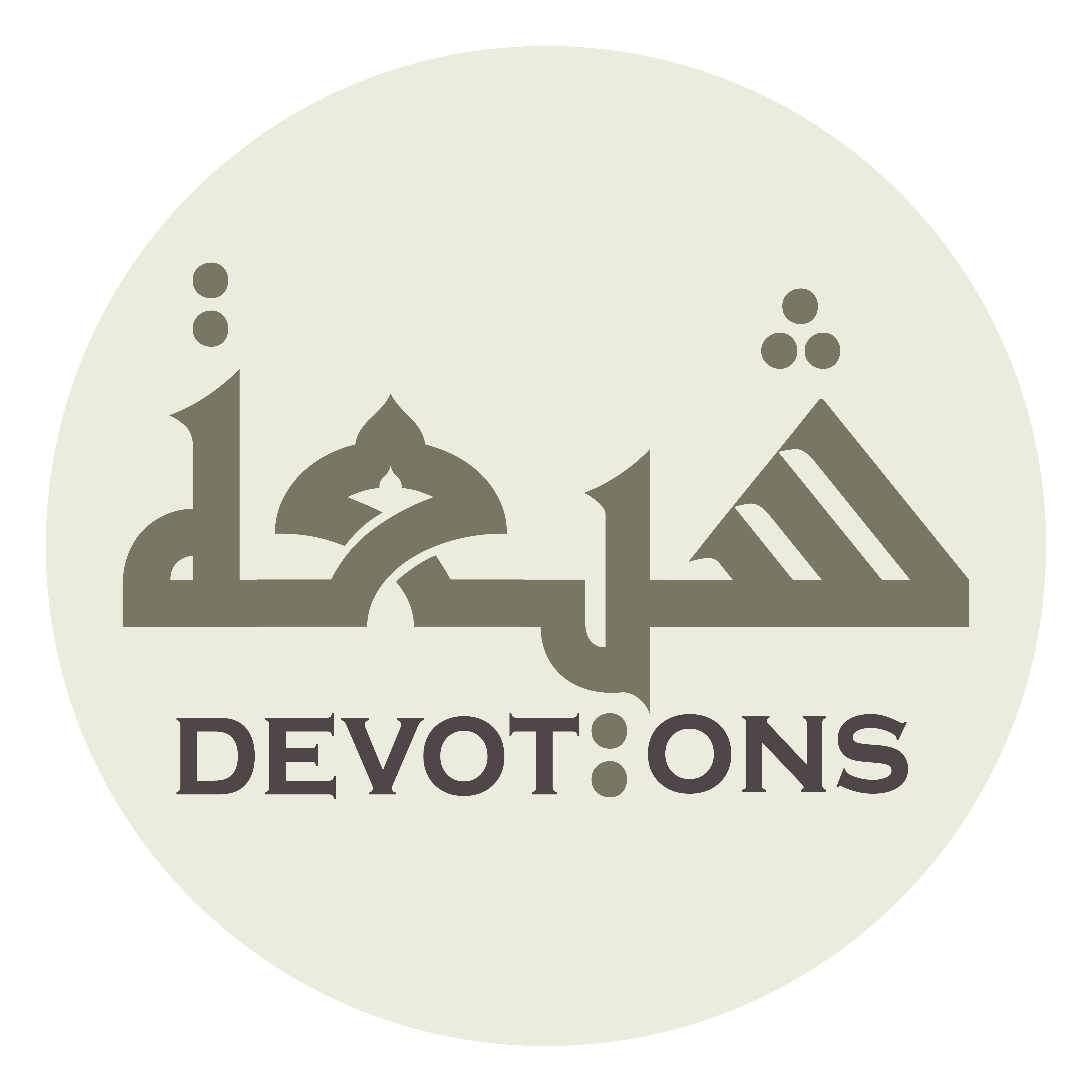 فَصَلِّ عَلَى مُحَمَّدٍ وَ آلِ مُحَمَّدٍ

faṣalli `alā muḥammadin wa āli muḥammad

so bless Muhammad and the Household of Muhammad,
Dua 48 - Sahifat Sajjadiyyah
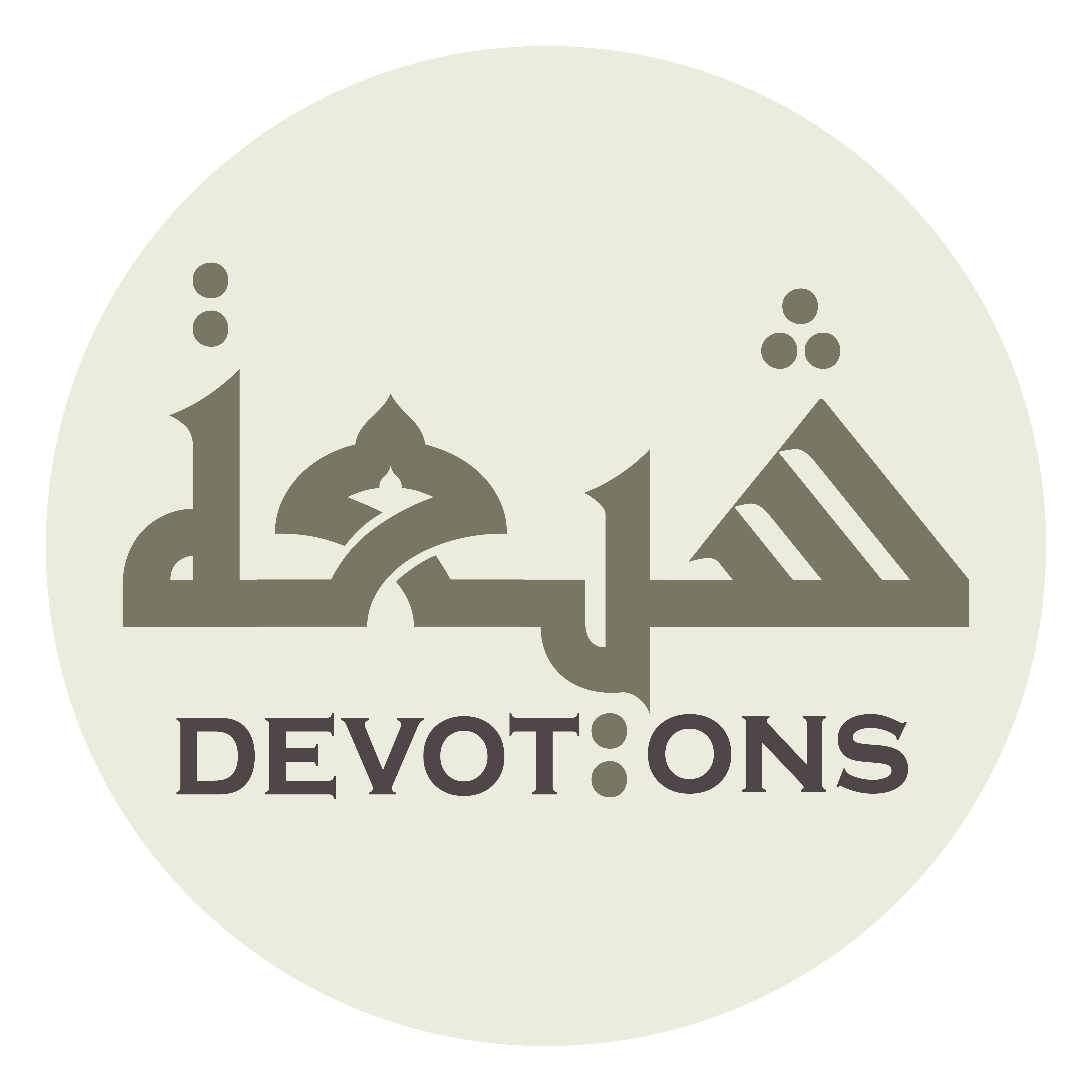 وَ هَبْ لَنَا يَا إِلَهِيْ مِنْ لَدُنْكَ فَرَجًا

wa hab lanā yā ilahī min ladunka farajā

and give us on Your part, my God, relief
Dua 48 - Sahifat Sajjadiyyah
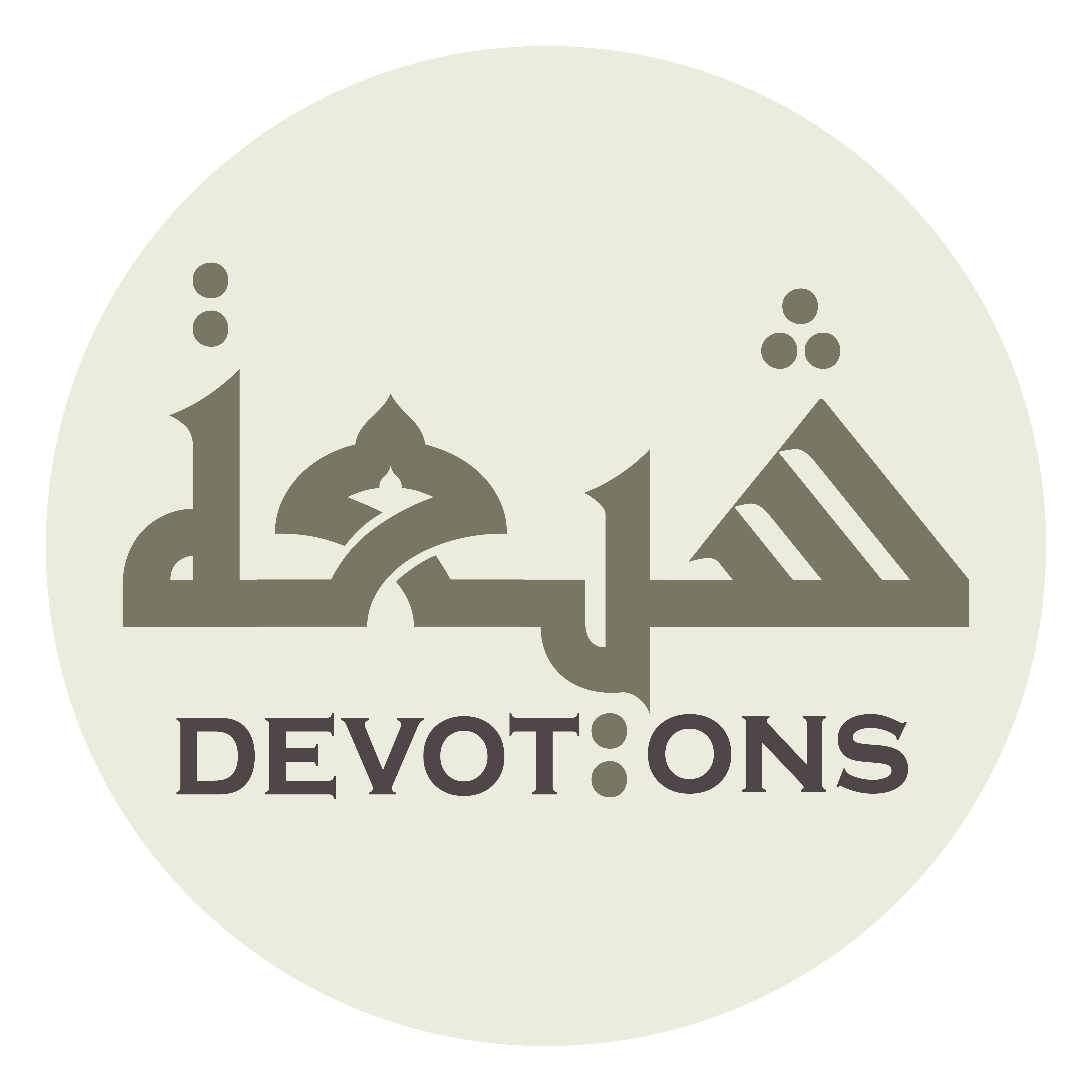 بِالْقُدْرَةِ الَّتِيْ بِهَا تُحْيِيْ أَمْوَاتَ الْعِبَادِ

bil qudratil latī bihā tuḥyī amwātal `ibād

by means of the power through which You bringest the dead servants to life
Dua 48 - Sahifat Sajjadiyyah
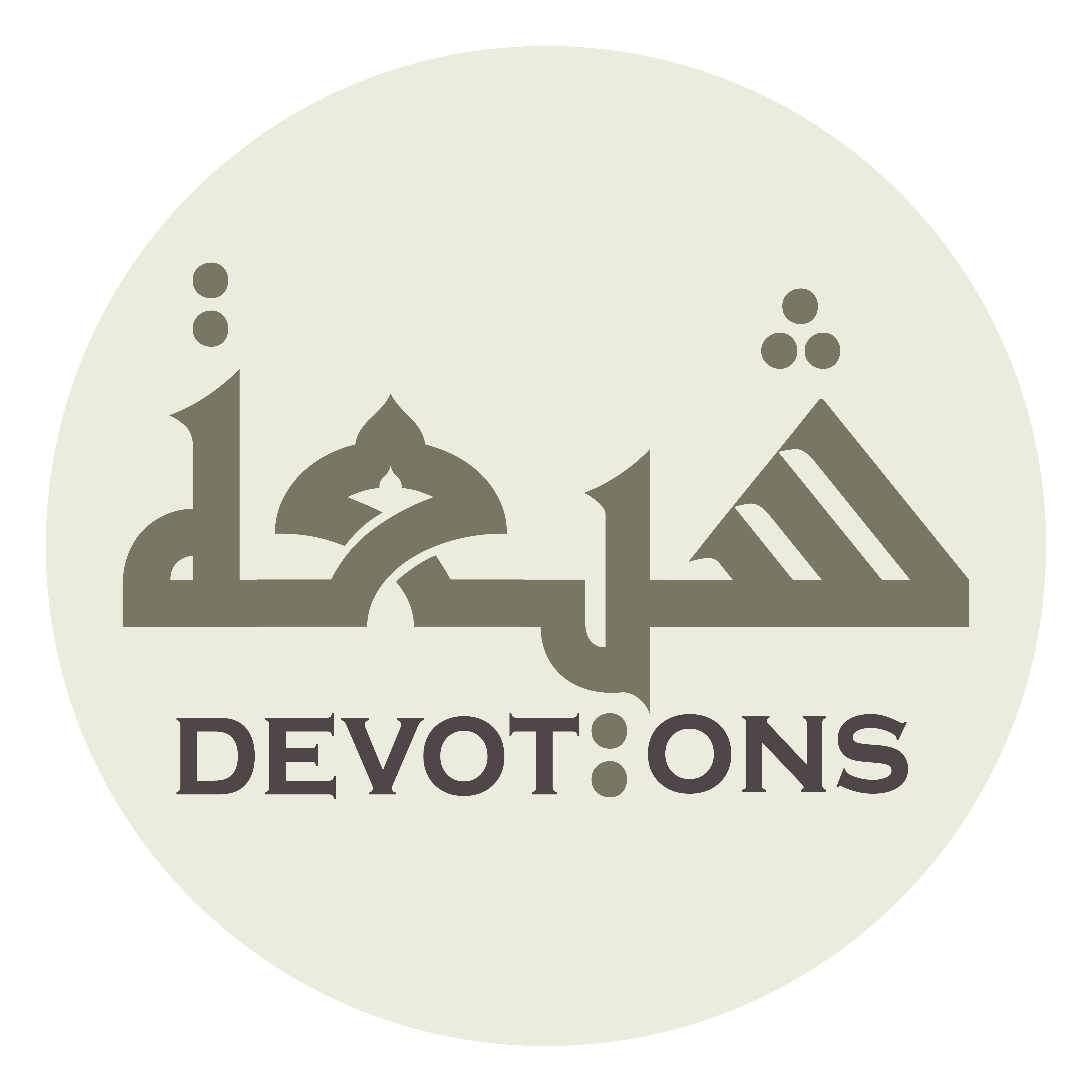 وَ بِهَا تَنْشُرُ مَيْتَ الْبِلَادِ

wa bihā tanshuru maytal bilād

and revivest the dead lands.
Dua 48 - Sahifat Sajjadiyyah
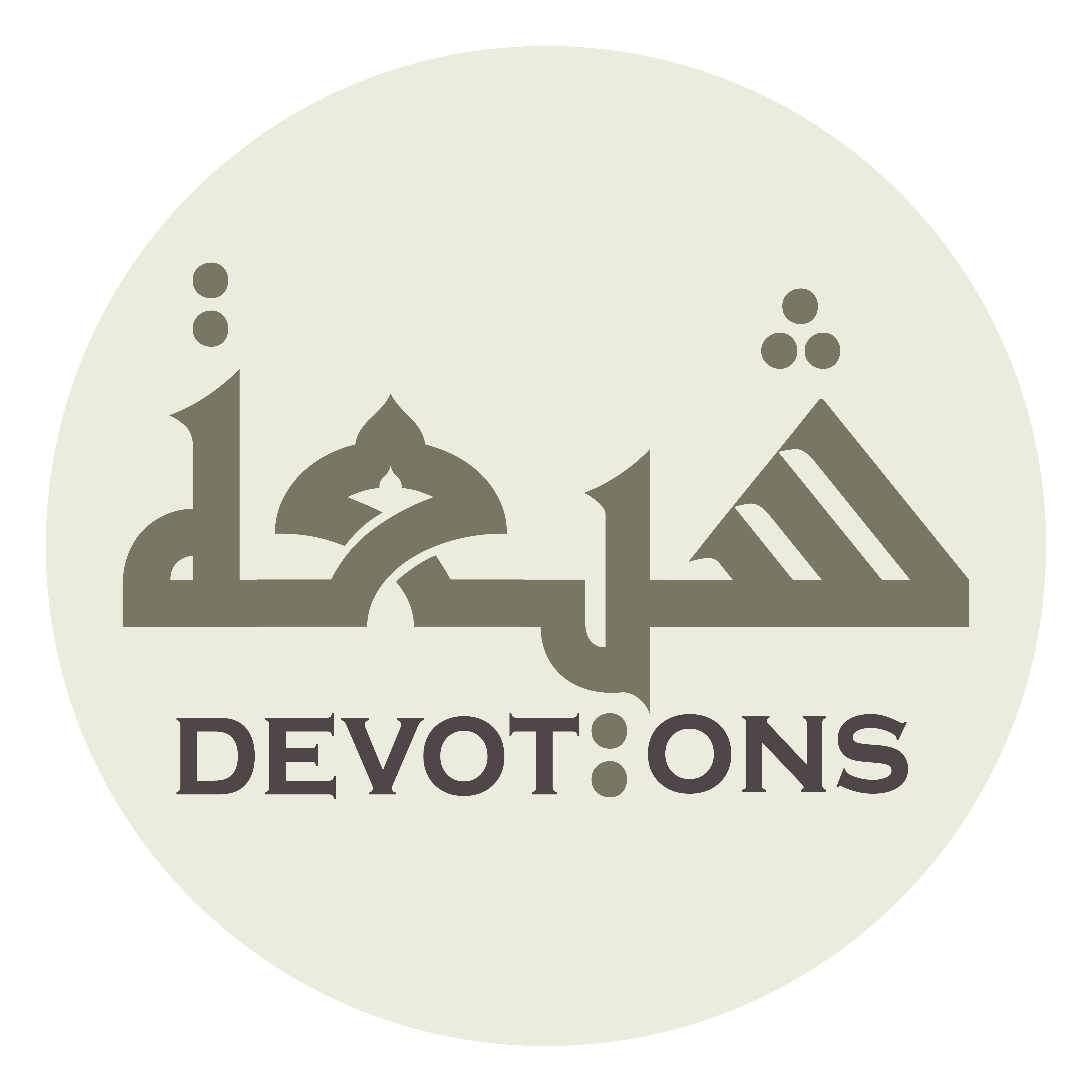 وَ لَا تُهْلِكْنِيْ يَا إِلَهِيْ غَمًّا

wa lā tuhliknī yā ilahī ghammā

Destroy me not through gloom, my God,
Dua 48 - Sahifat Sajjadiyyah
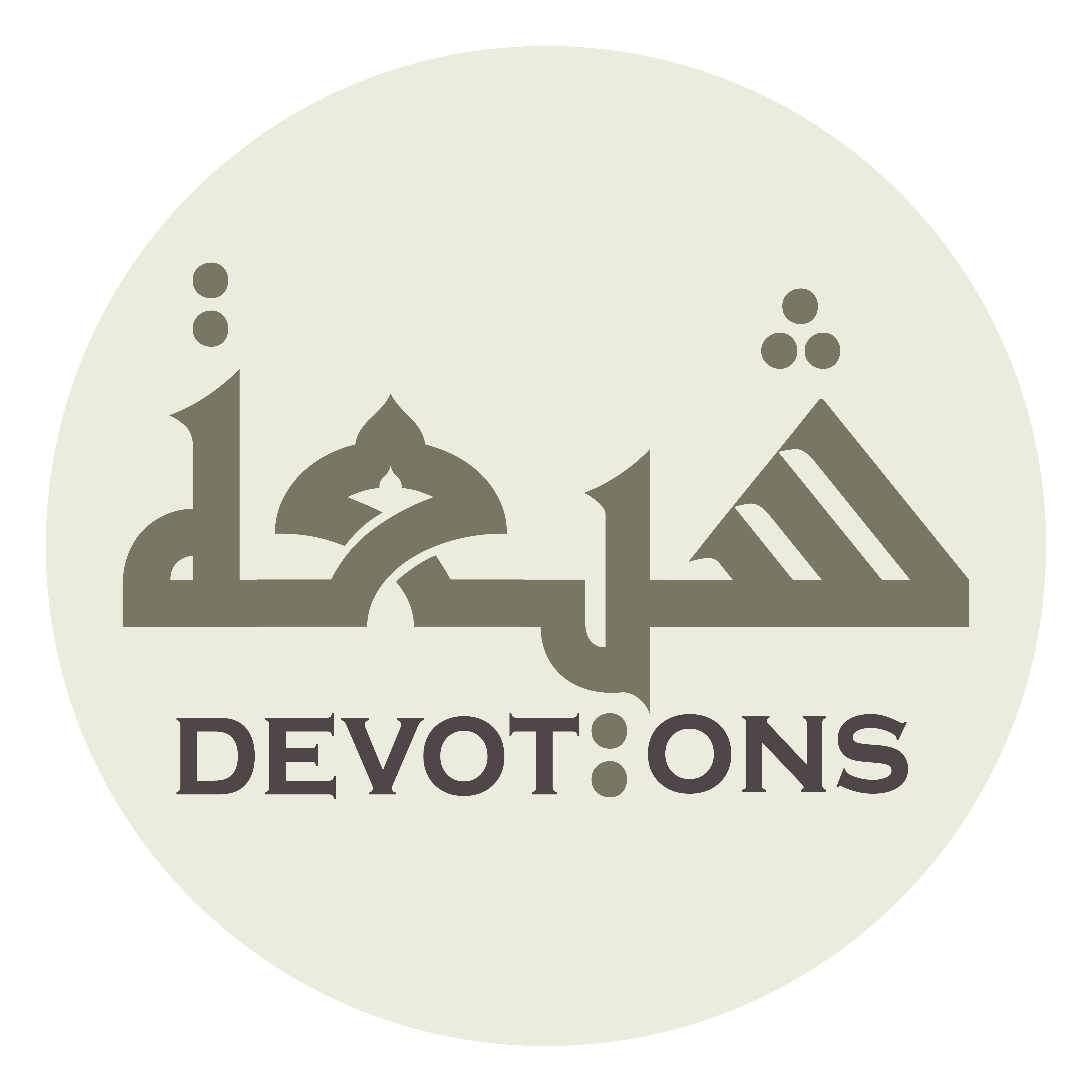 حَتَّى تَسْتَجِيبَ لِي

ḥattā tastajība lī

before You respondest to me
Dua 48 - Sahifat Sajjadiyyah
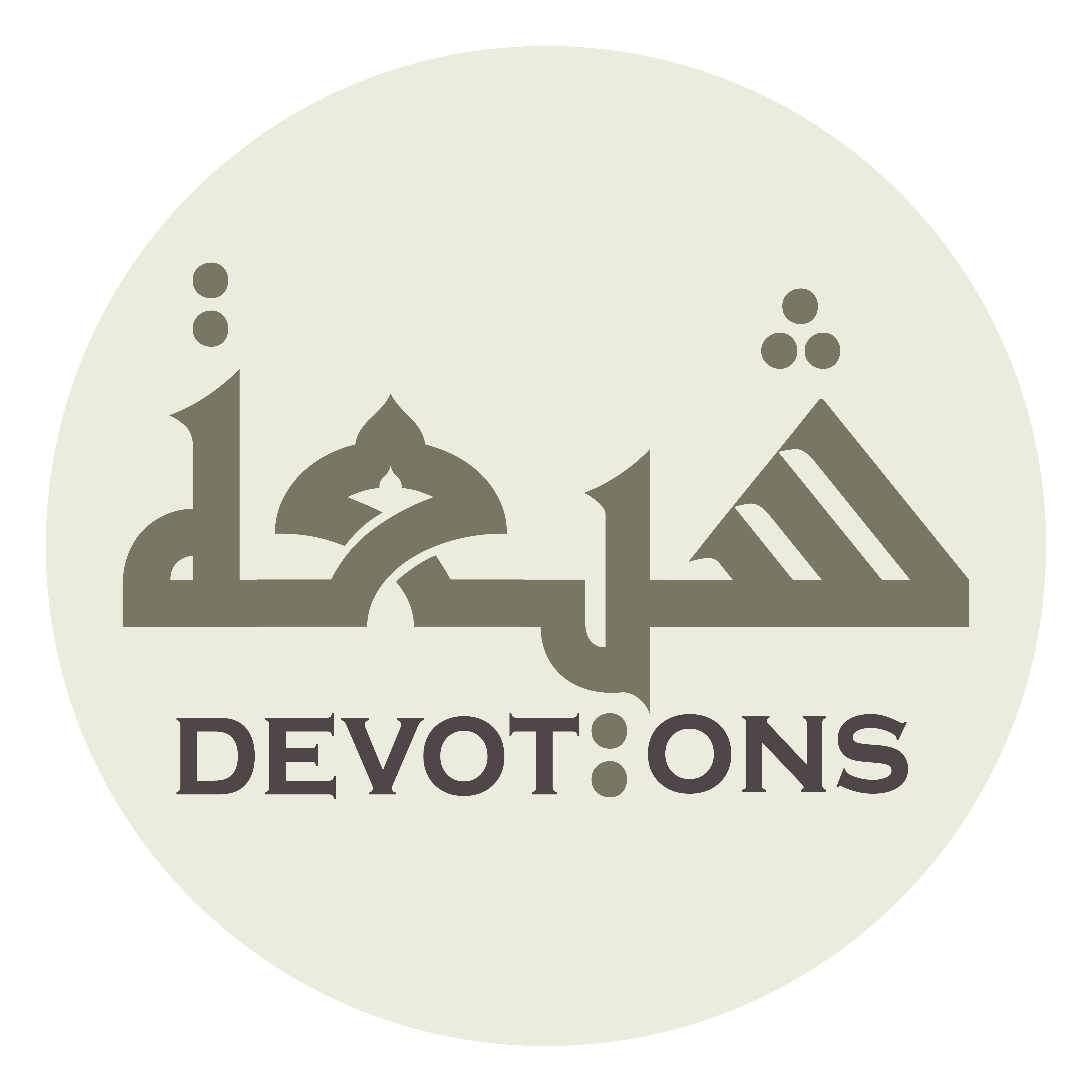 وَ تُعَرِّفَنِيْ الْإِجَابَةَ فِيْ دُعَائِي

wa tu`arrifanil ijābata fī du`ā-ī

and givest me the knowledge of Your response to my supplication!
Dua 48 - Sahifat Sajjadiyyah
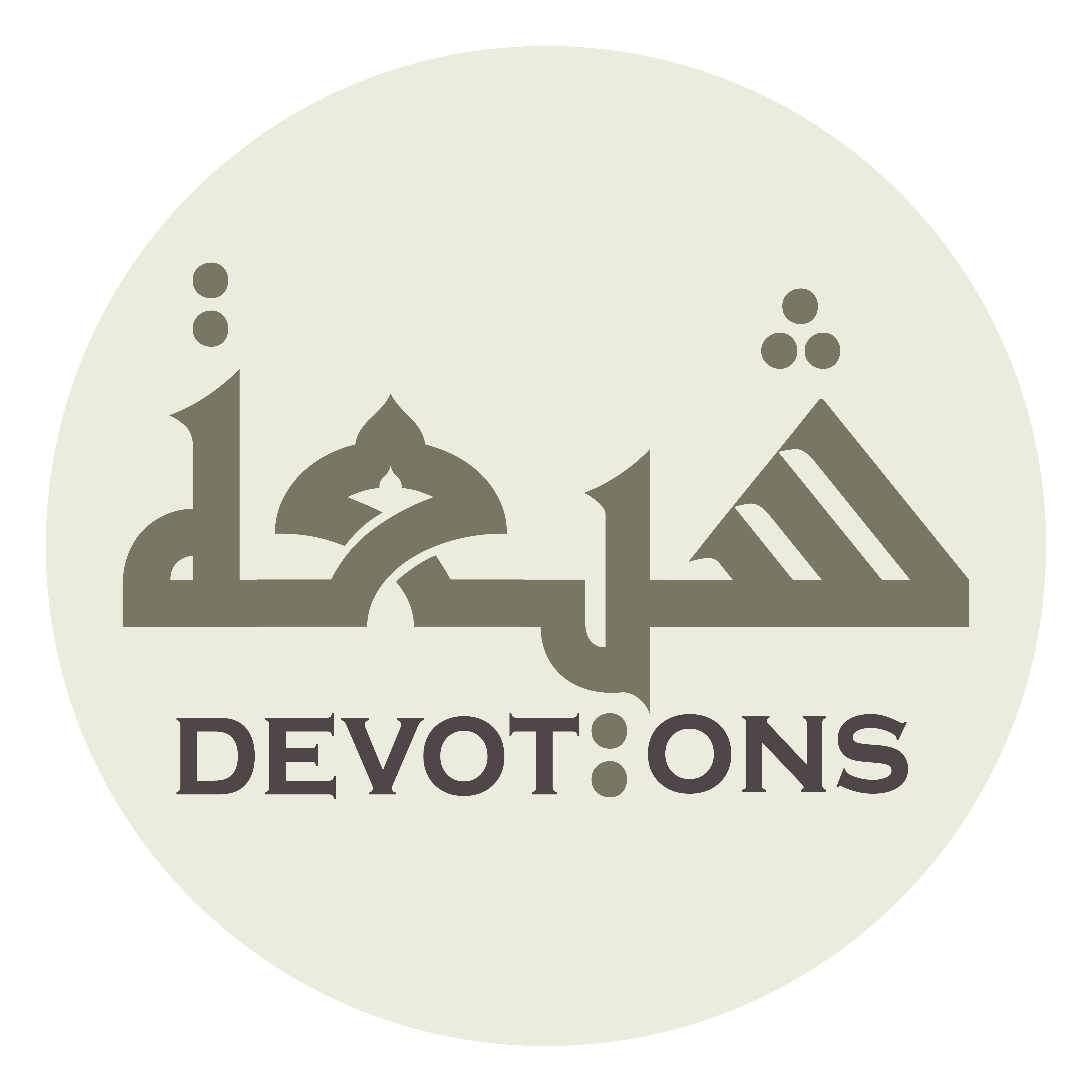 وَ أَذِقْنِيْ طَعْمَ الْعَافِيَةِ إِلَى مُنْتَهَى أَجَلِي

wa adhiqnī ṭa`mal `āfiyati ilā muntahā ajalī

Let me taste the flavour of well-being to the end of my term!
Dua 48 - Sahifat Sajjadiyyah
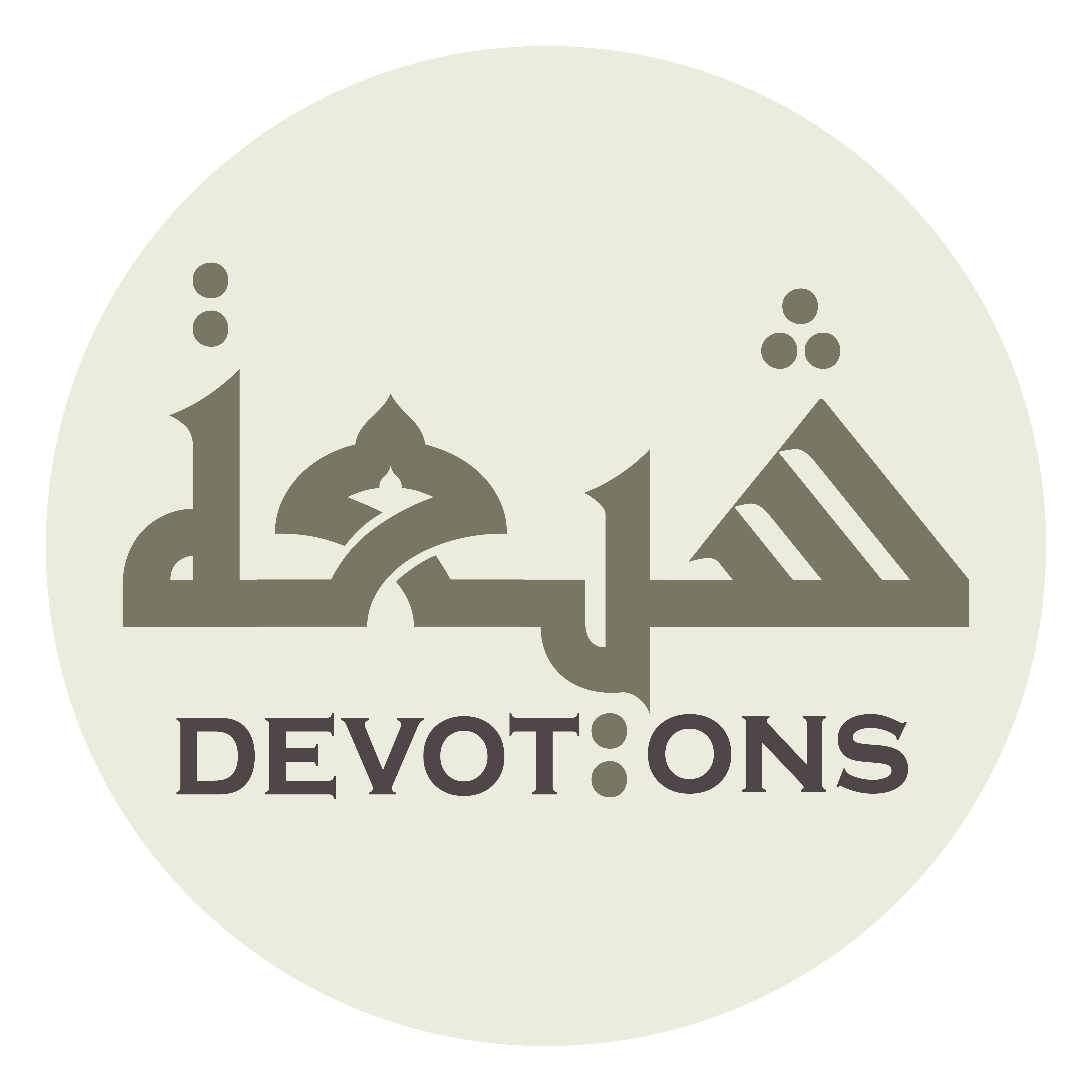 وَ لَا تُشْمِتْ بِيْ عَدُوِّي

wa lā tushmit bī `aduwwī

And let not my enemy gloat over me,
Dua 48 - Sahifat Sajjadiyyah
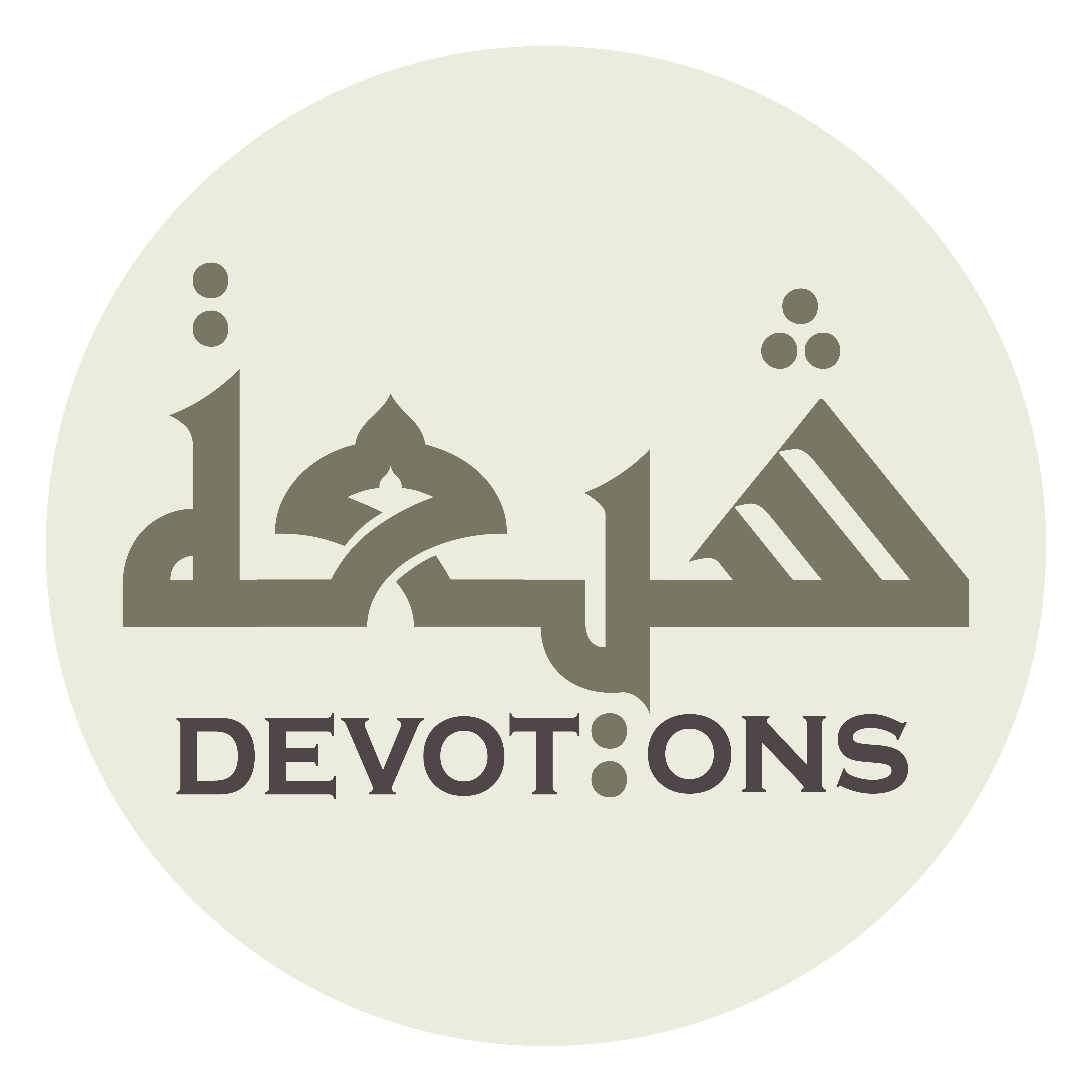 وَ لَا تُمَكِّنْهُ مِنْ عُنُقِي

wa lā tumakkinhu min `unuqī

place not my neck in his power,
Dua 48 - Sahifat Sajjadiyyah
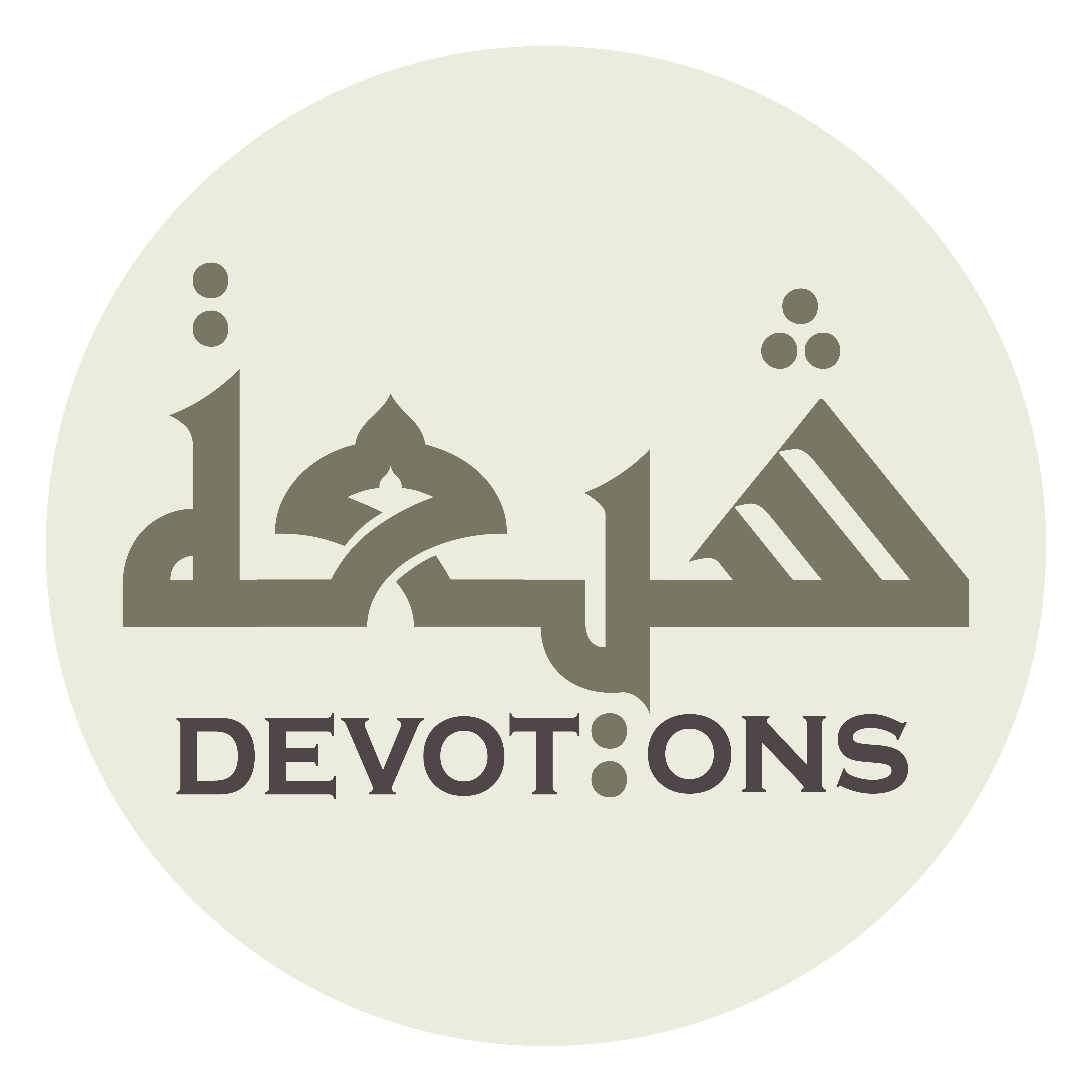 وَ لَا تُسَلِّطْهُ عَلَيَّ

wa lā tusalliṭ-hu `alayy

and give him not authority over me!
Dua 48 - Sahifat Sajjadiyyah
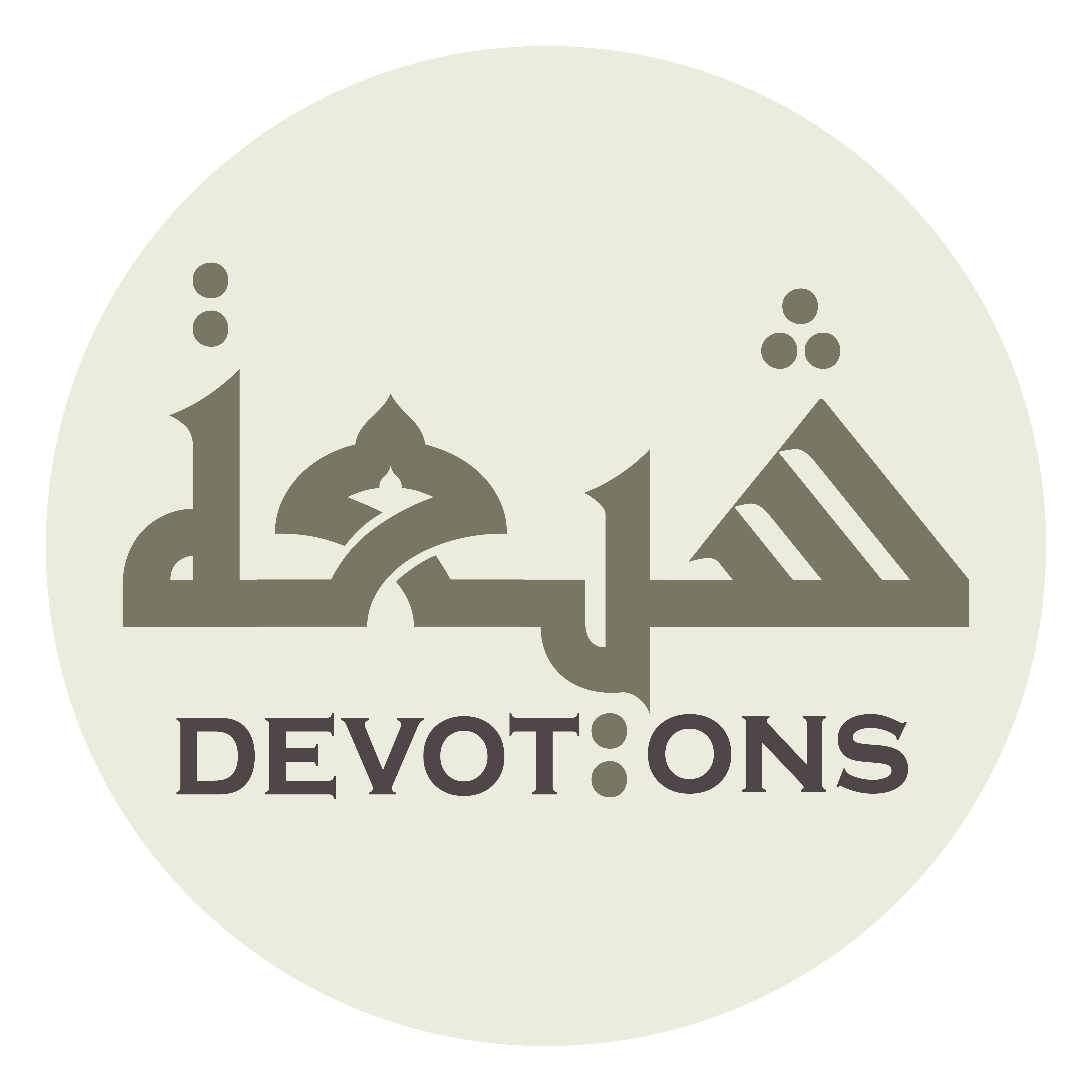 إِلَهِيْ إِنْ رَفَعْتَنِي

ilahī in rafa`tanī

My God, if You raisest me up,
Dua 48 - Sahifat Sajjadiyyah
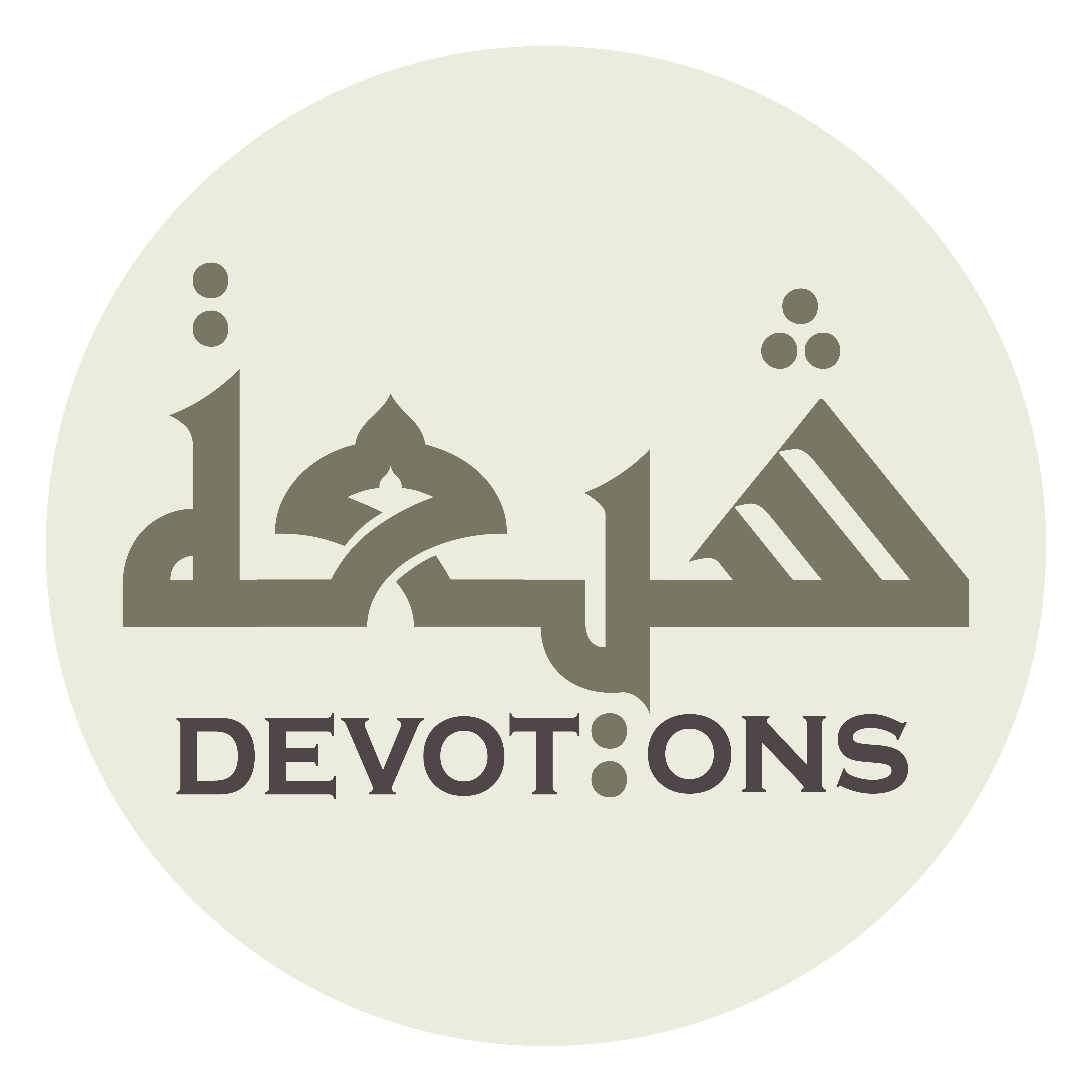 فَمَنْ ذَا الَّذِيْ يَضَعُنِي

faman dhal ladhī yaḍa`unī

who is there to push me down?
Dua 48 - Sahifat Sajjadiyyah
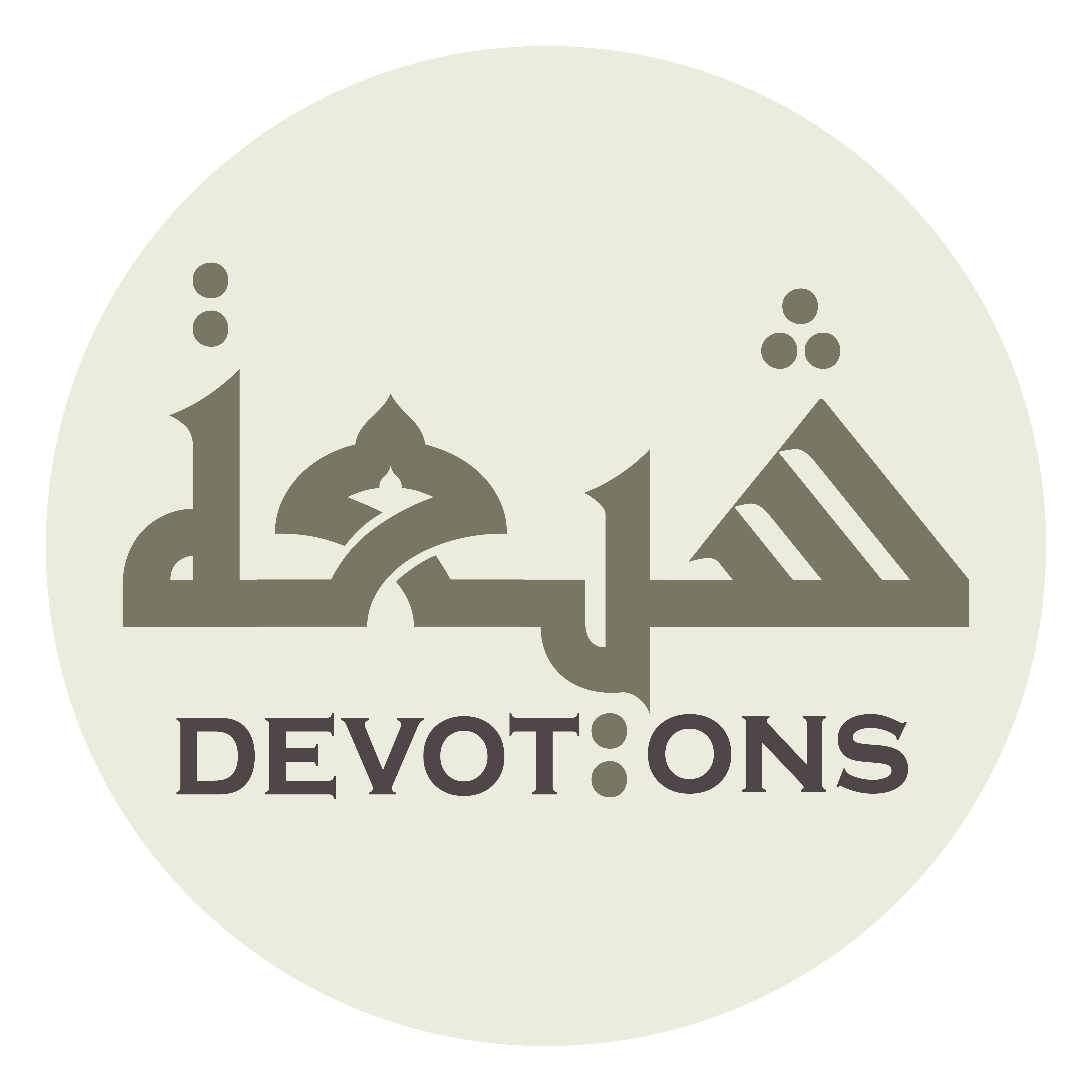 وَ إِنْ وَضَعْتَنِي

wa in waḍa`tanī

If You pushest me down,
Dua 48 - Sahifat Sajjadiyyah
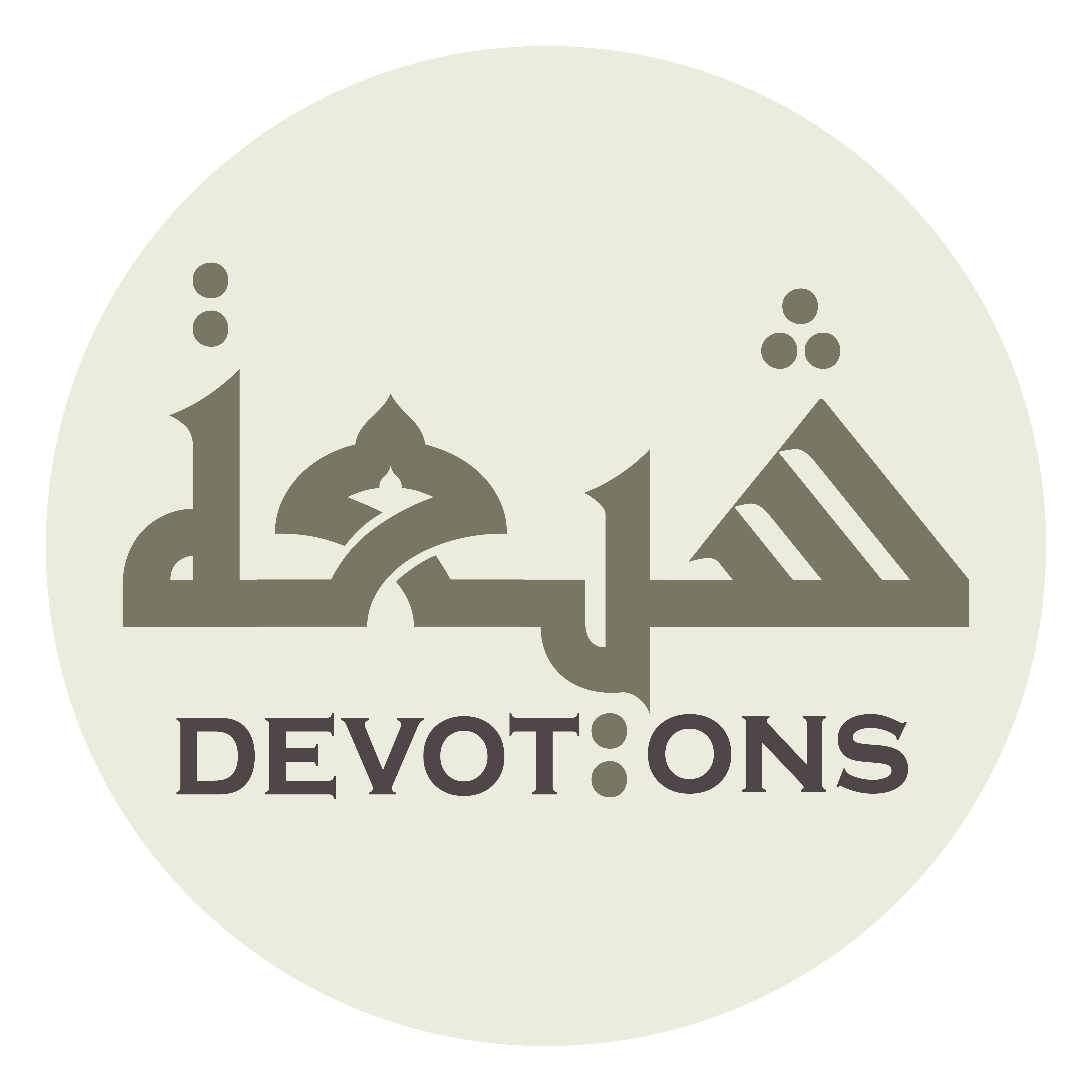 فَمَنْ ذَا الَّذِيْ يَرْفَعُنِي

faman dhal ladhī yar-fa`unī

who is there to raise me up?
Dua 48 - Sahifat Sajjadiyyah
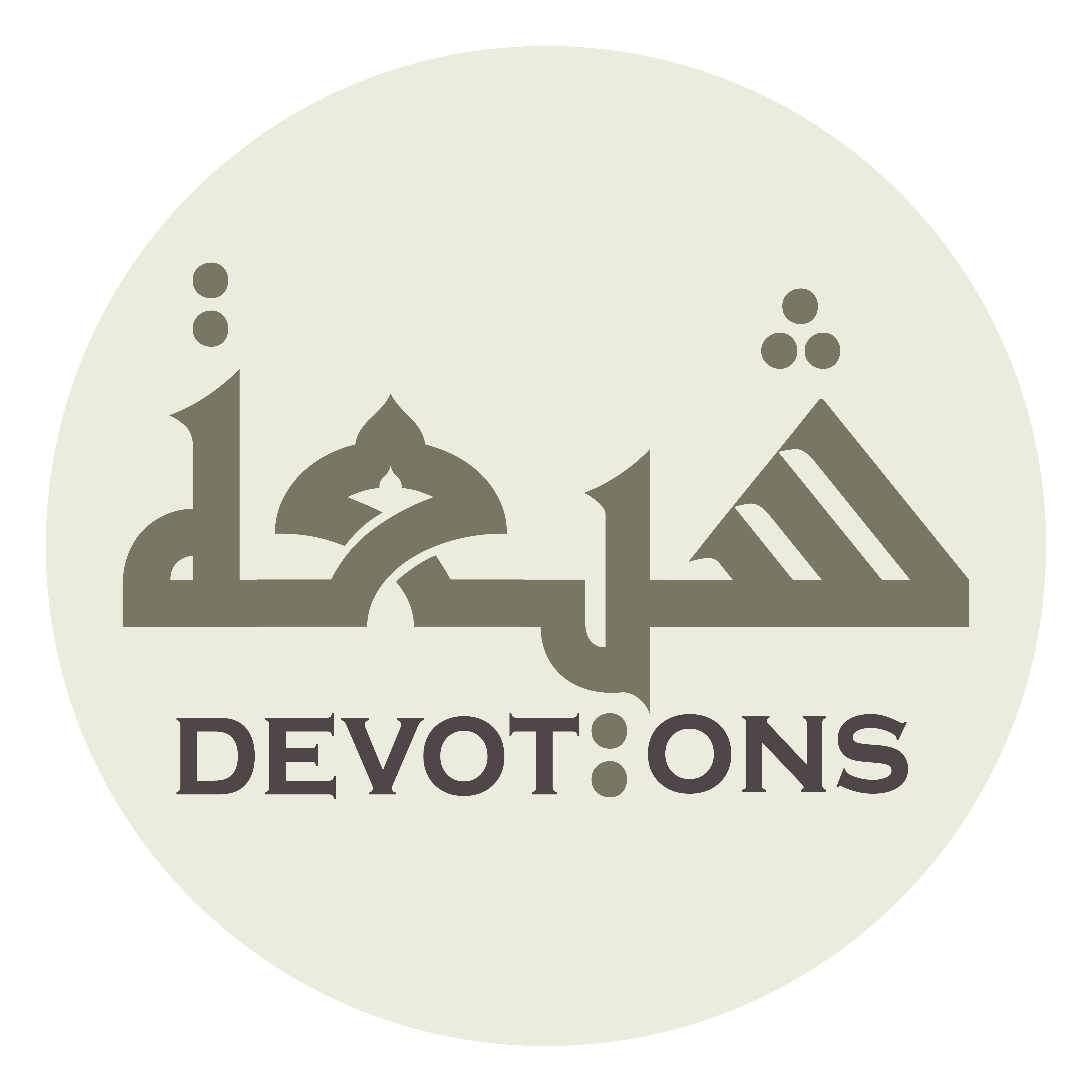 وَ إِنْ أَكْرَمْتَنِي

wa in akramtanī

If You honourest me,
Dua 48 - Sahifat Sajjadiyyah
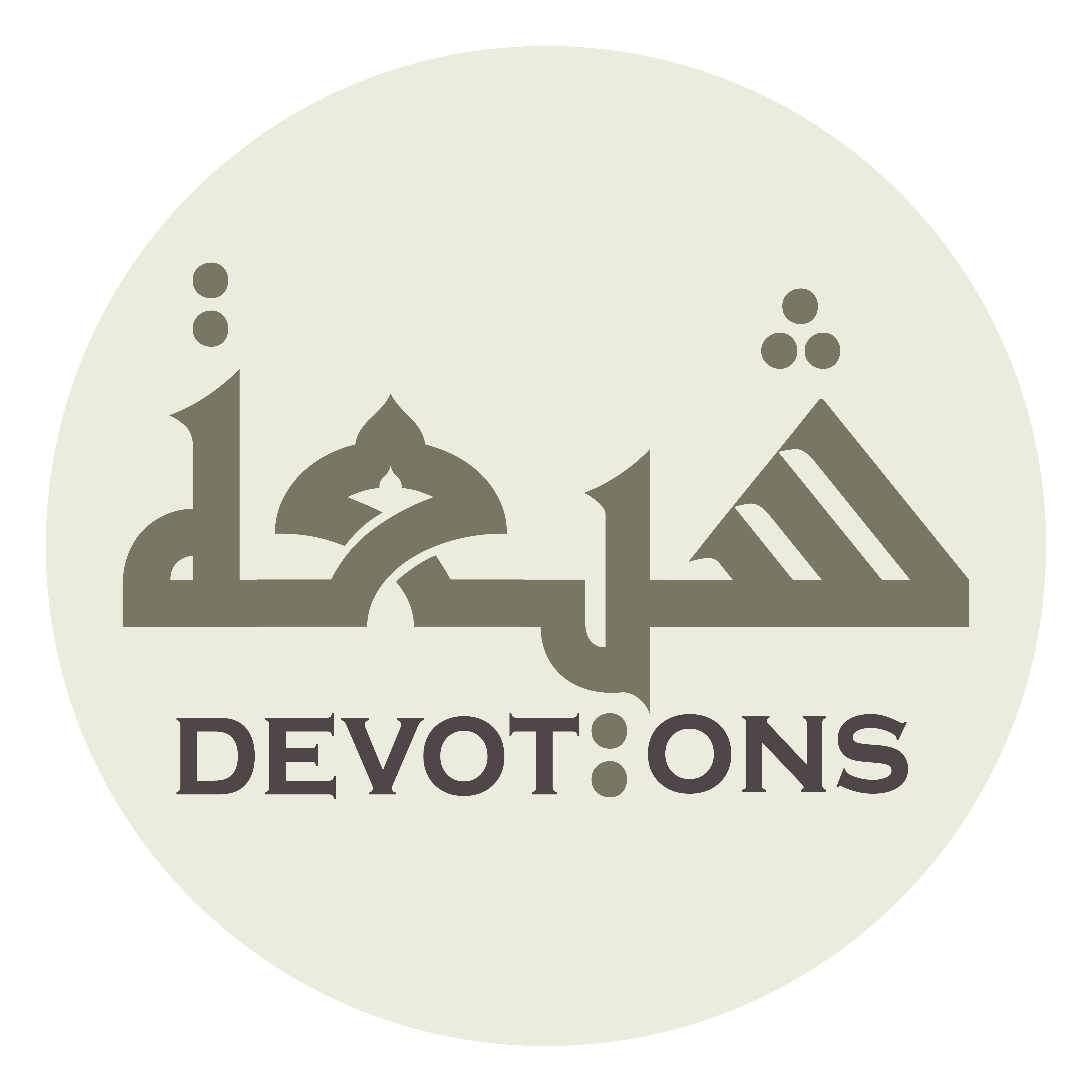 فَمَنْ ذَا الَّذِيْ يُهِينُنِي

faman dhal ladhī yuhīnunī

who is there to humiliate me?
Dua 48 - Sahifat Sajjadiyyah
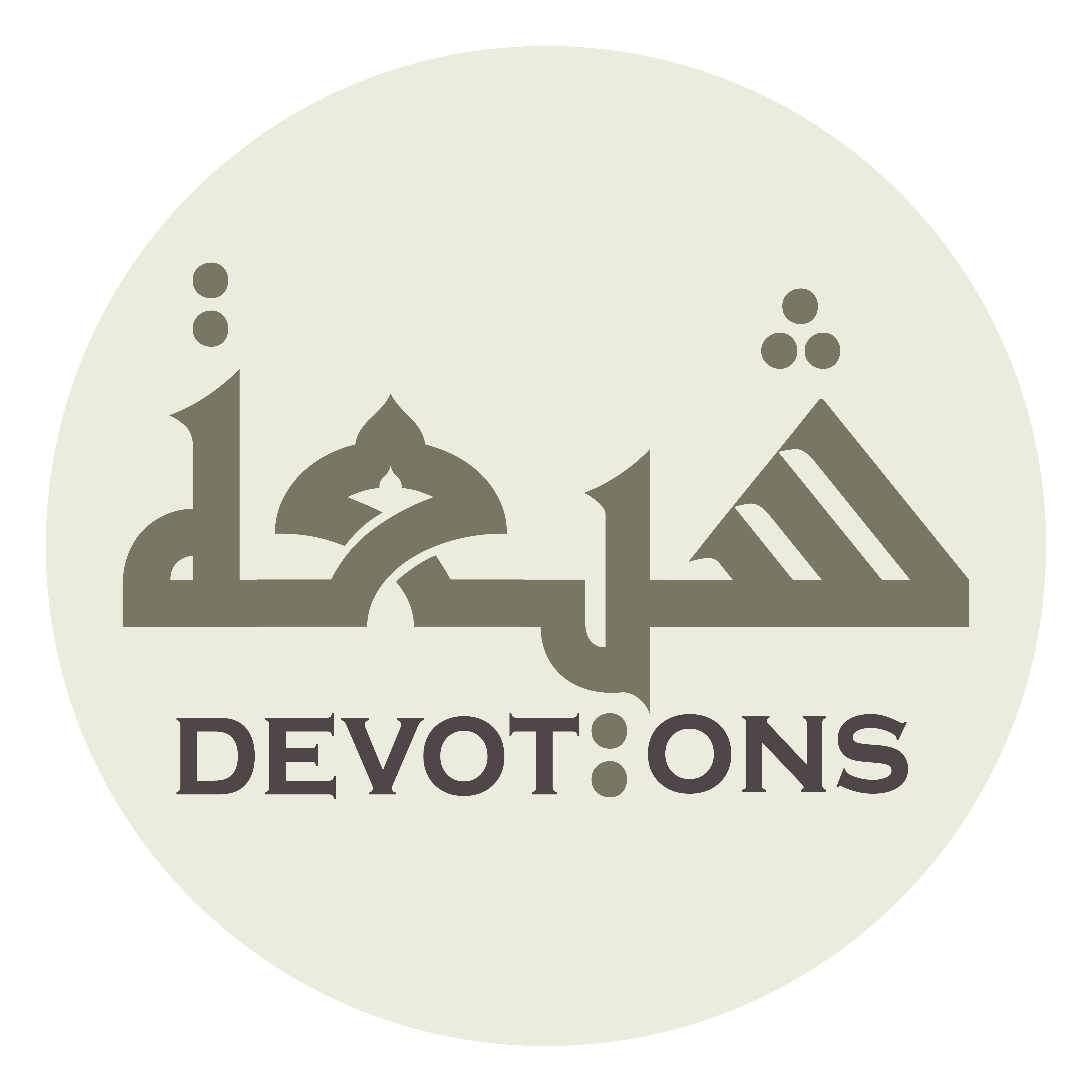 وَ إِنْ أَهَنْتَنِي

wa in ahantanī

If You humiliatest me,
Dua 48 - Sahifat Sajjadiyyah
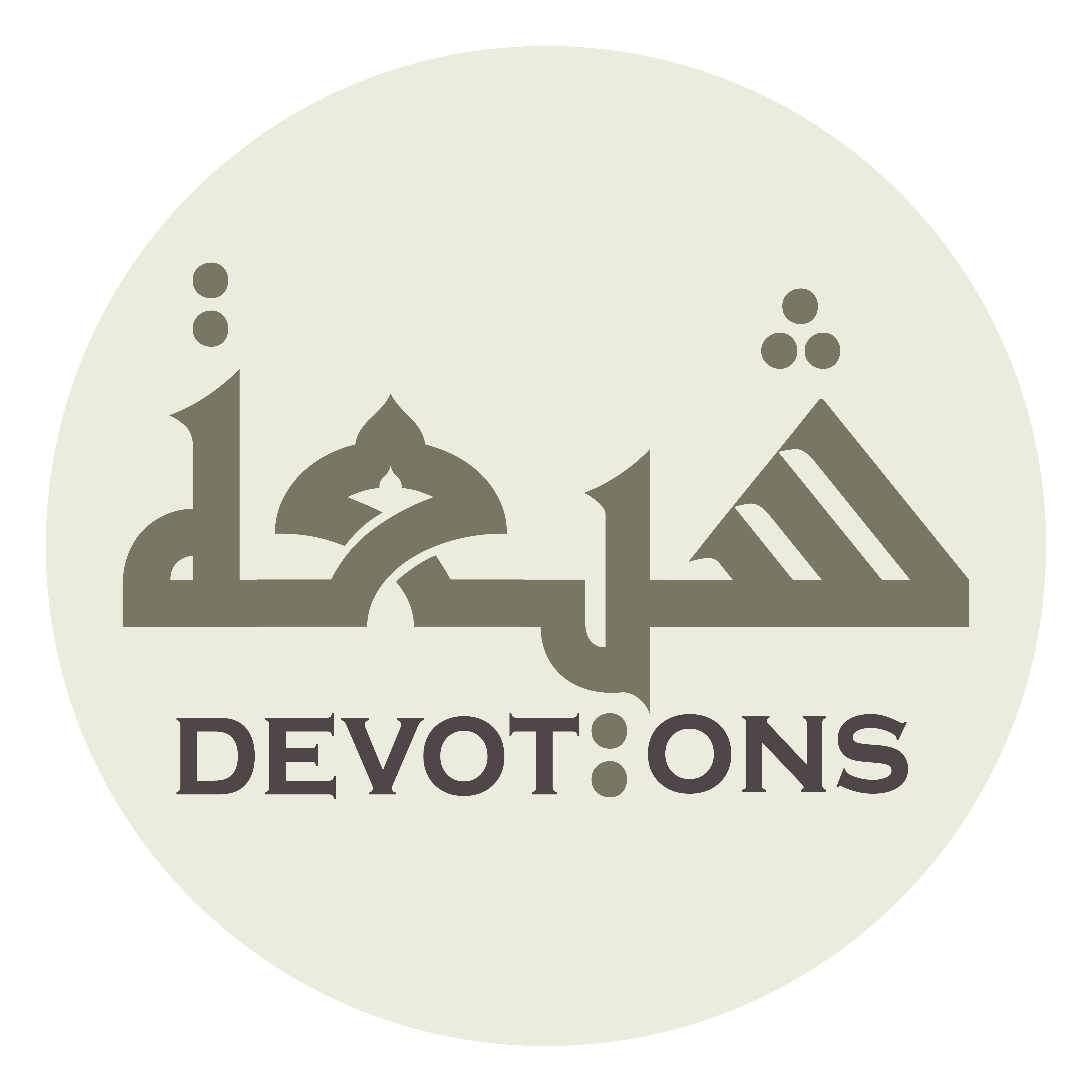 فَمَنْ ذَا الَّذِيْ يُكْرِمُنِي

faman dhal ladhī yukrimunī

who is there to honour me?
Dua 48 - Sahifat Sajjadiyyah
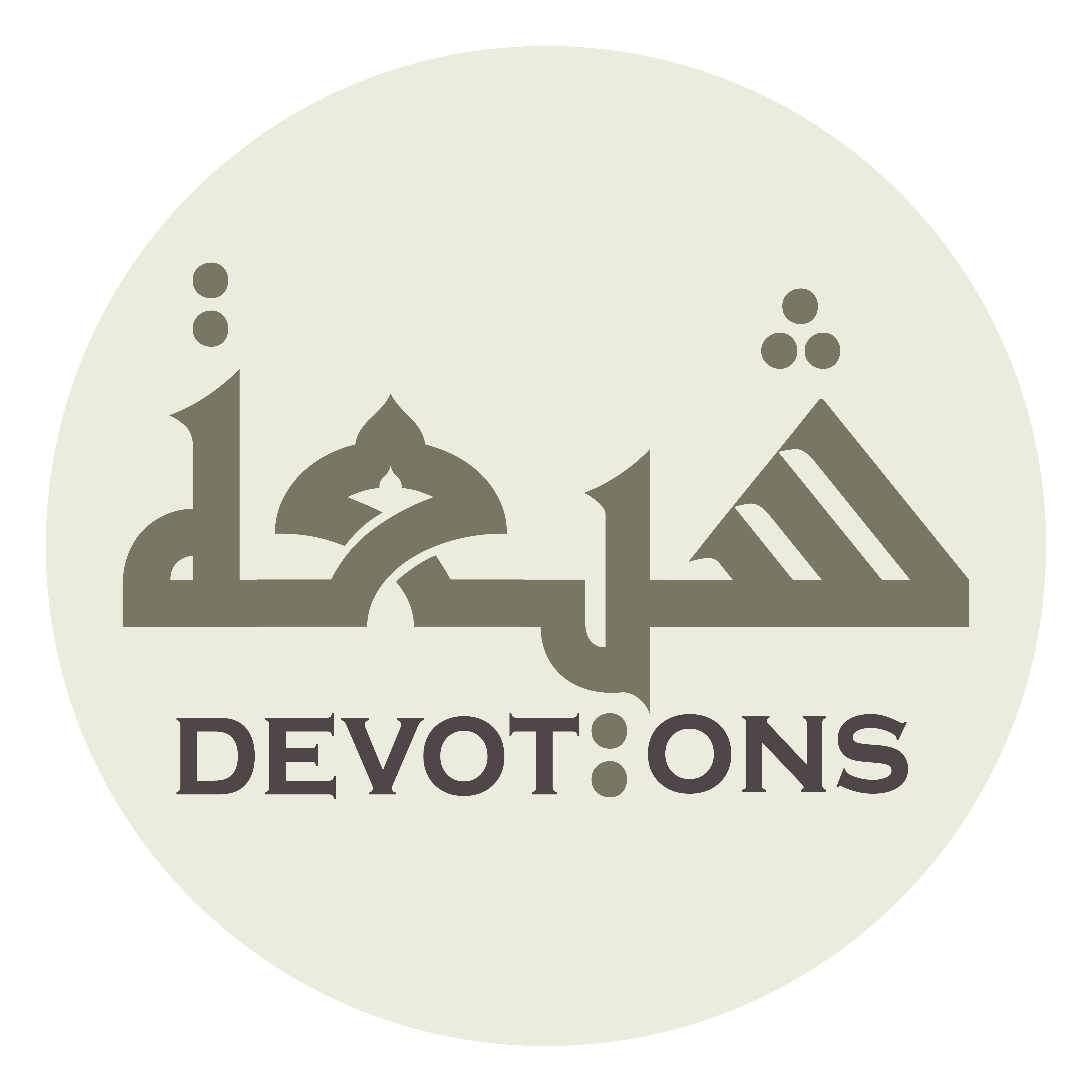 وَ إِنْ عَذَّبْتَنِي

wa in `adhhabtanī

If You chastisest me,
Dua 48 - Sahifat Sajjadiyyah
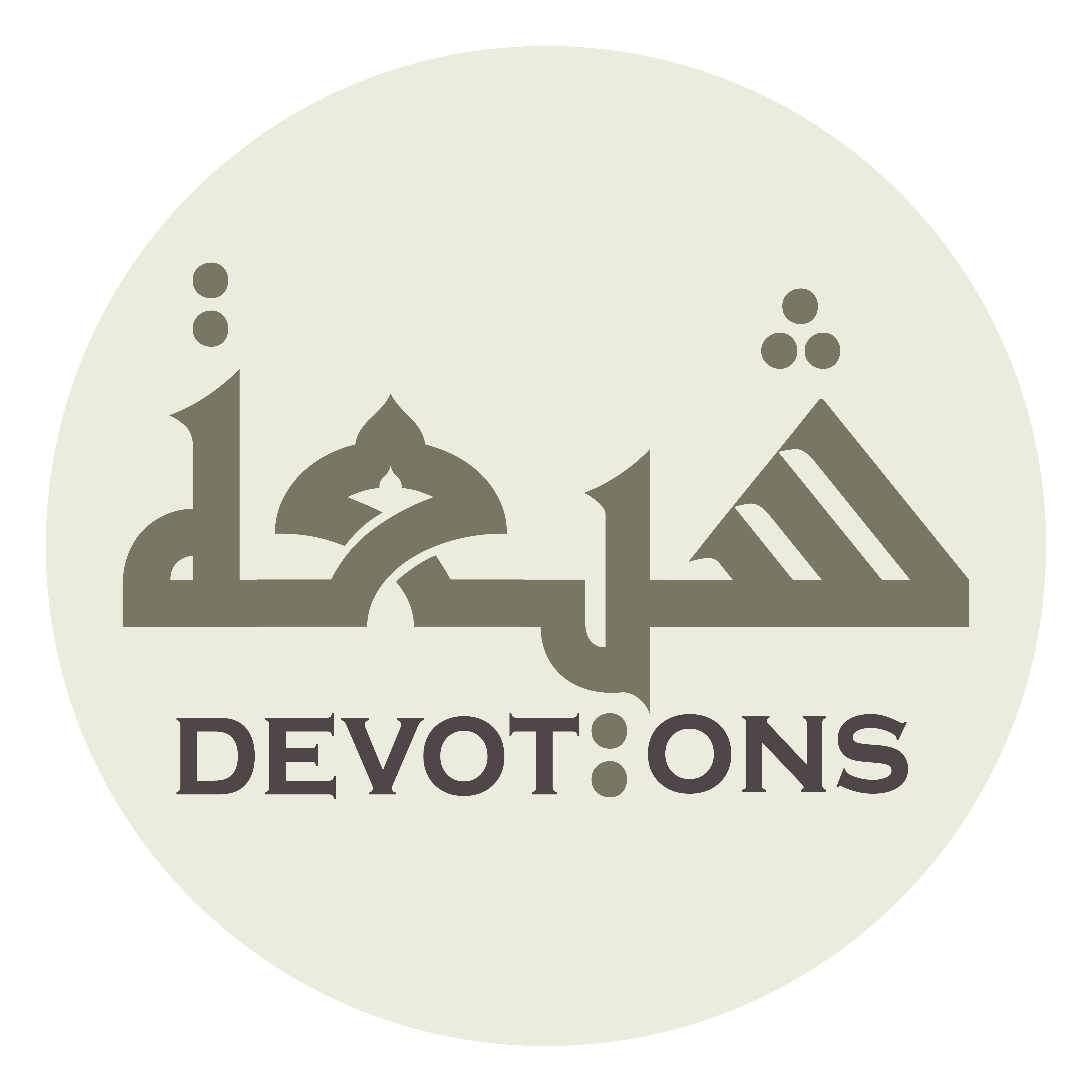 فَمَنْ ذَا الَّذِيْ يَرْحَمُنِي

faman dhal ladhī yar-ḥamunī

who is there to have mercy upon me?
Dua 48 - Sahifat Sajjadiyyah
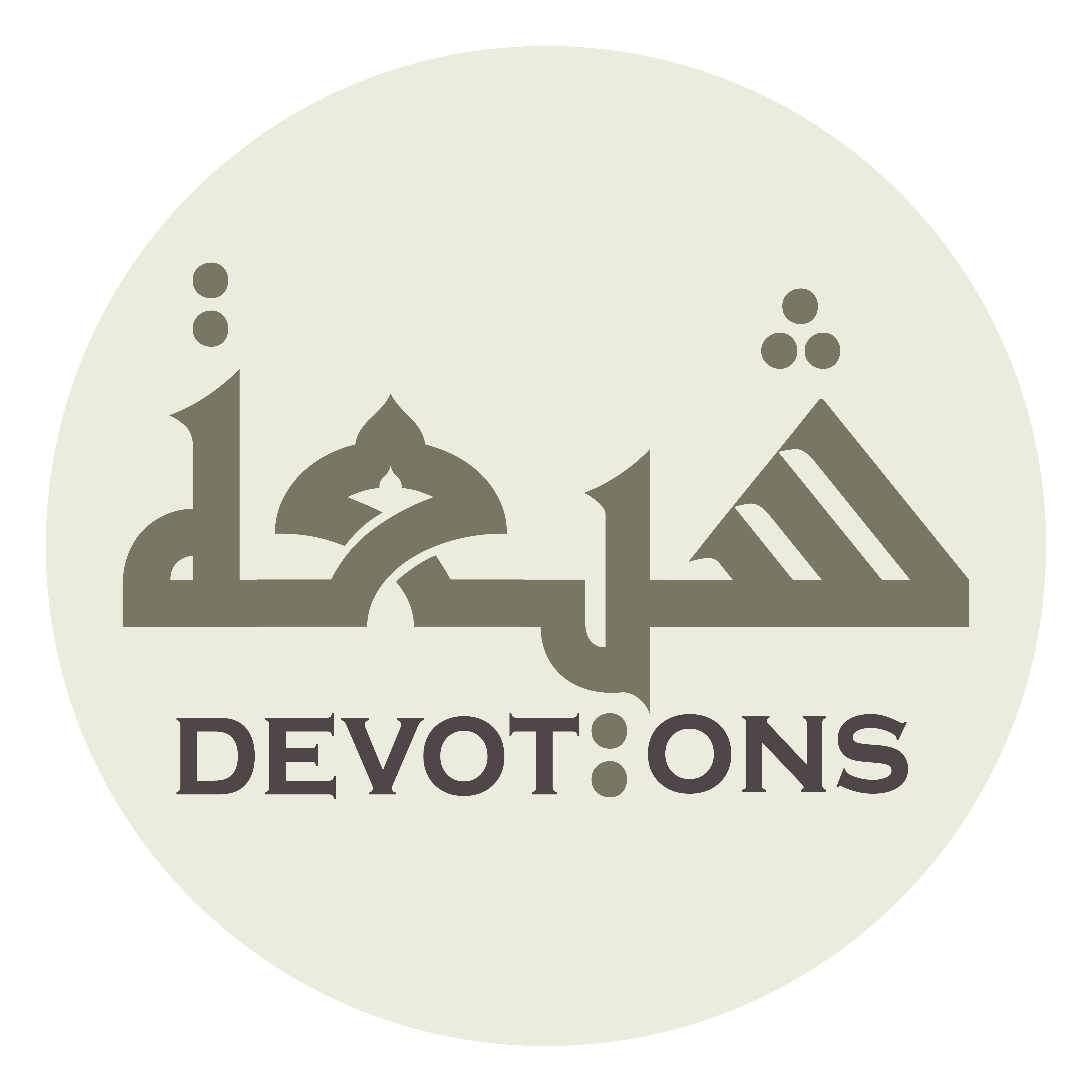 وَ إِنْ أَهْلَكْتَنِي

wa in ahlaktanī

If You destroyest me,
Dua 48 - Sahifat Sajjadiyyah
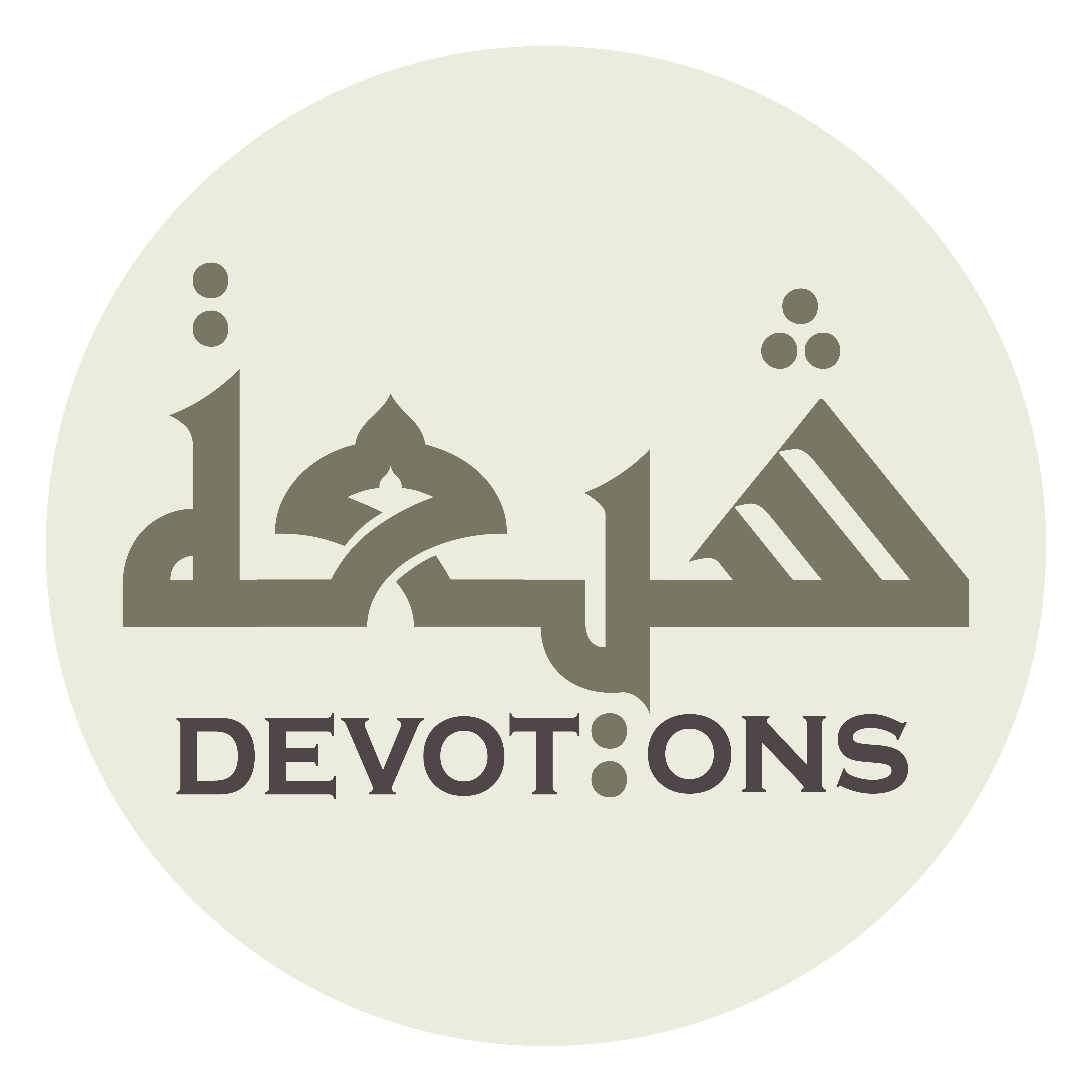 فَمَنْ ذَا الَّذِيْ يَعْرِضُ لَكَ فِيْ عَبْدِكَ

faman dhal ladhī ya`riḍu laka fī `abdik

who is there to stand up for Your servant against You
Dua 48 - Sahifat Sajjadiyyah
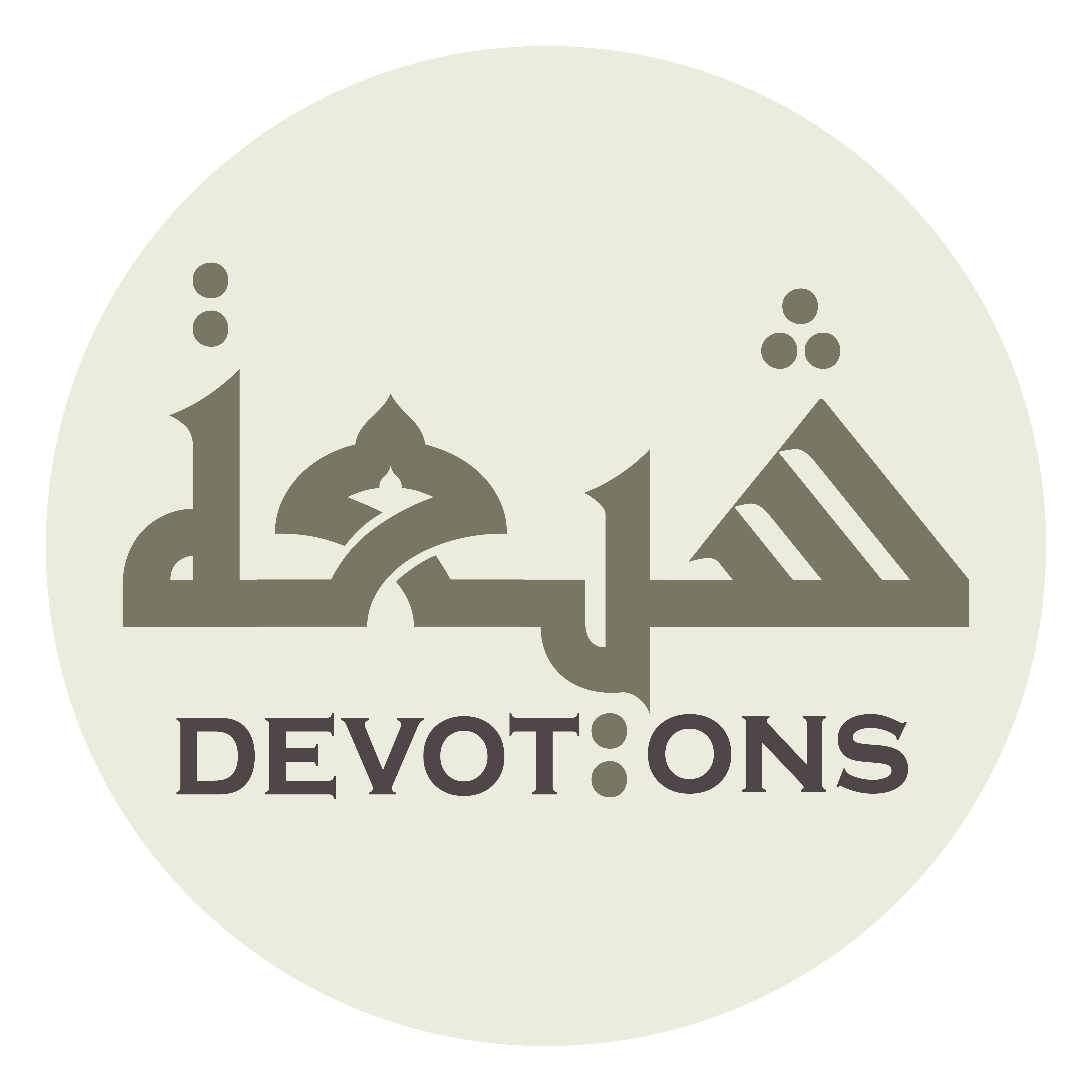 أَوْ يَسْأَلُكَ عَنْ أَمْرِهِ

aw yas-aluka `an amrih

or ask You about his affair?
Dua 48 - Sahifat Sajjadiyyah
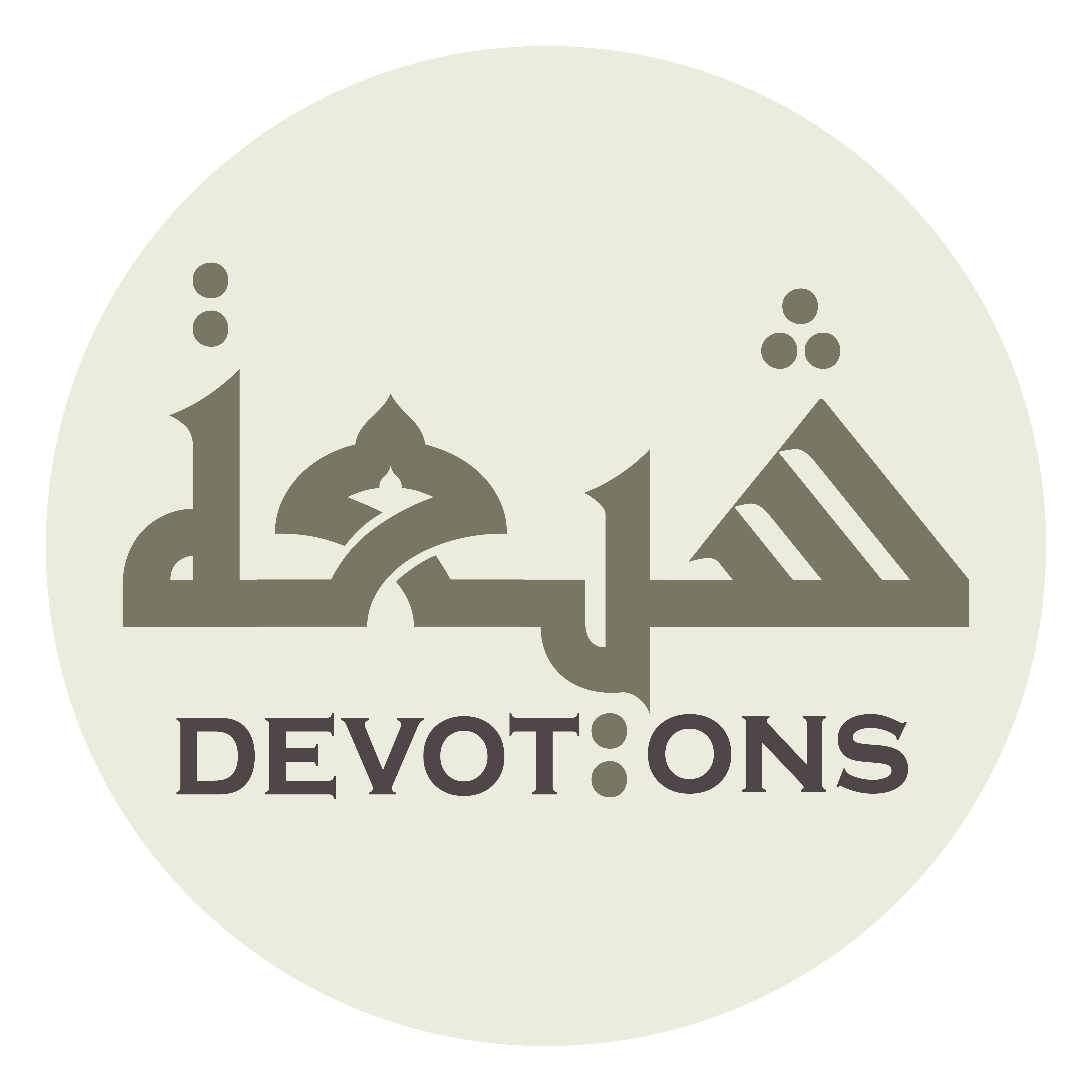 وَ قَدْ عَلِمْتُ أَنَّهُ لَيْسَ فِيْ حُكْمِكَ ظُلْمٌ

wa qad `alimtu annahu laysa fī ḥukmika ẓulm

But I know that there is no wrong in Your decree
Dua 48 - Sahifat Sajjadiyyah
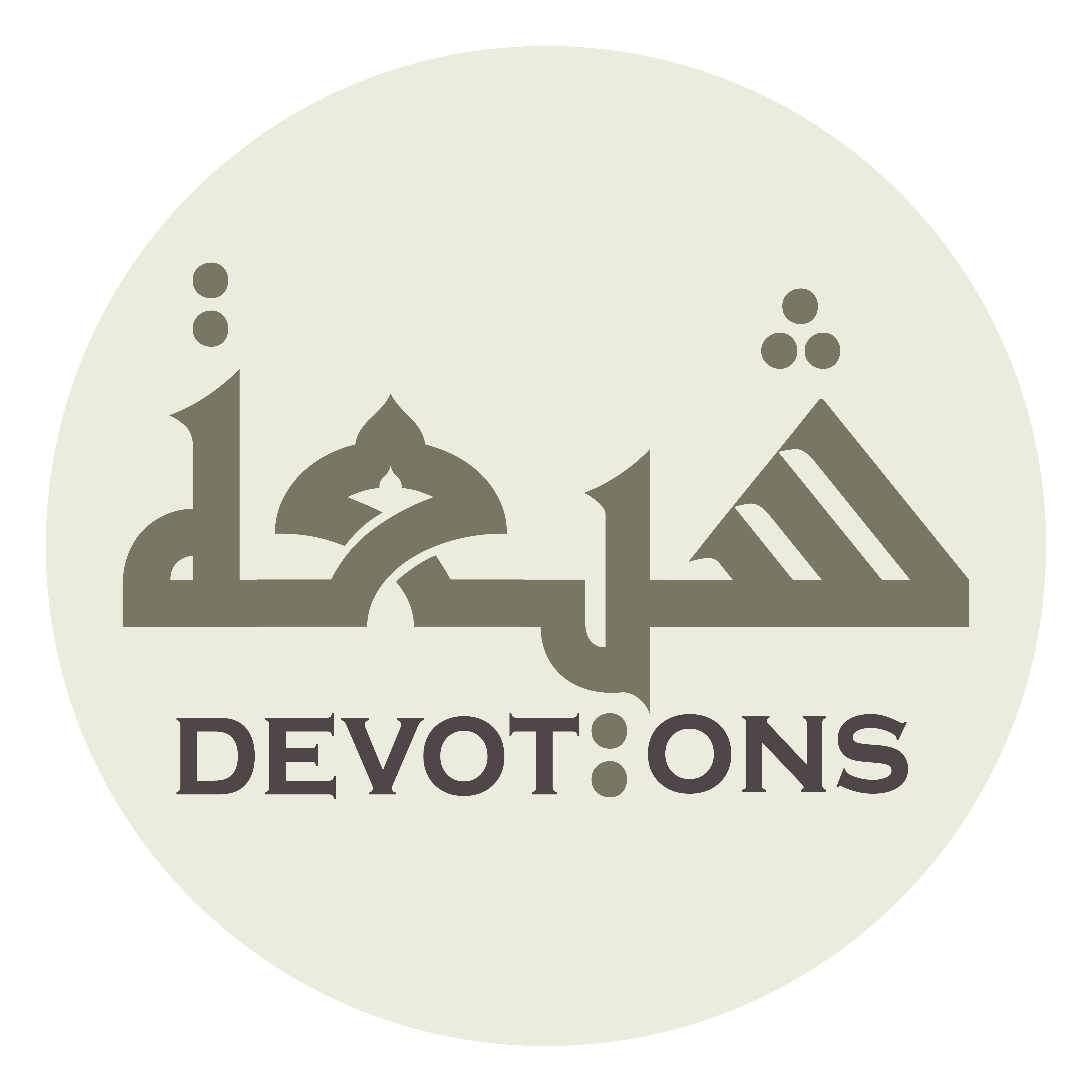 وَ لَا فِيْ نَقِمَتِكَ عَجَلَةٌ

wa lā fī naqimatika `ajalah

and no hurry in Your vengeance.
Dua 48 - Sahifat Sajjadiyyah
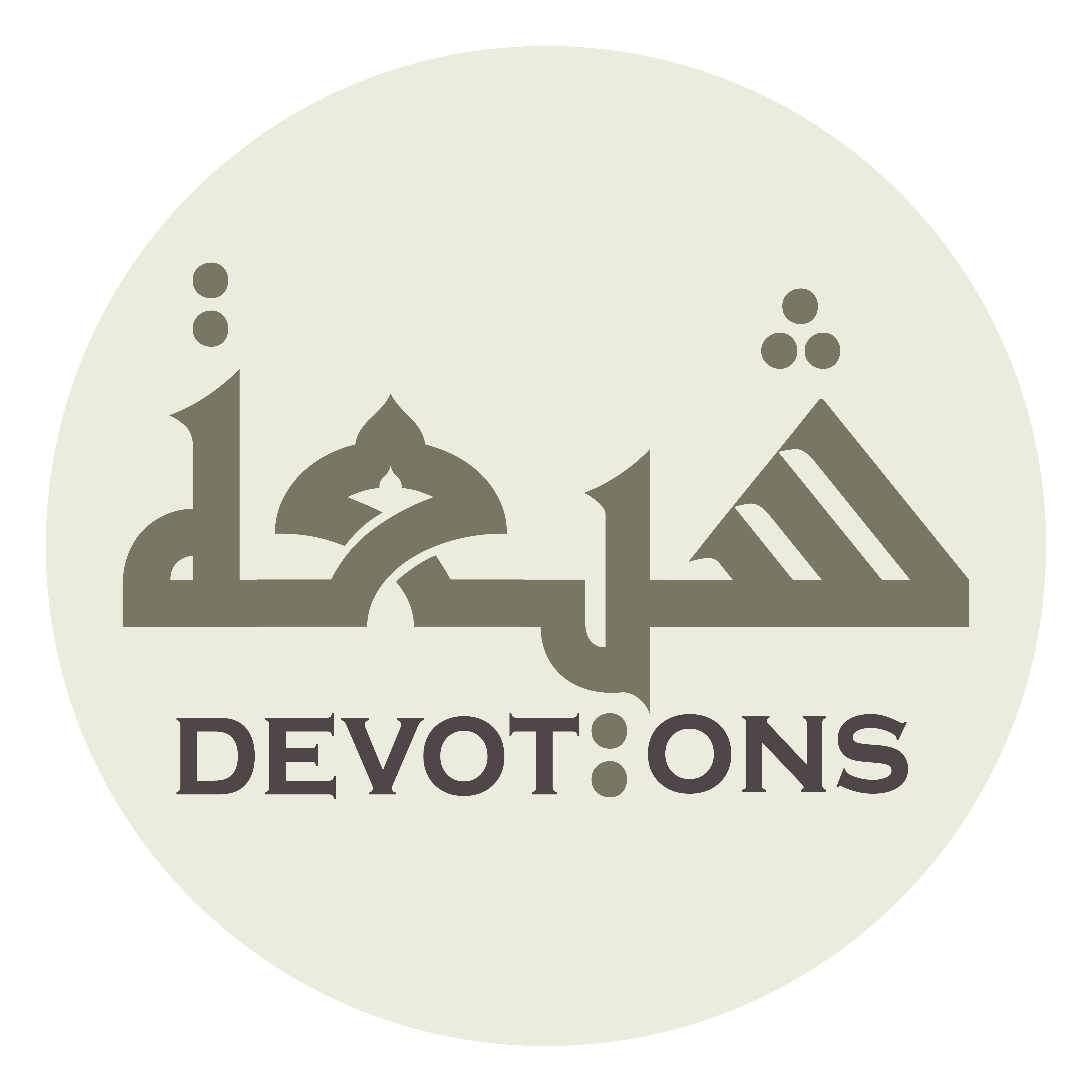 وَ إِنَّمَا يَعْجَلُ مَنْ يَخَافُ الْفَوْتَ

wa innamā ya`jalu man yakhāful fawt

He alone hurries who fears to miss,
Dua 48 - Sahifat Sajjadiyyah
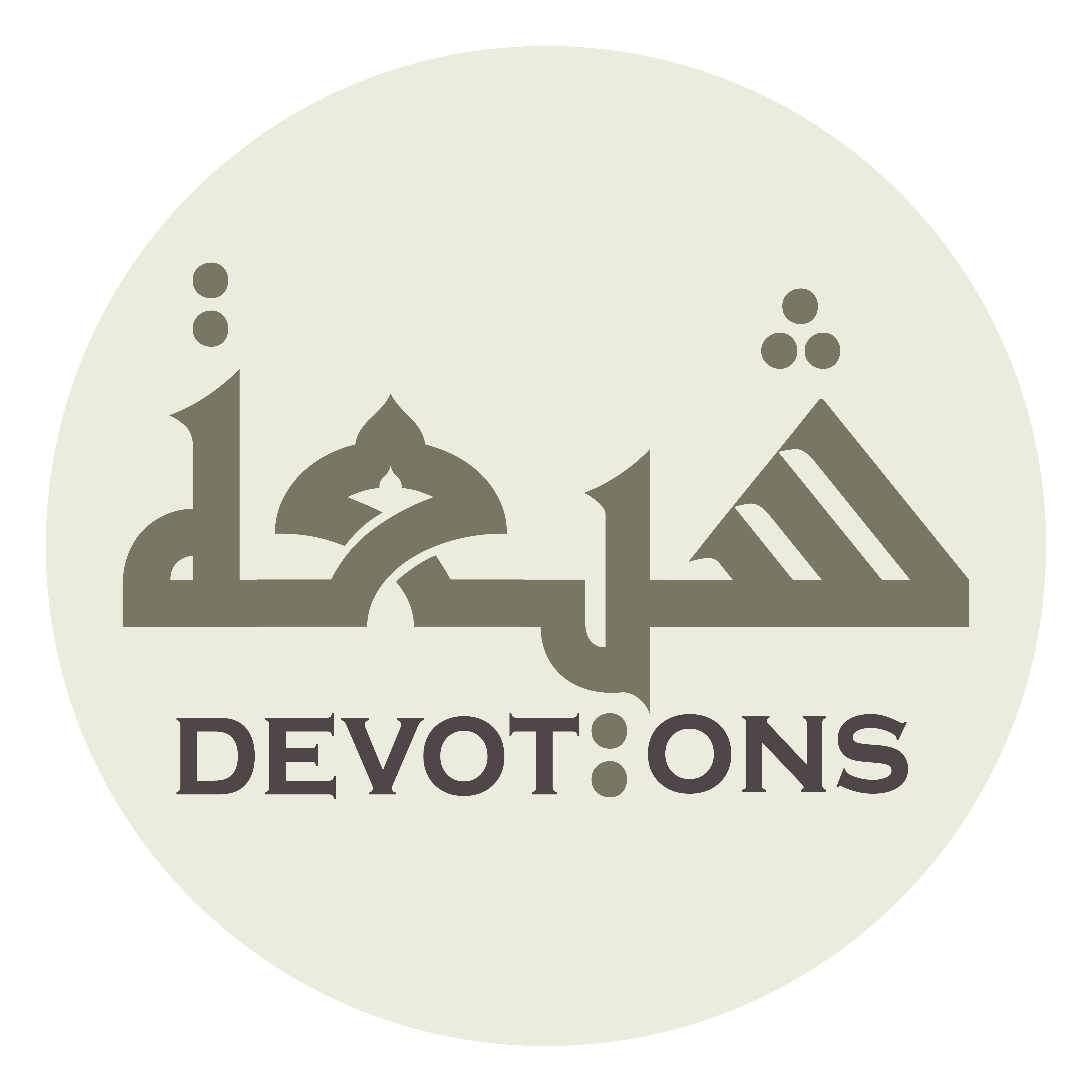 وَ إِنَّمَا يَحْتَاجُ إِلَى الظُّلْمِ الضَّعِيفُ

wa innamā yaḥtāju ilaẓ ẓulmiḍ ḍa`īf

and only the weak needs to wrong.
Dua 48 - Sahifat Sajjadiyyah
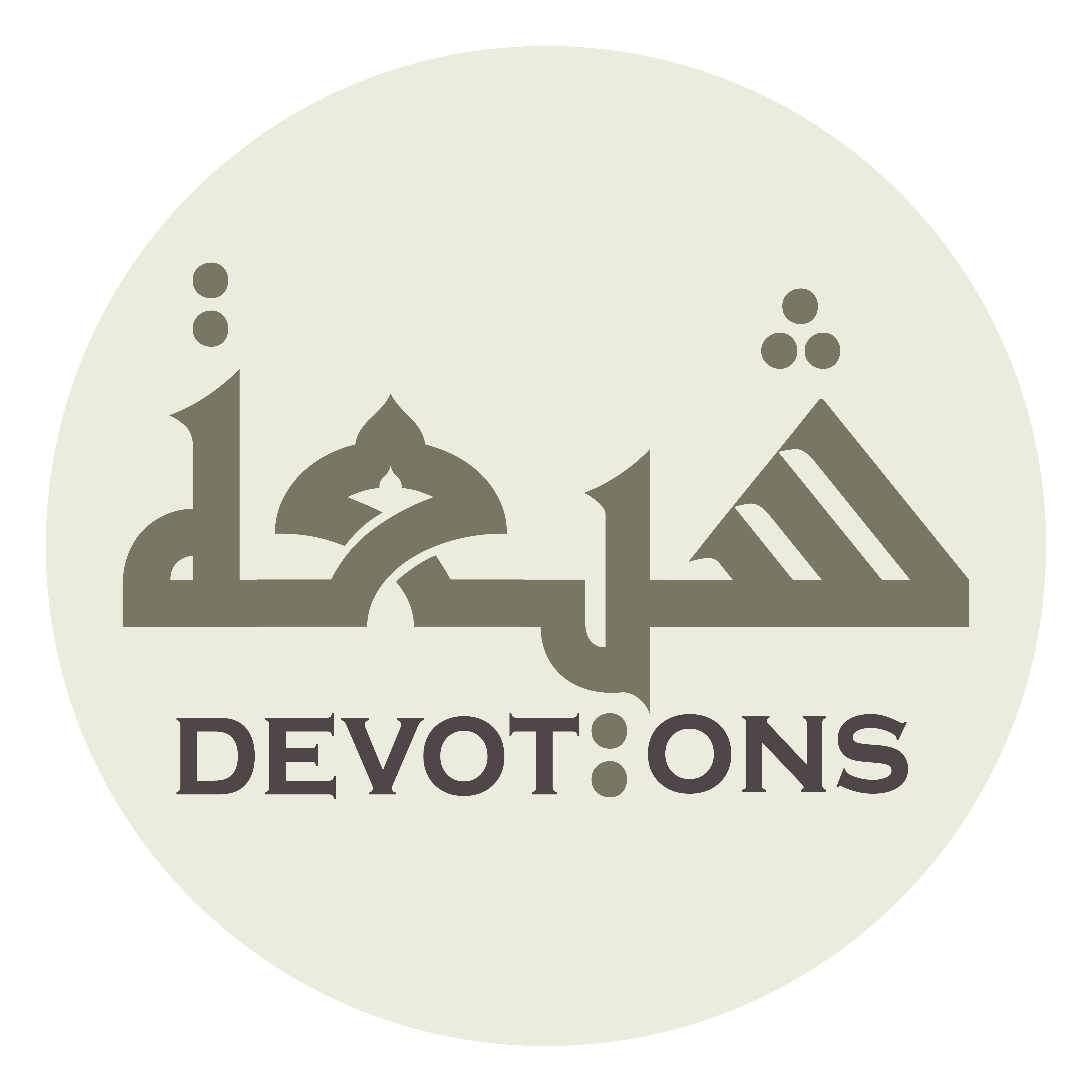 وَ قَدْ تَعَالَيْتَ يَا إِلَهِي

wa qad ta`ālayta yā ilahī

But You art exalted, my God,
Dua 48 - Sahifat Sajjadiyyah
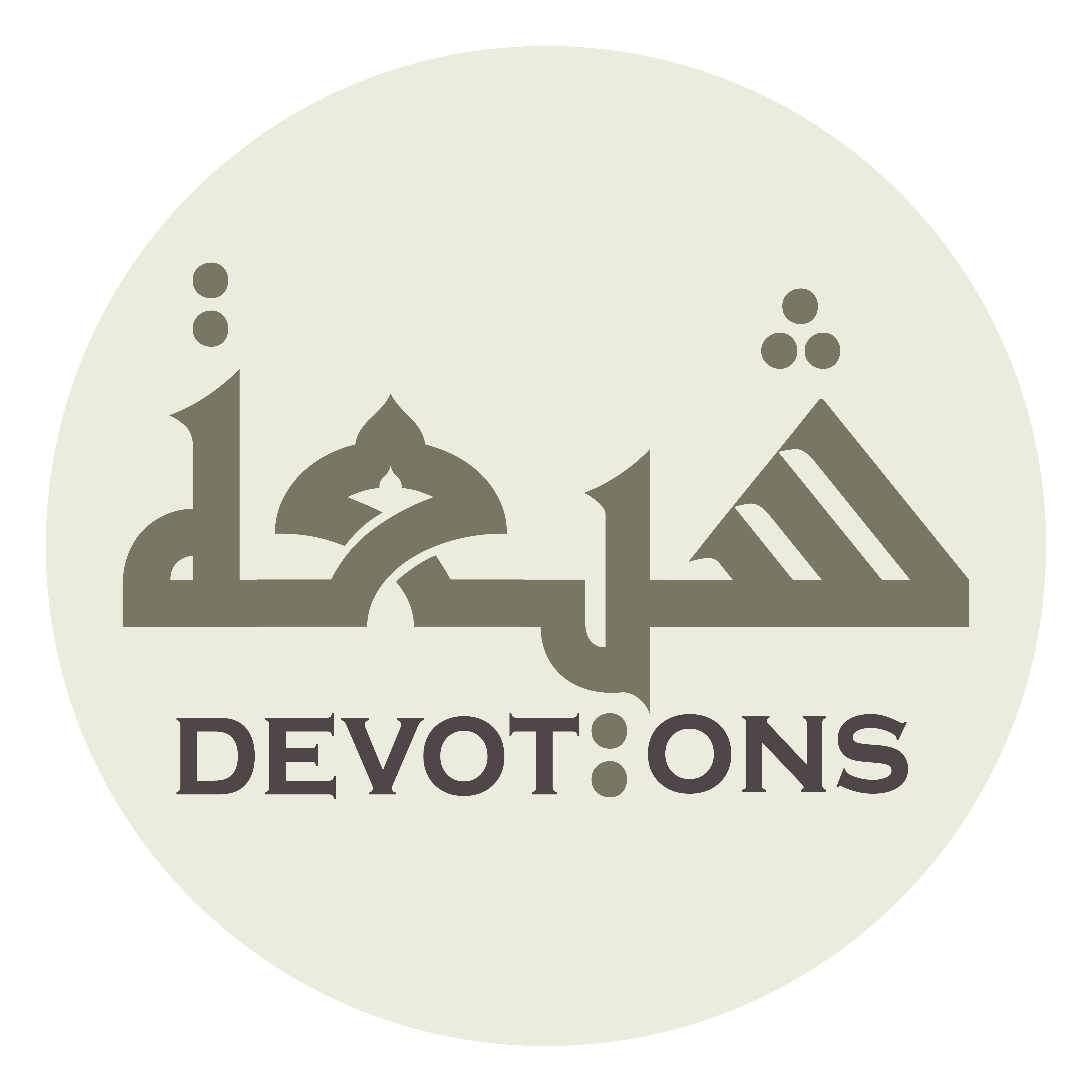 عَنْ ذٰلِكَ عُلُوًّا كَبِيرًا

`an dhālika `uluwwan kabīrā

high indeed above all that!
Dua 48 - Sahifat Sajjadiyyah
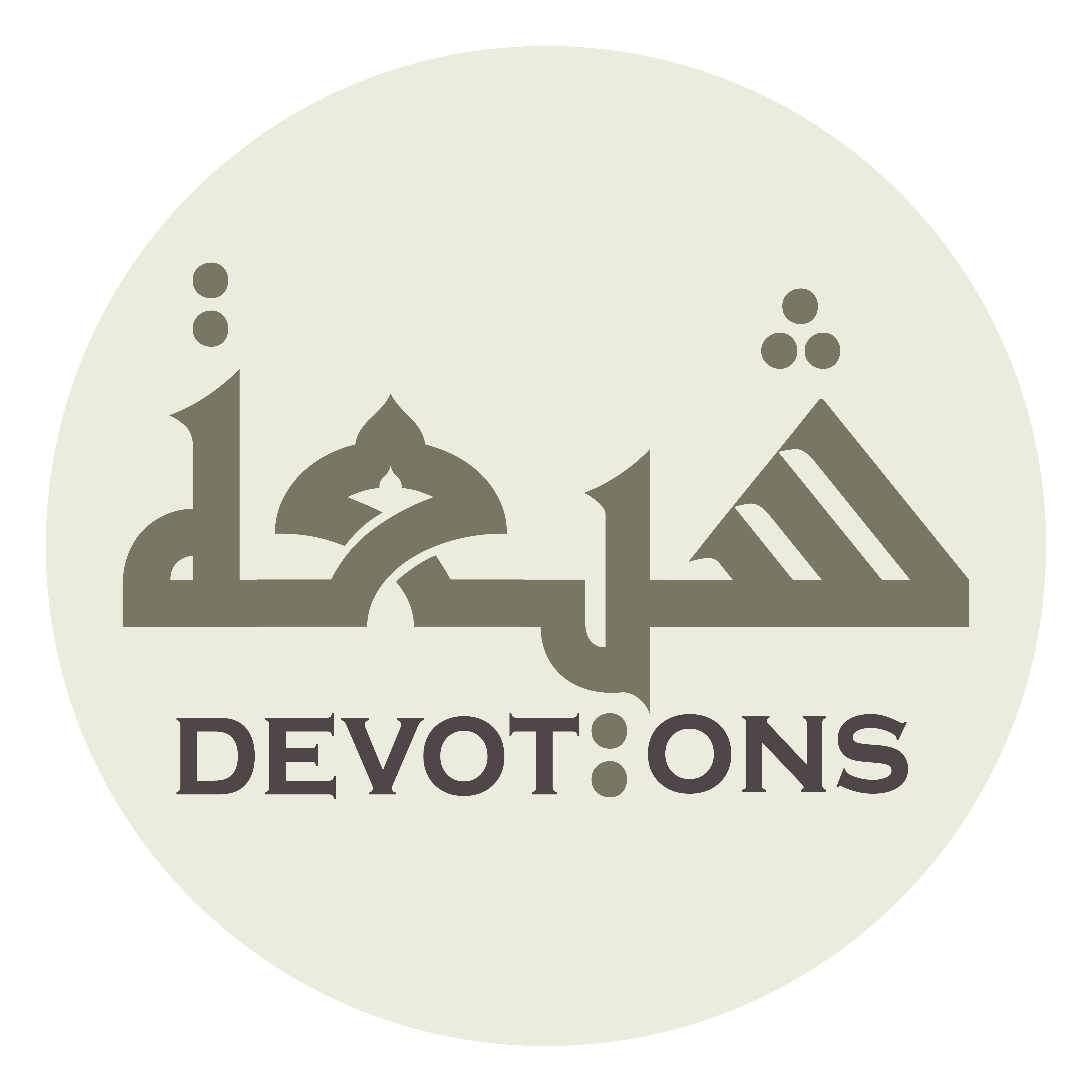 اَللَّهُمَّ صَلِّ عَلَى مُحَمَّدٍ وَ آلِ مُحَمَّدٍ

allāhumma ṣalli `alā muḥammadin wa āli muḥammad

O God, bless Muhammad and the Household of Muhammad,
Dua 48 - Sahifat Sajjadiyyah
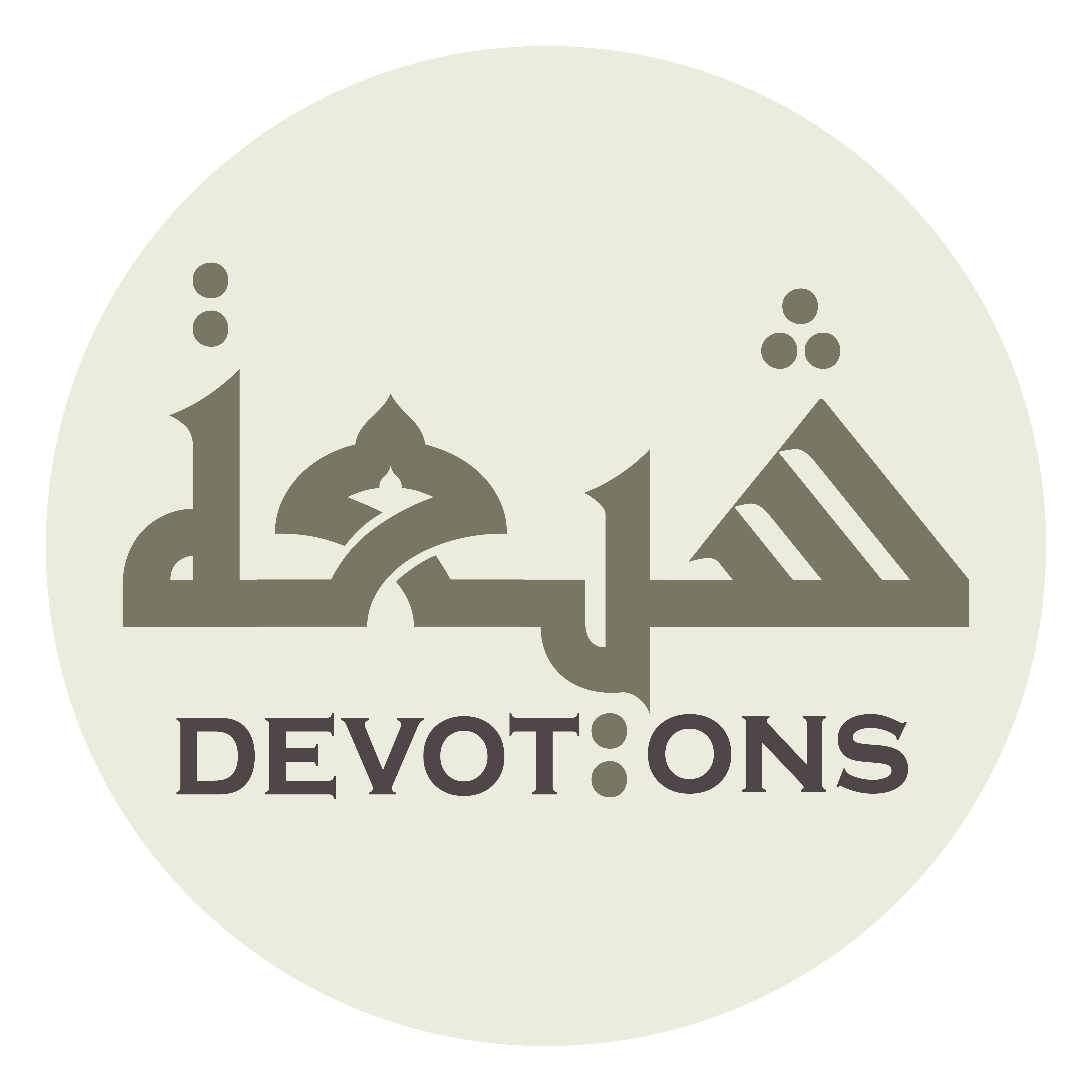 وَ لَا تَجْعَلْنِيْ لِلْبَلَاءِ غَرَضًا

wa lā taj`alnī lilbalā-i gharaḍā

make me not the target of affliction
Dua 48 - Sahifat Sajjadiyyah
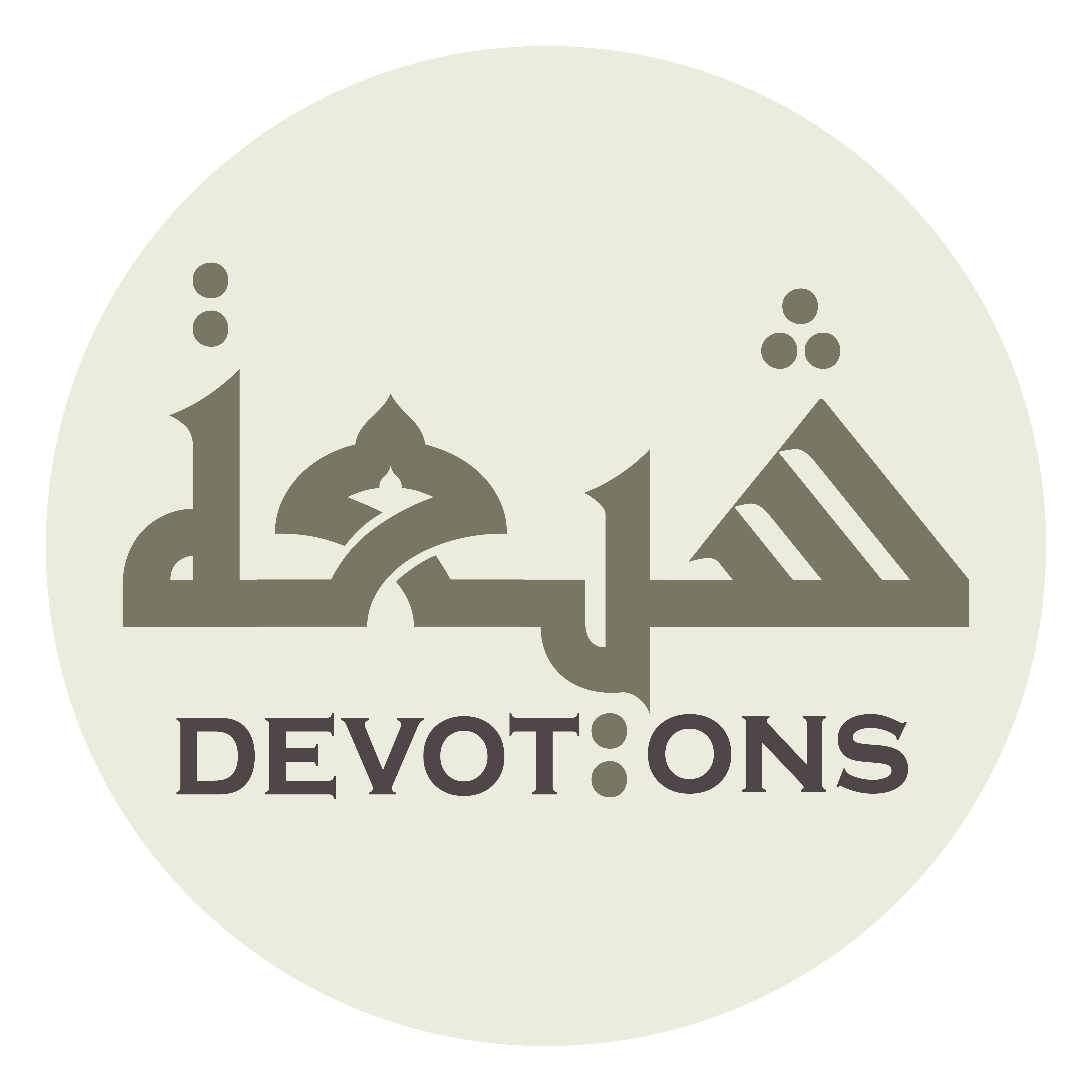 وَ لَا لِنَقِمَتِكَ نَصَبًا

wa lā linaqimatika naṣabā

nor the object of Your vengeance,
Dua 48 - Sahifat Sajjadiyyah
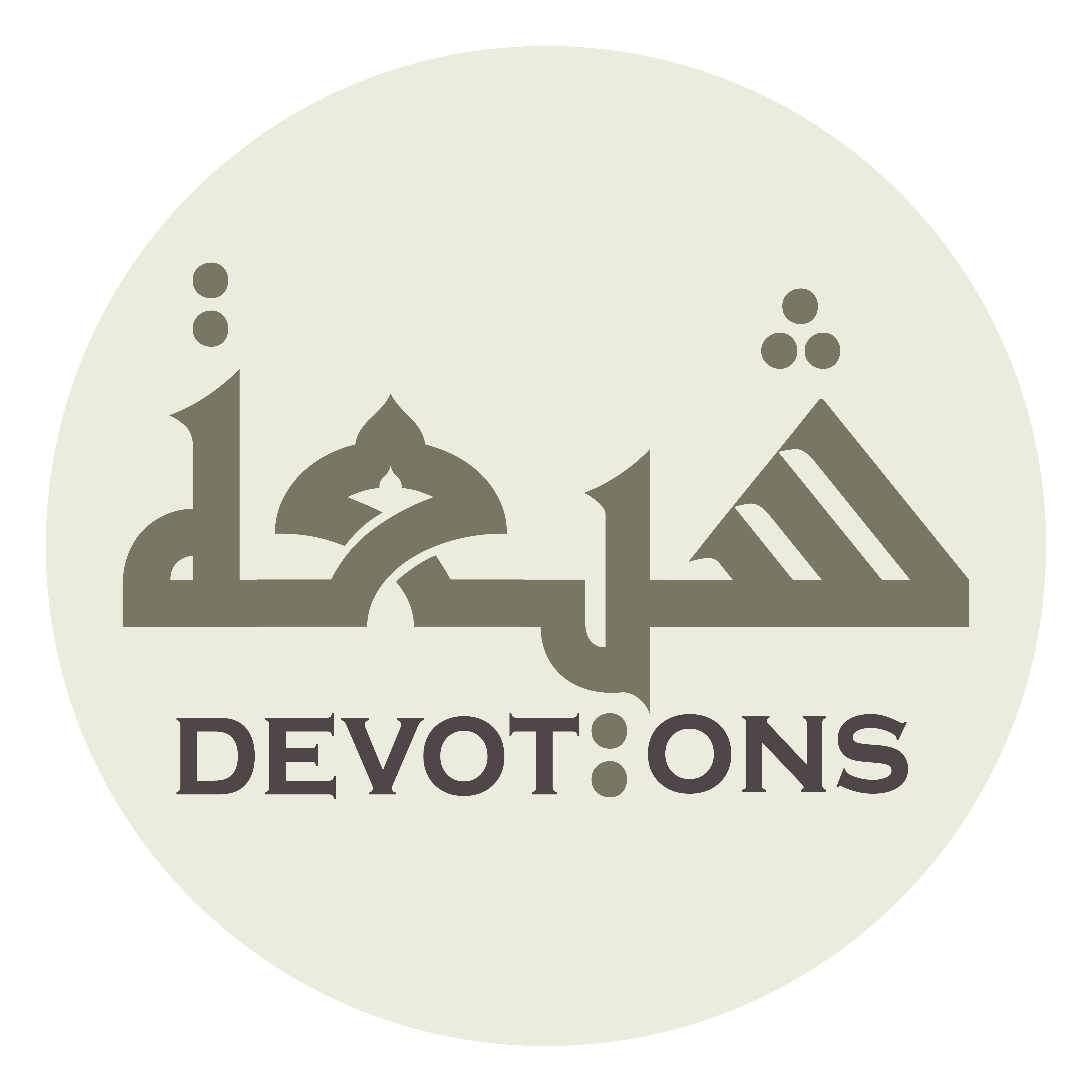 وَ مَهِّلْنِي، وَ نَفِّسْنِي

wa mahhilnī, wa naffisnī

respite me, comfort me,
Dua 48 - Sahifat Sajjadiyyah
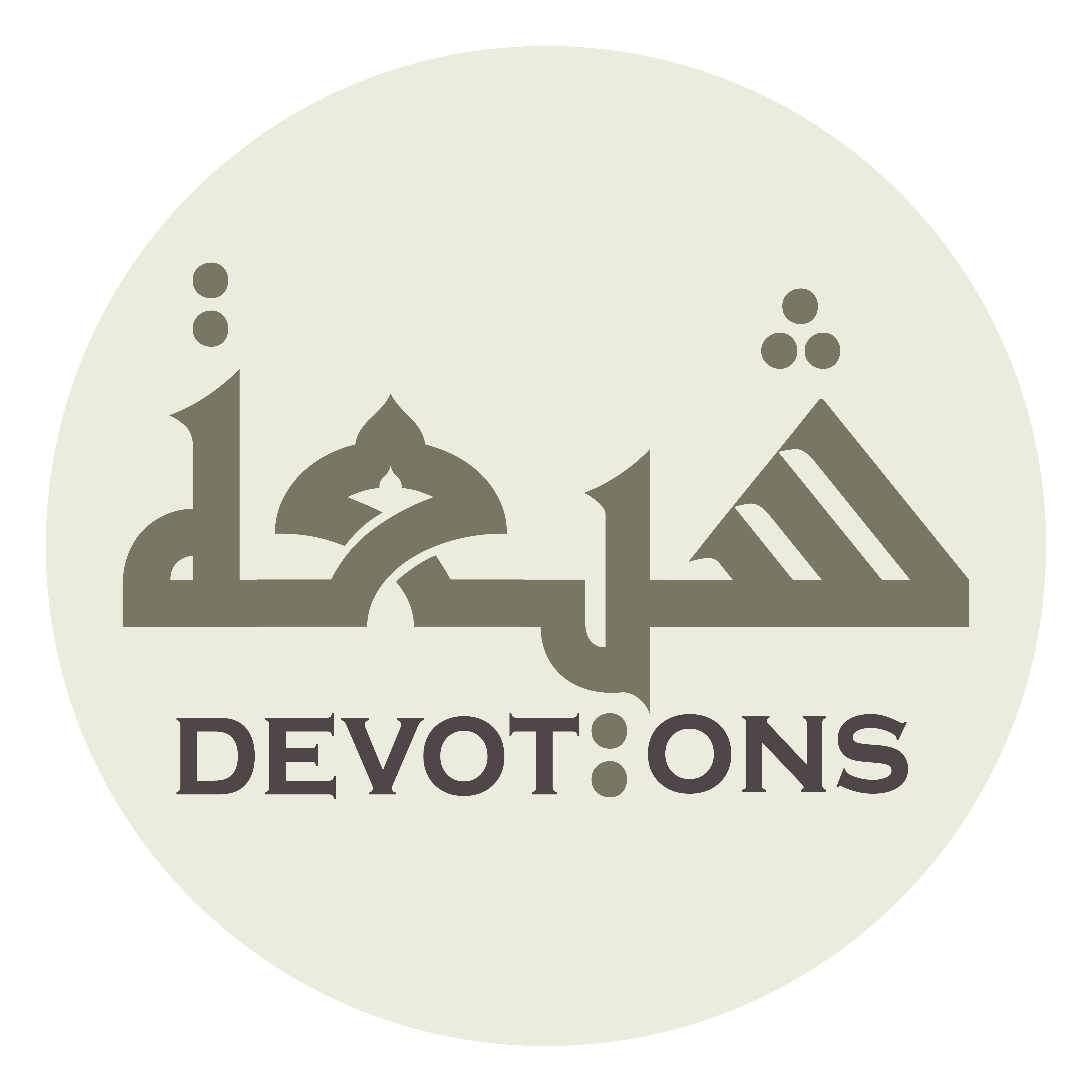 وَ أَقِلْنِيْ عَثْرَتِي

wa aqilnī `athratī

release me from my stumble,
Dua 48 - Sahifat Sajjadiyyah
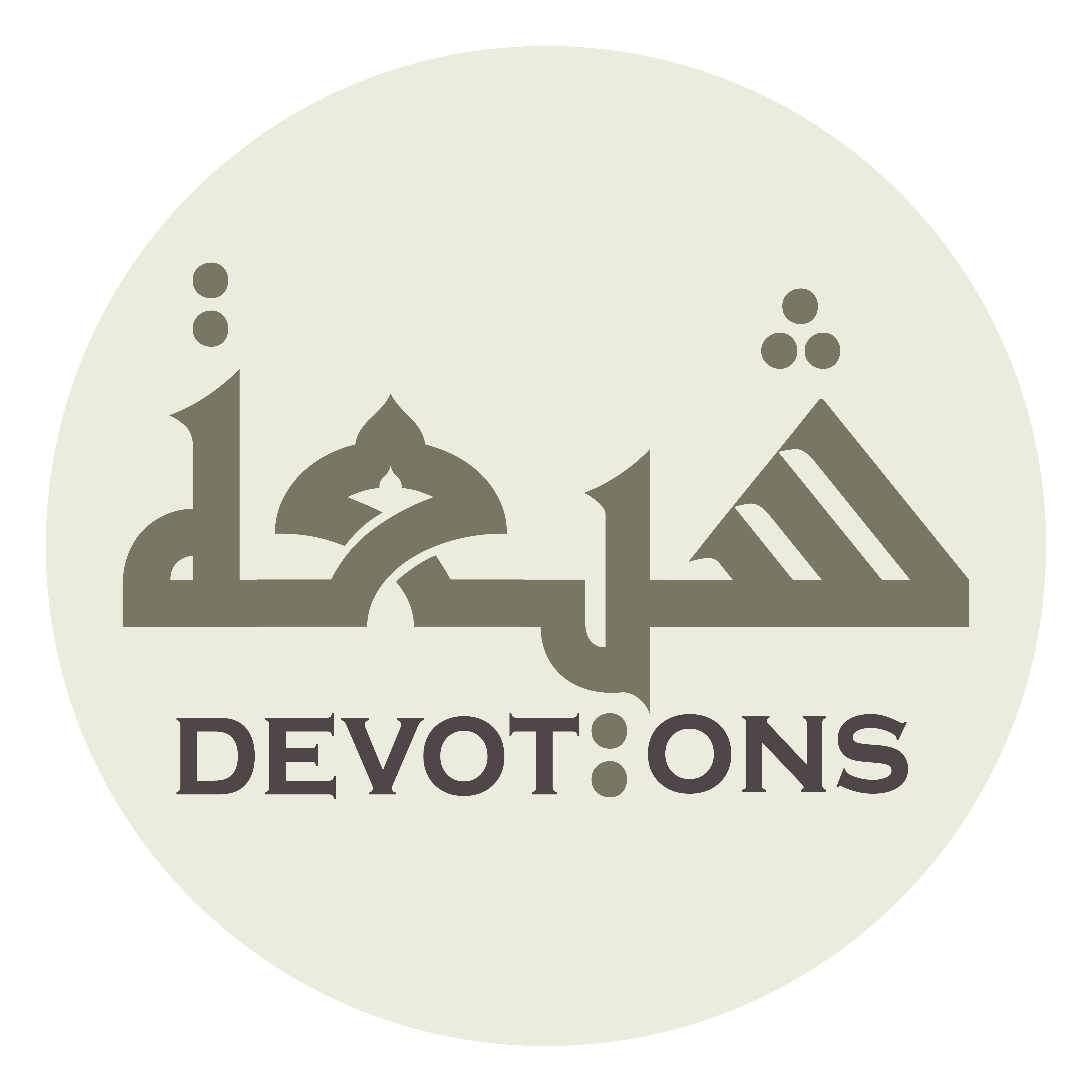 وَ لَا تَبْتَلِيَنِّيْ بِبَلَاءٍ

wa lā tabtaliyannī bibala

and afflict me not with an affliction
Dua 48 - Sahifat Sajjadiyyah
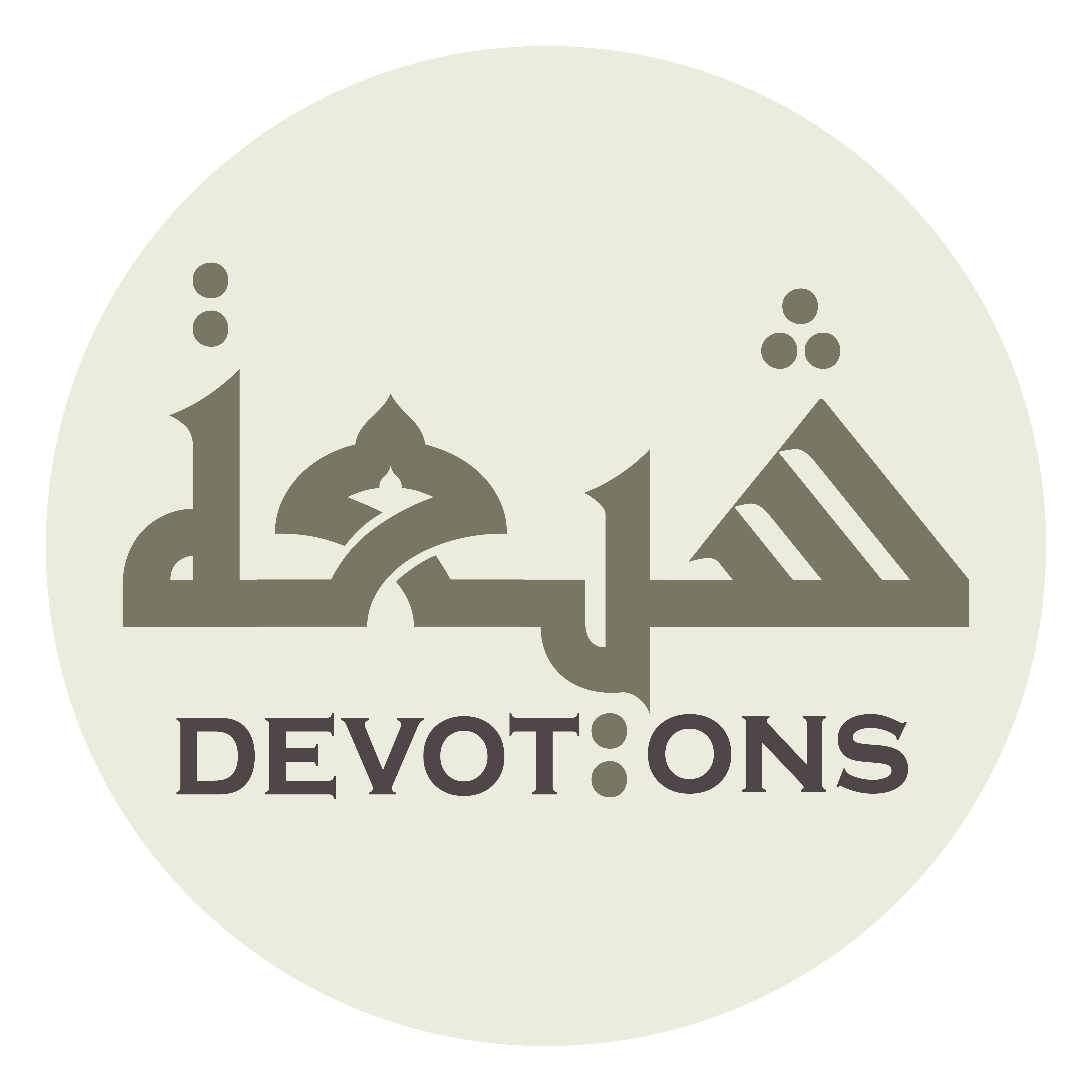 عَلَى أَثَرِ بَلَاءٍ

`alā athari bala

in the wake of an affliction,
Dua 48 - Sahifat Sajjadiyyah
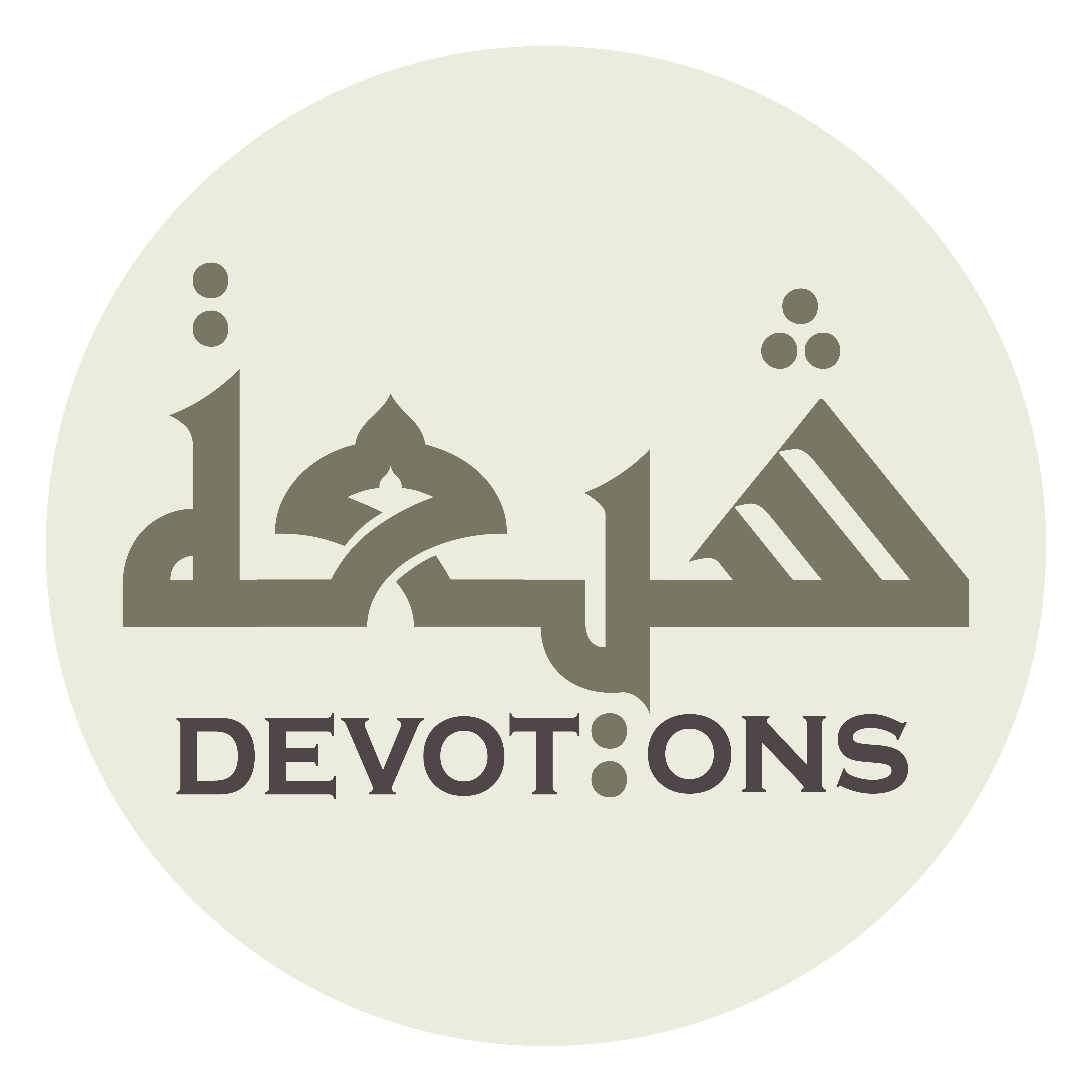 فَقَدْ تَرَى ضَعْفِي

faqad tarā ḍa`fī

for You hast seen my frailty,
Dua 48 - Sahifat Sajjadiyyah
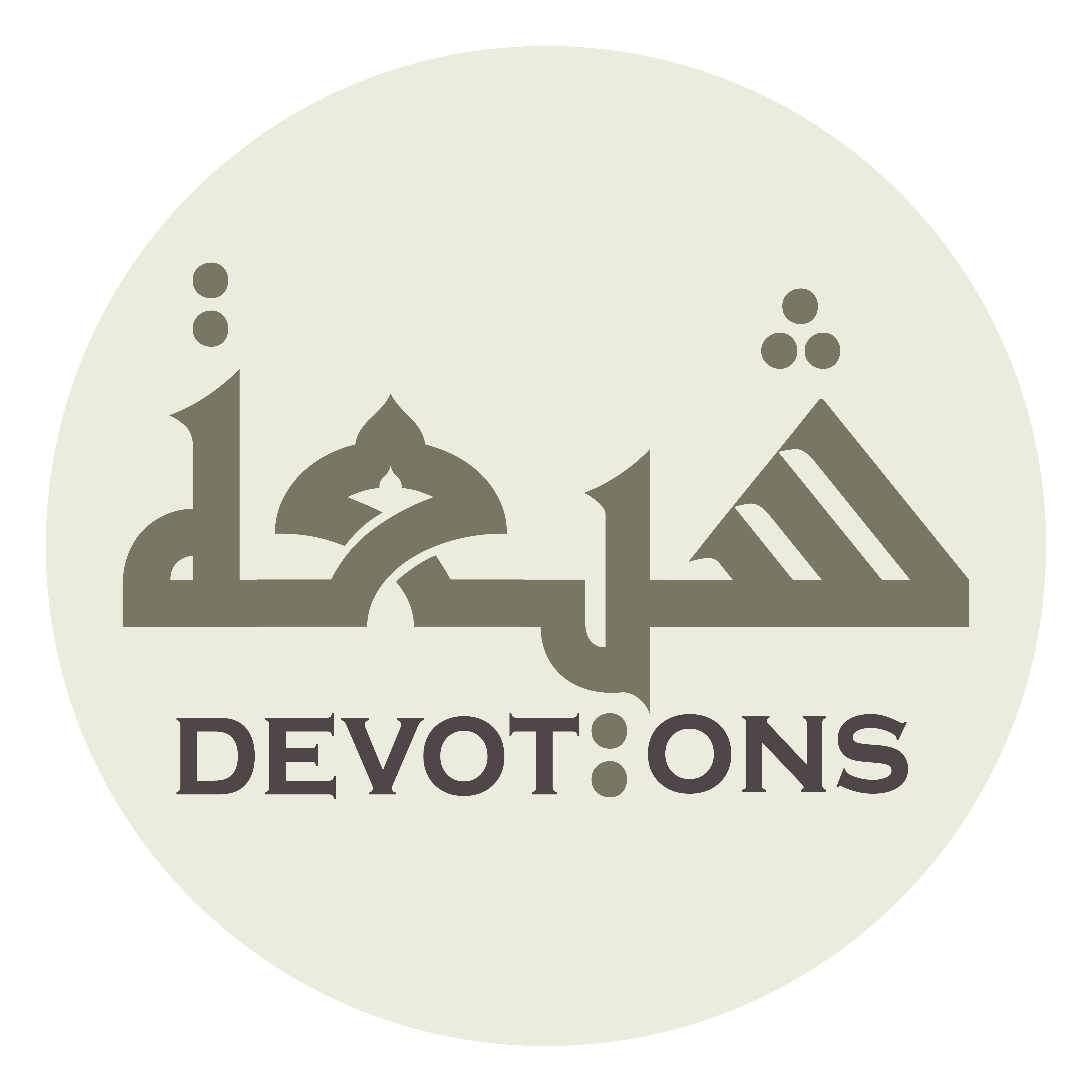 وَ قِلَّةَ حِيْلَتِي

wa qillata ḥīlatī

the paucity of my stratagems,
Dua 48 - Sahifat Sajjadiyyah
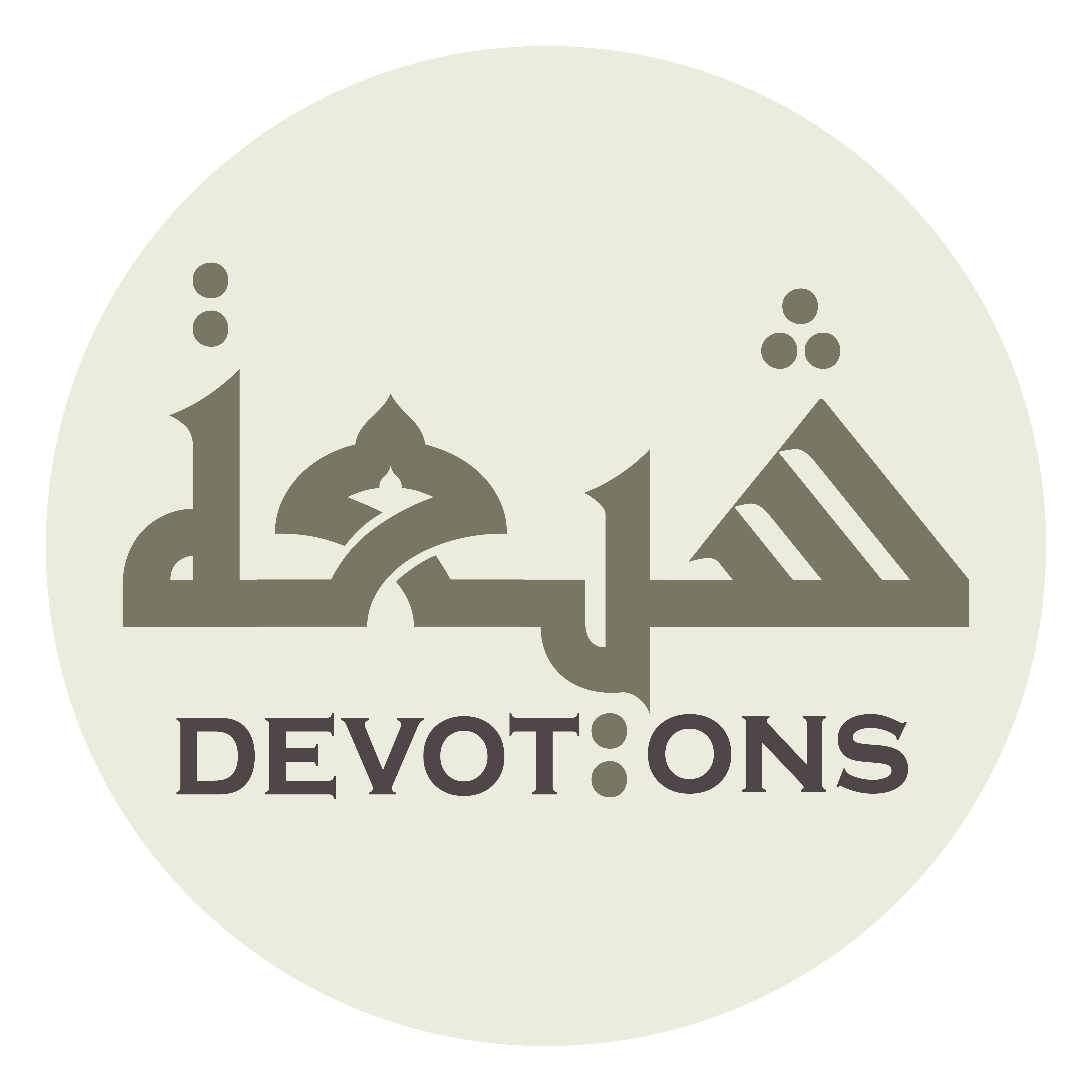 وَ تَضَرُّعِيْ إِلَيْكَ

wa taḍarru`ī ilayk

and my pleading to You!
Dua 48 - Sahifat Sajjadiyyah
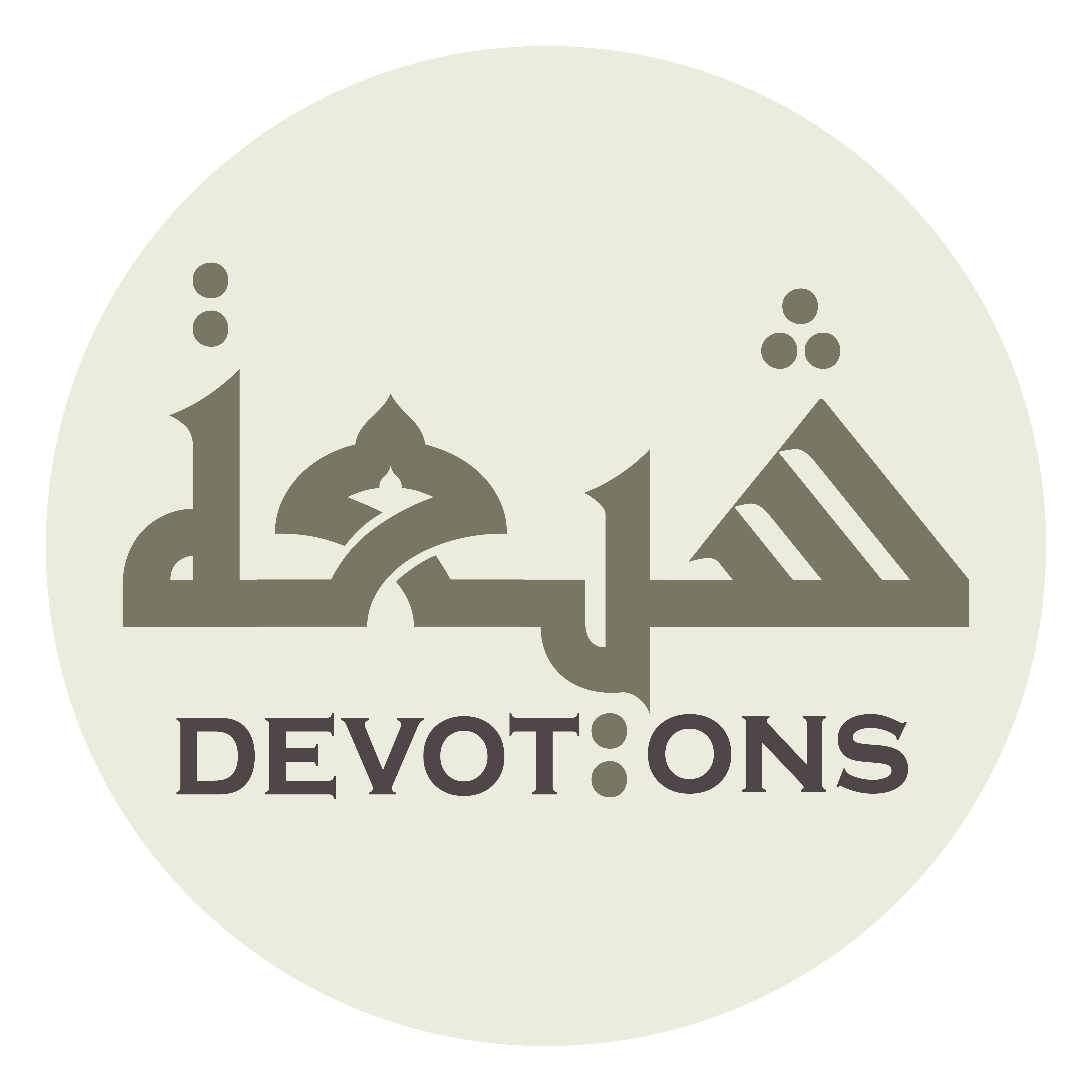 أَعُوذُ بِكَ اللَّهُمَّ الْيَوْمَ مِنْ غَضَبِكَ

a`ūdhu bikallāhummal yawma min ghaḍabik

I seek refuge in You today, my God, from Your wrath,
Dua 48 - Sahifat Sajjadiyyah
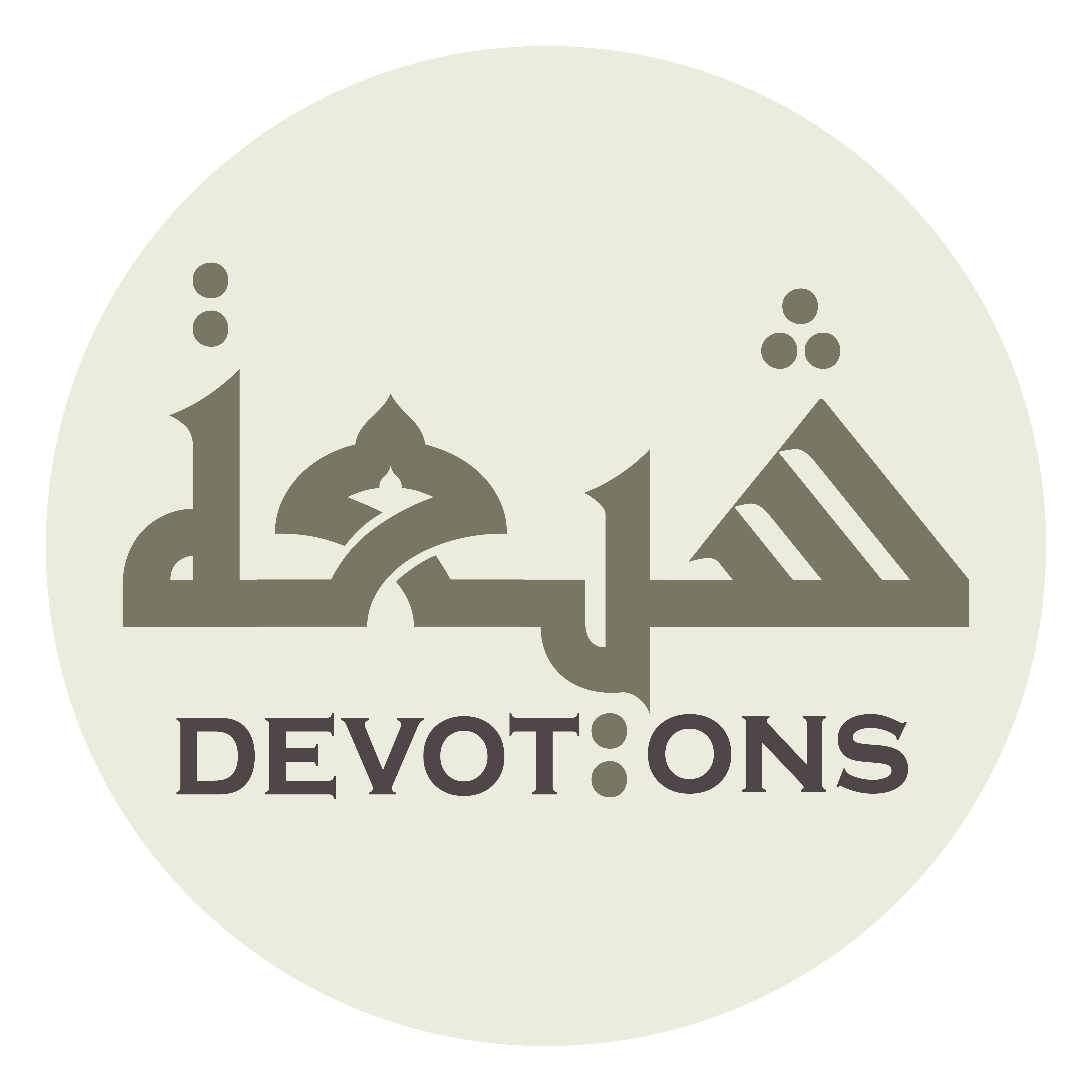 فَصَلِّ عَلَى مُحَمَّدٍ وَ آلِهِ وَ أَعِذْنِي

faṣalli `alā muḥammadin wa-ālihi wa a`idhnī

so bless Muhammad and his Household and give me refuge!
Dua 48 - Sahifat Sajjadiyyah
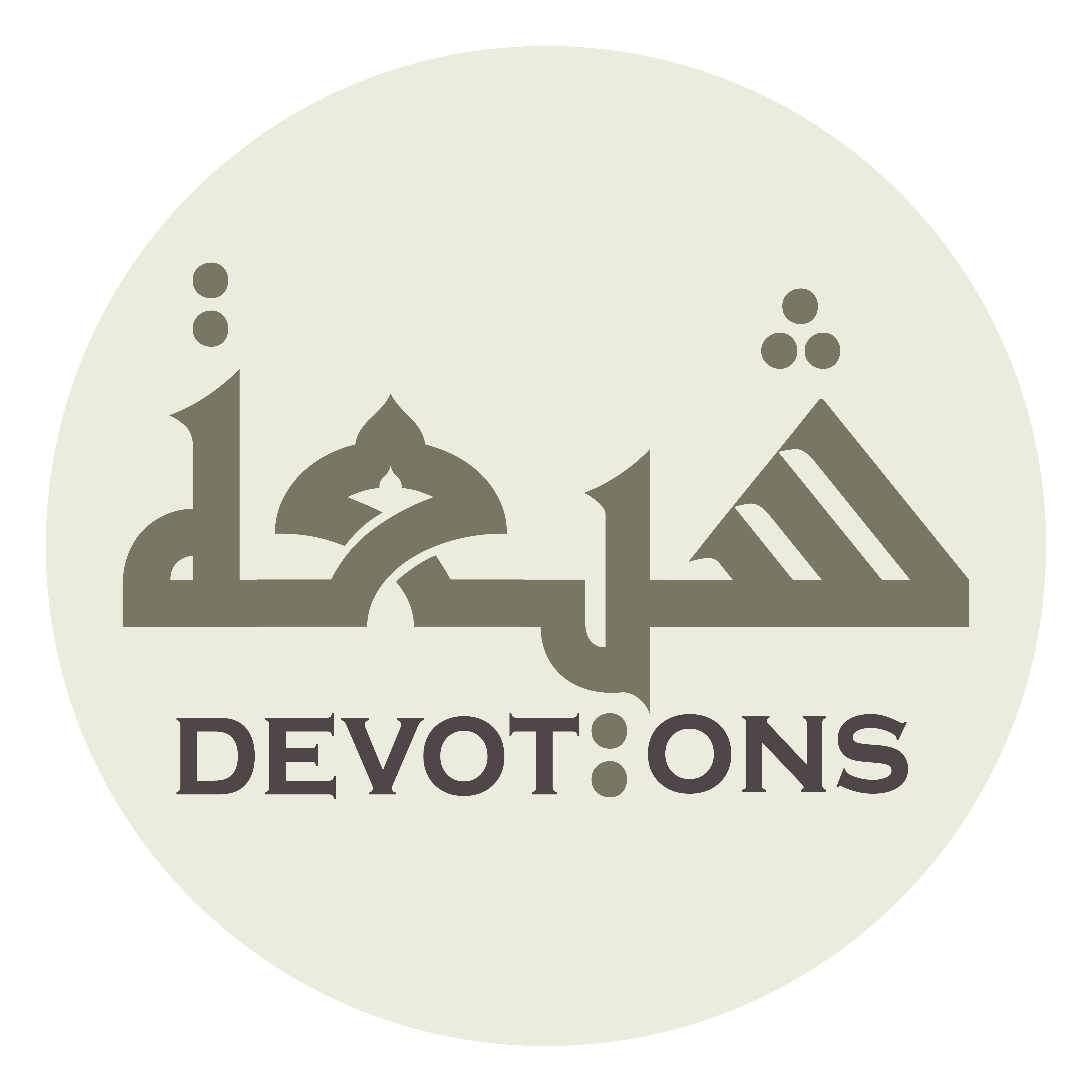 وَ أَسْتَجِيرُ بِكَ الْيَوْمَ مِنْ سَخَطِكَ

wa astajīru bikal yawma min sakhaṭik

I seek sanctuary in You today from Your displeasure,
Dua 48 - Sahifat Sajjadiyyah
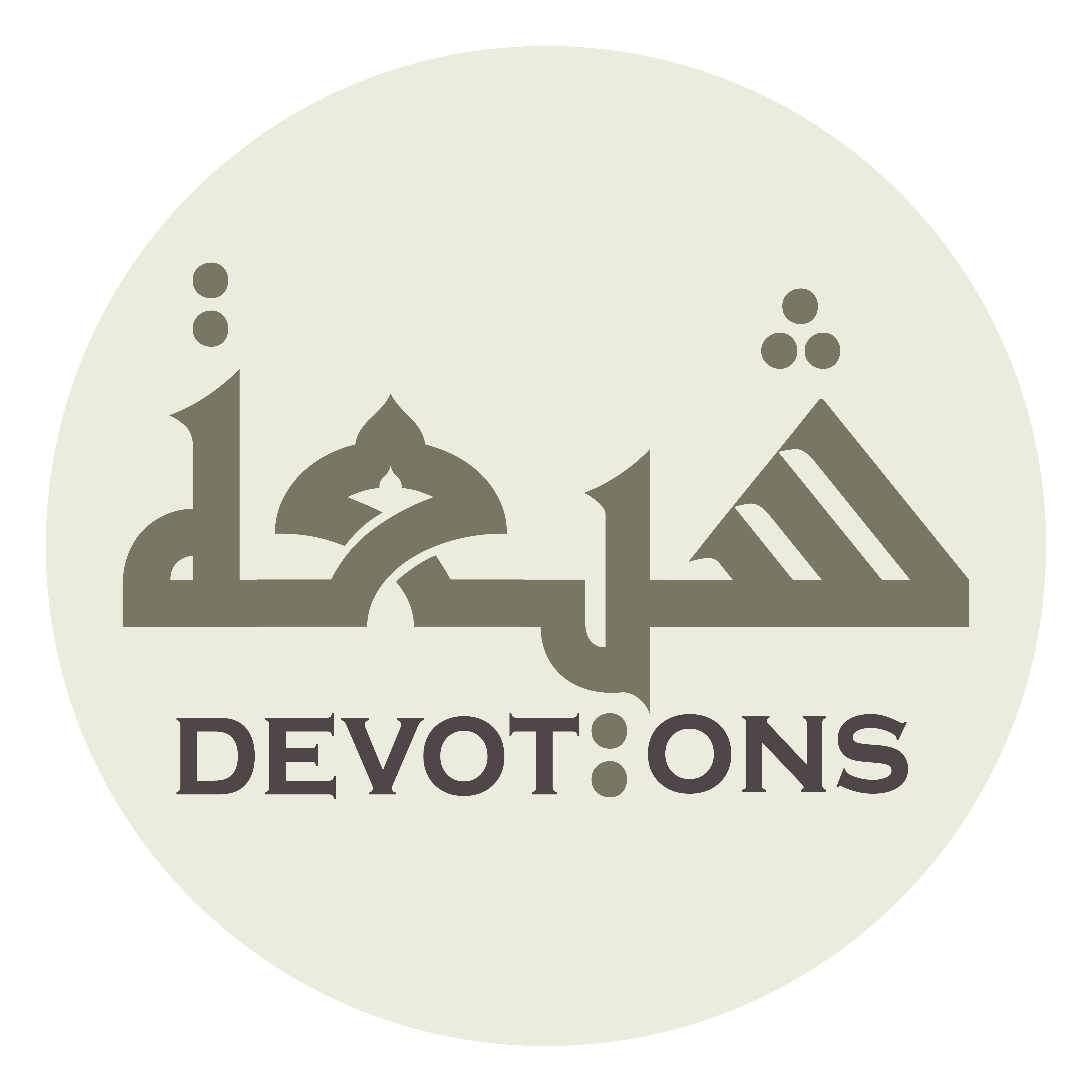 فَصَلِّ عَلَى مُحَمَّدٍ وَ آلِهِ وَ أَجِرْنِي

faṣalli `alā muḥammadin wa-ālihi wa ajir-nī

so bless Muhammad and his Household, and give me sanctuary!
Dua 48 - Sahifat Sajjadiyyah
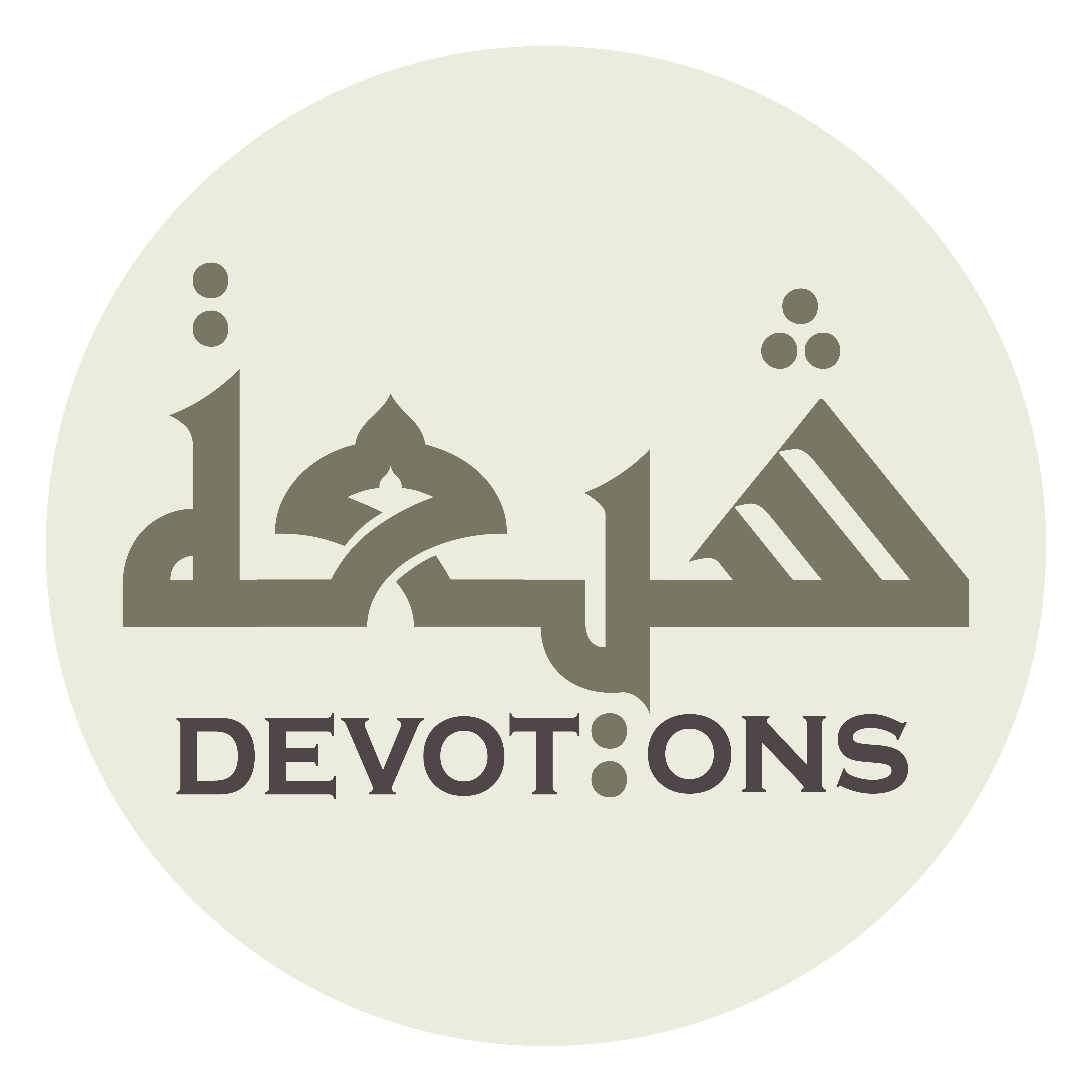 وَ أَسْأَلُكَ أَمْنًا مِنْ عَذَابِكَ

wa as-aluka amnan min `adhābik

I ask You security from Your chastisement,
Dua 48 - Sahifat Sajjadiyyah
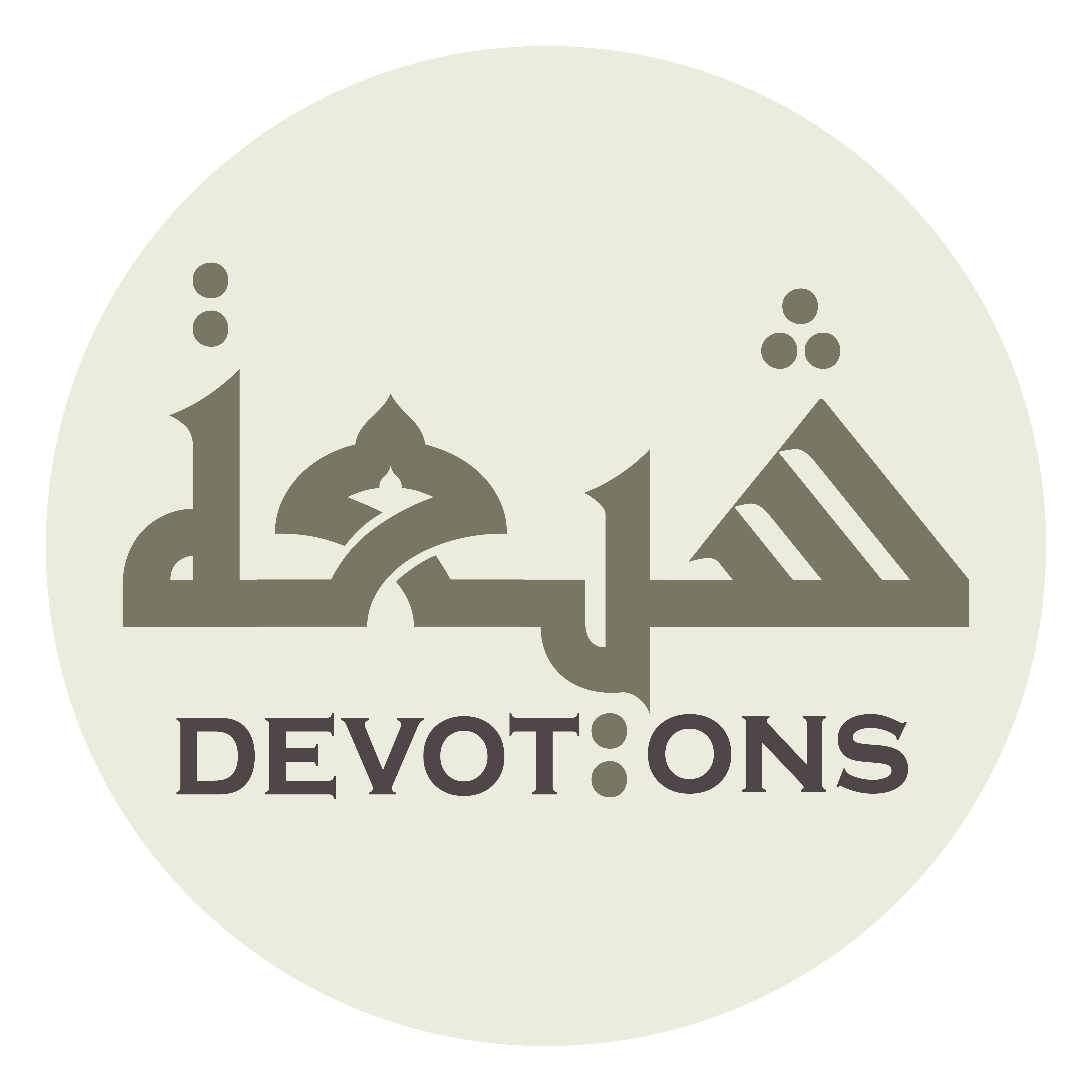 فَصَلِّ عَلَى مُحَمَّدٍ وَ آلِهِ وَ آمِنِّي

faṣalli `alā muḥammadin wa-ālihi wa-āminnī

so bless Muhammad and his Household, and give me security!
Dua 48 - Sahifat Sajjadiyyah
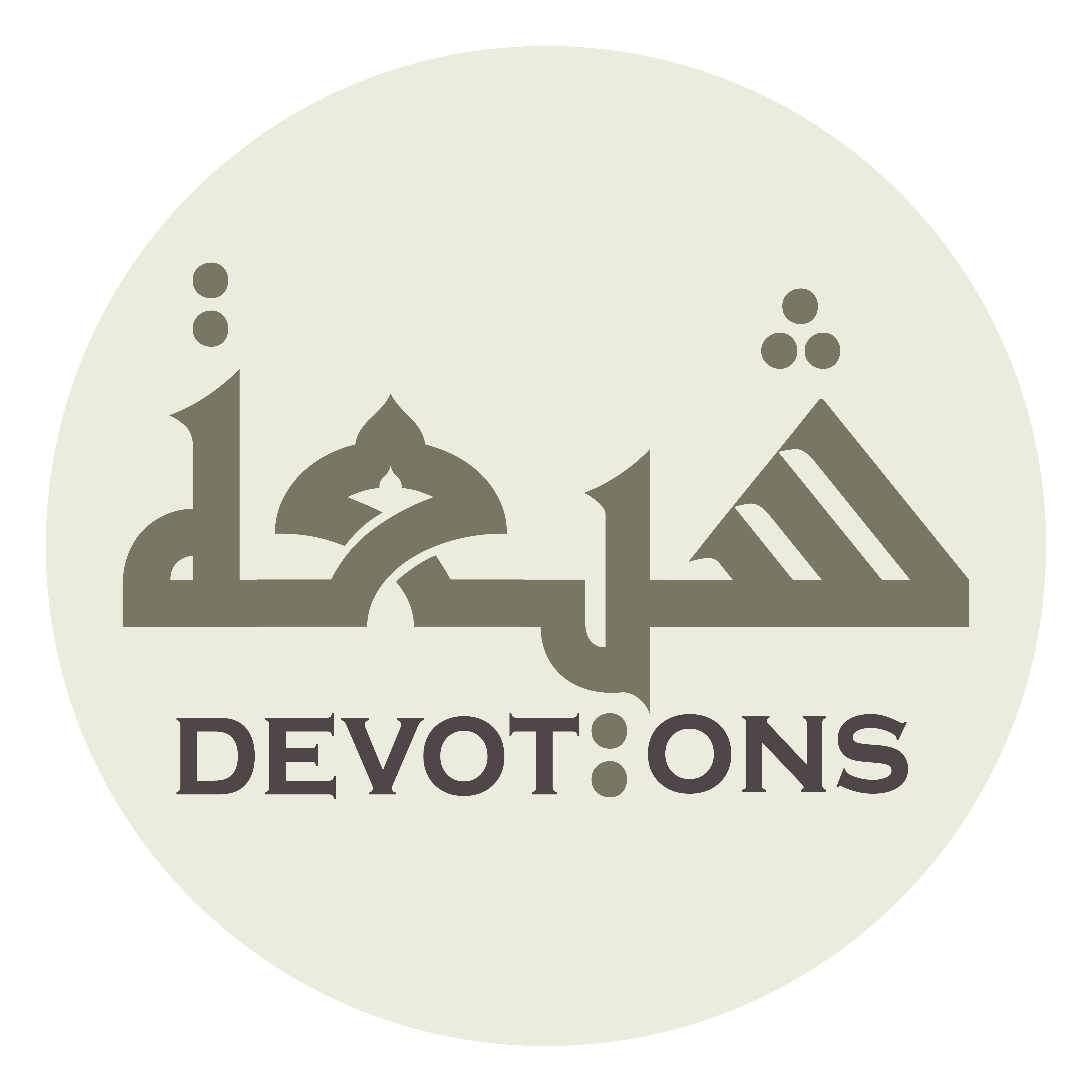 وَ أَسْتَهْدِيْكَ

wa astahdīk

I seek guidance from You,
Dua 48 - Sahifat Sajjadiyyah
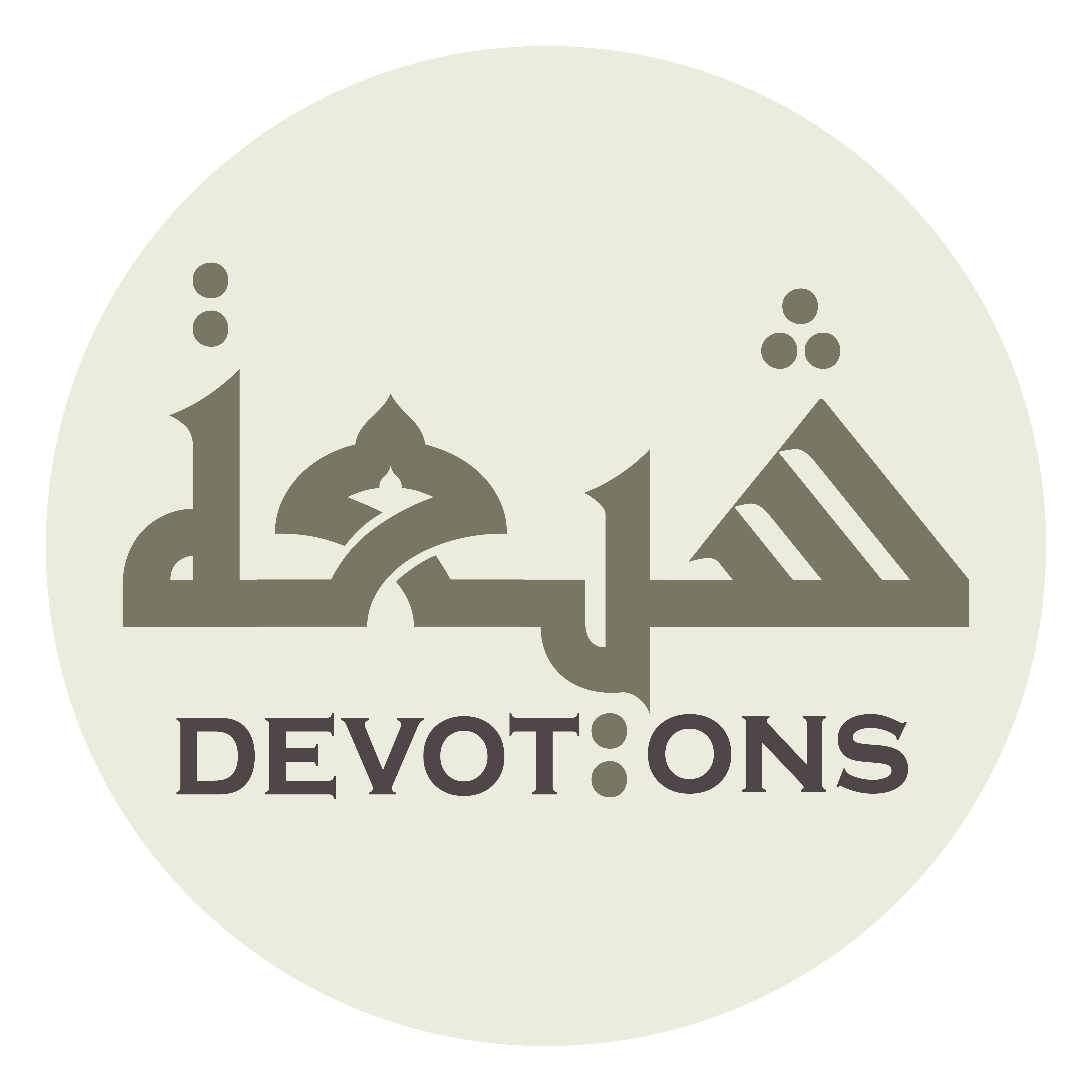 فَصَلِّ عَلَى مُحَمَّدٍ وَ آلِهِ وَ اهْدِنِي

faṣalli `alā muḥammadin wa-ālihi wahdinī

so bless Muhammad and his Household and guide me!
Dua 48 - Sahifat Sajjadiyyah
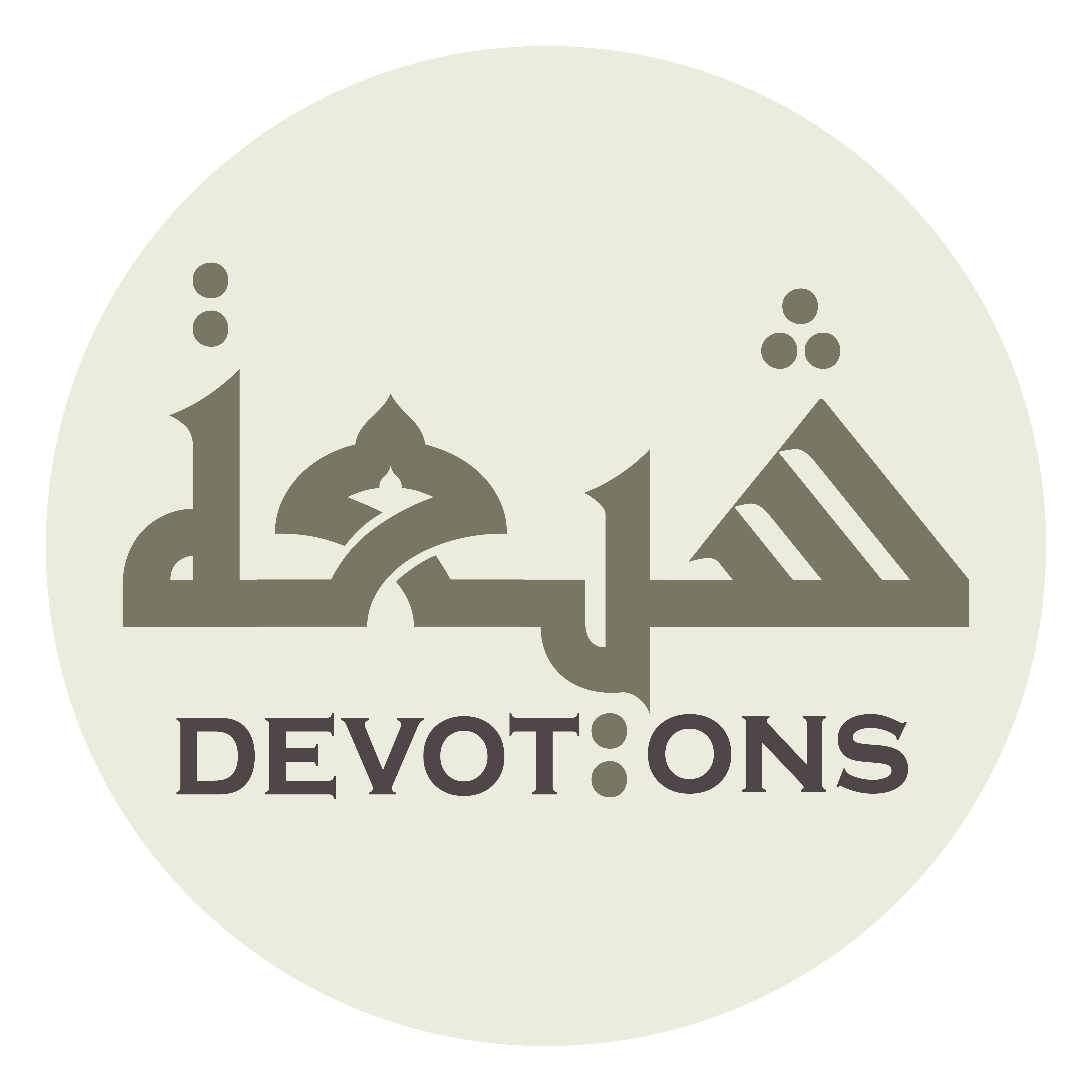 وَ أَسْتَنْصِرُكَ

wa astanṣiruk

I seek help from You,
Dua 48 - Sahifat Sajjadiyyah
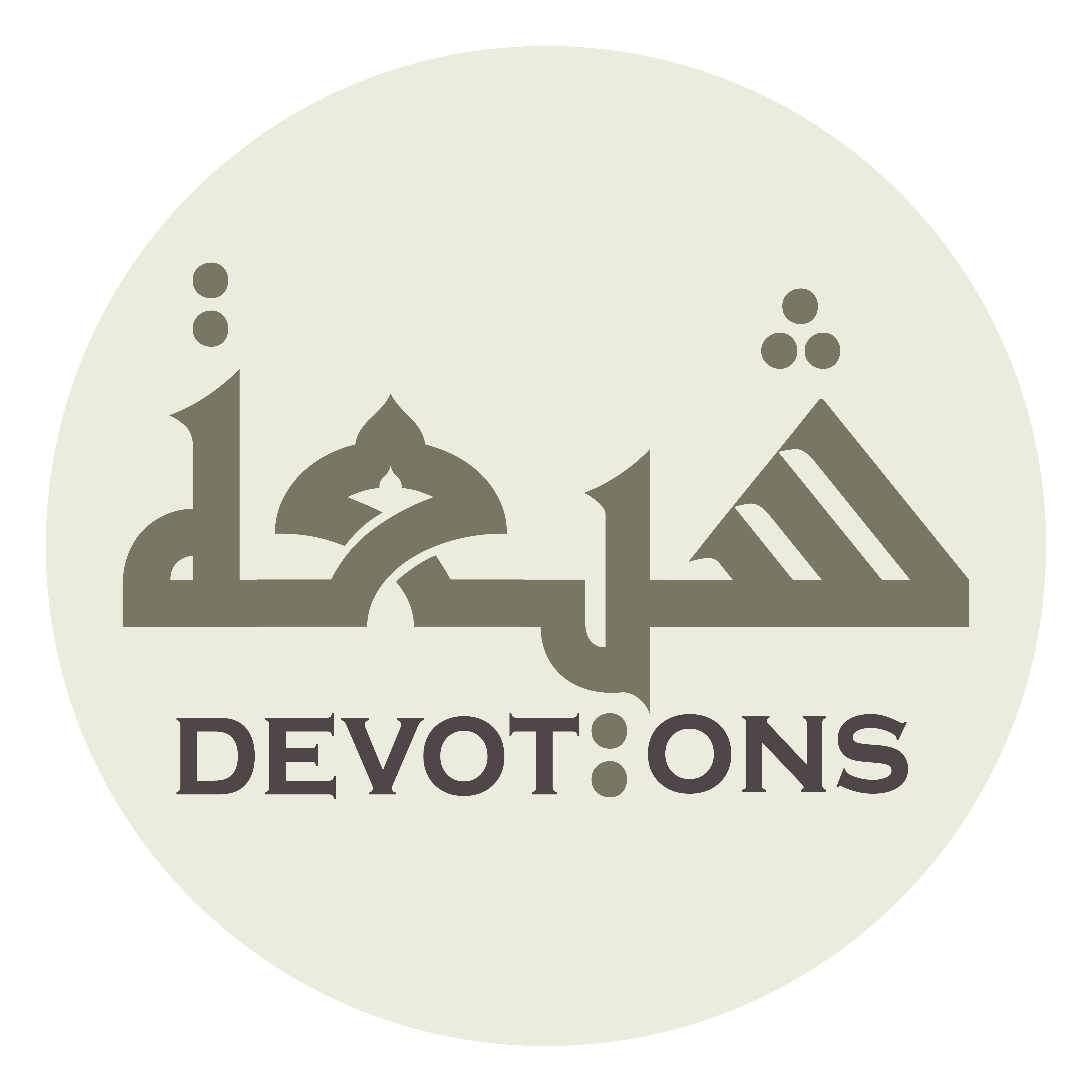 فَصَلِّ عَلَى مُحَمَّدٍ وَ آلِهِ وَ انْصُرْنِي

faṣalli `alā muḥammadin wa-ālihi wanṣur-nī

so bless Muhammad and his Household and help me!
Dua 48 - Sahifat Sajjadiyyah
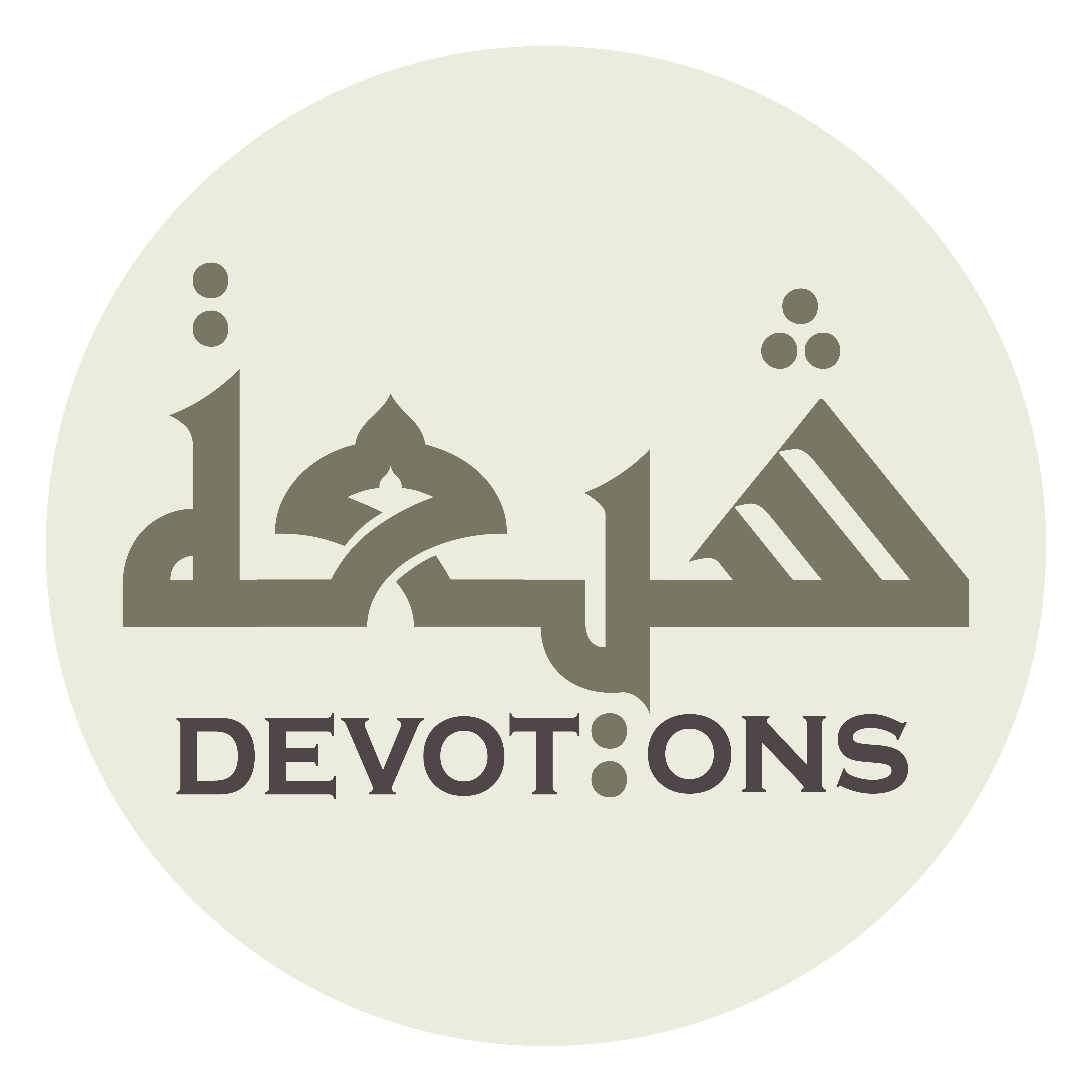 وَ أَسْتَرْحِمُكَ

wa astar-ḥimuk

I ask You for mercy,
Dua 48 - Sahifat Sajjadiyyah
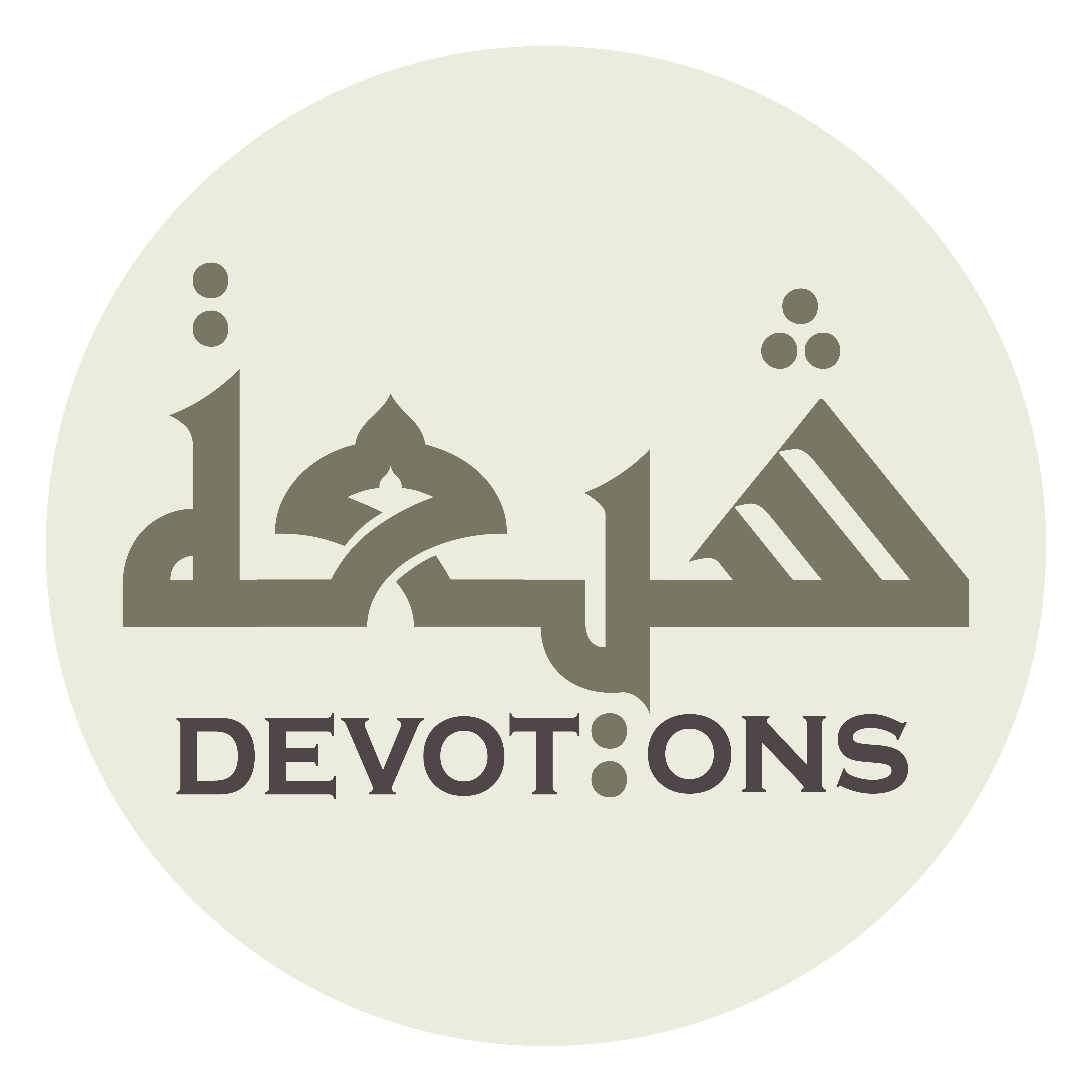 فَصَلِّ عَلَى مُحَمَّدٍ وَ آلِهِ وَ ارْحَمْنِي

faṣalli `alā muḥammadin wa-ālihi war-ḥamnī

so bless Muhammad and his Household and have mercy upon me!
Dua 48 - Sahifat Sajjadiyyah
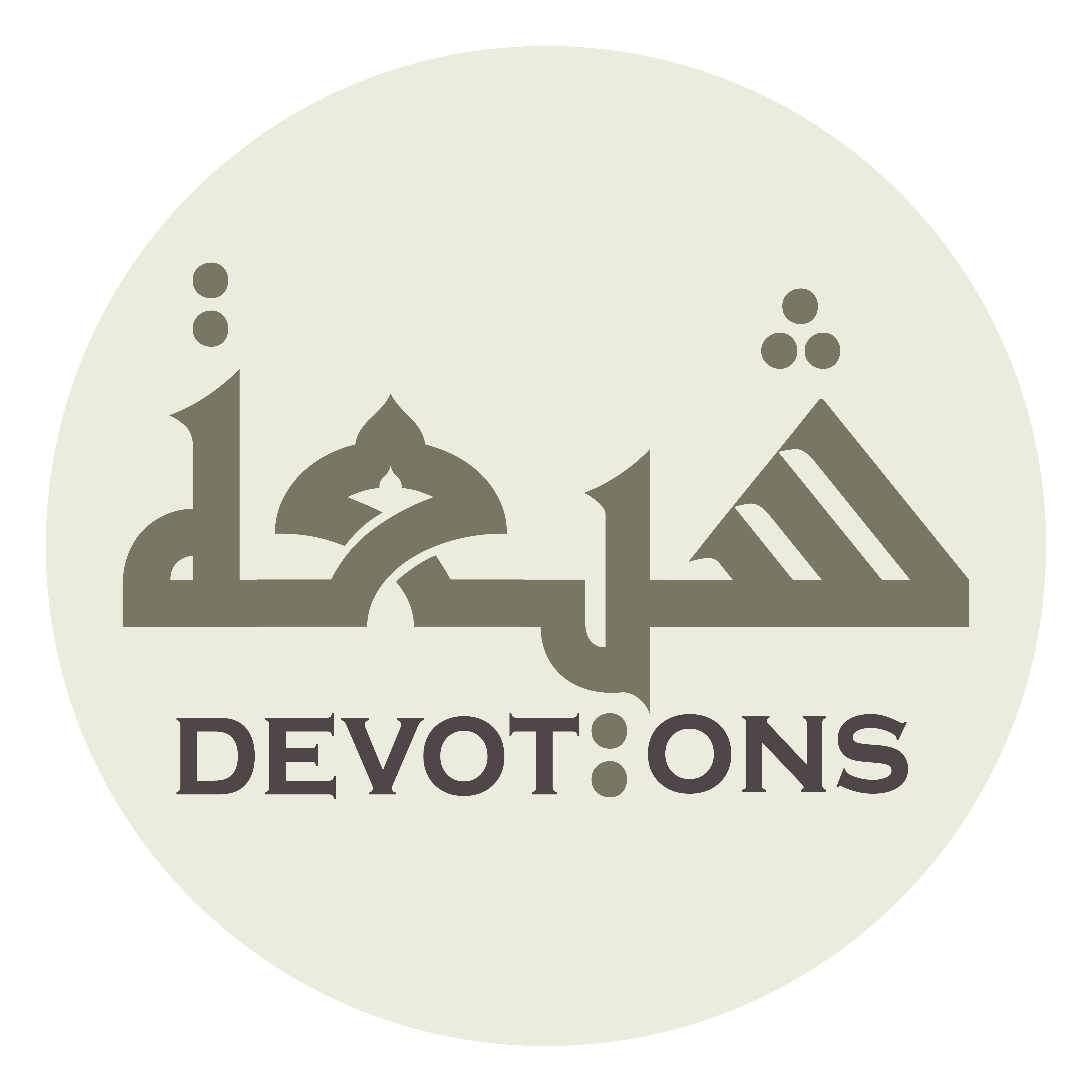 وَ أَسْتَكْفِيكَ

wa astakfīk

I seek sufficiency from You,
Dua 48 - Sahifat Sajjadiyyah
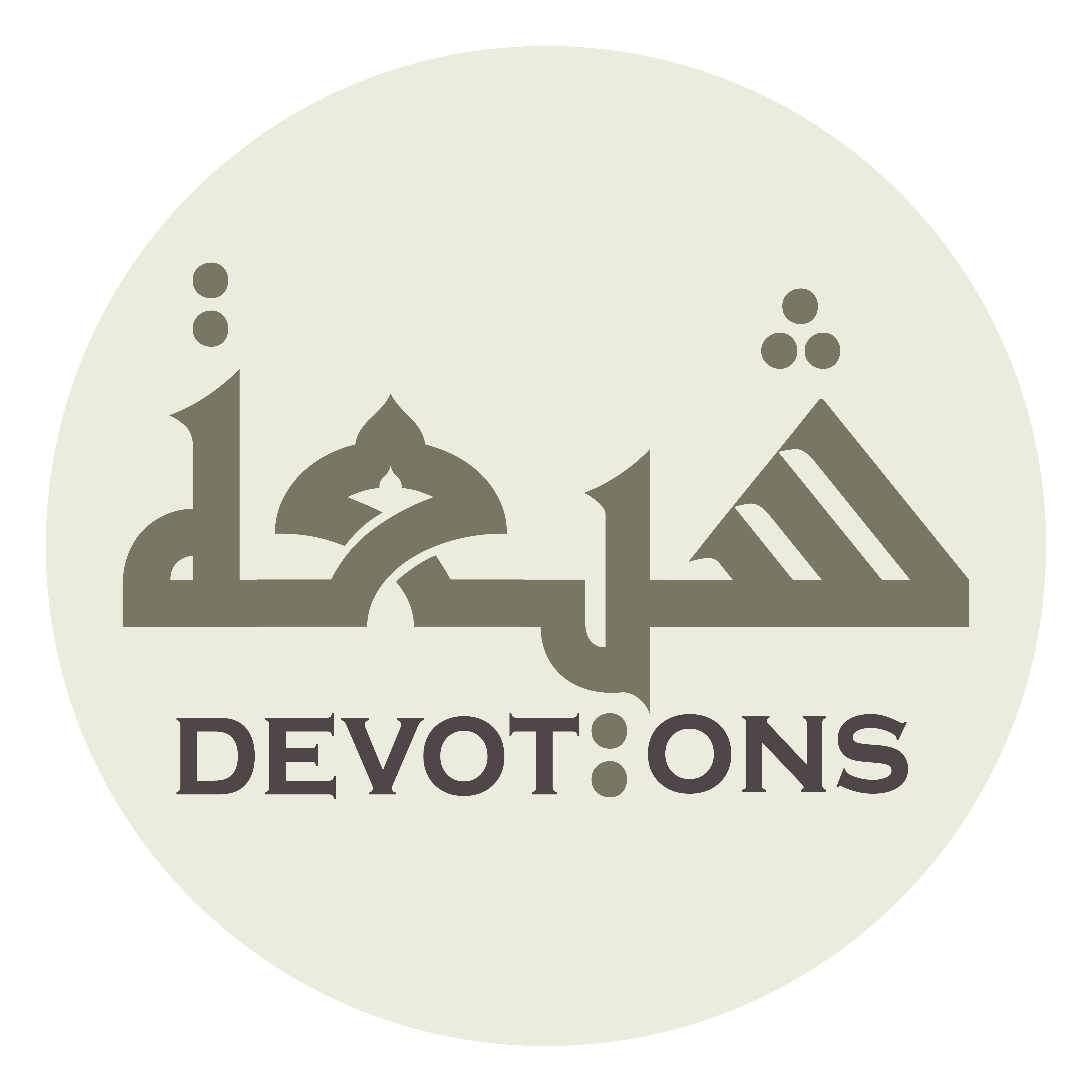 فَصَلِّ عَلَى مُحَمَّدٍ وَ آلِهِ وَ اكْفِنِي

faṣalli `alā muḥammadin wa-ālihi wakfinī

so bless Muhammad and his Household and suffice me!
Dua 48 - Sahifat Sajjadiyyah
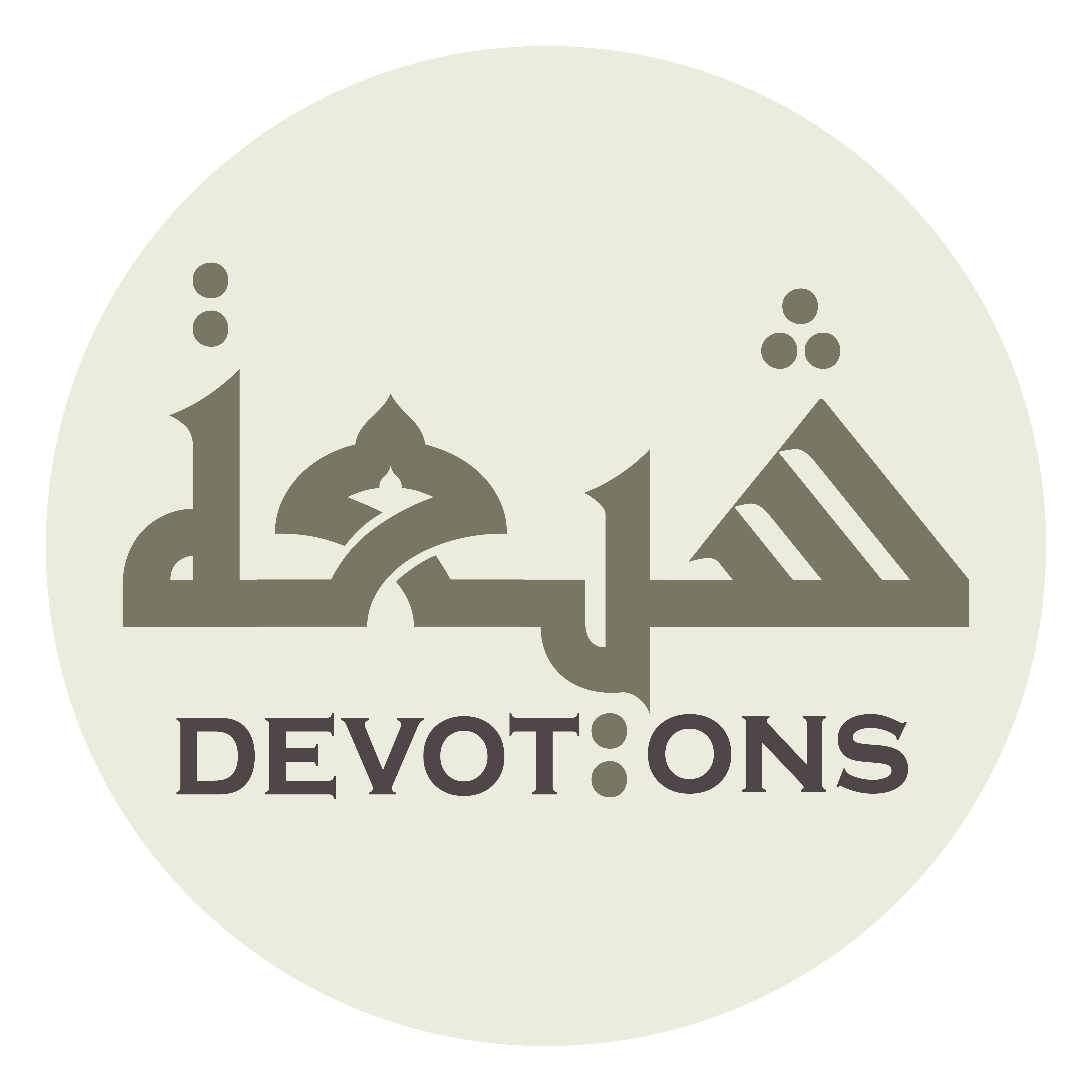 وَ أَسْتَرْزِقُكَ

wa astar-ziquk

I seek provision from You,
Dua 48 - Sahifat Sajjadiyyah
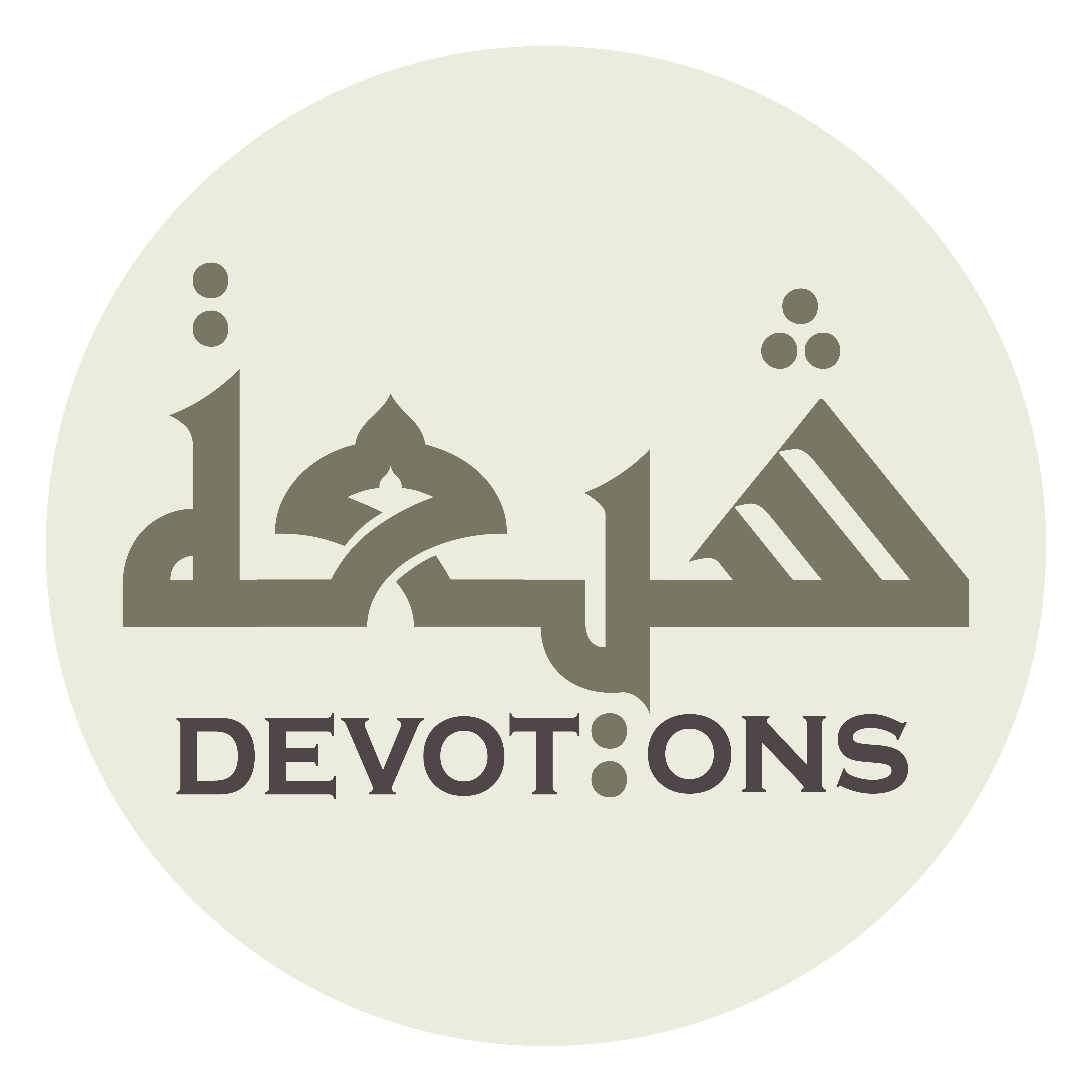 فَصَلِّ عَلَى مُحَمَّدٍ وَ آلِهِ وَ ارْزُقْنِي

faṣalli `alā muḥammadin wa-ālihi war-zuqnī

so bless Muhammad and his Household and provide for me!
Dua 48 - Sahifat Sajjadiyyah
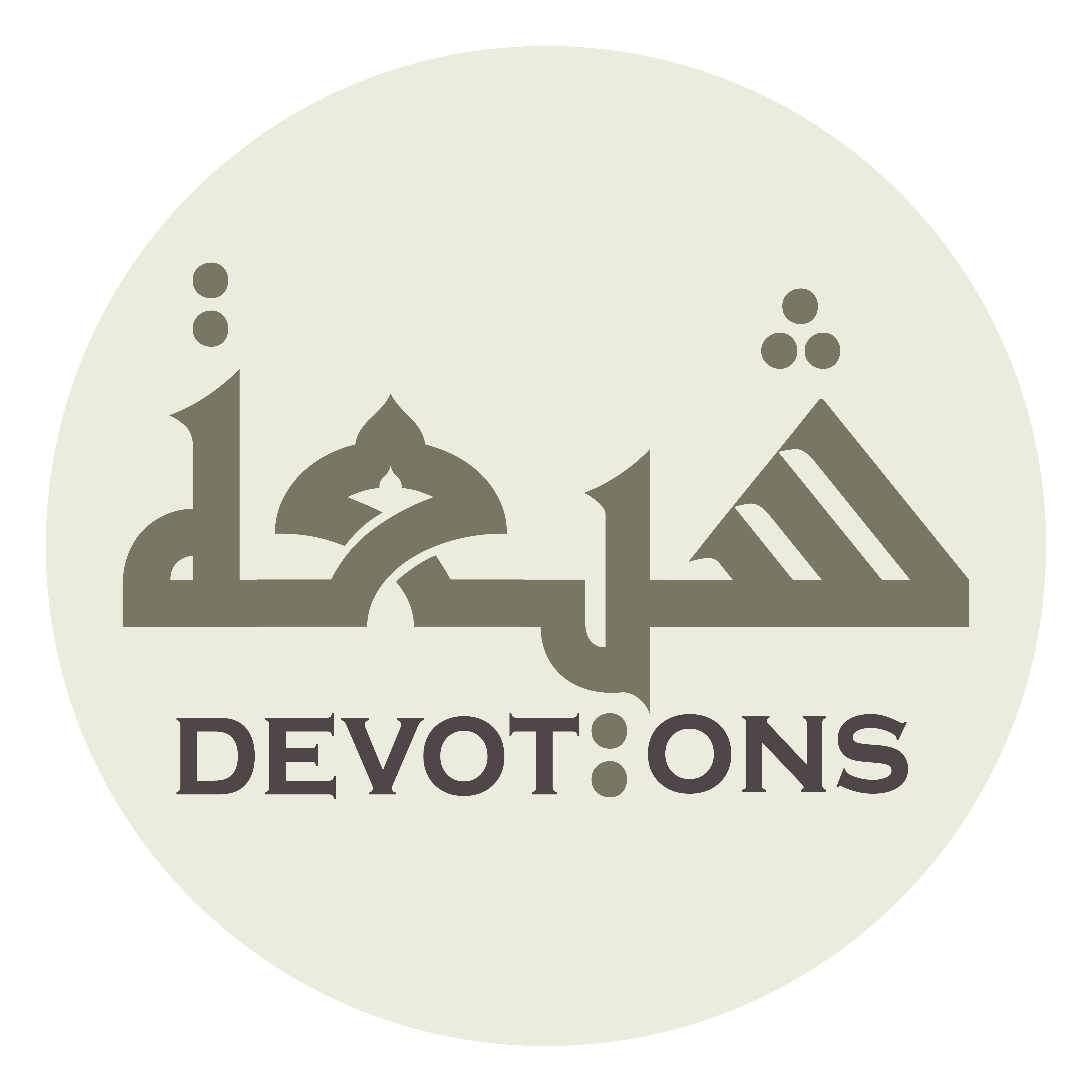 وَ أَسْتَعِينُكَ

wa asta`īnuk

I seek assistance from You,
Dua 48 - Sahifat Sajjadiyyah
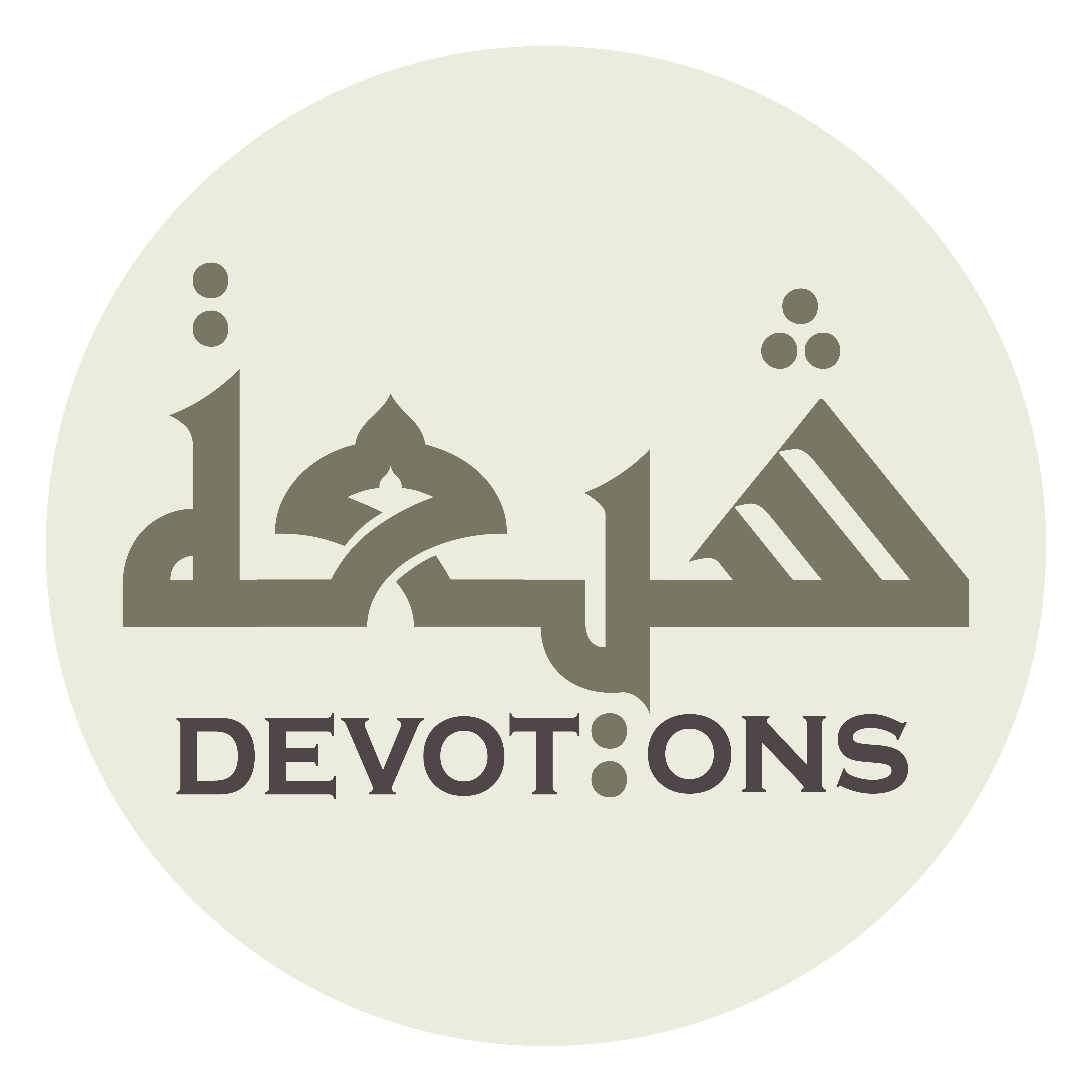 فَصَلِّ عَلَى مُحَمَّدٍ وَ آلِهِ وَ أَعِنِّي

faṣalli `alā muḥammadin wa-ālihi wa a`innī

so bless Muhammad and his Household and assist me!
Dua 48 - Sahifat Sajjadiyyah
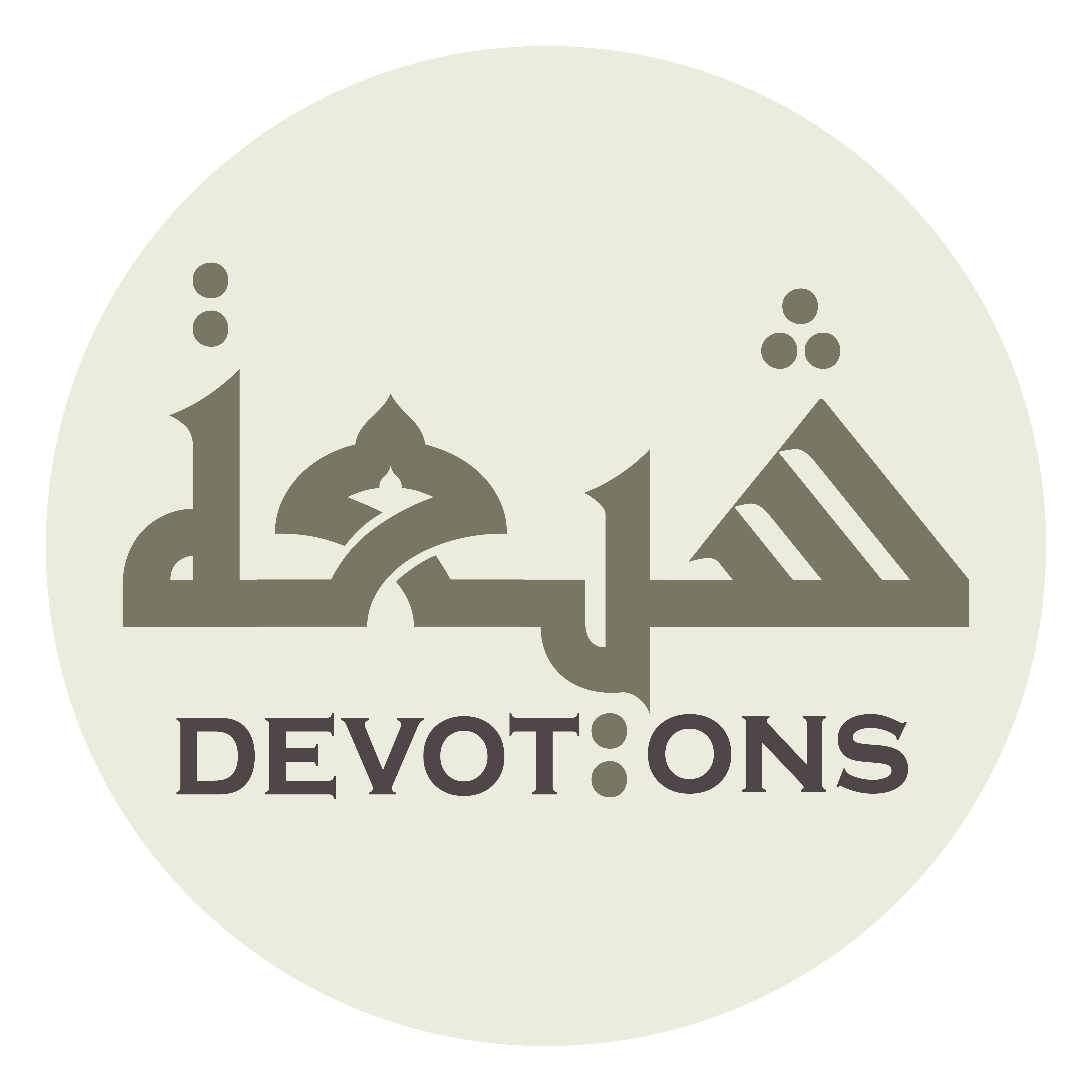 وَ أَسْتَغْفِرُكَ لِمَا سَلَفَ مِنْ ذُنُوبِي

wa astaghfiruka limā salafa min dhunūbī

I pray forgiveness for my past sins,
Dua 48 - Sahifat Sajjadiyyah
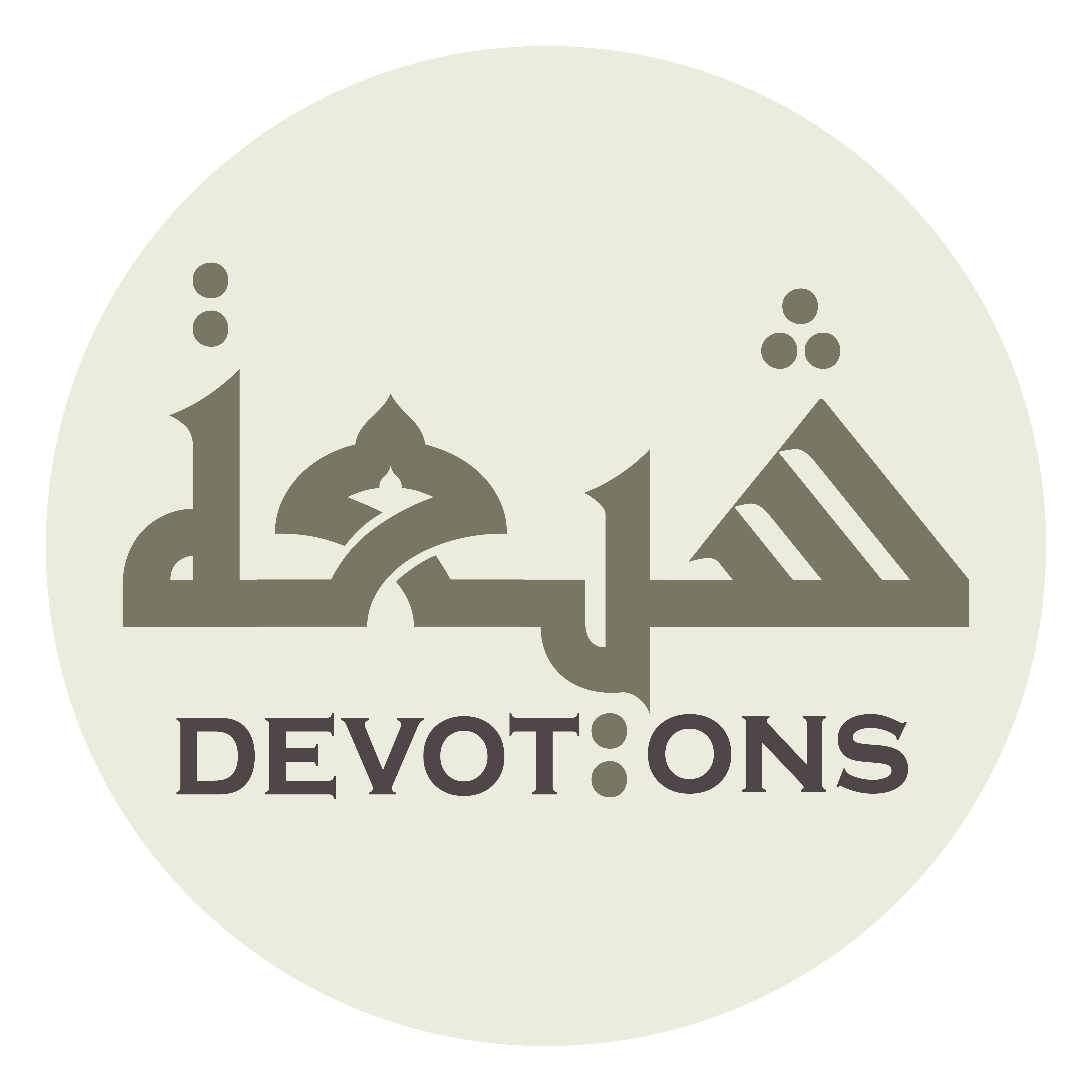 فَصَلِّ عَلَى مُحَمَّدٍ وَ آلِهِ وَ اغْفِرْ لِي

faṣalli `alā muḥammadin wa-ālihi waghfir lī

so bless Muhammad and his Household and forgive me!
Dua 48 - Sahifat Sajjadiyyah
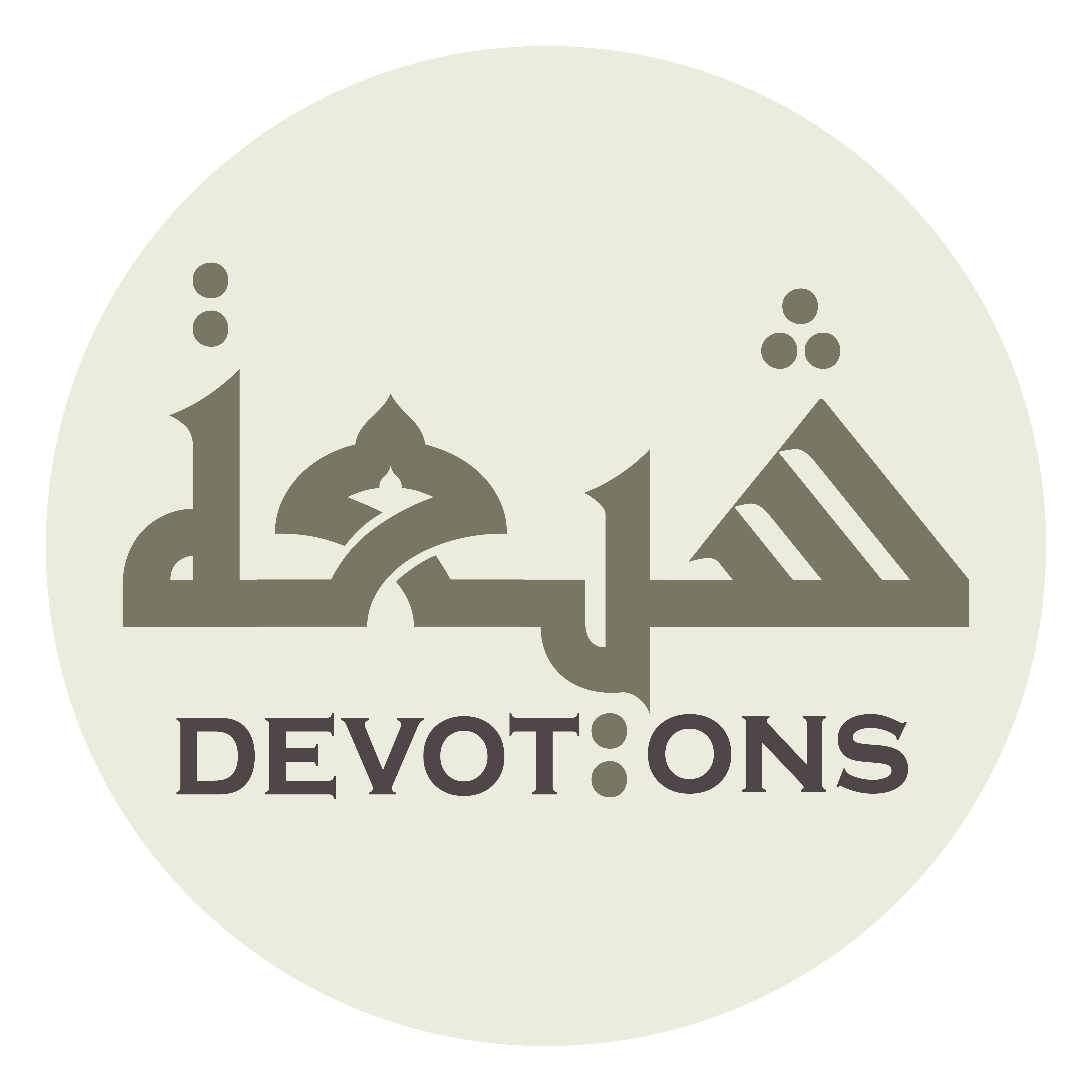 وَ أَسْتَعْصِمُكَ

wa asta`ṣimuk

I ask You to preserve me from sin,
Dua 48 - Sahifat Sajjadiyyah
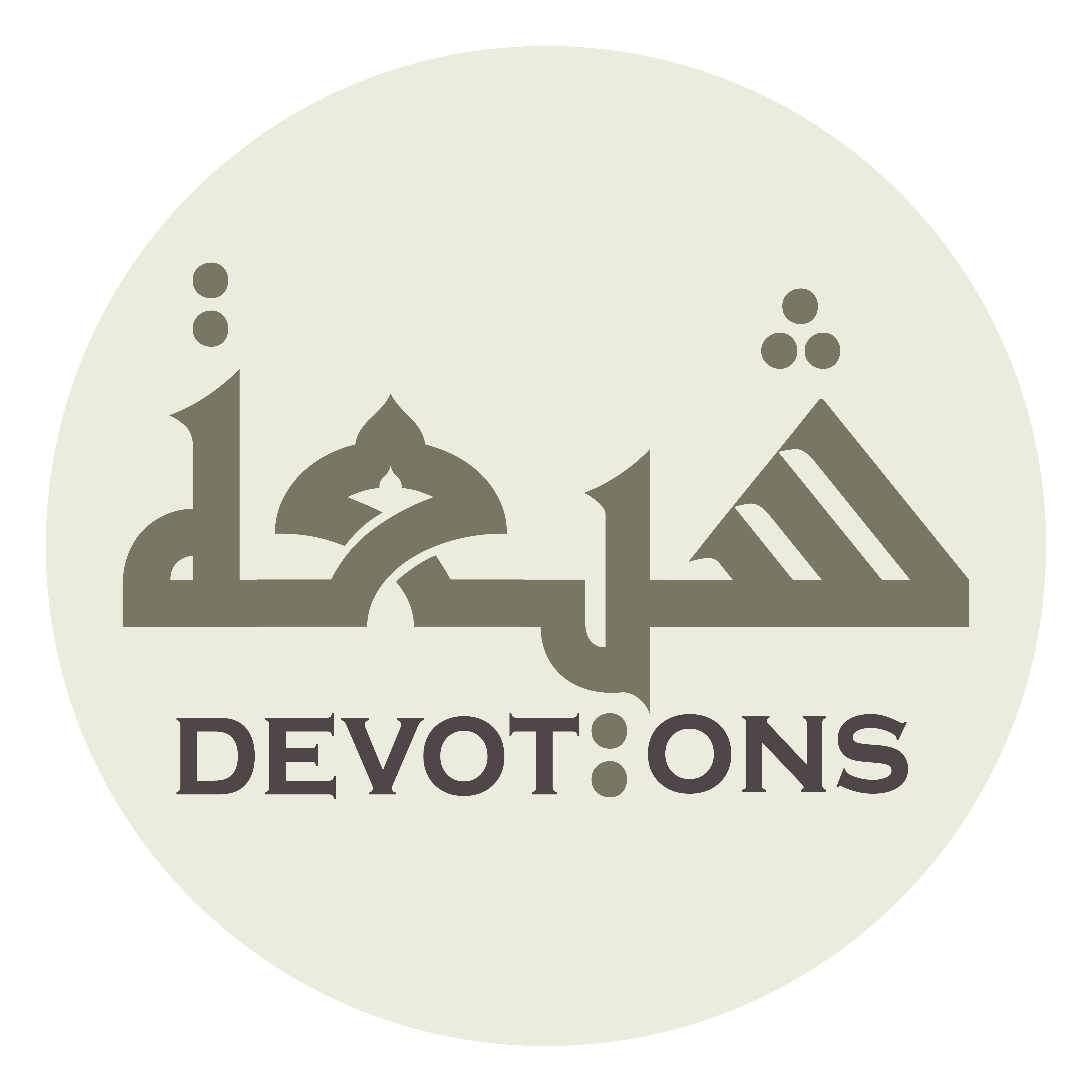 فَصَلِّ عَلَى مُحَمَّدٍ وَ آلِهِ وَ اعْصِمْنِي

faṣalli `alā muḥammadin wa-ālihi wa`ṣimnī

so bless Muhammad and his Household and preserve me,
Dua 48 - Sahifat Sajjadiyyah
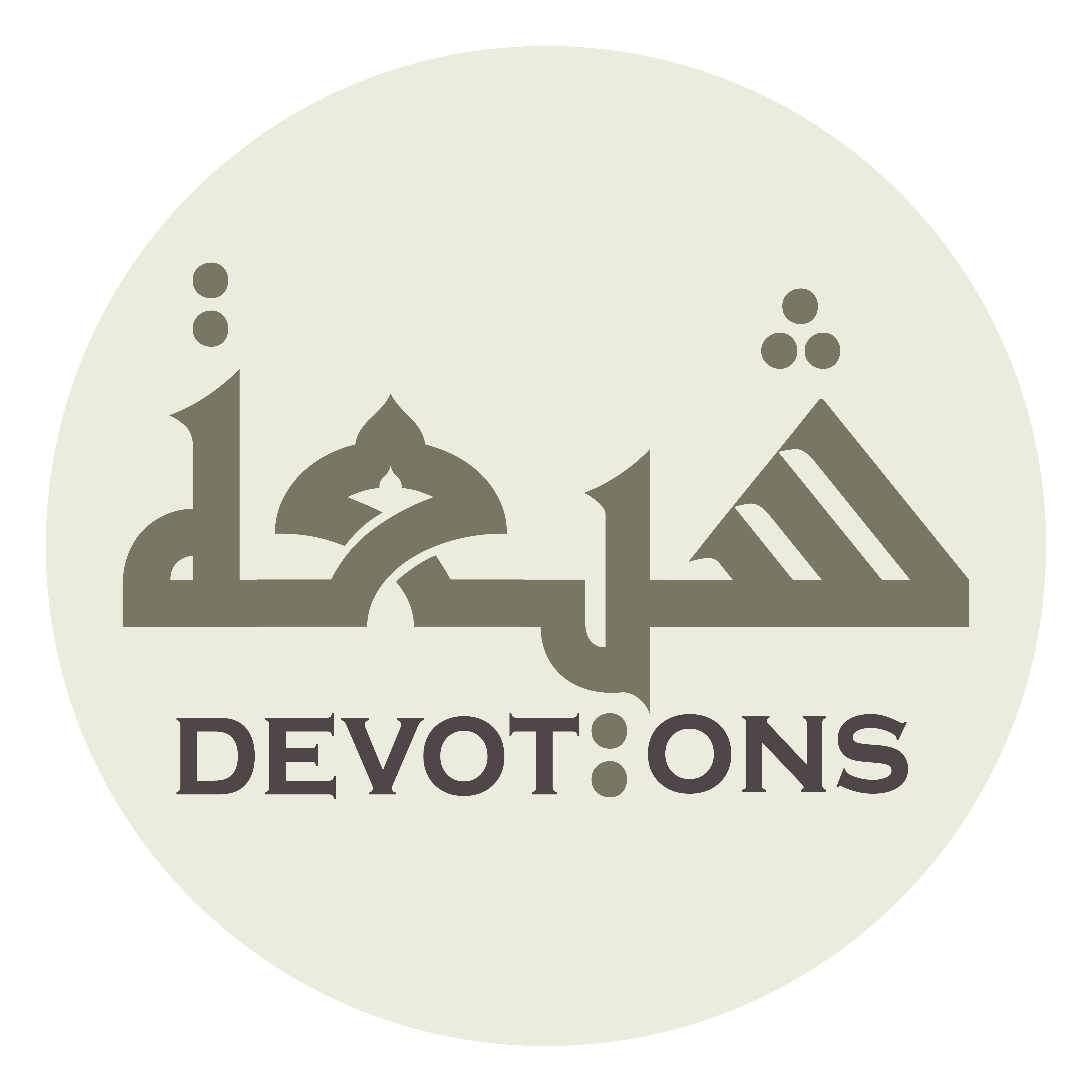 فَإِنِّيْ لَنْ أَعُودَ لِشَيْءٍ كَرِهْتَهُ مِنِّيْ إِنْ شِئْتَ ذَلِكَ

fa-innī lan a`ūda lishay-in karihtahu minnī in shi-ta dhalik

for I will not return to anything You dislikest from me, if You willest that!
Dua 48 - Sahifat Sajjadiyyah
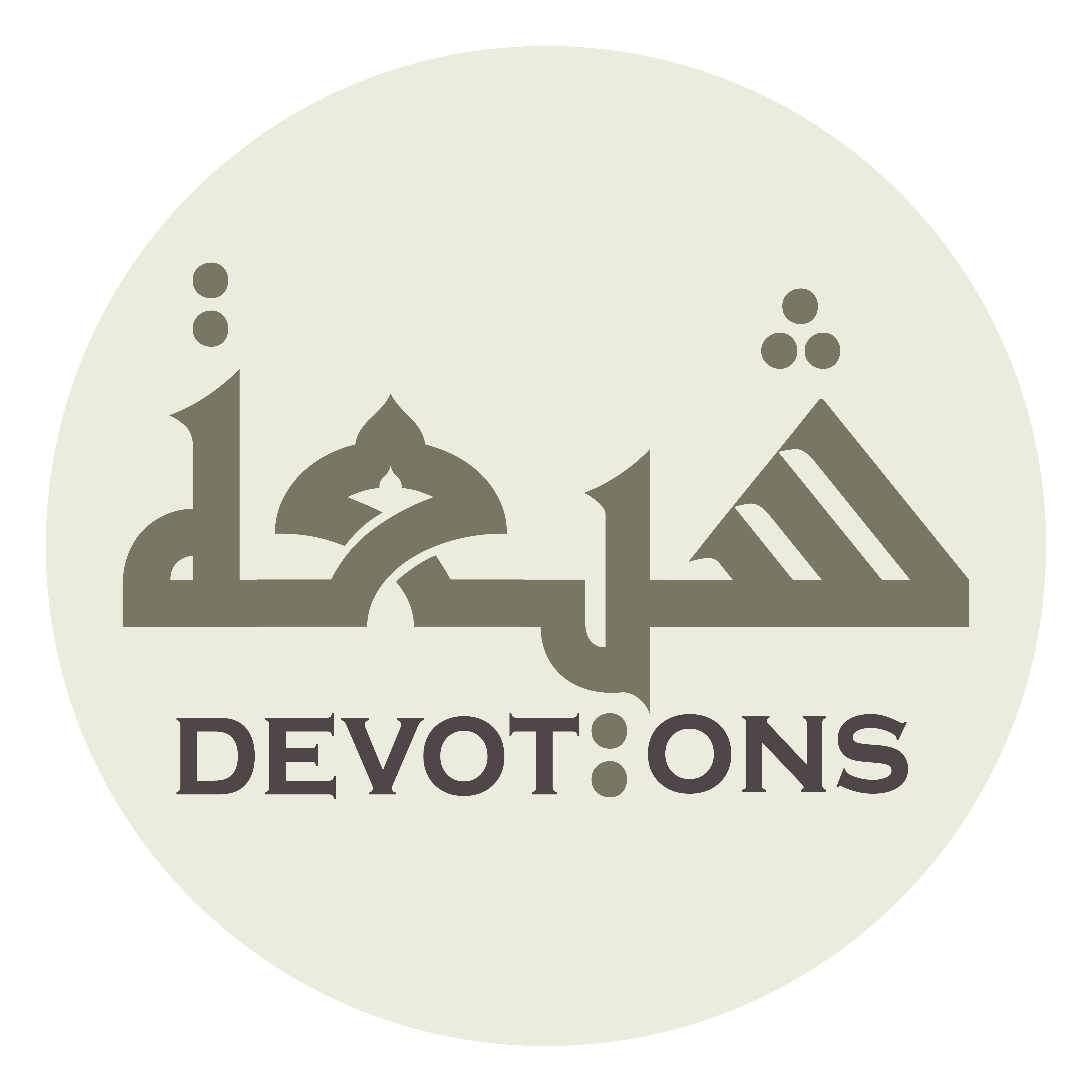 يَا رَبِّ يَا رَبِّ يَا حَنَّانُ يَا مَنَّانُ

yā rabbi yā rabbi yā ḥannānu yā mannān

My Lord! My Lord! O All-loving! O All-kind!
Dua 48 - Sahifat Sajjadiyyah
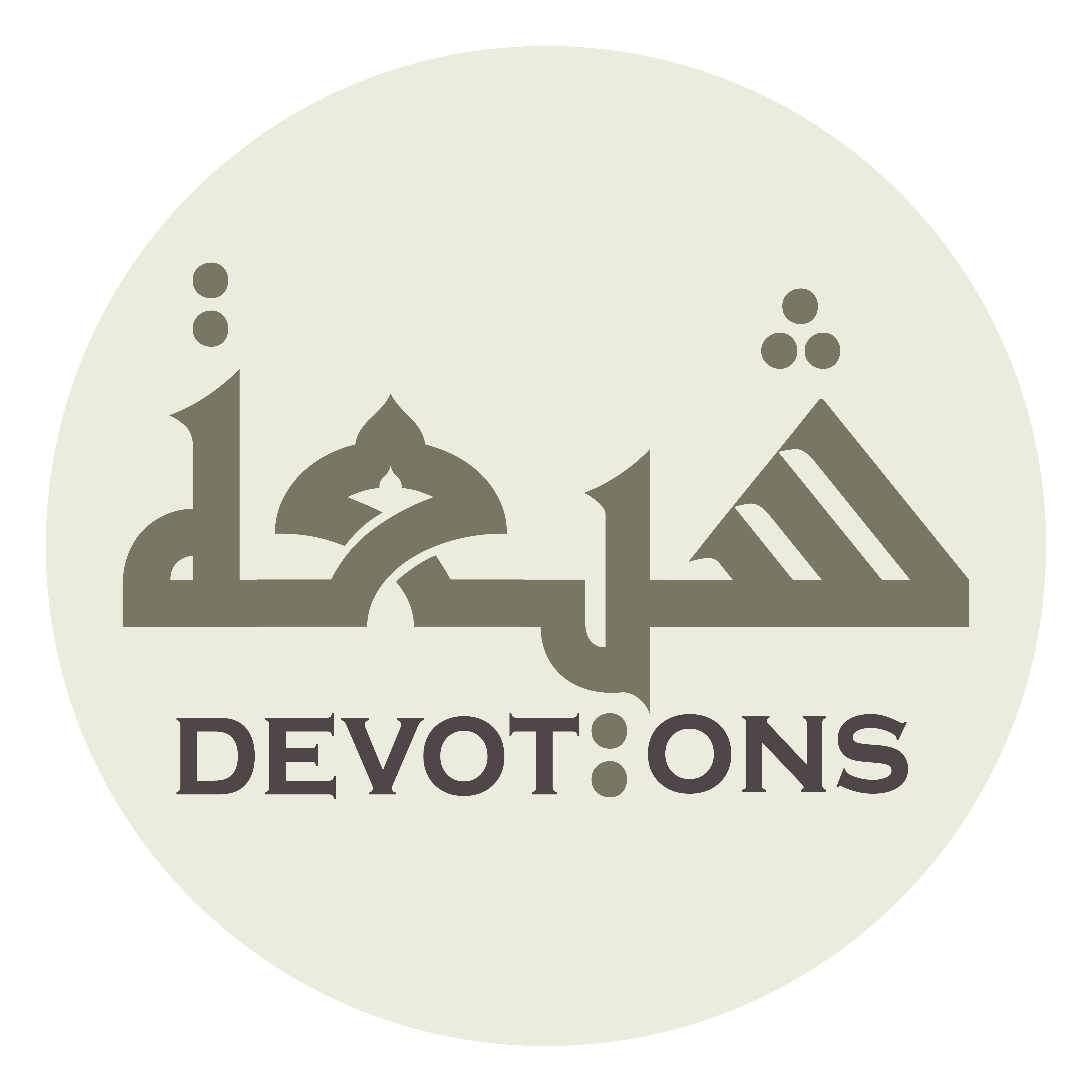 يَا ذَا الْجَلَالِ وَ الْإِكْرَامِ

yā dhal jalāli wal ikrām

O Possessor of majesty and munificence!
Dua 48 - Sahifat Sajjadiyyah
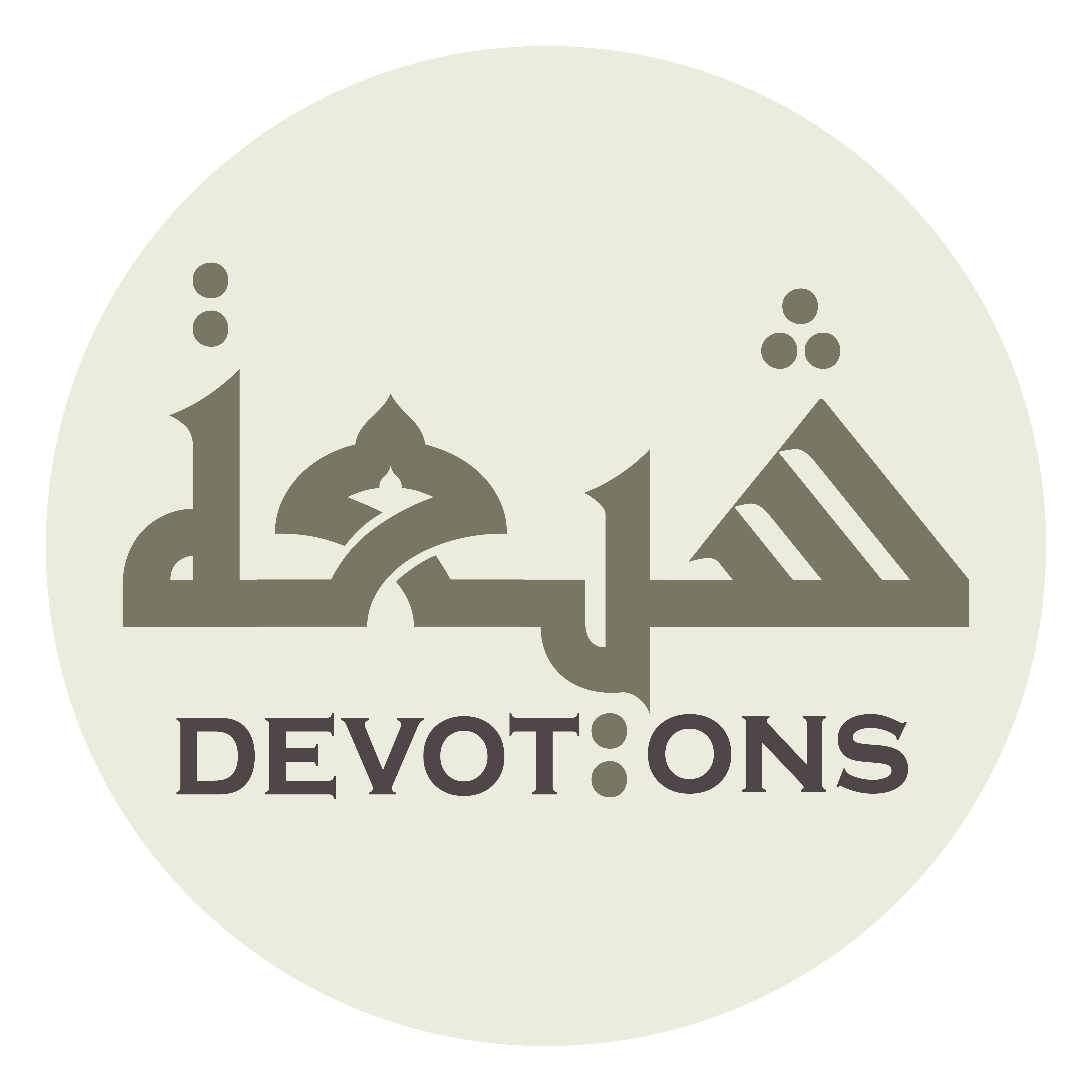 صَلِّ عَلَى مُحَمَّدٍ وَ آلِهِ

ṣalli `alā muḥammadin wa-ālih

Bless Muhammad and his Household,
Dua 48 - Sahifat Sajjadiyyah
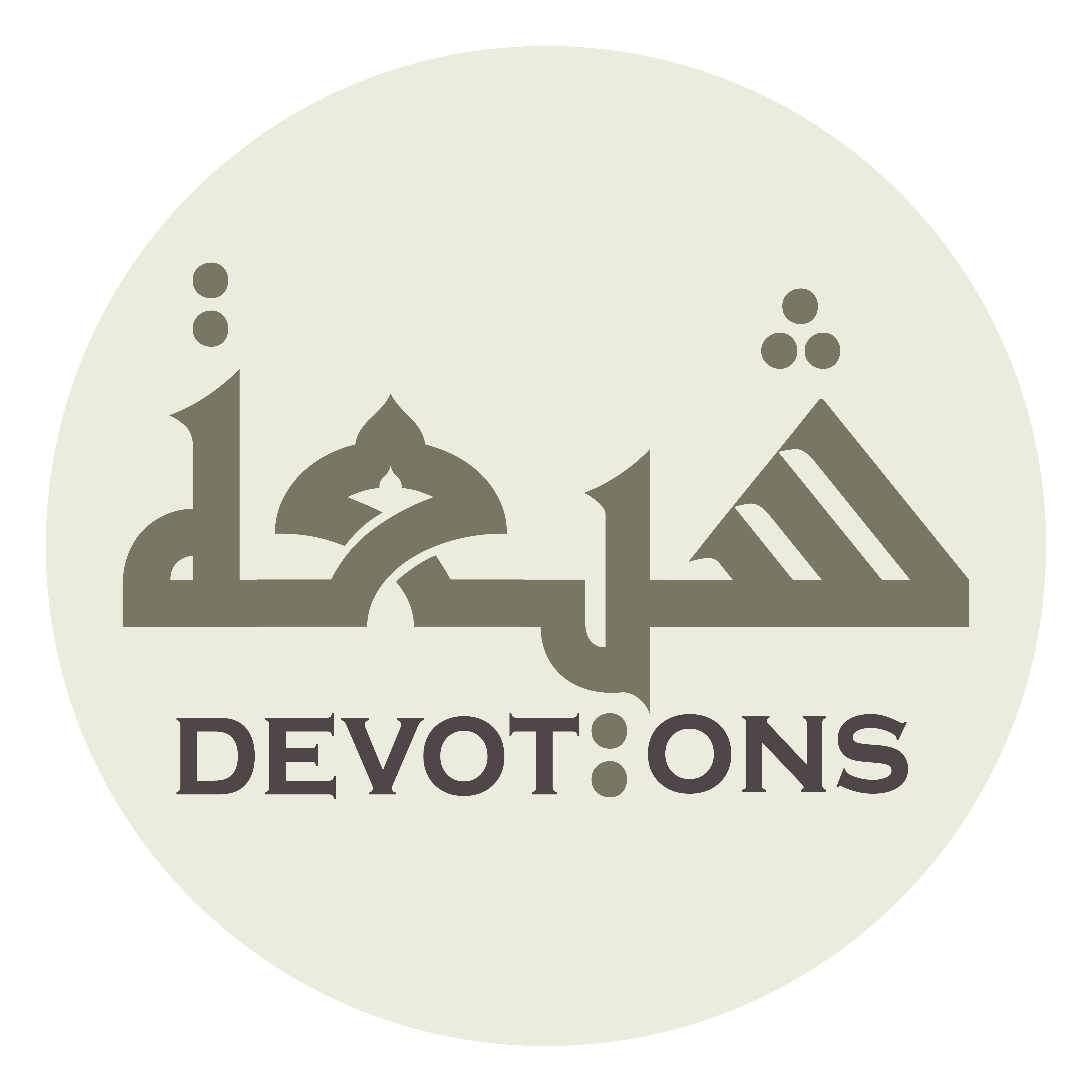 وَ اسْتَجِبْ لِيْ جَمِيعَ

wastajib lī jamī`

and grant me everything
Dua 48 - Sahifat Sajjadiyyah
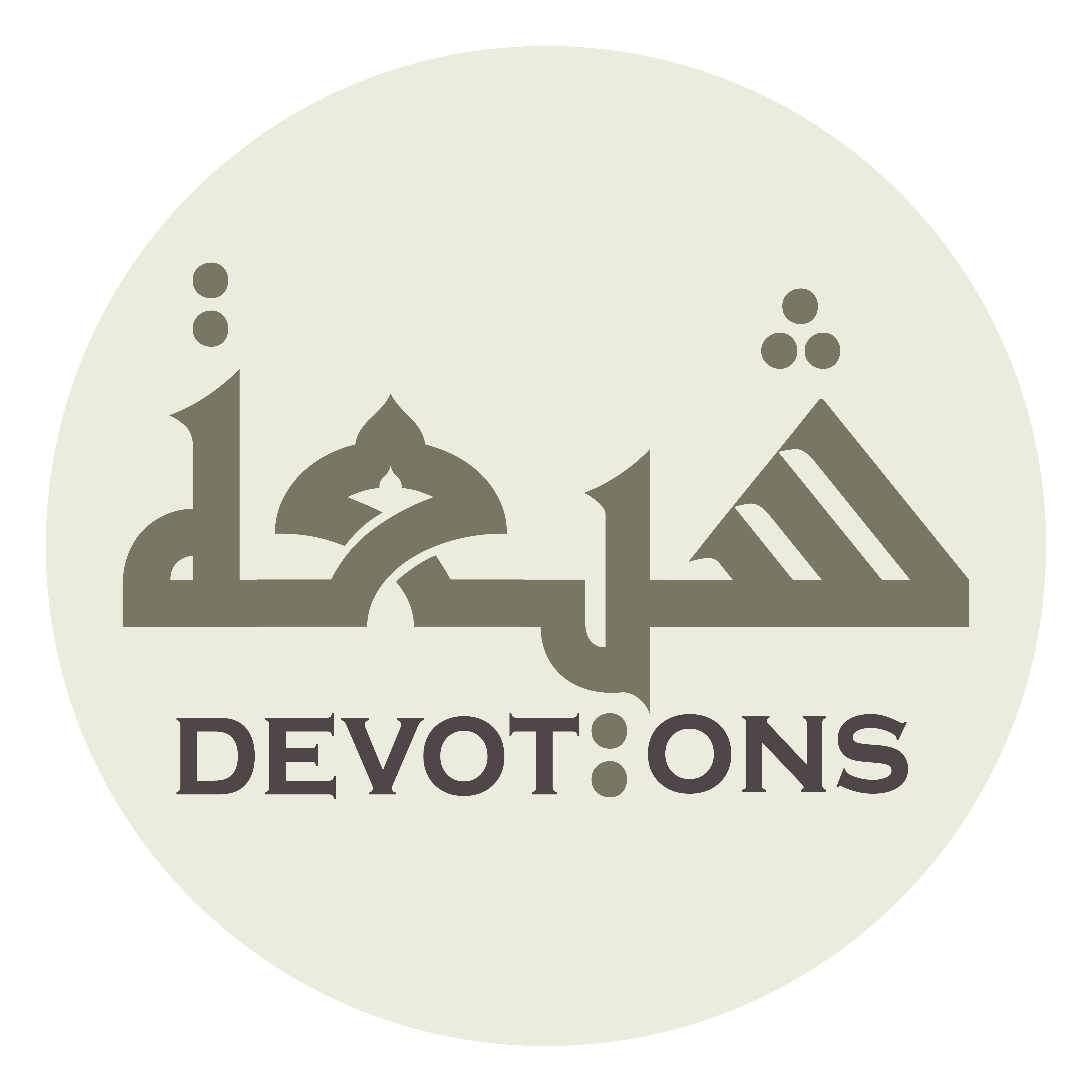 مَا سَأَلْتُكَ وَ طَلَبْتُ إِلَيْكَ

mā sa-altuka wa ṭalabtu ilayk

that I ask from You, seek from You,
Dua 48 - Sahifat Sajjadiyyah
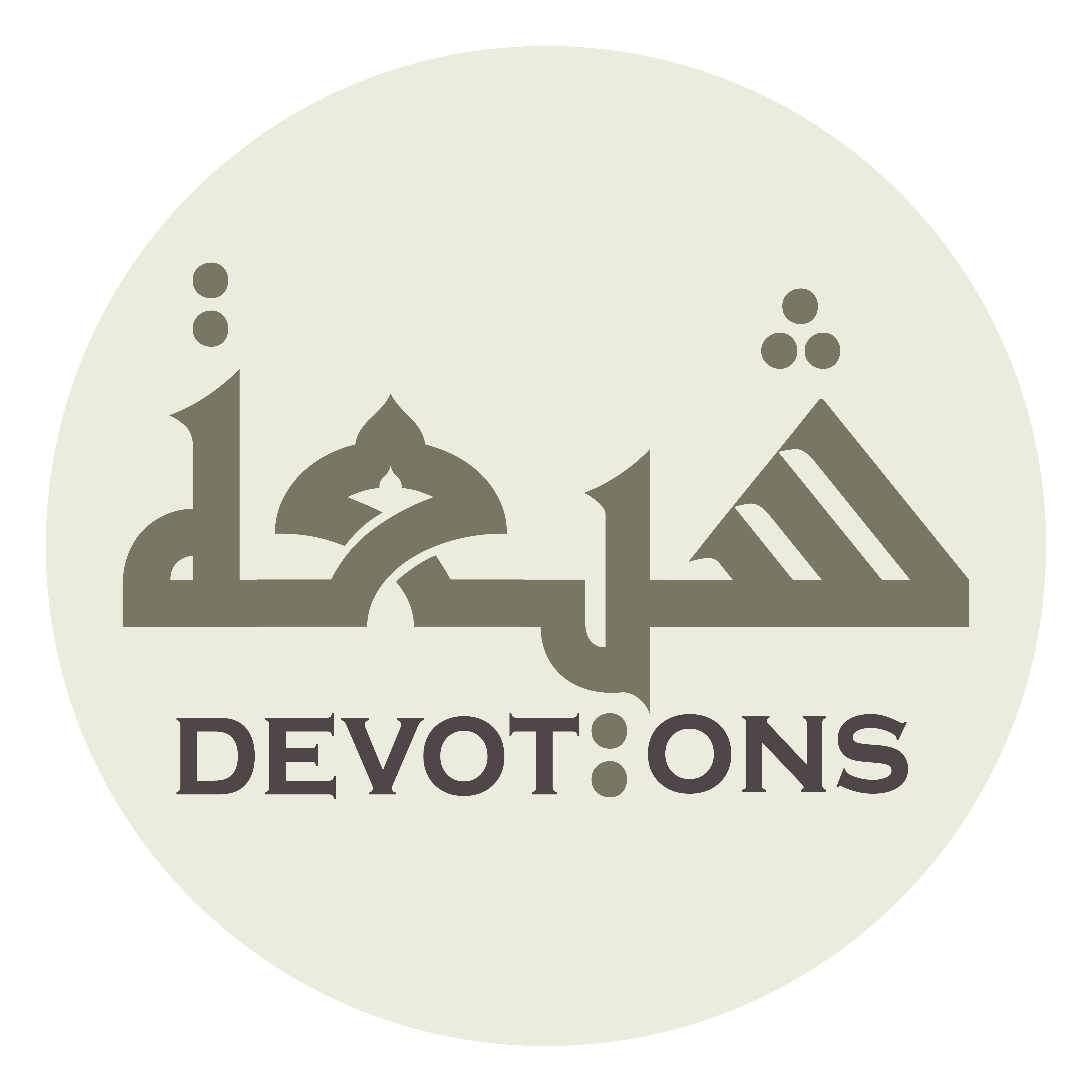 وَ رَغِبْتُ فِيهِ إِلَيْكَ

wa raghibtu fīhi ilayk

and beseech from You!
Dua 48 - Sahifat Sajjadiyyah
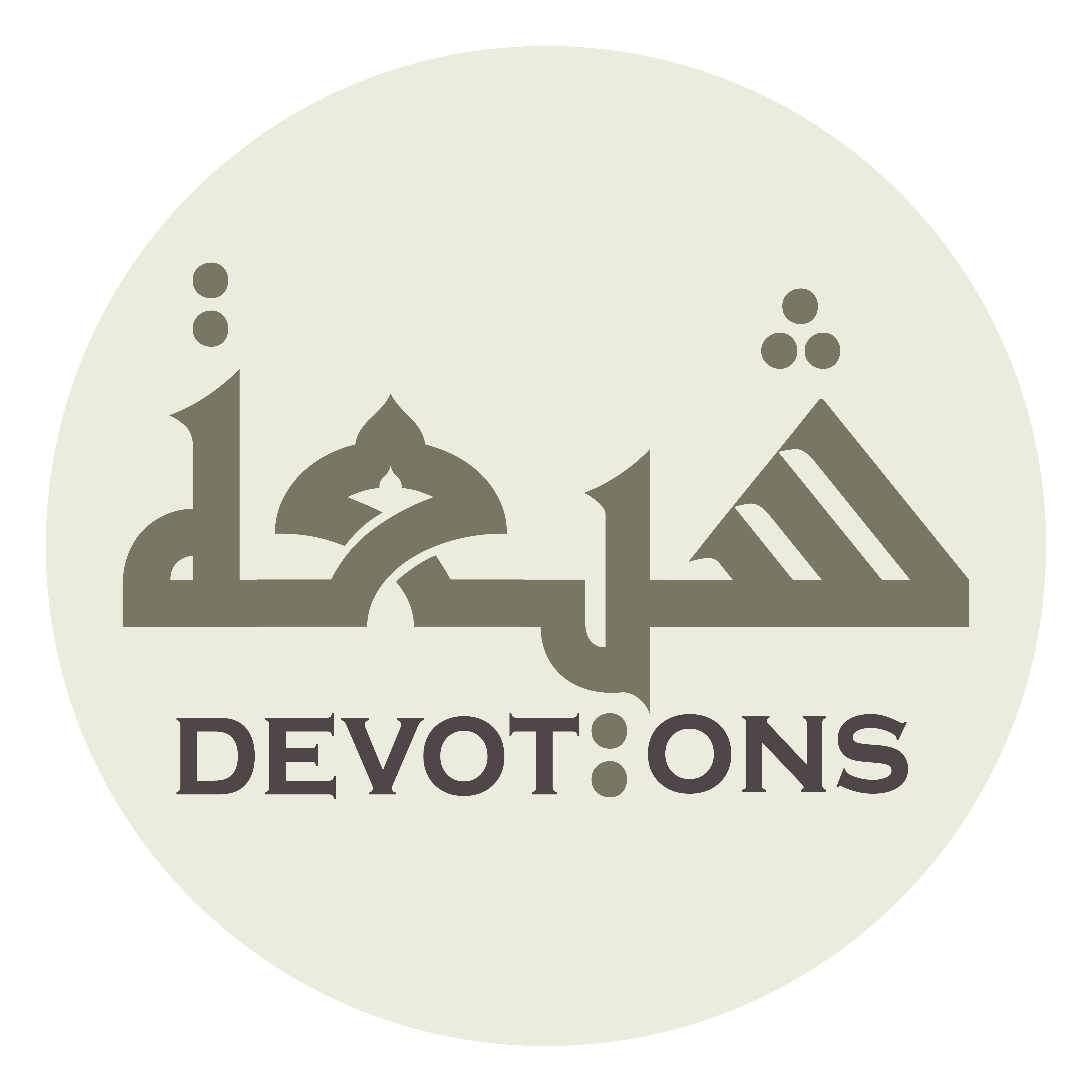 وَ أَرِدْهُ وَ قَدِّرْهُ وَ اقْضِهِ وَ أَمْضِهِ

wa arid-hu wa qaddir-hu waqḍihi wa amḍih

Will it, ordain it, decree it, and accomplish it!
Dua 48 - Sahifat Sajjadiyyah
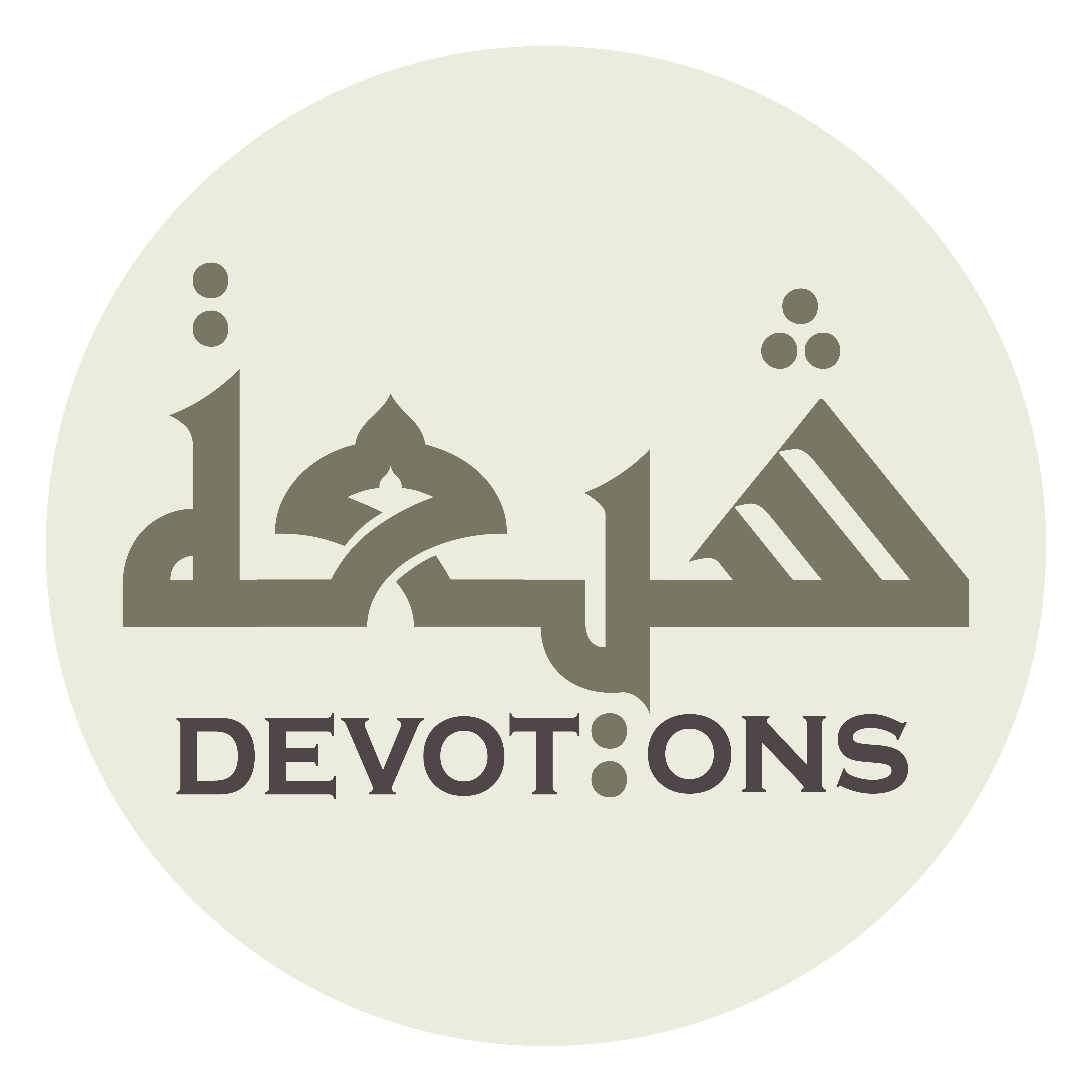 وَ خِرْ لِيْ فِيمَا تَقْضِيْ مِنْهُ

wa khir lī fīmā taqḍī minh

Give me good in that of it which You decreest!
Dua 48 - Sahifat Sajjadiyyah
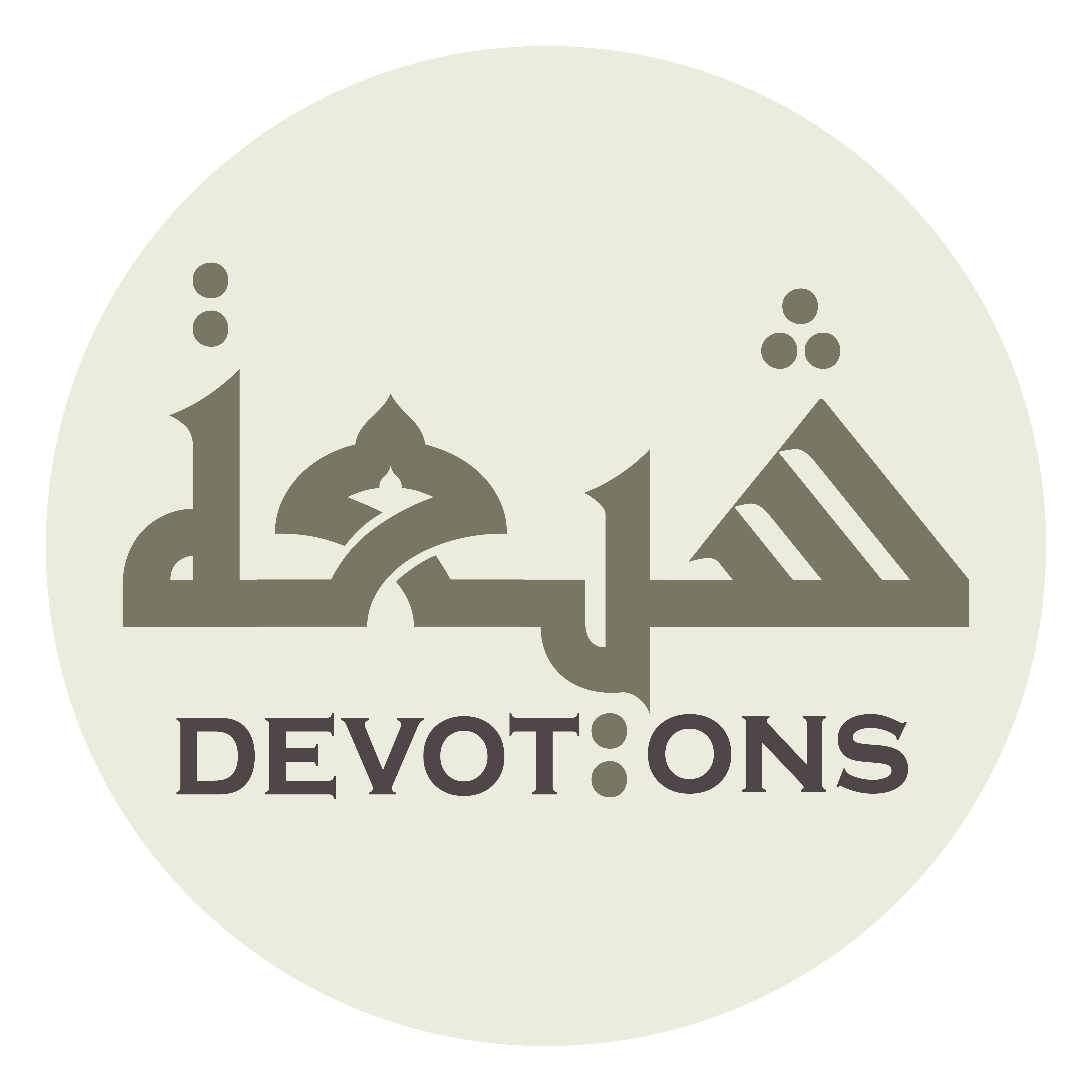 وَ بَارِكْ لِيْ فِيْ ذَلِكَ

wa bārik lī fī dhalik

Bless me in that,
Dua 48 - Sahifat Sajjadiyyah
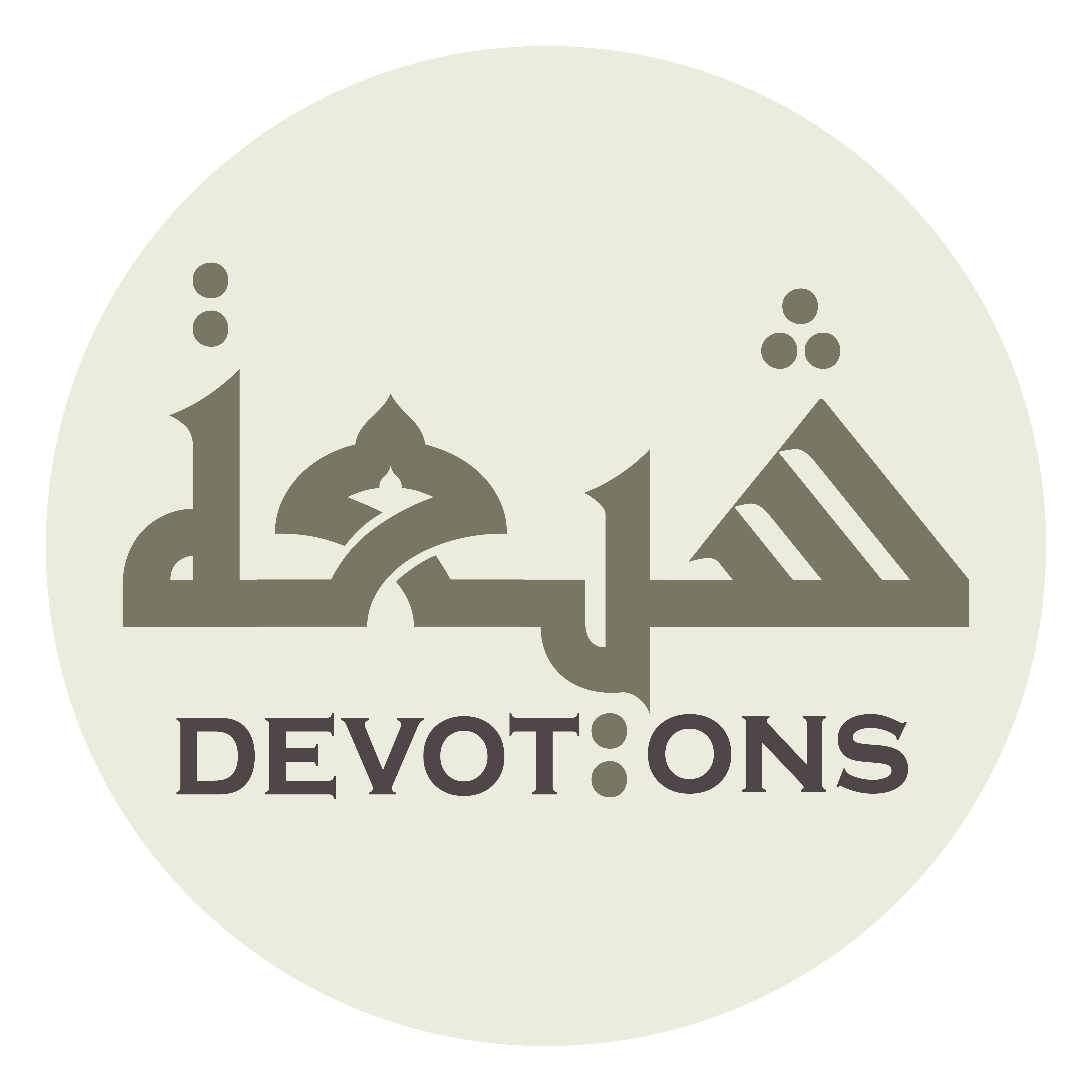 وَ تَفَضَّلْ عَلَيَّ بِهِ

wa tafaḍḍal `alayya bih

be gratuitously bountiful toward me through it,
Dua 48 - Sahifat Sajjadiyyah
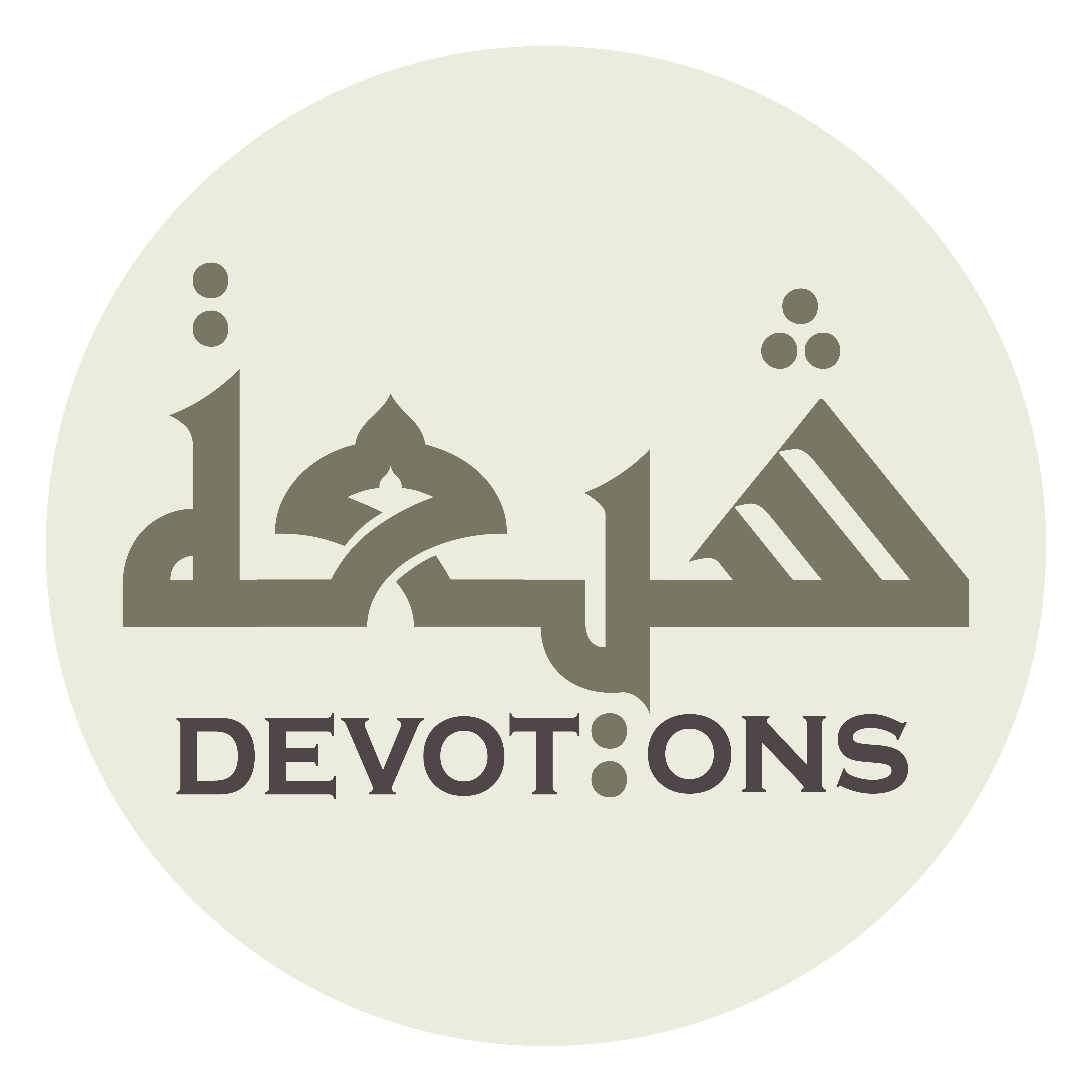 وَ أَسْعِدْنِيْ بِمَا تُعْطِينِيْ مِنْهُ

wa as`idnī bimā tu`ṭīnī minh

make me happy in that of it which You givest to me,
Dua 48 - Sahifat Sajjadiyyah
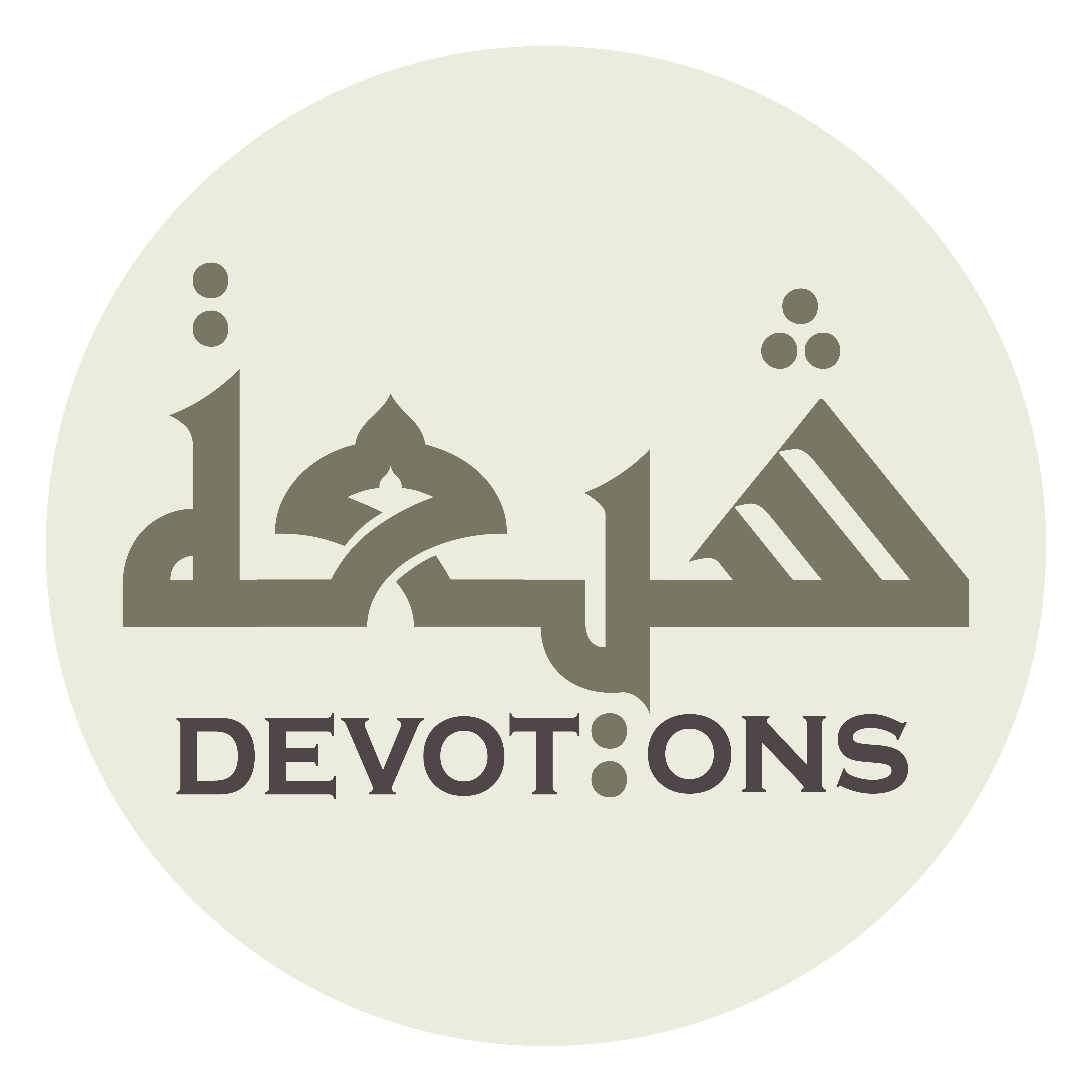 وَ زِدْنِيْ مِنْ فَضْلِكَ

wa zidnī min faḍlik

and increase me in Your bounty
Dua 48 - Sahifat Sajjadiyyah
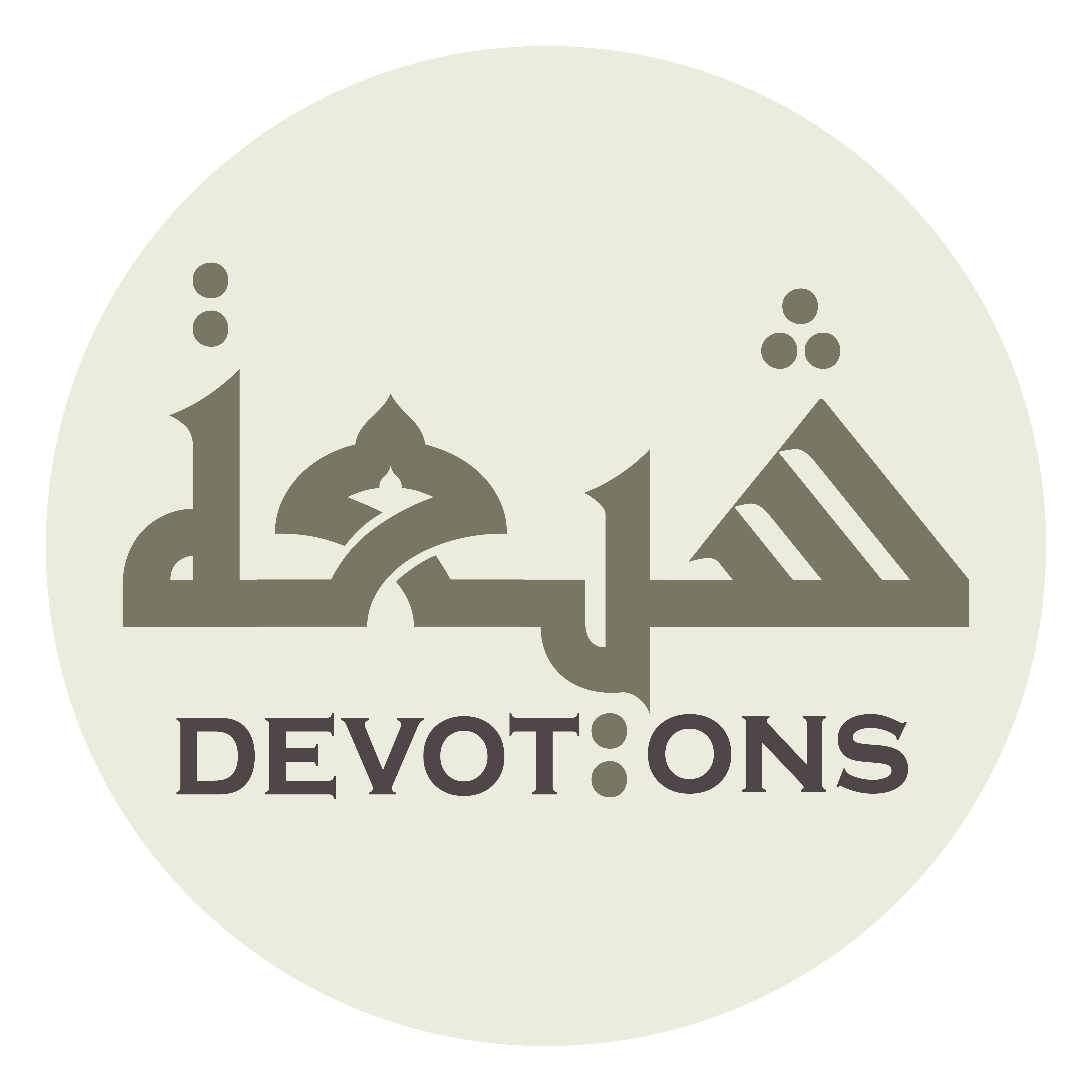 وَ سَعَةِ مَا عِنْدَكَ

wa sa`ati mā `indak

and the plenty of what is with You,
Dua 48 - Sahifat Sajjadiyyah
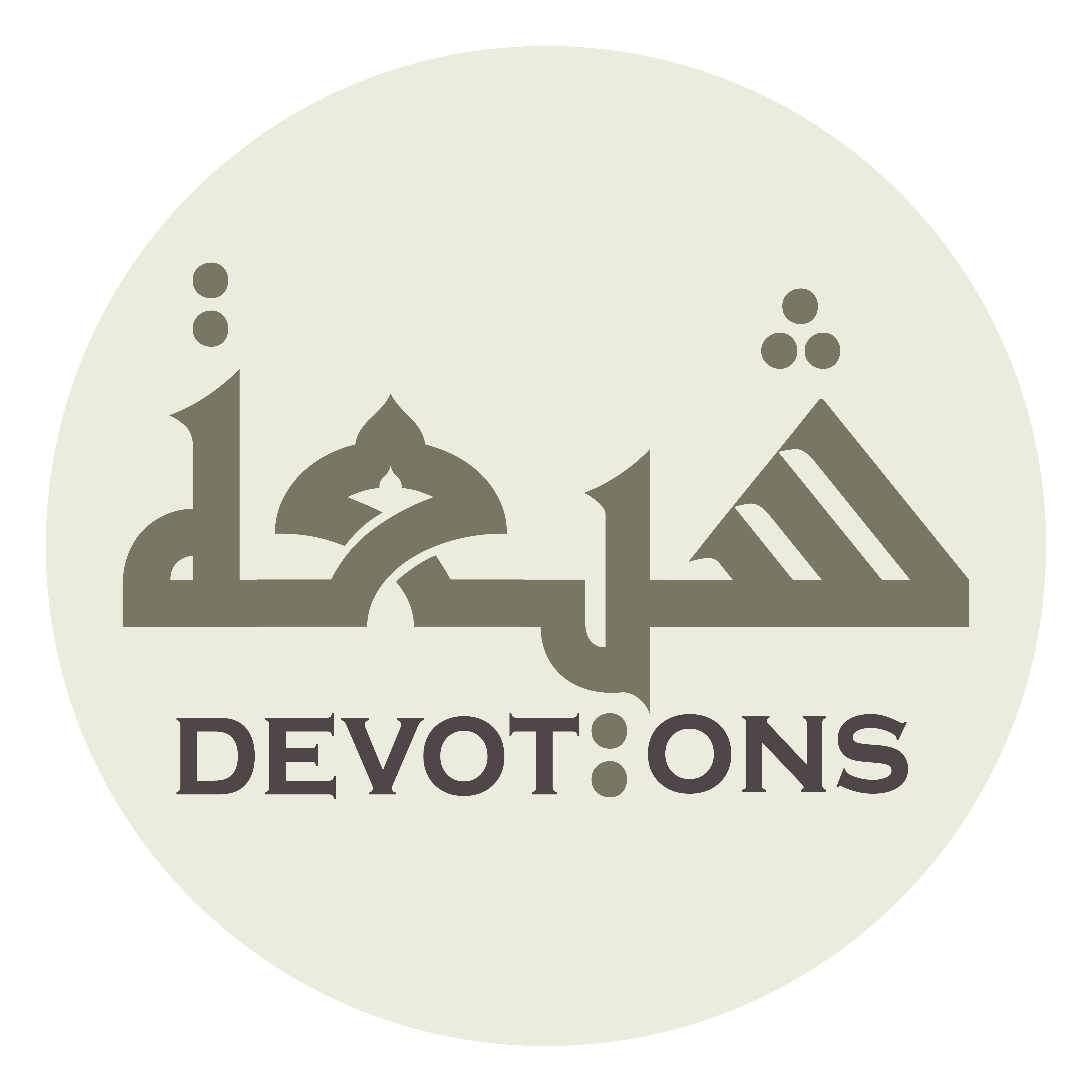 فَإِنَّكَ وَاسِعٌ كَرِيمٌ

fa-innaka wāsi`un karīm

for You art Boundless, Generous!
Dua 48 - Sahifat Sajjadiyyah
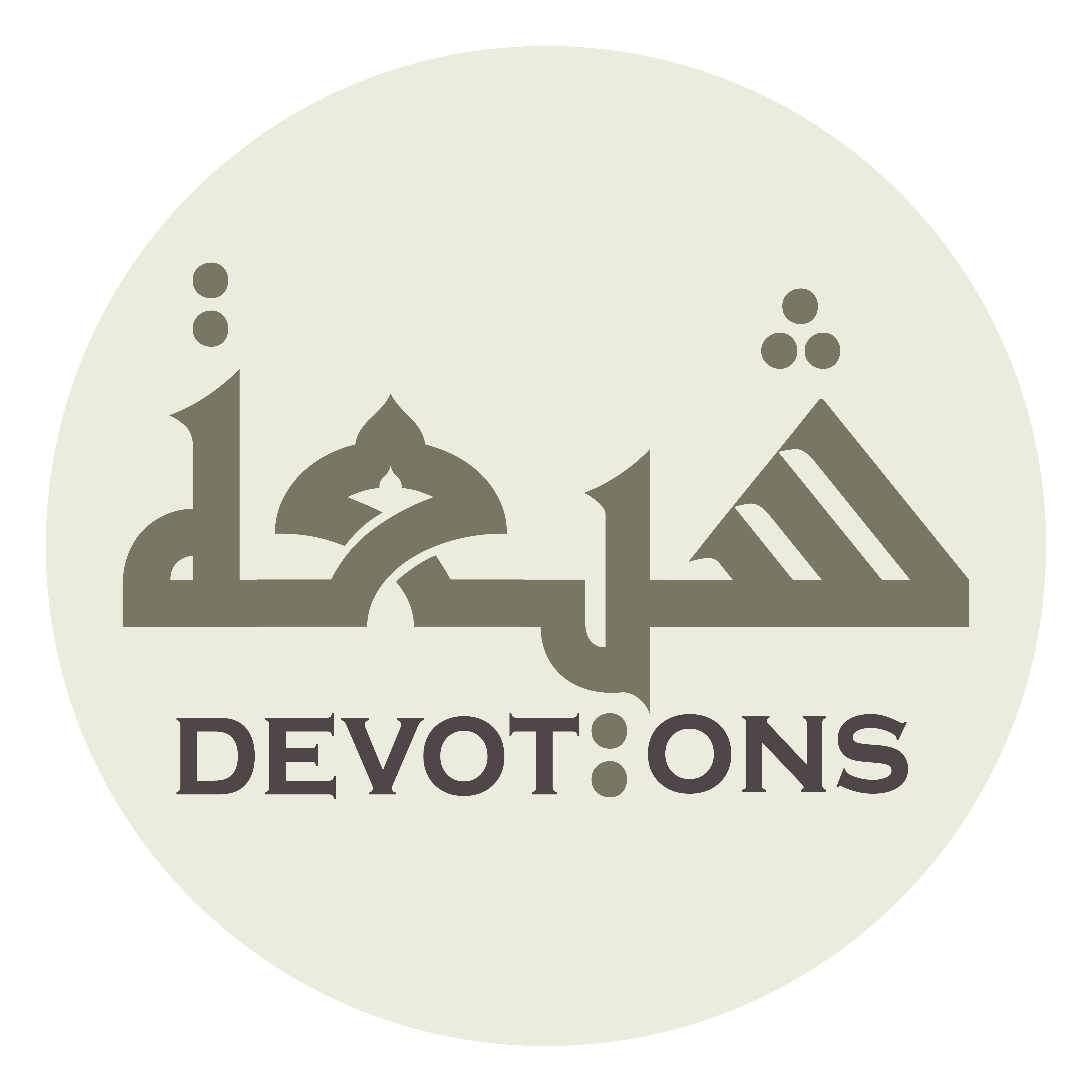 وَ صِلْ ذٰلِكَ بِخَيْرِ الْآخِرَةِ وَ نَعِيمِهَا

wa ṣil dhālika bikhayril-ākhirati wa na`īmihā

And link that to the good and the bliss of the next world,
Dua 48 - Sahifat Sajjadiyyah
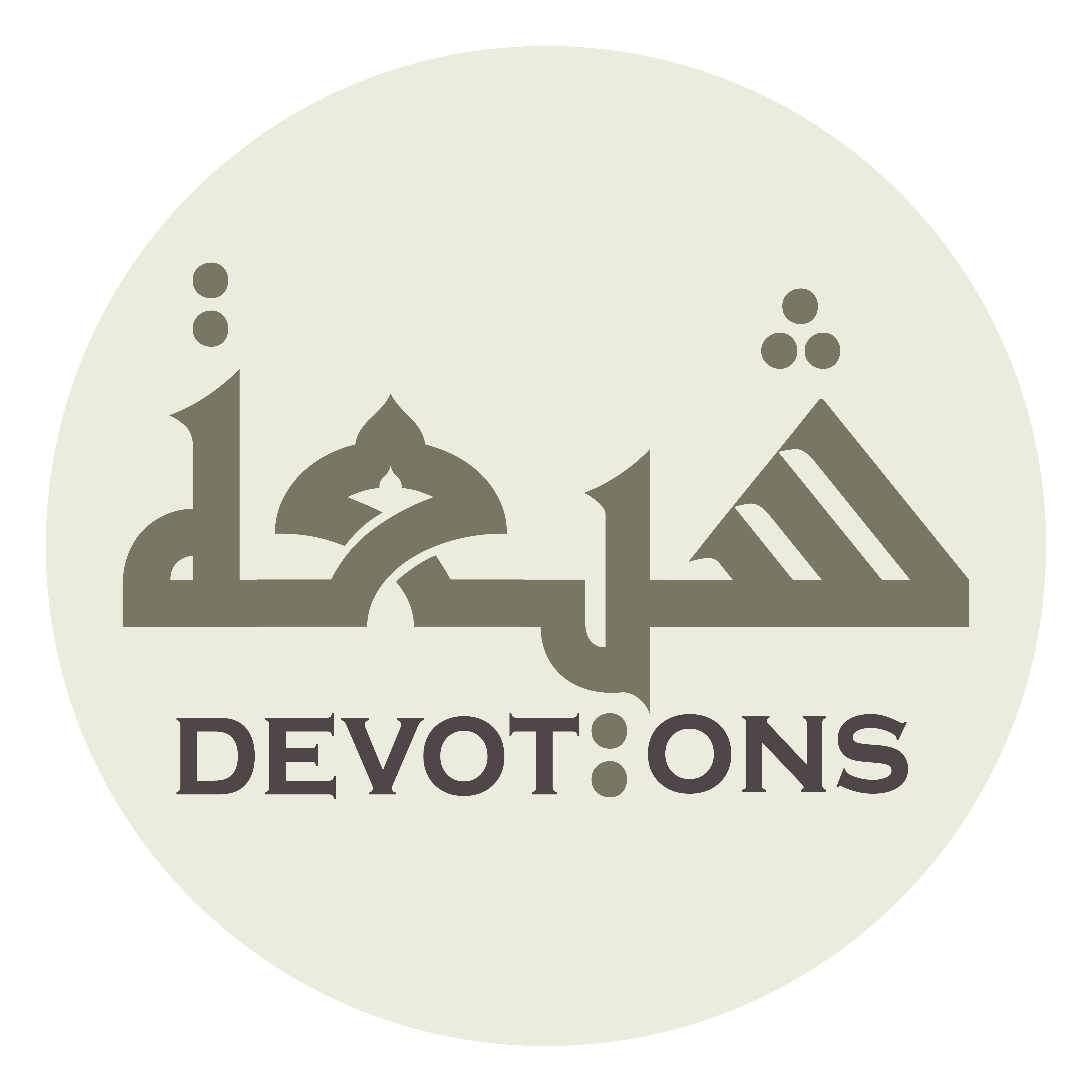 يَا أَرْحَمَ الرَّاحِمِيْنَ

yā ar-ḥamar rāḥimīn

O Most Merciful of the merciful!
Dua 48 - Sahifat Sajjadiyyah
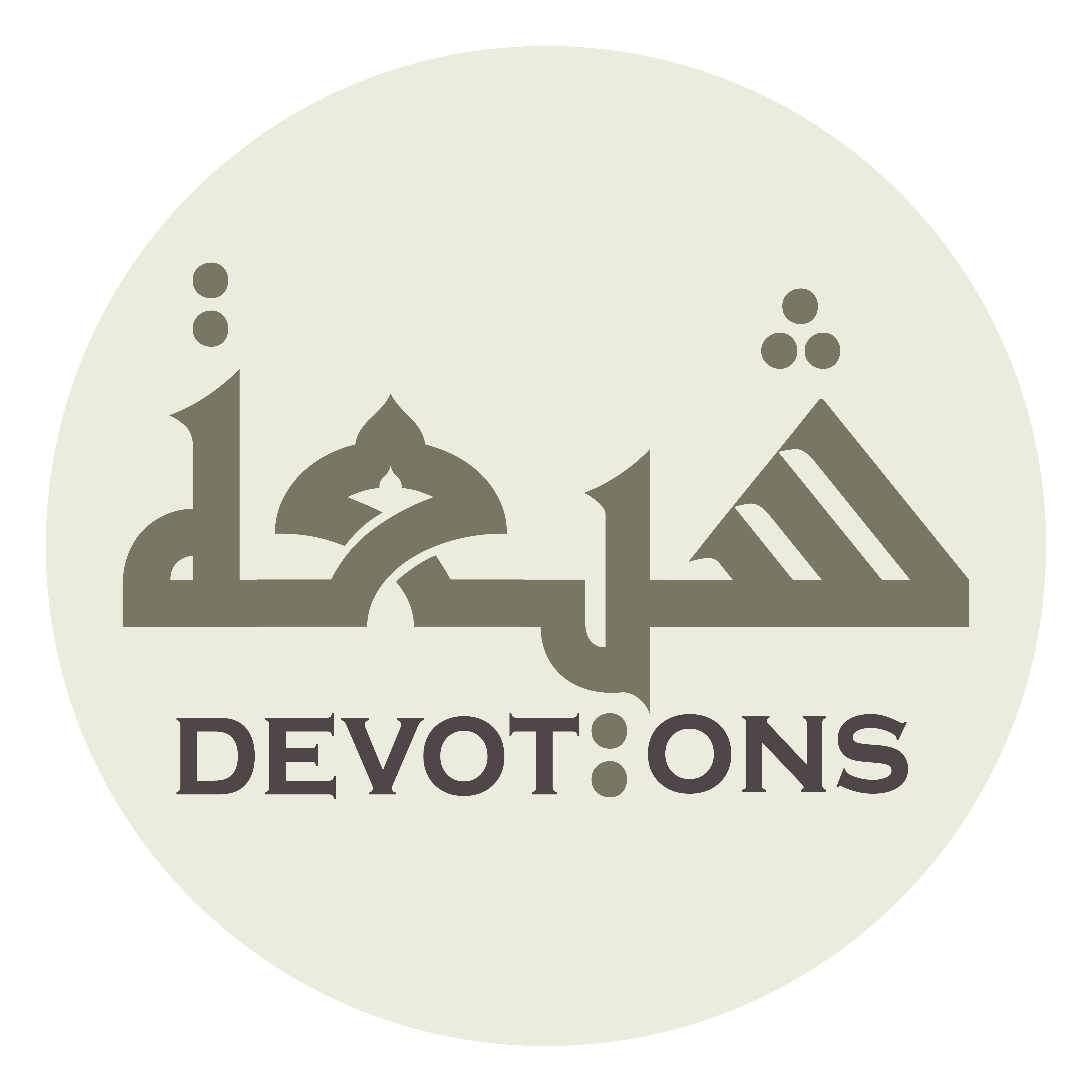 Then you supplicate as seems proper to you and you call down blessings on Muhammed and his Household one thousand times. this is what he used to do (upon him be peace).
Dua 48 - Sahifat Sajjadiyyah